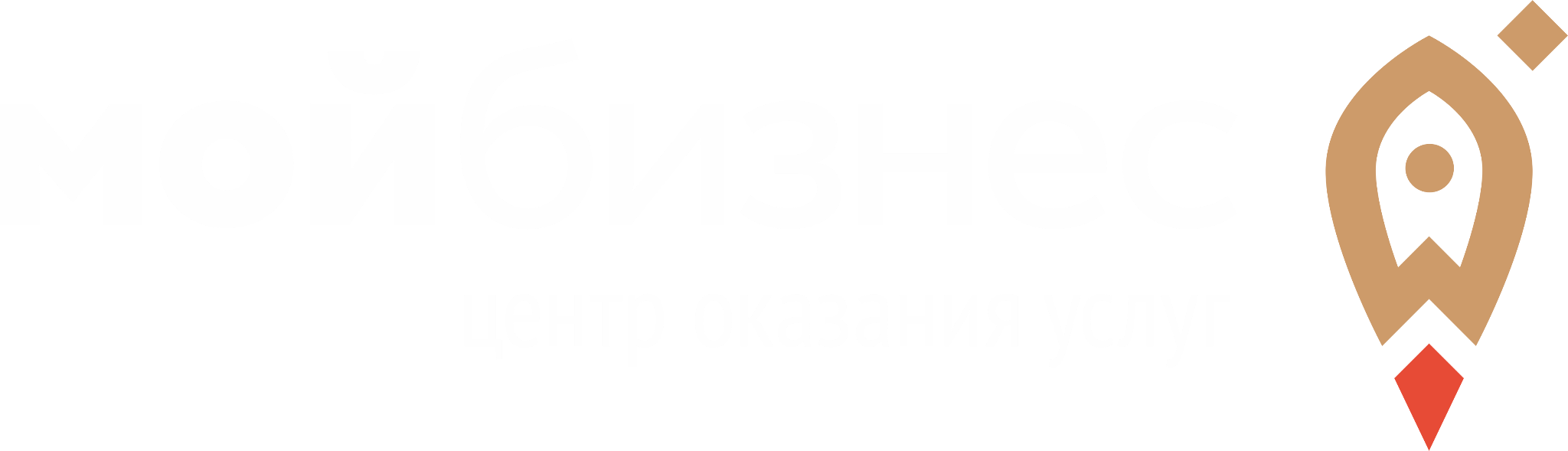 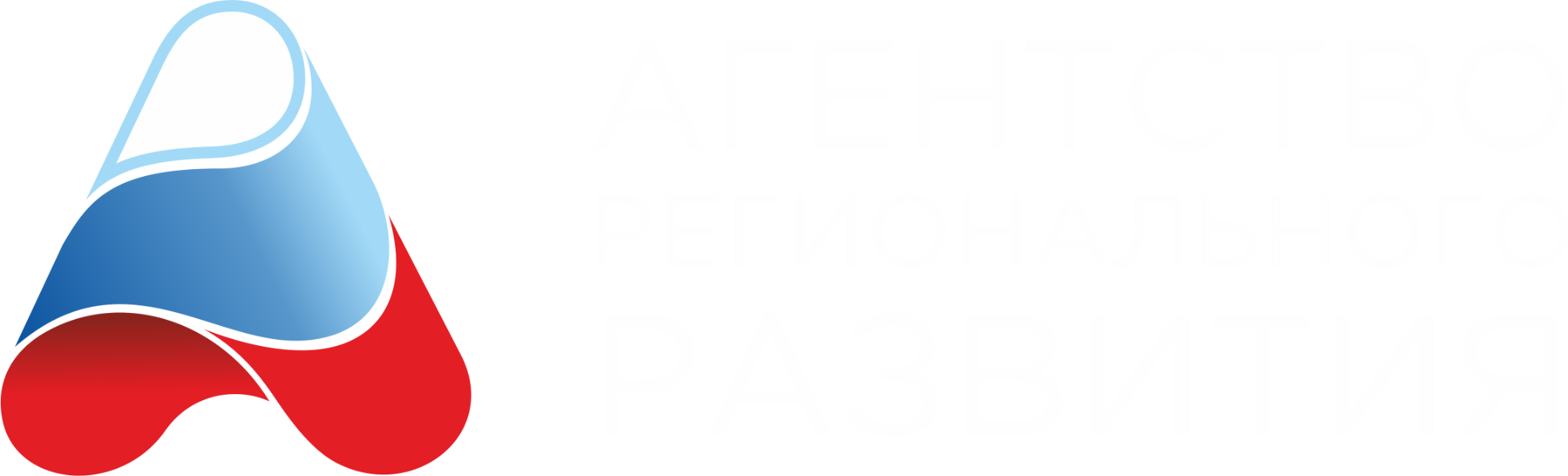 Архангельская область
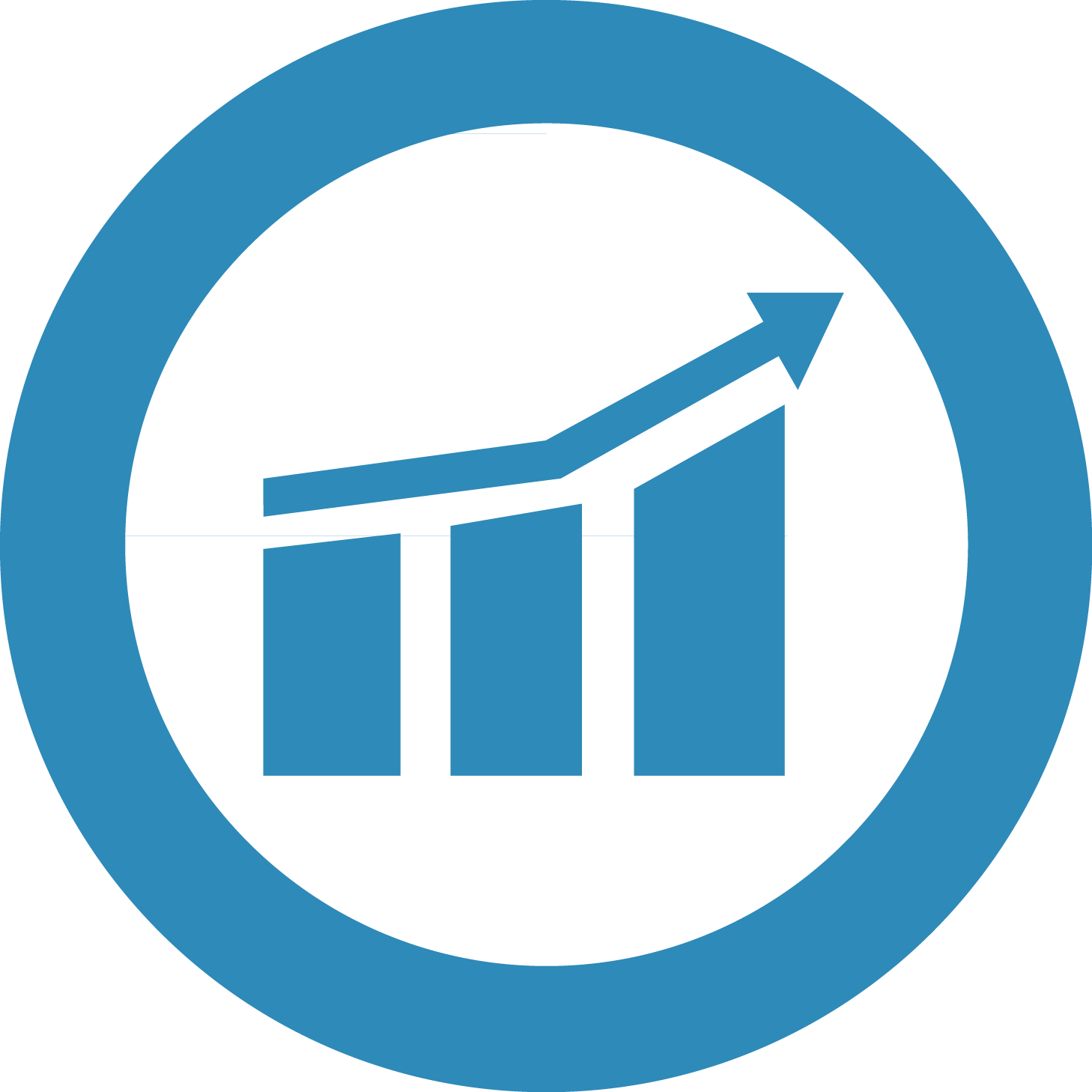 АНТИКРИЗИСНЫЕ МЕРЫ ГОСПОДДЕРЖКИ
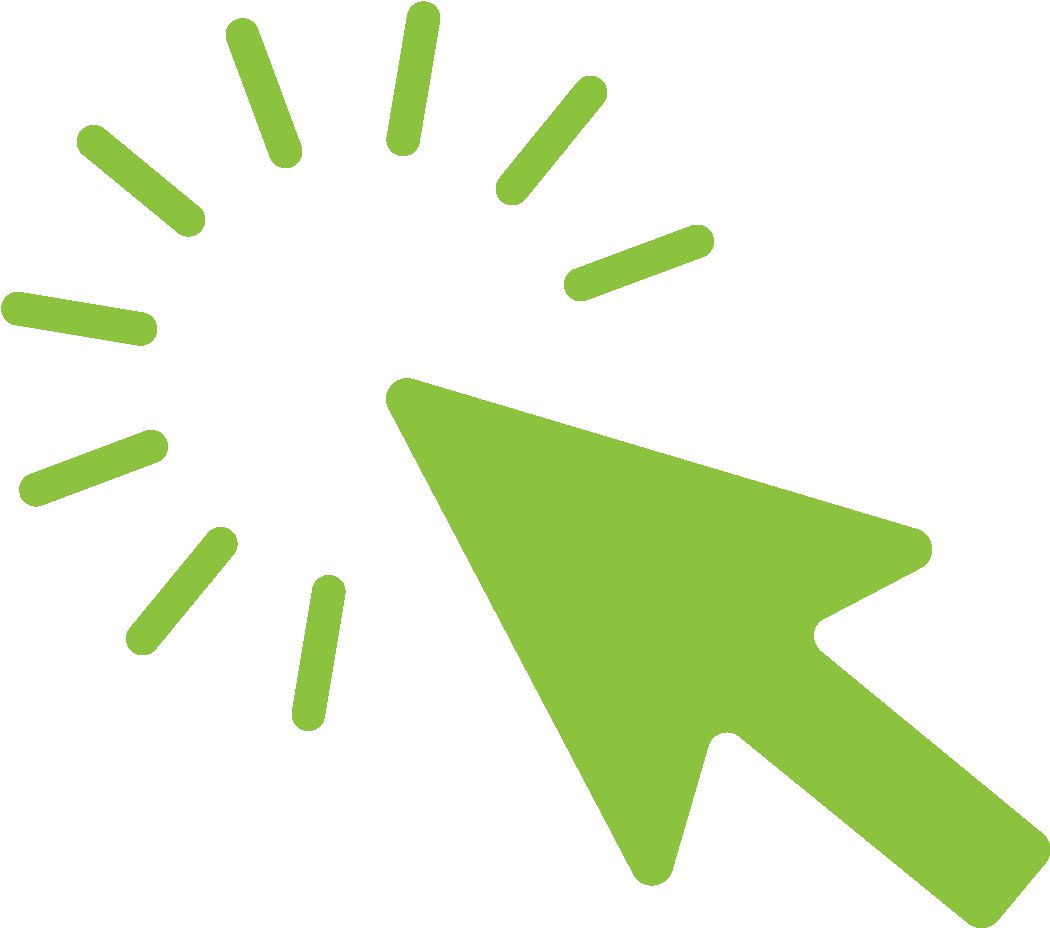 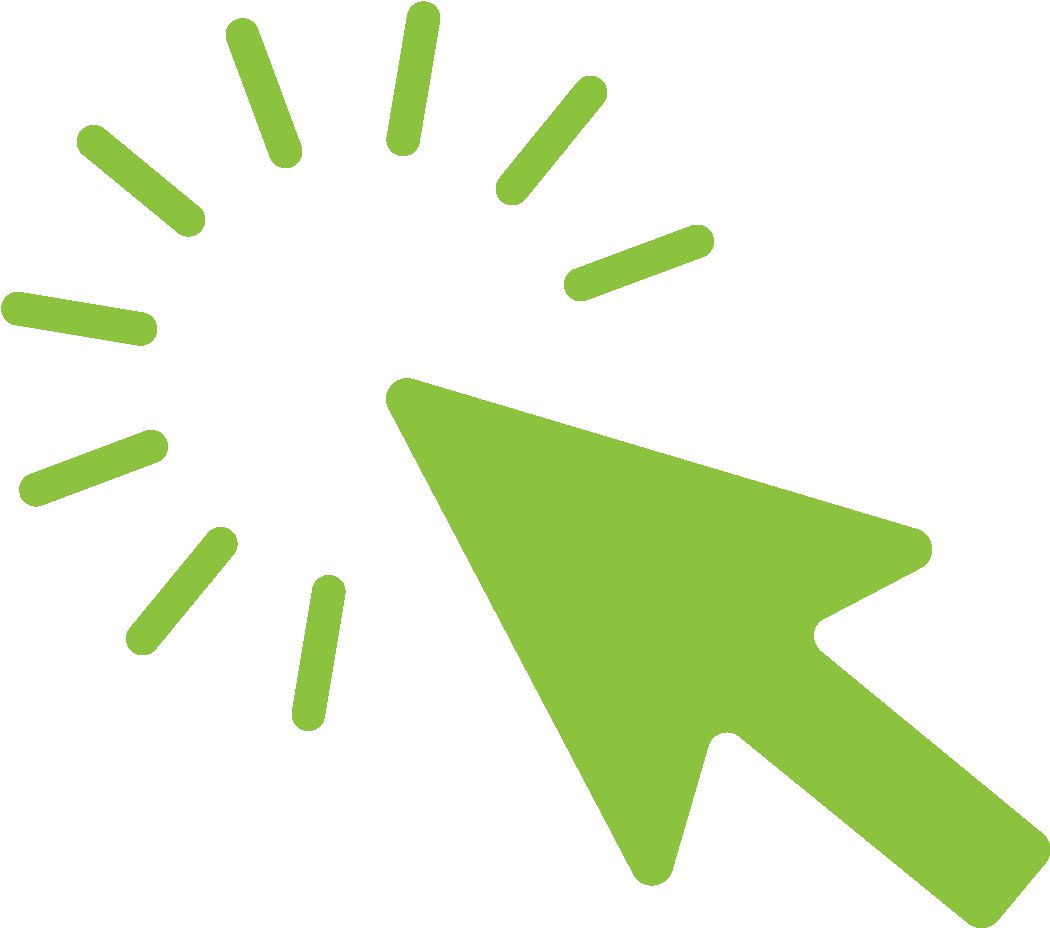 Для корректного отображения материала, рекомендуется скачать PDF-файл с презентацией и открыть его в приложении Adobe Reader

Нет смысла в ее распечатке, так-как формат предусматривает интерактивный режим просмотра.

В силу того, что сейчас идет доработка федеральных и региональных нормативно-правовых актов подразумевается внесение изменений в предложенный материал.
2
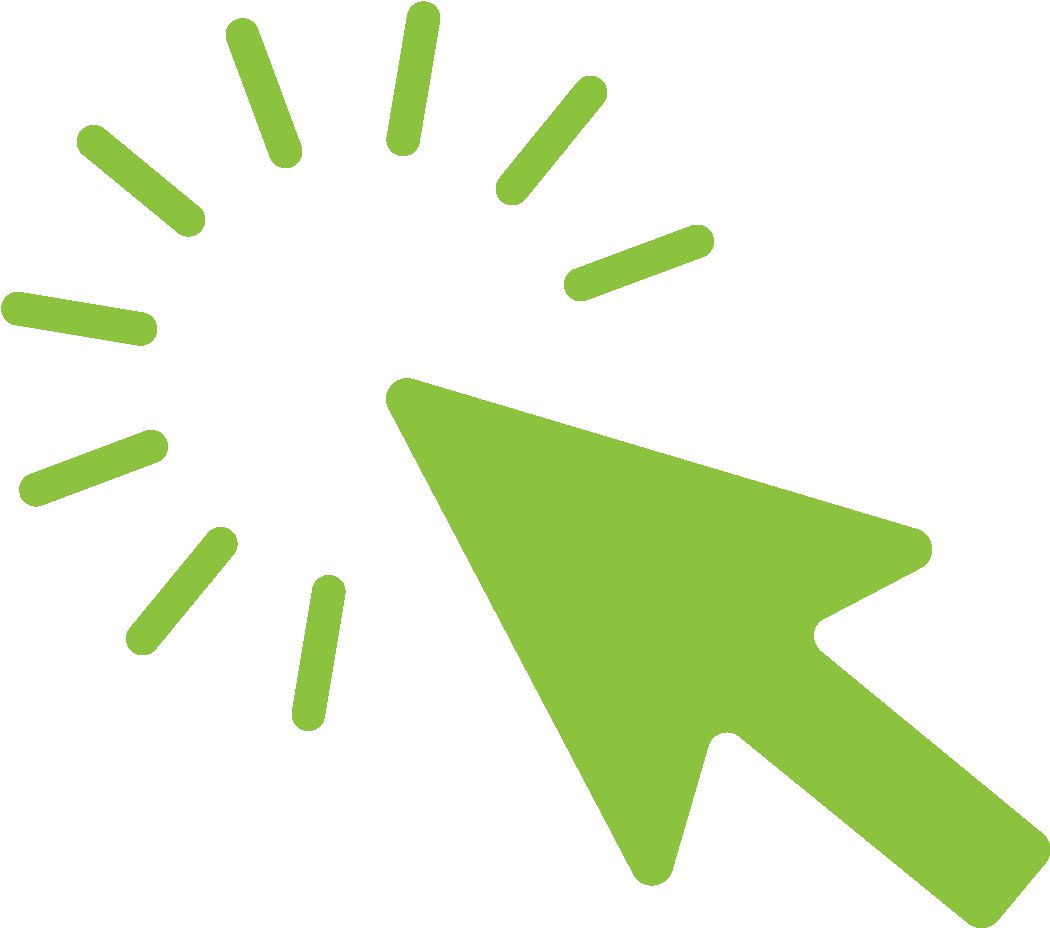 Инструкция по навигации
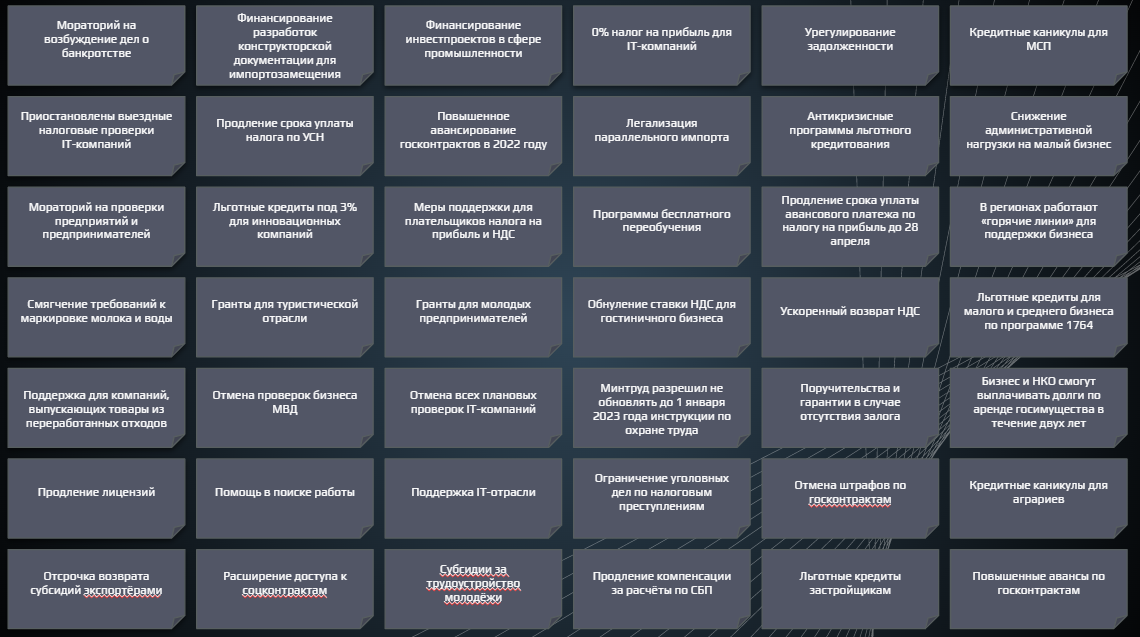 Кликнув по интересующей вас мере поддержки, вы перейдете в ее описание.

Чтобы ознакомиться с НПА и перейти на первоисточник,
воспользуйтесь ссылкой, в презентации они отображены оранжевым на синем фоне для перехода, по ней необходимо кликнуть.

Для возврата к перечню мер поддержки нажмите сюда
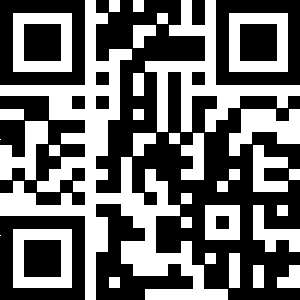 НА ГЛАВНУЮ
Для скачивания презентации, наведите камеру телефона на QR-код

Если камера вашего телефона не поддерживает функцию распознавания QR-кода, презентацию можно скачать по прямой ссылке: https://goo.su/auxjpm
3
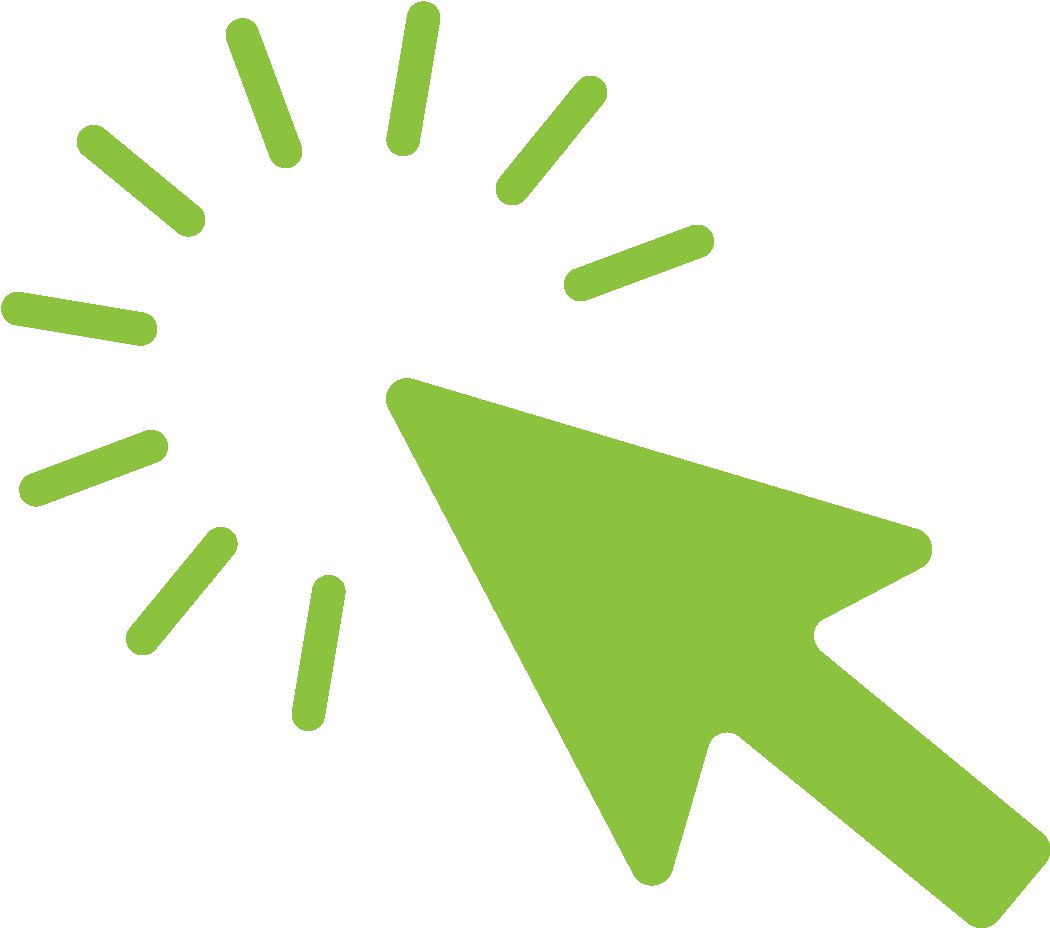 Выбор категории
Антикризисные меры
Видео-контент

(онлайн-трансляции, записи вебинаров, регистрации на участие в вебинаре)
Региональные институты развития, меры финансовой поддержки 
(Гранты, Гарантии)
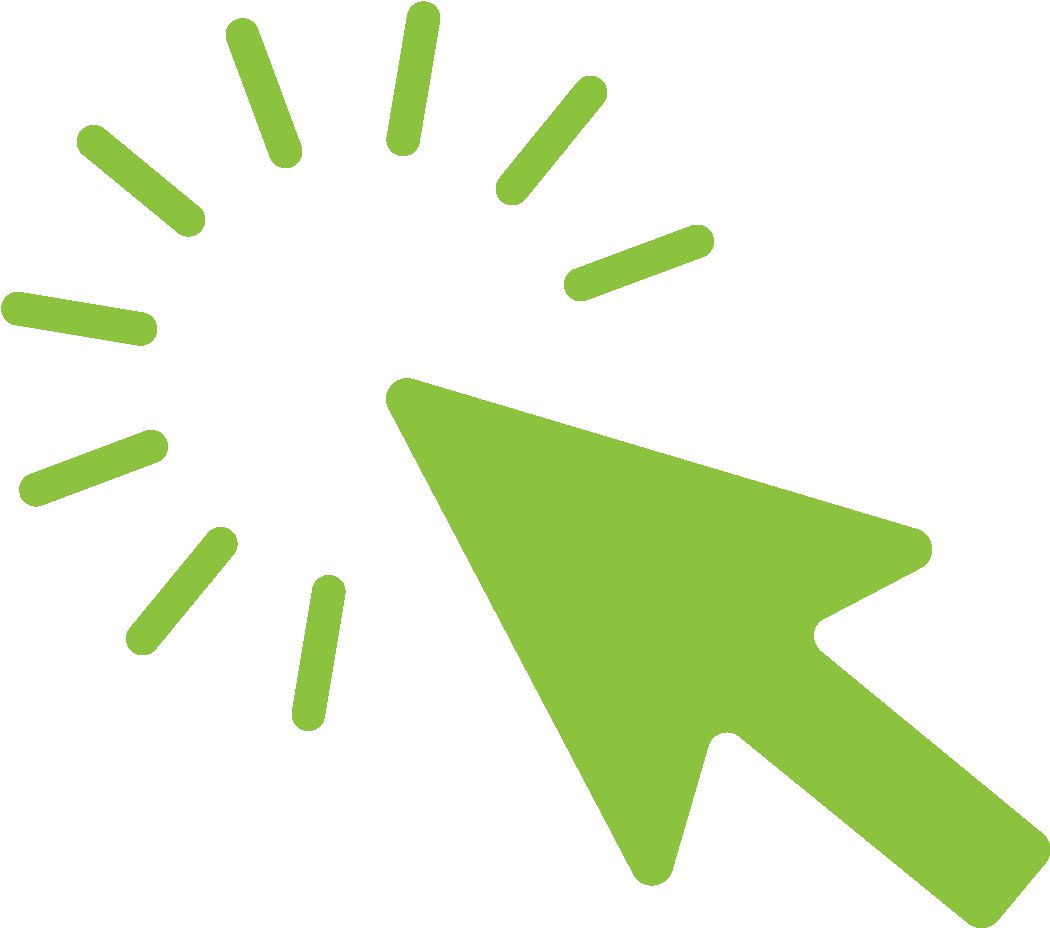 4
ФИНАНСЫ
Кредитные каникулы для МСП
Кредитные каникулы для аграриев
Кредитные каникулы по ФОТ 3.0
Реструктуризация кредитов с плавающей процентной ставкой
кредиты
Льготные кредиты застройщикам
Льготные кредиты под 3% для инновационных компаний
Поручительство по льготному кредиту от 70–90%
Антикризисные программы льготного кредитования
Льготные кредиты для малого и среднего бизнеса по программе 1764
Повышенные авансы по госконтрактам
Повышенное авансирование госконтрактов в 2022 году
Изменение цены госконтракта
Расширение доступа к соцконтрактам
госконтракты/
соцконтркаты
Гранты для молодых предпринимателей
Гранты для туристической отрасли
Поручительства и гарантии в случае отсутствия залога
Продление компенсации за расчёты по СБП
гранты/
поручительства
Отсрочка уплаты страховых взносов на 1 год
Отсрочка возврата субсидий экспортёрами
Cубсидии за трудоустройство молодёжи
Льготы на ввоз продуктов и сырья
отсрочки/
субсидии
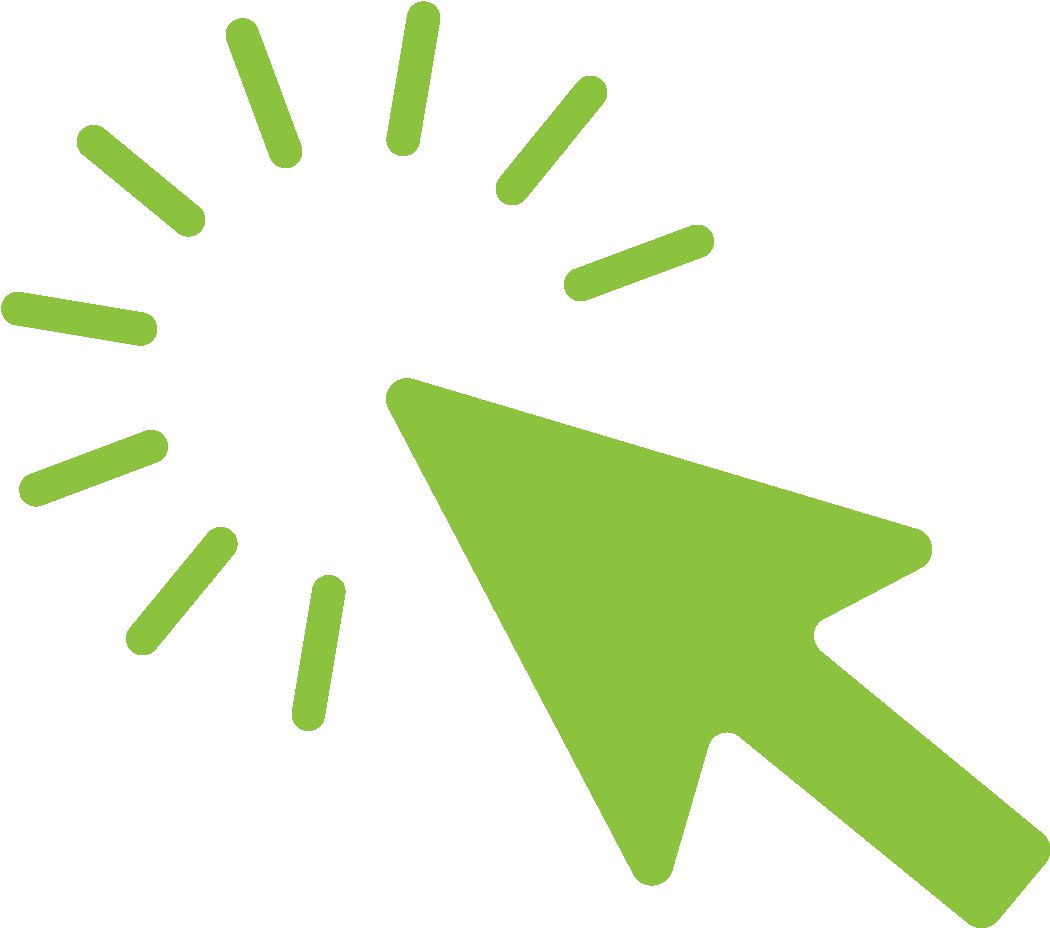 5
НАЛОГИ
Налоги. Принятые меры поддержки (на 13.04)
0% налог на прибыль для IT-компаний
Обнуление ставки НДС для гостиничного бизнеса
Снижение УСН до минимальных размеров
1%
Меры поддержки для плательщиков налога на прибыль и НДС
На портале госуслуг можно заявить о нарушениях моратория на проверки
Продление срока уплаты авансового платежа по налогу на прибыль до 28 апреля
Продление срока уплаты налога по УСН
Ускоренный возврат НДС
6
ИМПОРТОЗАМЕЩЕНИЕ И ИНВЕСТИЦИИ
Легализация параллельного импорта
Финансирование разработок конструкторской документации для импортозамещения
Финансирование инвестпроектов в сфере промышленности
Льготные кредиты под 3% для инновационных компаний
7
РЕГУЛИРОВАНИЕ
Мораторий на возбуждение дел о банкротстве
Мораторий на проверки предприятий и предпринимателей
Легализация параллельного импорта
Приостановлены выездные налоговые проверки IT-компаний
Смягчение требований к маркировке молока и воды
Ограничение уголовных дел по налоговым преступлениям
Отмена всех плановых проверок IT-компаний
Отмена проверок бизнеса МВД
Отмена штрафов по госконтрактам
Снижение административной нагрузки на малый бизнес
Урегулирование задолженности
8
ПОДДЕРЖКА IT-ОТРАСЛИ
Поддержка IT-отрасли
Меры поддержки IT-компаний
Приостановлены выездные налоговые проверки IT-компаний
0% налог на прибыль для IT-компаний
9
ИНОЕ
В регионах работают «горячие линии» для поддержки бизнеса
Поддержка для компаний, выпускающих товары из переработанных отходов
Производственные цепочки и партнеры
Помощь в поиске работы
Минтруд разрешил не обновлять до 1 января 2023 года инструкции по охране труда
Продление лицензий
Программы бесплатного переобучения
Административные барьеры. Принятые меры поддержки (на 13.04)
Отсрочка внедрения поэкземплярного учета молочной продукции
Выкуп земельных участков без торгов
Аграриям возместят затраты на выращивание овощей и строительство теплиц
Сбыт и продвижение
Бизнес и НКО смогут выплачивать долги по аренде госимущества в течение двух лет
10
Вебинар «Как вдохновить команду продаж в условиях перемен»
Вебинар «Кадры для бизнеса»
Вебинар «Госзакупки для малого бизнеса и самозанятых»
Вебинар «Онлайн-экспорт через Naver, Coupang»
Вебинар «Как продвигать товары и услуги в VK, Telegram и на Avito»
Вебинар «Антикризисные продажи и удержание клиентов»
Вебинар «Автоматизация бизнес-процессов»
Маркетинг для малого и среднего бизнеса
Вебинар «Женское предпринимательство»
Семинар по вопросам обжалования результатов гос. кадастровой оценки
Методики планирования деятельности в бизнесе
Основы экспортной деятельности
Сессия-практикум "Эффективная работа на платформе WILDBERRIES”
НА ГЛАВНУЮ
11
МКК
Архангельский региональный фонд «РАЗВИТИЕ»
Конкурс "Поддержка семьи, материнства, отцовства и детства"
Гранты ПОРА по развитию Арктики
Конкурс "Укрепление межнационального и межрелигиозного согласия"
Гарантийная организация Архангельской области
Конкурс "Развитие институтов гражданского общества"
Конкурс "Поддержка проектов в области культуры и искусства"
Конкурс "Реализация проектов в сфере молодежной политики и патриотического воспитания"
Конкурс "Реализация проектов в сфере молодежной политики и патриотического воспитания"
Конкурс "Реализация проектов по развитию Соловецкого архипелага"
Конкурс "Реализация проектов в сфере здравоохранения"
Конкурс «Солидарные сообщества» - 2022
Конкурс "Реализация проектов в сфере противодействия коррупции"
Конкурс "Поддержка проектов в области науки, образования, просвещения"
Конкурс "Поддержка проектов в области развития общественных территорий"
Конкурс "Охрана окружающей среды и защита животных"
Программа "УМНИК"
Программа «СТАРТ»
Программа "Развитие"
Программа "ИНТЕРНАЦИОНАЛИЗАЦИЯ"
Программа "КОММЕРЦИАЛИЗАЦИЯ"
Программа "КООПЕРАЦИЯ"
Конкурс "Социальное обслуживание, социальная поддержка и защита граждан"
НА ГЛАВНУЮ
12
В этом году правительство усилило контроль за соблюдением ограничений на проведение проверок бизнеса. Для этого на портале госуслуг запущен сервис, с помощью которого бизнесмены и граждане могут сообщить о нарушениях моратория на проверки. Жалоба будет рассмотрена в течение 1 рабочего дня.

На портале госуслуг можно заявить о нарушениях моратория на проверки

«Мораторий – это экстренная мера, вызванная сегодняшней ситуацией в экономике, но это не финальная точка. Правительство продолжает планомерную работу по созданию комфортной регуляторной среды в стране», – заявил вице-премьер Дмитрий Григоренко на совещании с руководителями контрольных органов и главами регионов по вопросу снижения административной нагрузки на бизнес.


После введения моратория 10 марта было отменено проведение более 218 тыс. проверок, более 158 тыс. плановых и 60 тыс. внеплановых. По словам Григоренко, каждый случай нарушения будет рассматриваться в аппарате правительства с последующими выводами.
НА ГЛАВНУЮ
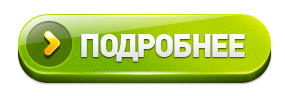 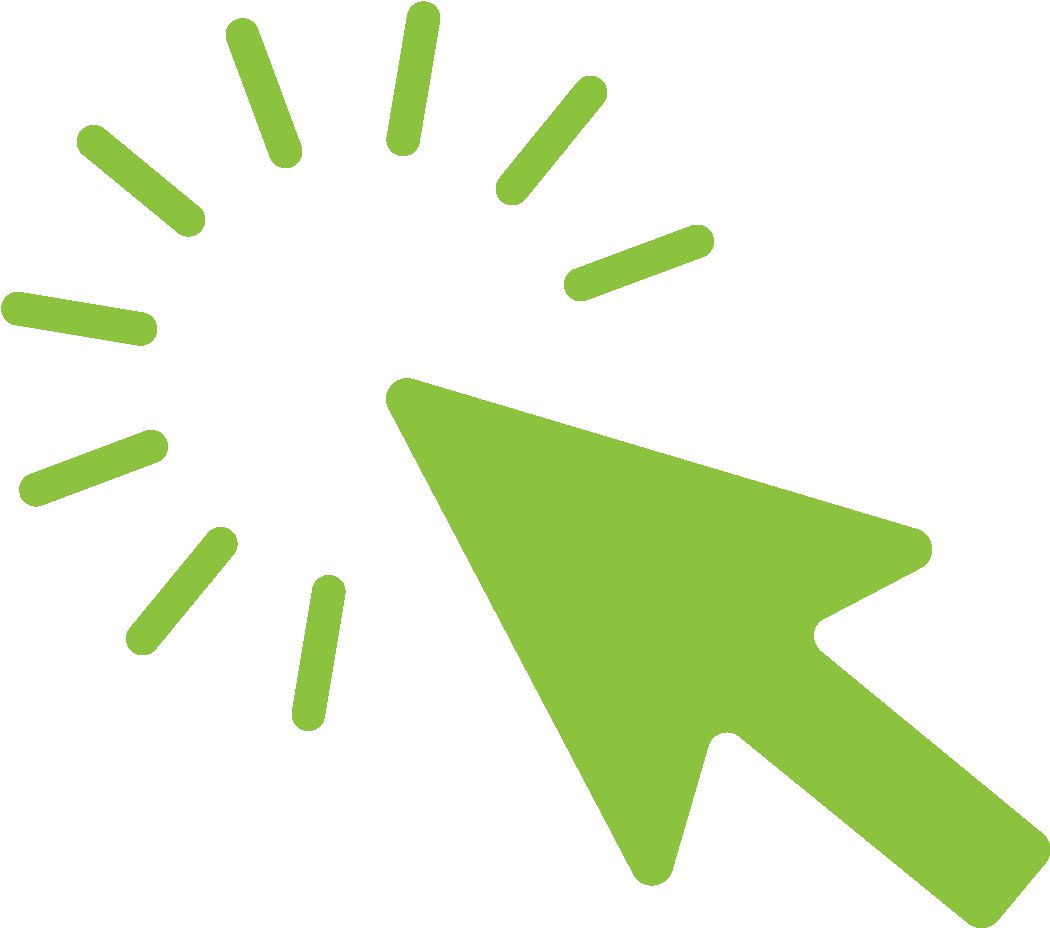 13
13
13
Правительство предлагает разрешить гражданам и представителям крупного бизнеса, взявшим кредит под плавающую процентную ставку, реструктуризировать эти займы.

«Одна из ключевых задач сейчас – помощь тем, кто столкнулся с ростом выплат процентов по ранее выданным кредитам, кто брал займы с плавающими ставками. Объём такого кредитного портфеля оценивается в сумму около 11 трлн рублей», – отметил Председатель Правительства Михаил Мишустин на совещании у Президента с членами Правительства 23 марта.


Для каждой категории заёмщиков предусматривается свой порядок реструктуризации кредитной задолженности. Так, гражданам, взявшим ипотечные кредиты, предлагается зафиксировать процентную ставку до конца срока погашения кредита на том уровне, какой она была 27 февраля 2022 года, то есть до повышения ключевой ставки ЦБ до 20% годовых.


Ставки для крупного бизнеса будут повышаться плавно с первого месяца после обращения за реструктуризацией, но не выше 12,5% в первый месяц, 13,5% – во второй и 16,5% – в третий. То есть переходный период для крупных компаний составит три месяца, а на четвёртый – ставка выйдет на рыночный уровень. При этом разница между рыночной ставкой и фактической за эти три месяца может быть компенсирована государством. Для этого Правительство составит перечень критериев соответствия для компаний-заёмщиков, которым такие процентные выплаты могут быть списаны.


Обратиться в банк за установлением переходного периода со сниженными процентными ставками можно будет до 1 июня.


Эти меры позволят поддержать заёмщиков, которые взяли кредиты по плавающей ставке ещё в условиях умеренной инфляции. Сейчас они попали в затруднительное положение, столкнулись с дефицитом ликвидности и одновременно со значительным ростом расходов по обслуживанию долга, что создаёт риски не только для них самих, но и для экономики в целом.
НА ГЛАВНУЮ
14
14
14
Совет Евразийской экономической комиссии по инициативе Российской Федерации принял решение освободить на 6 месяцев от ввозной таможенной пошлины продовольственные товары и товары, используемые в их производстве. Решение, в частности, касается животной и молочной продукции, овощей, семян подсолнечника, соков, сахаров, какао-порошка, аминокислот, крахмалов, ферментов и прочих пищевых продуктов. Мера предоставляется автоматически.

Срок получения: с 28 марта по 30 сентября 2022 года.

Также на 6 месяцев от импортной пошлины освобождены товары для производства и реализации продовольственной продукции; товары для производства фармацевтической, металлургической и электронной продукции; товары, используемые для развития цифровых технологий; товары для производства продукции легкой промышленности, а также товары, применяемые в строительной и транспортной отраслях. Для получения данной меры необходимо наличие документа, подтверждающего целевое назначение товара, выданного профильным федеральным органом исполнительной власти (Минпромторг, Минсельхоз, Минтранс и др.).

Срок получения: с 28 марта по 30 сентября 2022 года.

Обнулены ставки на импорт (автоматически при ввозе):
абрикосового, грушевого, персикового и прочего пюре в упаковках более 40 кг;
анилина;
ряда видов тканей для производства верхней одежды.

Срок получения: по пюре и тканям – с 28 марта по 30 апреля 2022 года, по анилину – по 30 апреля 2025 года.

Данные решения позволят не допустить дефицита критически важных товаров на рынке и снизят рост цен для конечного потребителя.

Основание: Решение Совета Евразийской экономической комиссии от 17 марта 2022 года № 37 «О внесении изменений в некоторые решения Комиссии Таможенного союза и об утверждении перечней товаров, ввозимых на таможенную территорию Евразийского экономического союза в целях реализации мер, направленных на повышение устойчивости экономик государств – членов Евразийского экономического союза»
НА ГЛАВНУЮ
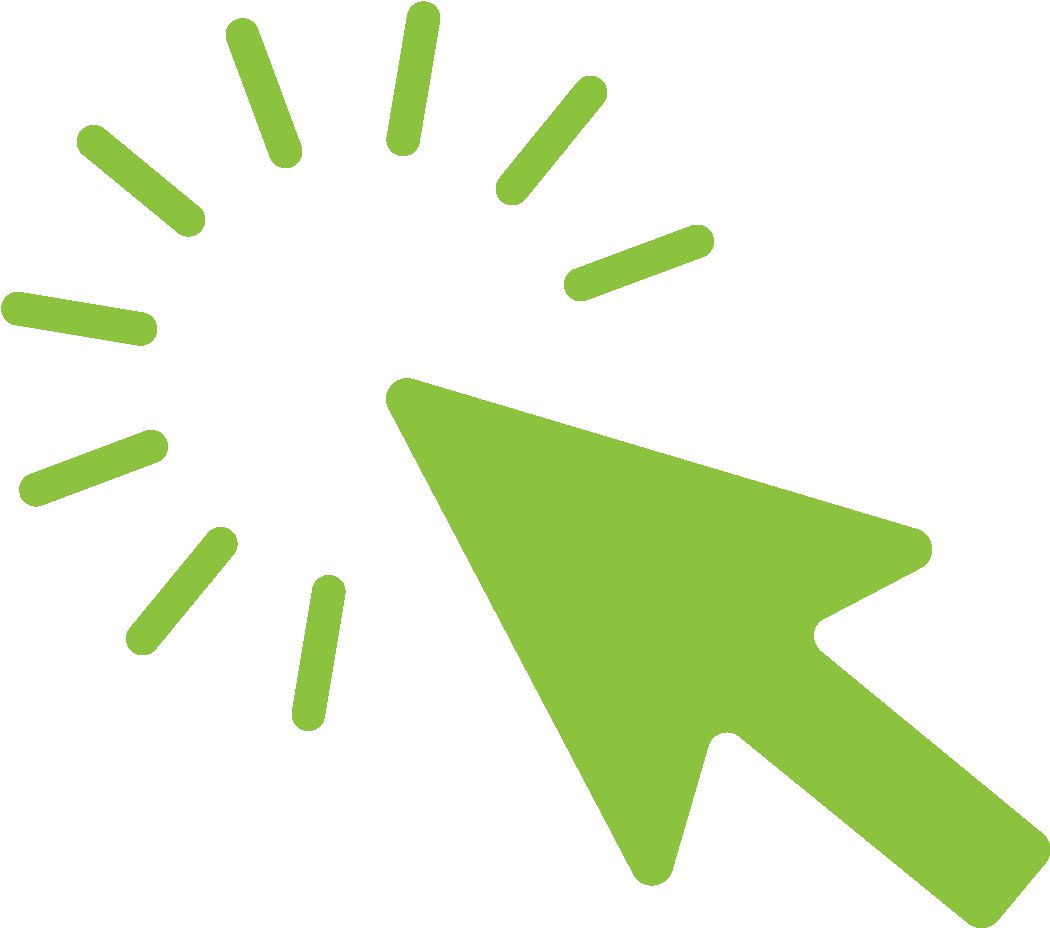 15
15
15
Предприятия молочной отрасли получили дополнительное время на подготовку к внедрению технологии поэкземплярного учета продукции в рамках перехода на обязательную маркировку. Поэкземплярное отслеживание молочной продукции перенесено более чем на 1,5 года – до 1 июня 2025 года (вместо 1 декабря 2023 года).

Технология поэкземплярного учета должна заменить объемно-артикульный учет, который помогает проследить путь партии продукции. Поэкземплярный учет позволяет контролировать путь каждой упаковки молочной продукции от конвейера до полки магазина. Отсрочка необходима участникам рынка, чтобы успеть завершить подготовку к переходу в условиях ограничений из-за санкций.


Основание: Постановление от 21 апреля 2022 года №741
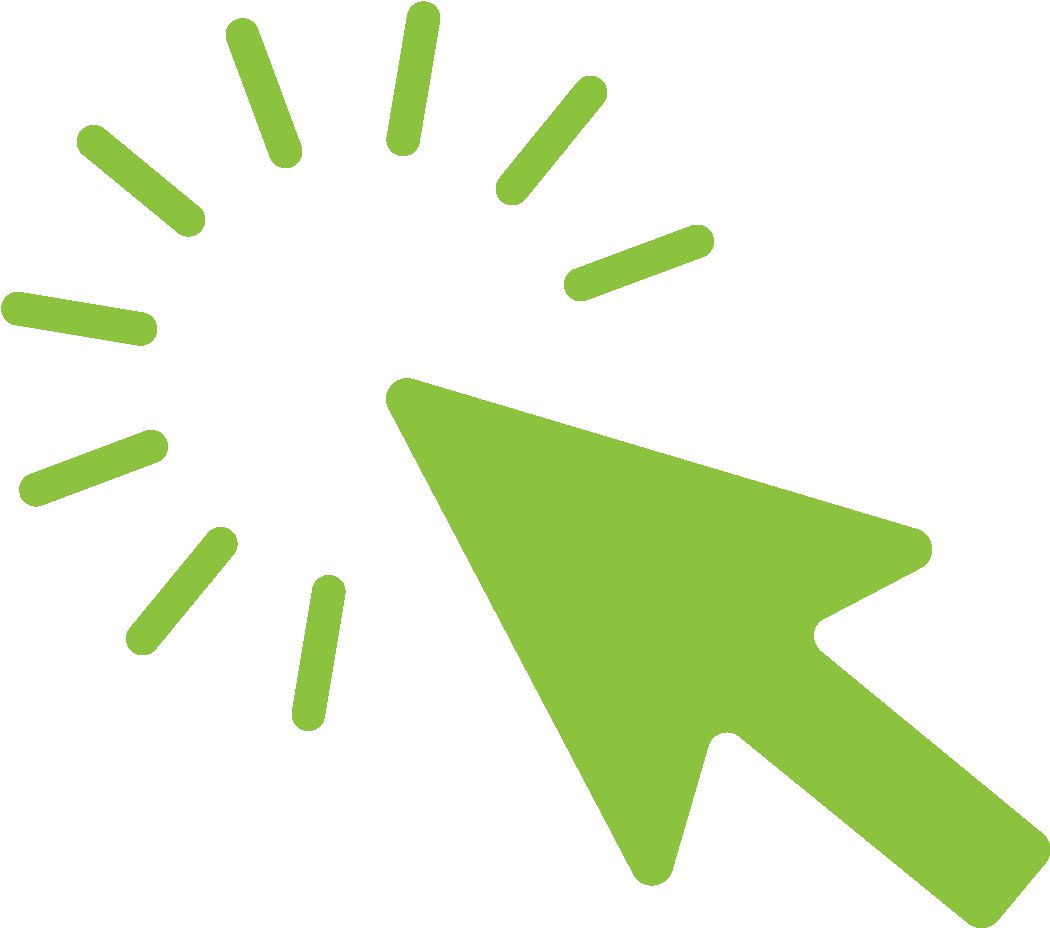 НА ГЛАВНУЮ
16
16
Отсрочку платежей по страховым взносам за II квартал 2022 года смогут получить предприятия, осуществляющие около 70 видов деятельности, в том числе в сфере здравоохранения, науки, культуры, туризма, спорта и развлечений, производства пищевых продуктов, одежды, мебели, текстиля, издательской деятельности.

Работающим в тех же отраслях индивидуальным предпринимателям доступна отсрочка по страховым взносам, начисленным за 2021 год с суммы дохода, превышающей 300 тыс. рублей.


Отсрочка по уплате страховых взносов за III квартал 2022 года предусмотрена для организаций, осуществляющих около 40 видов деятельности, включая производство лекарств, сельское хозяйство, строительство, IT и телекоммуникации.


Высвобожденные средства бизнес сможет направить на текущие расходы, связанные с выплатой зарплаты сотрудникам, перенастройкой производства и логистики.


Как получить? Сроки уплаты страховых взносов, установленные Налоговым кодексом, будут автоматически продлены на 12 месяцев.

Основание: Постановление Правительства от 29 апреля 2022 года №776
НА ГЛАВНУЮ
17
17
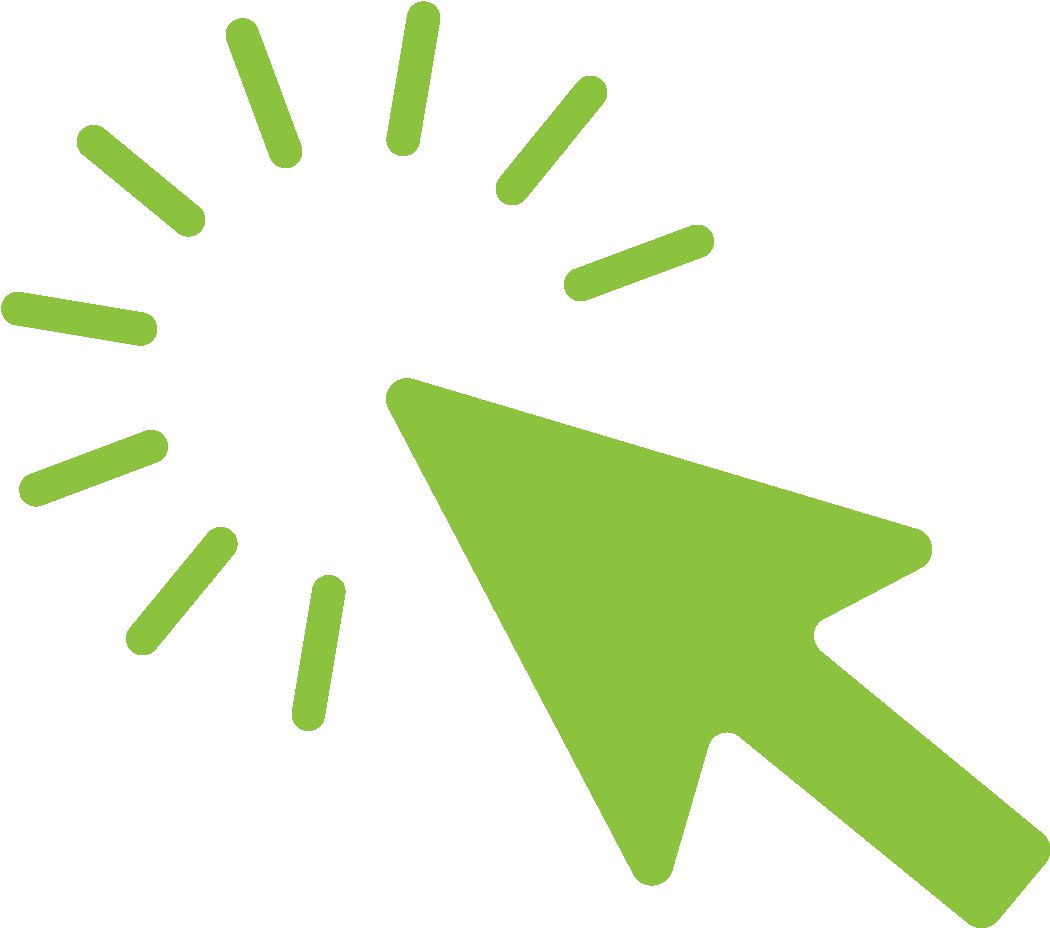 Правительство расширит меры поддержки производителей картофеля и других овощей. На субсидии в рамках нового федерального проекта «Развитие овощеводства и картофелеводства» смогут рассчитывать не только малые и средние предприятия, но также самозанятые и граждане, ведущие личные подсобные хозяйства. Постановление об этом подписал Председатель Правительства Михаил Мишустин.

Субсидии будут предоставляться на проведение агротехнологических работ, на производство овощей, в том числе элитных сортов, в открытом и защищённом грунтах – в теплицах и парниках с использованием технологии досвечивания.

Финансовая помощь будет предоставляться из федеральных средств, которые направляются в регионы в виде трансфертов. При этом Крым, Севастополь и дальневосточные регионы получат более высокий коэффициент при расчёте и распределении финансирования, что обусловлено их повышенными планами производства картофеля и других овощей.

Размер субсидии для конкретного предприятия или человека, ведущего личное подсобное хозяйство, будет зависеть от объёма произведённой продукции.

Ещё одно изменение касается сельхозпроизводителей, строящих или модернизирующих овощехранилища. Они смогут претендовать на субсидию, покрывающую три четверти стоимости работ. Отбором проектов будет заниматься специальная комиссия Минсельхоза.

Новый федеральный проект «Развитие овощеводства и картофелеводства» стартует 1 января 2023 года. Новая норма о повышенном субсидировании строительства и модернизации овощехранилищ начнёт действовать с 1 января 2024 года.

Сейчас поддержка сельхозпроизводителей, занимающихся выращиванием картофеля и других овощей, осуществляется в рамках Государственной программы развития сельского хозяйства и регулирования рынков сельскохозяйственной продукции, сырья и продовольствия.
НА ГЛАВНУЮ
18
18
18
В соответствии с проектом областного закона с 1 января 2022 года по 31 декабря 2024 года включительно устанавливаются пониженные налоговые ставки по УСН «Доходы» в размере 1%, по УСН «Доходы минус расходы» в размере 5%.


На сегодняшний день минимальные ставки сразу на три года устанавливаются для предпринимателей из 14 сфер бизнеса:

• туризм;
• общепит;
• IТ-сфера;
• социальное предпринимательство;
• культурные, спортивные и досуговые организации;
• объекты розничной торговли на отдаленных территориях;
• и другие общественные организации.

Областной закон Архангельской области от 08.12.2021 № 513-30-ОЗ
НА ГЛАВНУЮ
19
19
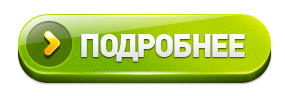 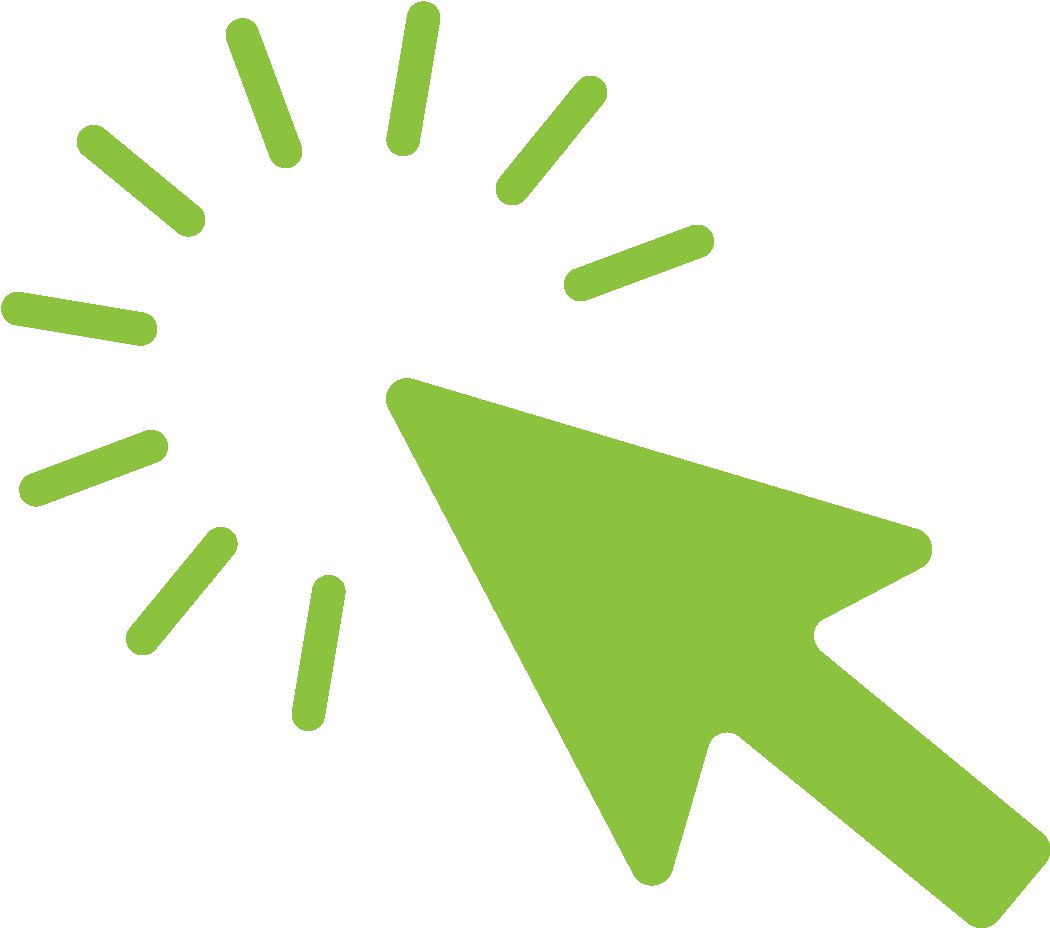 Поручительство по ставке 0,5% годовых для пострадавших отраслей

С 11.03.2022 года АО «РГО Архангельской области» установлен минимальный размер комиссии за услуги поручительства для предпринимателей, осуществляющих деятельность в пострадавших отраслях согласно перечню.

Данный перечень утвержден Постановлением Правительства РФ от 10 марта 2022 г. N 337, и в него входят более 50 направлений деятельности.

Кроме того, по ставке 0,5% годовых услуги поручительства могут получить субъекты МСП, являющиеся начинающими предпринимателями или зарегистрированными резидентами Арктической зоны.

Программа реструктуризации действующих договоров поручительств

АО "РГО Архангельской области" реализует Программу реструктуризации действующих договоров поручительств. Данная программа позволяет пролонгировать срок действия договора поручительства субъектов МСП без сбора дополнительного пакета документов.

По упрощенной процедуре на основании заявки клиента на поручительство и решения финансовой организации-партнера происходит рассмотрение и согласование изменений в структуре сделок по действующим договорам поручительства. Кроме того, данная программа предусматривает льготные условия по оплате вознаграждения РГО: оплата вознаграждения на дату пролонгации договора поручительства, то есть по истечении основного срока действия договора поручительства.

В дополнительном соглашении к договору поручительства АО "РГО Архангельской области" предусматривается следующее условие: если заемщик на момент пролонгации не закрыл кредитный договор, то вознаграждение уплачивается; если Заемщиком кредитный договор прекращен, то дополнительное соглашение прекращает своё действие без оплаты вознаграждения.
НА ГЛАВНУЮ
20
20
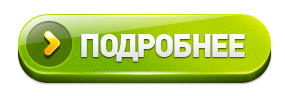 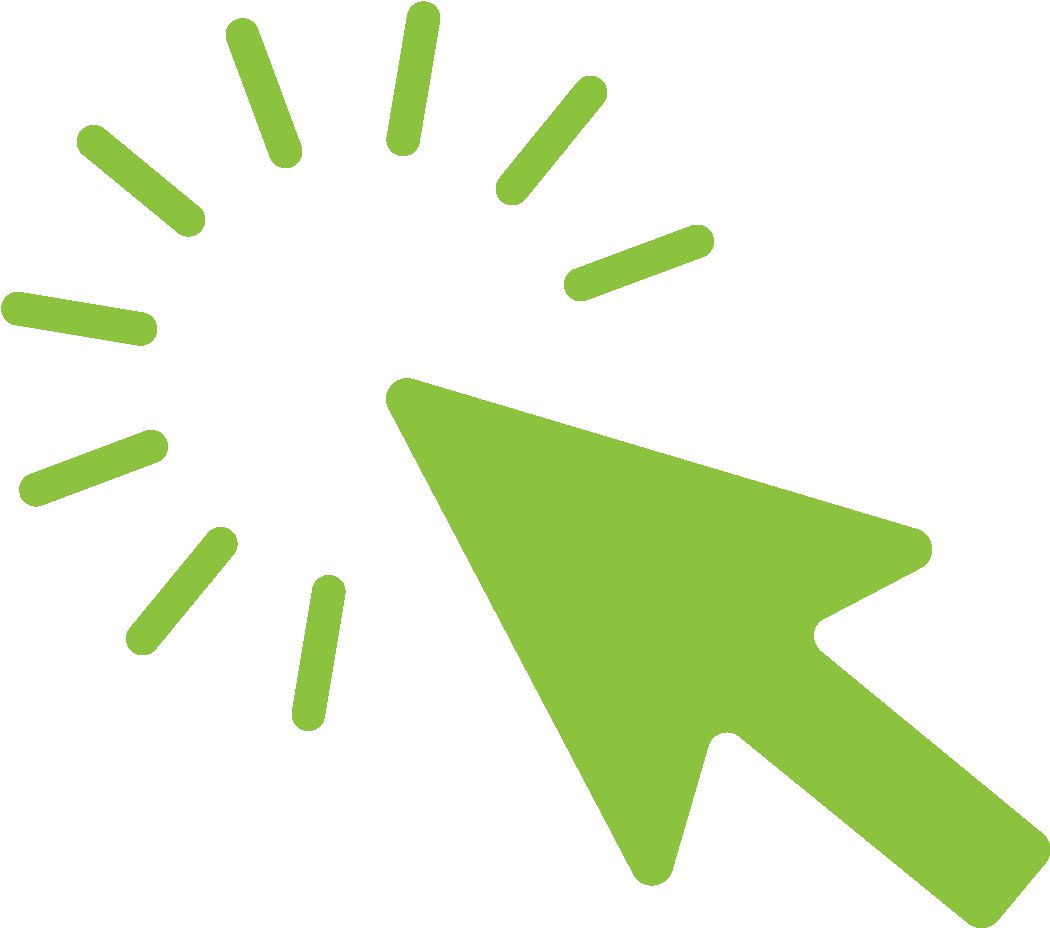 Программа «Кооперация» направлена на развитие партнерства между малыми инновационными предприятиями и Индустриальными партнерами. Целью Программы является использование потенциала сектора малого наукоемкого предпринимательства для развития продуктовых линеек средних и крупных технологических предприятий, создания новых и обновления существующих производств на базе инновационных, в том числе не имеющих аналогов, технологий.

Принимать участие в конкурсе по данной программе могут юридические лица, относящиеся к категории субъектов малого предпринимательства в соответствии с федеральным законом № 209-ФЗ от 24.07.2007:

не имеющие действующих договоров гранта с Фондом;
имеющие опыт проведения НИОКР и продаж собственной наукоемкой продукции;
обязательным условием участия в программе является наличие заключенного между малым предприятием и Индустриальным партнером Соглашения, в котором определяется порядок их взаимодействия в ходе выполнения НИОКР, порядок и условия софинансирования НИОКР, порядок и условия приобретения Индустриальным партнером у предприятия продукции/услуг, созданных в результате выполнения НИОКР, и другие условия.

Индустриальным партнером может быть среднее или крупное коммерческое предприятие (в соответствии с федеральным законом от 24.07.2007 № 209-ФЗ «О развитии малого и среднего предпринимательства в Российской Федерации»), зарегистрированное в Российской Федерации, которое:

имеет заключенное соглашение о научно-технологическом сотрудничестве с малым предприятием (далее – Соглашение), в котором определены порядок их взаимодействия в ходе выполнения НИОКР по разработке новой наукоемкой продукции;
обязуется совместно с малым предприятием обеспечить внебюджетное софинансирование проведения НИОКР;
обязуется обеспечить выпуск и реализацию новой продукции, созданной с использованием результатов НИОКР, выполненных малым предприятием. При этом суммарная выручка Индустриального партнера, полученная от реализации новой продукции в течение 5 лет после завершения НИОКР, должна составить не менее 100 млн. рублей;
обязуется обеспечить приобретение у малого предприятия новой продукции/услуг, созданной в результате выполнения НИОКР, в порядке и на условиях, предусмотренных в Соглашении между Индустриальным партнером и предприятием. При этом общая сумма всех платежей, которую Индустриальный партнер выплачивает малому предприятию за приобретаемую новую продукцию в течение 5 лет после завершения НИОКР, должна составлять не менее суммы гранта, предоставляемого Фондом на проведение НИОКР.
НА ГЛАВНУЮ
21
21
21
Далее
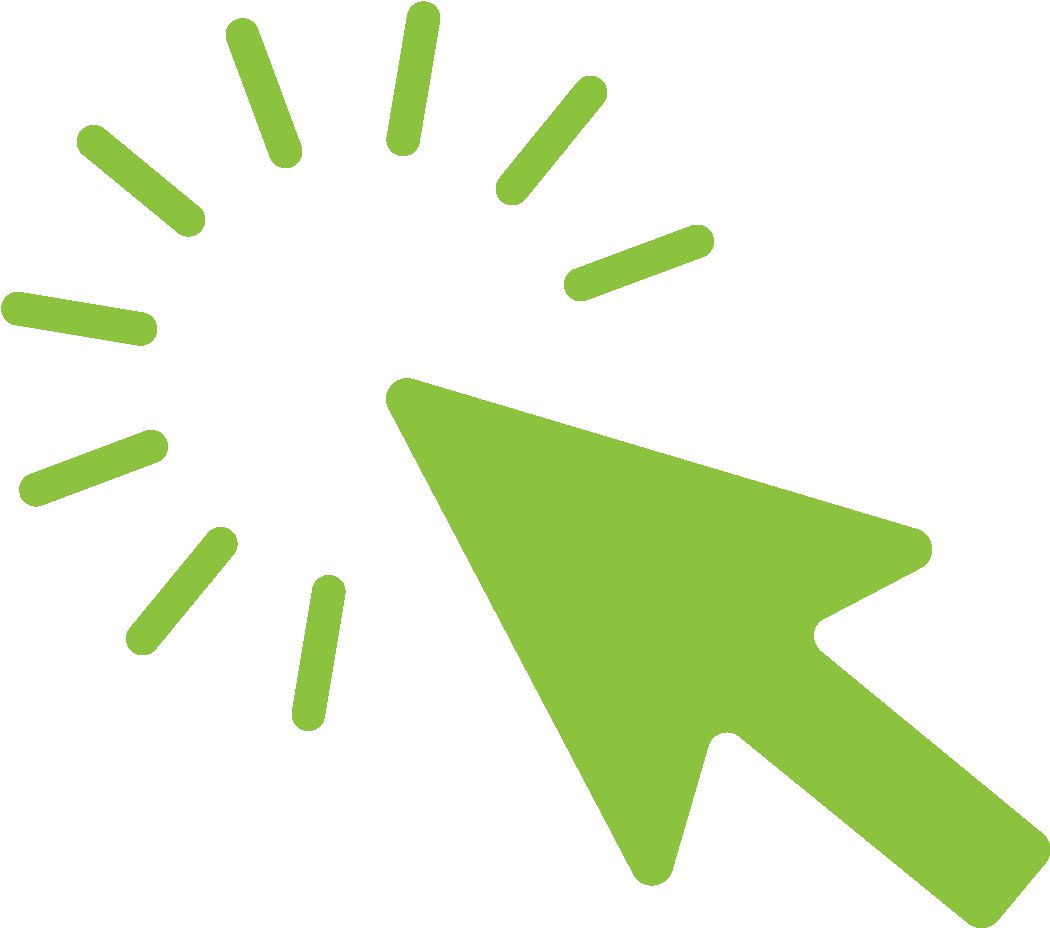 Параметры поддержки:

размер гранта – не более 25 млн. рублей;
срок гранта – 18-24 месяца;
внебюджетное софинансирование (из собственных средств или средств инвестора) – не менее 100% суммы гранта. Софинансирование может быть обеспечено грантополучателем (за счет собственных и/или привлеченных средств) и/или Индустриальным партнером;
направление расходов – проведение НИОКР по техническому заданию, согласованному и Индустриальным партнером.

Подробный перечень расходов

Ожидаемые результаты:

Защита ИС в процессе выполнения НИОКР;
Создание собственного производства наукоемкой продукции;
Объем реализации инновационной продукции, созданной в результате выполнения проекта, должен составить не менее суммы полученных средств Фонда (данный результат должен быть достигнут в течение 5 лет с даты завершения НИОКР);
Обеспечена поставка новой наукоемкой продукции, созданной в результате выполнения НИОКР, Индустриальному партнеру в порядке и на условиях, предусмотренных в Соглашении между Индустриальным партнером и грантополучателем.

При существенном недостижении плановых показателей Фонд вправе потребовать возврата средств гранта.

Подробная информация о программе представлена в разделе «Документы»
НА ГЛАВНУЮ
22
22
22
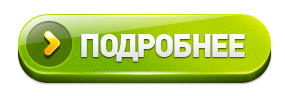 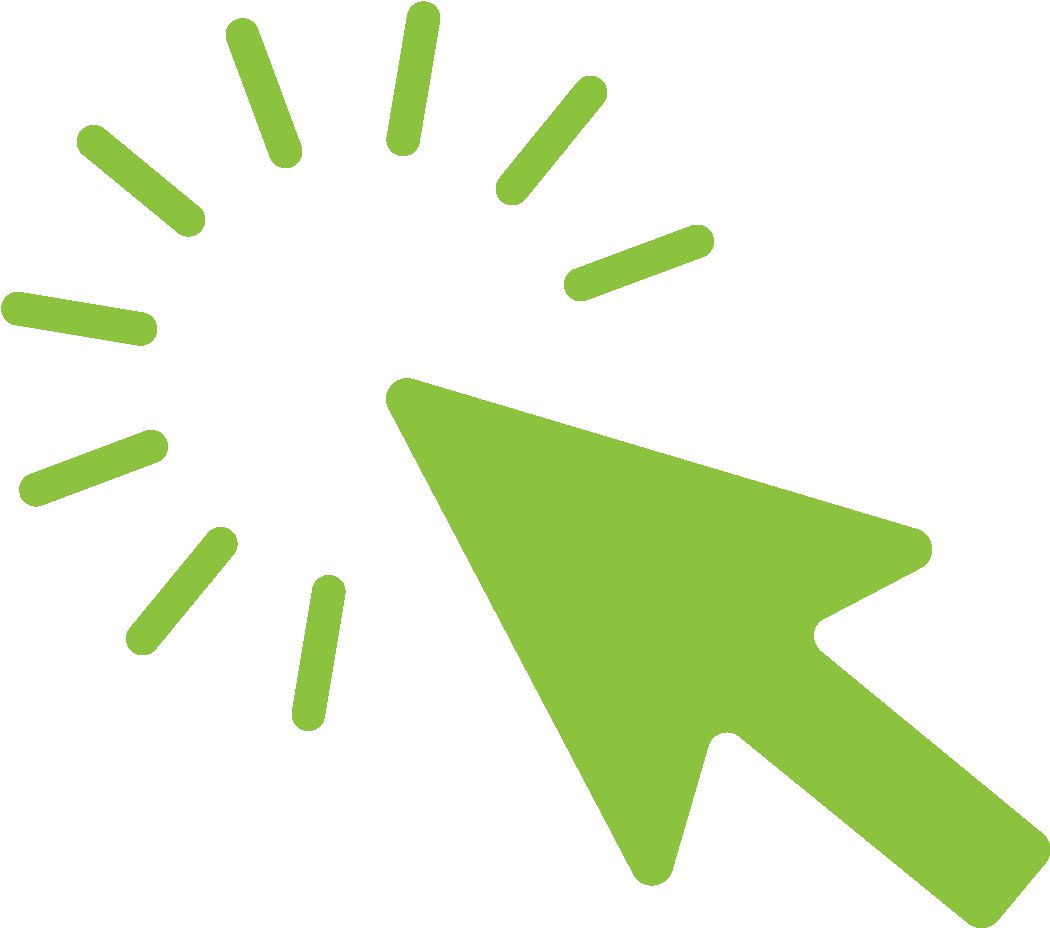 Программа направлена на поддержку компаний, завершивших стадию НИОКР и планирующих создание или расширение производства инновационной продукции.

Принимать участие в конкурсе по данной программе могут юридические лица, относящиеся к категории субъектов малого предпринимательства в соответствии с федеральным законом № 209-ФЗ от 24.07.2007:

не имеющие действующих договоров гранта с Фондом;
завершившие стадию НИОКР; 
имеющие опыт продаж наукоемкой продукции.

Предпочтение отдается динамично развивающимся компаниям, реализующим импортозамещающие проекты с высокой наукоемкостью и перспективой коммерциализации.

Параметры поддержки:

размер гранта – не более 30 млн рублей;
срок гранта – 12 месяцев (2 этапа по 6 месяцев);
внебюджетное софинансирование (из собственных средств или средств инвестора) – не менее 30% суммы гранта;
направление расходов – коммерциализация результатов НИОКР.

Ожидаемые результаты:

Создание/расширение собственного производства наукоемкой продукции;
Прирост объема реализации инновационной продукции, созданной в результате выполнения проекта (ежегодные плановые показатели на 5 лет устанавливаются при заключении договора гранта);
Прирост количеств вновь созданных и (или) модернизируемых высокопроизводительных рабочих мест в рамках реализации проекта (ежегодные плановые показатели на 5 лет устанавливаются при заключении договора гранта).

При существенном недостижении плановых показателей Фонд вправе потребовать возврата средств гранта.
НА ГЛАВНУЮ
23
23
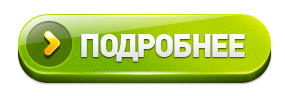 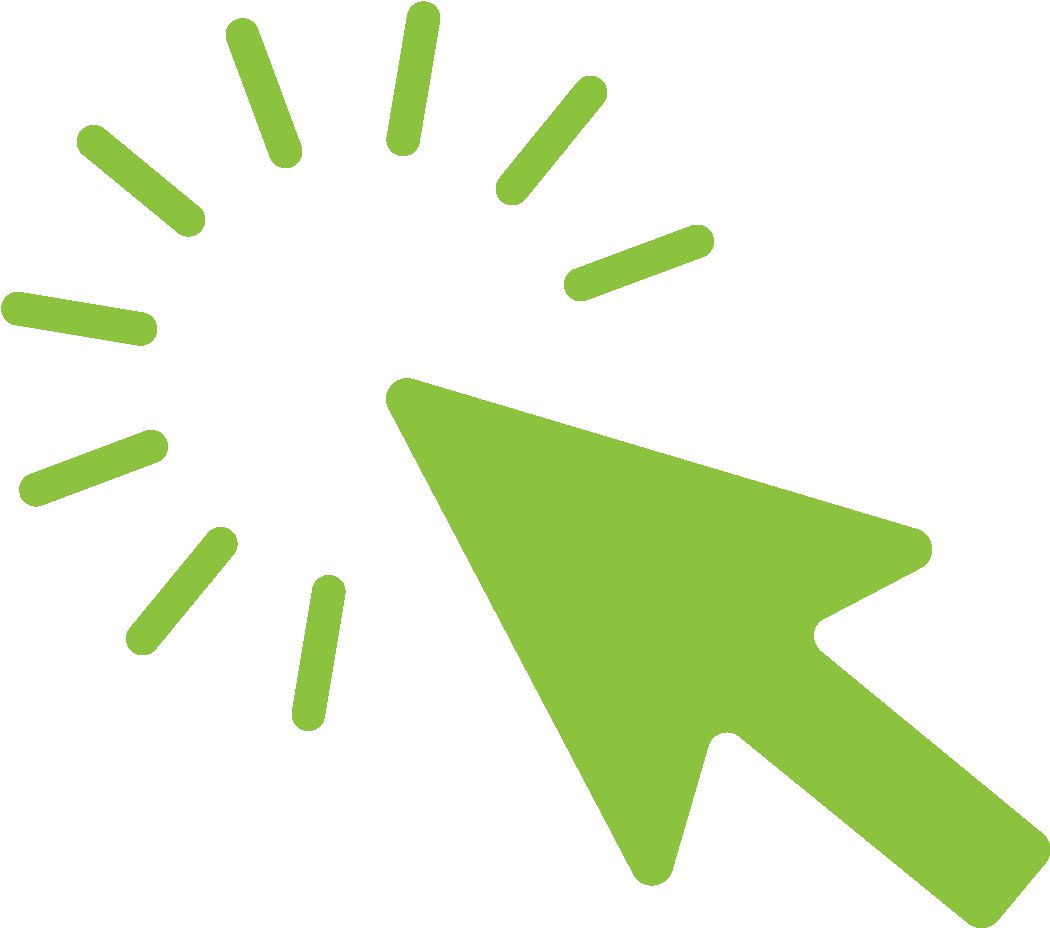 Программа направлена на поддержку компаний, реализующих совместные проекты по разработке и освоению выпуска новых видов продукции с участием зарубежных партнеров, а также поддержку компаний, разрабатывающих продукцию, предназначенную для реализации на зарубежных рынках.

Принимать участие в конкурсе по данной программе могут юридические лица, относящиеся к категории субъектов малого предпринимательства в соответствии с федеральным законом № 209-ФЗ от 24.07.2007:

не имеющие незавершенных договоров гранта с Фондом;
имеющие опыт проведения НИОКР и продаж собственной наукоемкой продукции.

Предпочтение отдается динамично развивающимся компаниям, успешно реализующим разработки востребованной на рынке высокотехнологичной продукции. Предприятия, участвующие в конкурсах по разработке экспортно-ориентированной продукции должны иметь опыт зарубежных поставок.

Параметры поддержки:

размер гранта – не более 15 млн. рублей;
срок гранта – не более 24 месяцев (срок варьируется от 18 до 24 месяцев в зависимости от конкурса);
внебюджетное софинансирование (из собственных средств или средств инвестора) – не менее 50% от суммы гранта;
направление расходов – проведение НИОКР. Подробный перечень расходов.

Ожидаемые результаты:

Защита ИС в процессе выполнения НИОКР, в т.ч. на рынках, на которые была запланирована поставка продукции по проекту;
Создание собственного производства наукоемкой продукции;
Прирост объема реализации инновационной продукции, созданной в результате выполнения проекта, в т.ч. продукции, поставляемой на зарубежные рынки (ежегодные плановые показатели на 5 лет устанавливаются при заключении договора гранта);
Прирост количества вновь созданных и (или) модернизируемых высокопроизводительных рабочих мест в рамках реализации проекта (ежегодные плановые показатели на 5 лет устанавливаются при заключении договора гранта).
НА ГЛАВНУЮ
24
24
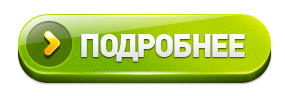 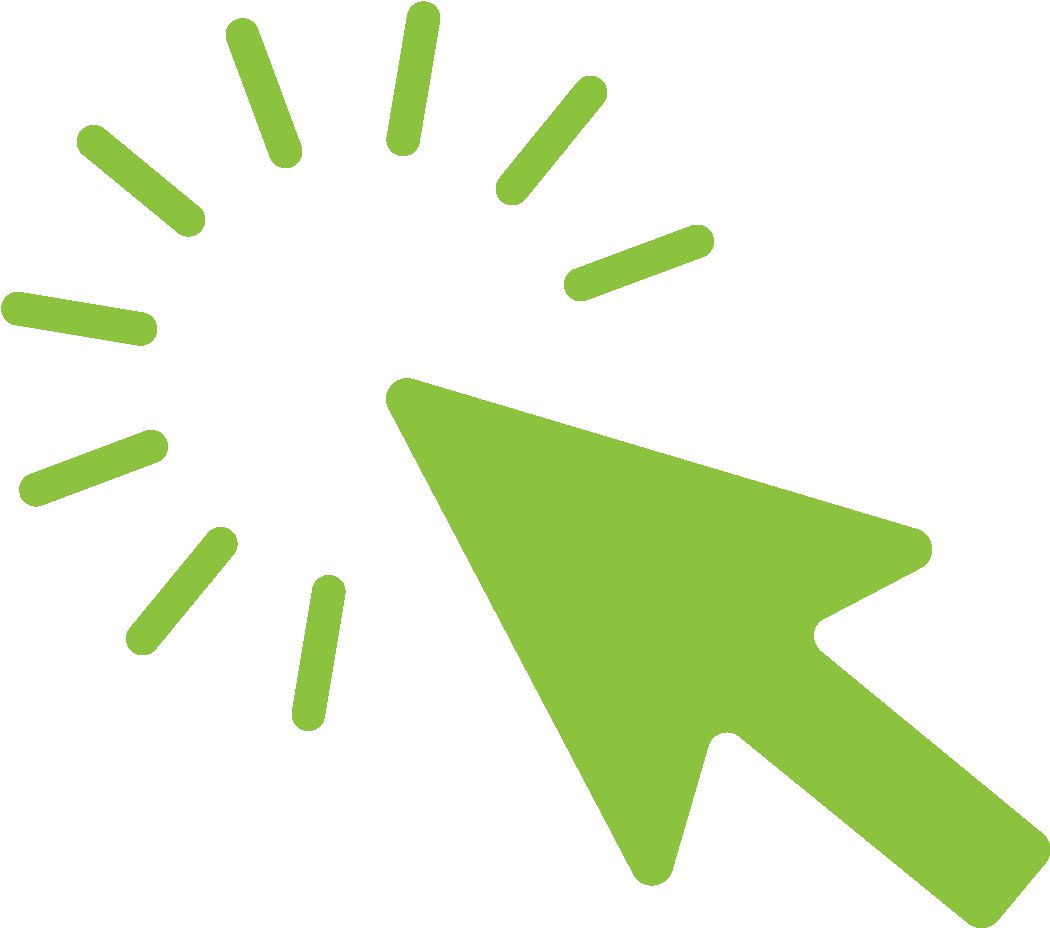 Программа направлена на поддержку компаний, уже имеющих опыт разработки и продаж собственной наукоемкой продукции и планирующих разработку и освоение новых видов продукции.

Принимать участие в конкурсе по данной программе могут юридические лица, относящиеся к категории субъектов малого предпринимательства в соответствии с федеральным законом № 209-ФЗ от 24.07.2007:

не имеющие незавершенных договоров гранта с Фондом;
имеющие опыт проведения НИОКР и продаж собственной наукоемкой продукции.

Предпочтение отдается динамично развивающимся компаниям, реализующим импортозамещающие проекты с высокой наукоемкостью и перспективой коммерциализации

Параметры поддержки:

размер гранта – не более 20 млн. рублей (сумма варьируется от 15 до 20 млн. рублей в зависимости от конкурса);
срок гранта – не более 24 месяцев (срок варьируется от 12 до 24 месяцев в зависимости от конкурса);
внебюджетное софинансирование (из собственных средств или средств инвестора) – не менее 30% от суммы гранта (сумма варьируется от 30 до 100% в зависимости от конкурса);
направление расходов – проведение НИОКР. Подробный перечень расходов.

Ожидаемые результаты:

Защита ИС в процессе выполнения НИОКР;
Создание собственного производства наукоемкой продукции;
Прирост объема реализации инновационной продукции, созданной в результате выполнения проекта (ежегодные плановые показатели на 5 лет устанавливаются при заключении договора гранта);
Прирост количества вновь созданных и (или) модернизируемых высокопроизводительных рабочих мест в рамках реализации проекта (ежегодные плановые показатели на 5 лет устанавливаются при заключении договора гранта).

При существенном недостижении плановых показателей Фонд вправе потребовать возврата средств гранта.
НА ГЛАВНУЮ
25
25
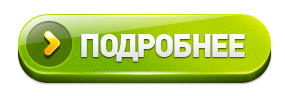 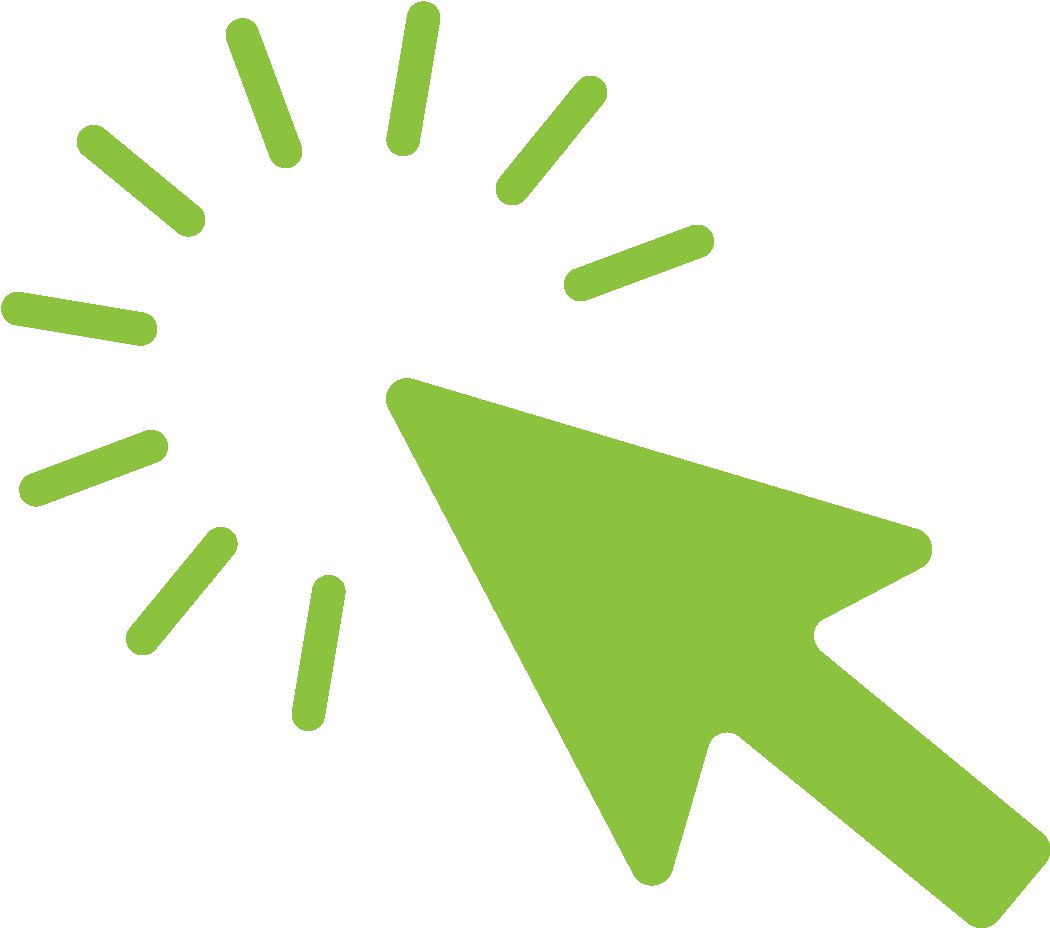 Программа направлена на создание новых и поддержку существующих малых инновационных предприятий, стремящихся разработать и освоить производство нового товара, изделия, технологии или услуги с использованием результатов собственных научно-технических и технологических исследований, находящихся на начальной стадии развития и имеющих значительный потенциал коммерциализации.

Принимать участие в конкурсе по данной программе могут:

1) юридические лица, относящиеся к категории субъектов малого предпринимательства в соответствии с федеральным законом № 209-ФЗ от 24.07.2007 и отвечающие следующим условиям:

дата регистрации предприятия составляет не более 2-х лет с даты подачи заявки на конкурс;
ведущие сотрудники предприятия (руководитель предприятия, научный руководитель проекта) не должны участвовать в других проектах, финансируемых Фондом;
предприятие ранее не должно было получать финансовую поддержку Фонда

2) физические лица – при условии, что они одновременно не принимают участие (выступать руководителем предприятия, научным руководителем проекта) в других проектах, финансируемых Фондом. В случае победы в конкурсе потребуется создание юридического лица.

Направления программы (лоты):

 Н1. Цифровые технологии;
 Н2. Медицина и технологии здоровьесбережения;
 Н3. Новые материалы и химические технологии;
 Н4. Новые приборы и интеллектуальные производственные технологии;
 Н5. Биотехнологии;
 Н6. Ресурсосберегающая энергетика.

Программа реализуется в 2 этапа:
НА ГЛАВНУЮ
26
26
Далее
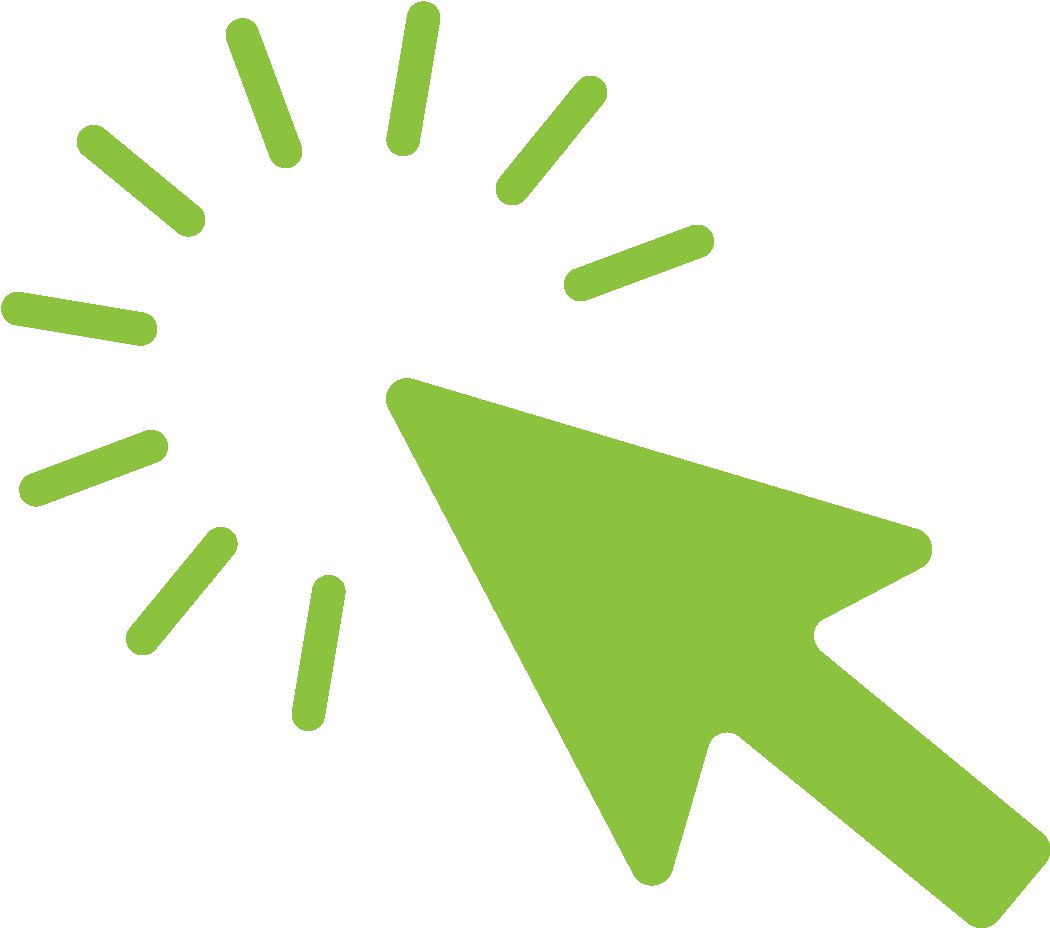 1-й этап Программы (конкурс «Старт-1»);
2-й этап Программы (конкурс «Старт-2»);
В рамках дальнейшего развития проекта МИП, успешно завершившие Программу (конкурсы «Старт-1» и/или «Старт-2»), могут подать конкурсную заявку на получение финансового обеспечения расходов, связанных с коммерциализацией созданной продукции (за исключением расходов на выполнение НИОКР) в рамках программы «Бизнес-Старт».
НА ГЛАВНУЮ
27
27
Далее
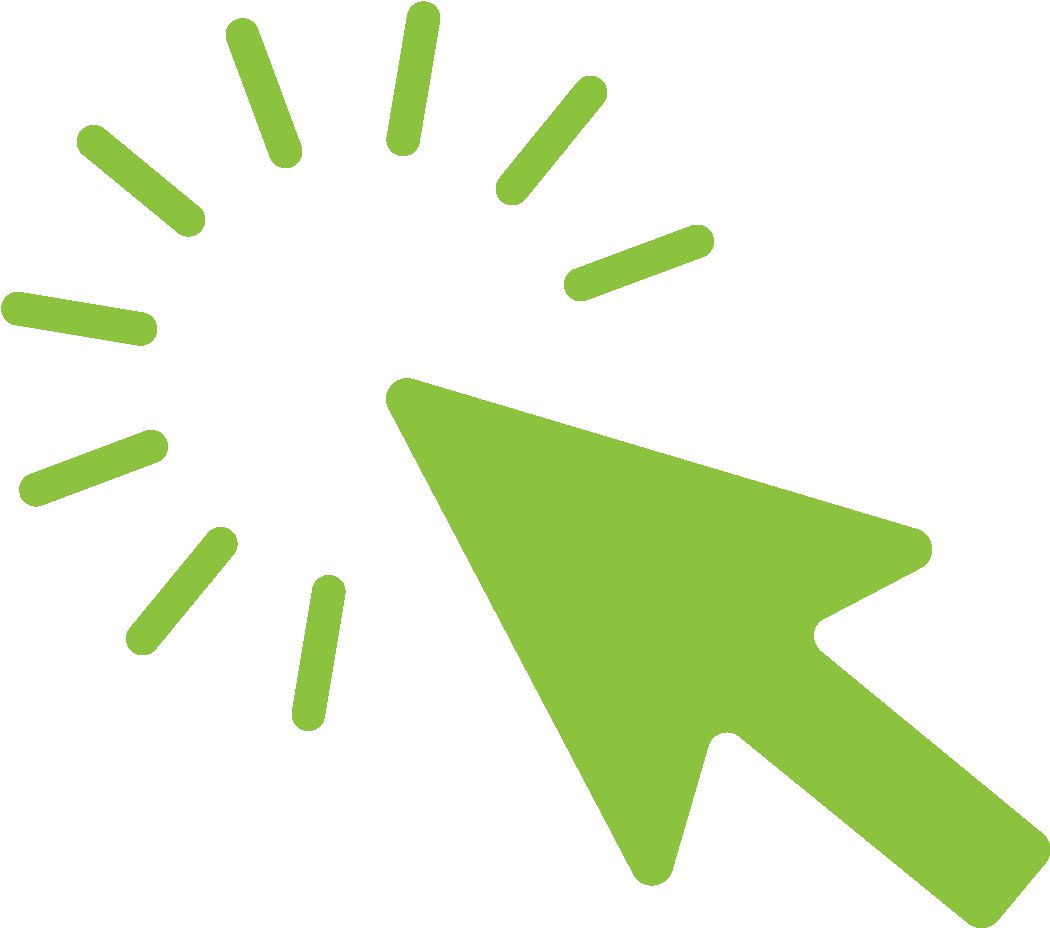 Ожидаемые результаты:

создана интеллектуальная собственность, права на которую должны быть оформлены согласно Гражданскому кодексу РФ на предприятие – получателя гранта (для конкурсов «Старт-1», «Старт-2»);
руководитель предприятия должен быть трудоустроен в штат предприятия как основное место работы (для конкурса «Старт-2»);
среднесписочная численность сотрудников предприятия должна составлять:
не менее 5 человек – для грантополучателей по конкурсу «Старт-2» .
создан сайт предприятия, на котором в том числе должна быть размещена информация о разработанной в рамках НИОКР продукции и дана ссылка о поддержке проекта Фондом – для грантополучателей по конкурсу «Старт-2»;
начата реализация продукции, созданной за счёт средств гранта – выручка предприятия в год завершения договора гранта от реализации инновационной продукции (услуг), созданной за счет полученного гранта должна составить не менее 50% от суммы полученных грантополучателем средств Фонда за все этапы реализации Программы. 

При существенном недостижении плановых показателей Фонд вправе потребовать возврата средств гранта.

Подробная информация о программе представлена в разделе «Документы»
НА ГЛАВНУЮ
28
28
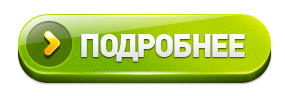 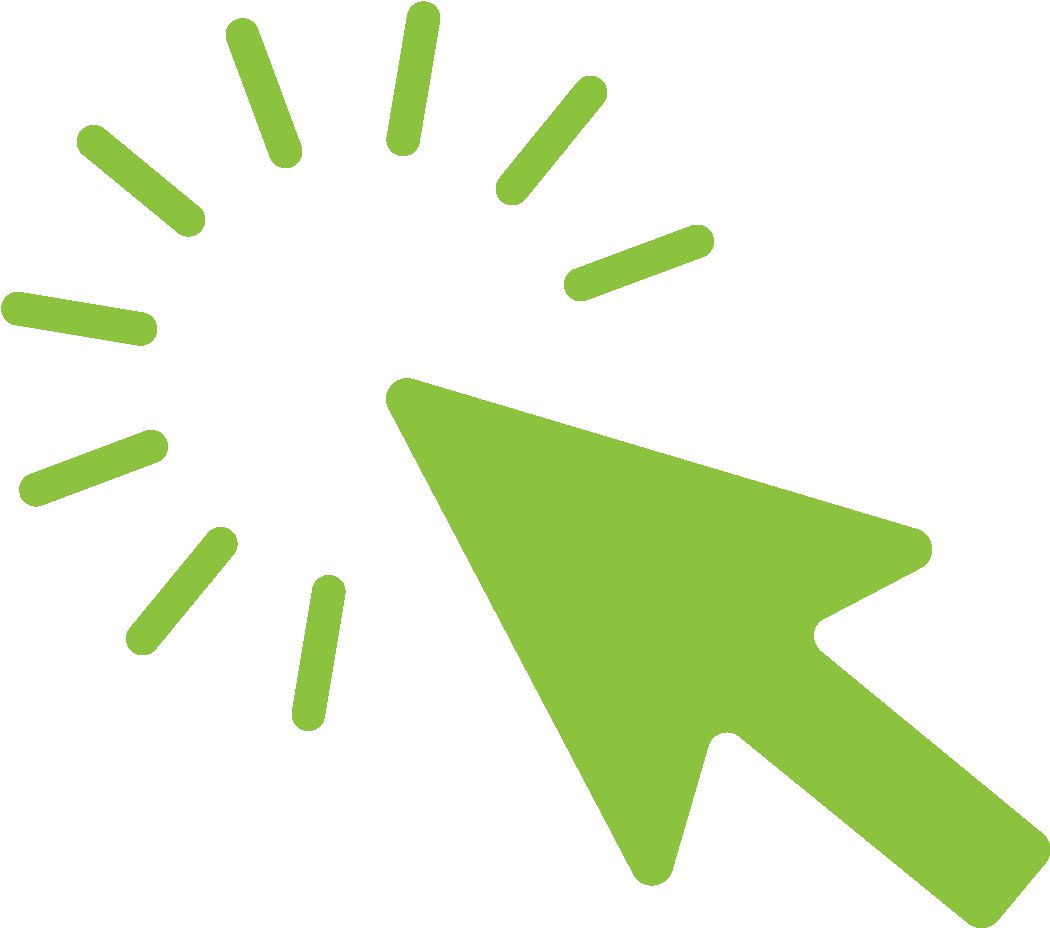 Программа направлена на поддержку коммерчески ориентированных научно-технических проектов молодых исследователей.

Принимать участие в конкурсе по данной программе могут физические лица, от 18 до 30 лет включительно, являющиеся гражданами РФ, и ранее не побеждавшие в программе.

Параметры поддержки:

размер гранта – 500 тыс. рублей;
срок выполнения НИР – не более 24 месяцев (2 этапа по 12 месяцев);
направление расходов – проведение НИР.

Ожидаемые результаты:

подана заявка на регистрацию прав на результаты интеллектуальной деятельности (далее - РИД), созданные в рамках выполнения НИР;
разработан бизнес-план инновационного проекта;
пройдена преакселерационная программа на базе предприятия, включенного в реестр аккредитованных Фондом преакселераторов, с целью проработки перспектив коммерческого использования результатов НИР;
обеспечено развитие проекта в части коммерциализации результатов НИР (подана заявка в программу «Старт»; либо зарегистрировано малое инновационное предприятие в соответствии с №209-ФЗ «О развитии малого и среднего предпринимательства в РФ» от 24.07.2007 г. с долевым участием заявителя не менее 50%; либо подписано лицензионное соглашение о возмездной передаче прав на РИД, созданные в рамках выполнения НИР).

При недостижении плановых показателей Фонд вправе потребовать возврата средств гранта.

Подробная информация о программе представлена в разделе «Документы»
НА ГЛАВНУЮ
29
29
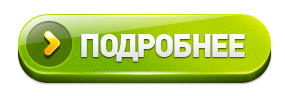 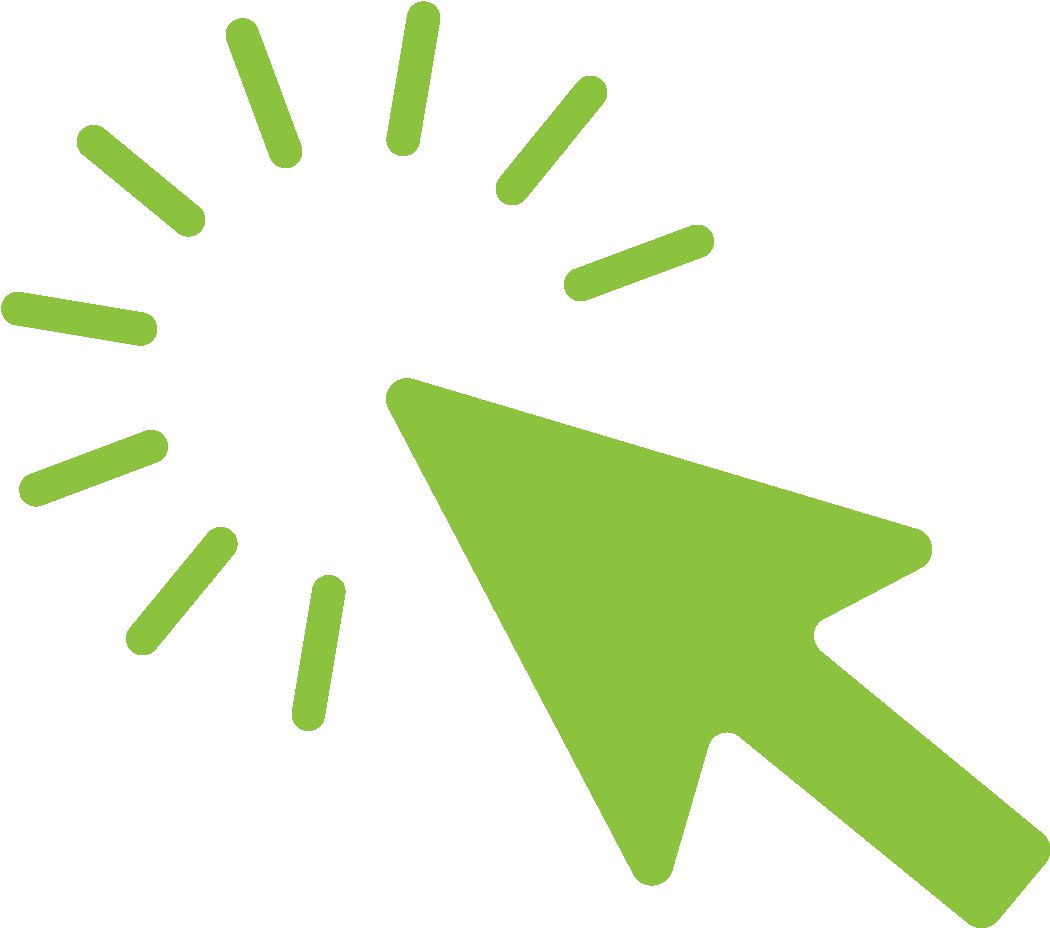 Программы кредитования на сумму от 500 тыс. до 5 млн.руб.
Сроком от 1 года до 5 лет.
Процентная ставка от 4.75% до 10% годовых

Процентные ставки актуальны на 15.04.2022 г.
Узнать фактическую процентную ставку и условия предоставления микрозаймов можно кликнув на выбранную программу
«5-5-10»
10%, до 60 мес.
«Рециклинг»
8%, до 24 мес.
«Сельхозпроизводитель»
9%, до 24 мес.
«Самозанятые граждане»
4.75%, до 24 мес.
«Социальное предпринимательство»
4.75%, до 24 мес.
«Местный товаропроизводитель»
9.25%, до 24 мес.
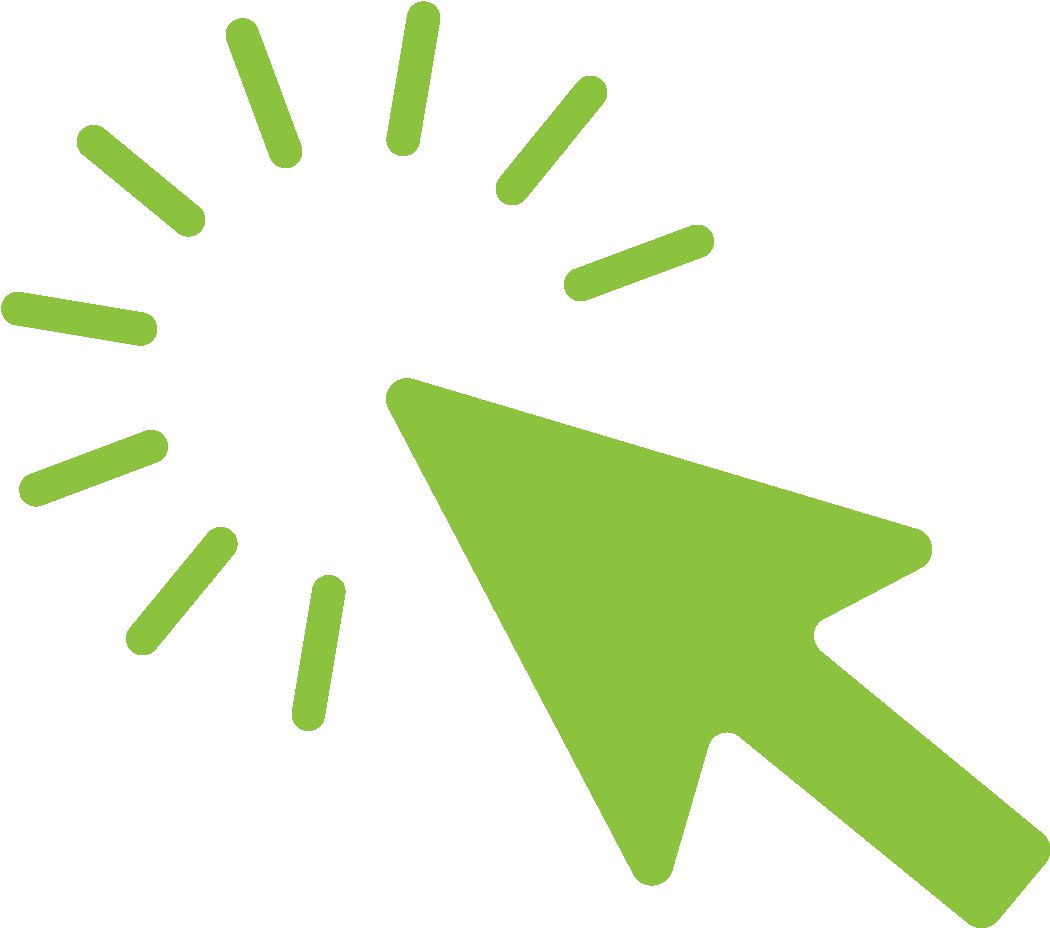 «Рефинансирование-МСП»
9.5%, до 24 мес.
«Моногород-МСП»
4.75%, до 24 мес.
«Арктика-МСП»
4.75%, до 24 мес.
«Стандарт»
9.5%, до 24 мес.
НА ГЛАВНУЮ
«Лизинг-МСП»
9.25%, до 24 мес.
«Туризм»
4.75%, до 24 мес.
«Туризм»
4.75%, до 24 мес.
30
Максимальная сумма гранта: не более 400 000 рублей (меньше можно) 
Заявки на конкурс принимаются на онлайн-платформе с 1 по 30 апреля 2022 года.

Цель конкурса — социальное и экономическое развитие территорий через вовлечение и включение в общую деятельность не только активных граждан, но и представителей уязвимых групп, проживающих на территории. 

Территория проведения Конкурса и номинации в 2022 году

Конкурс проводится в пяти пилотных регионах: Нижегородской области, Архангельской области, Самарской области, Пермском крае и Приморском крае. 

Координатор и оператор конкурса в Архангельской области Архангельский Центр социальных технологий "Гарант". 

Конкурс проводится в двух номинациях:

Сельские населенные пункты (деревни, сёла, поселки и др.) - с численностью населения от 100 человек, верхний предел не устанавливается.
Городские населенные пункты (города, поселки городского типа и другие) - с населением до 50 000 человек, нижний предел не устанавливается. 

Приоритеты Конкурса

Актуализация возможностей и запросов жителей
Понимание местного контекста
Ориентация на взаимодействие
Ориентация на заботу о ближнем
Ориентация на долгосрочные цели
НА ГЛАВНУЮ
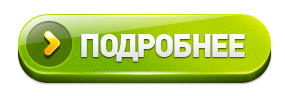 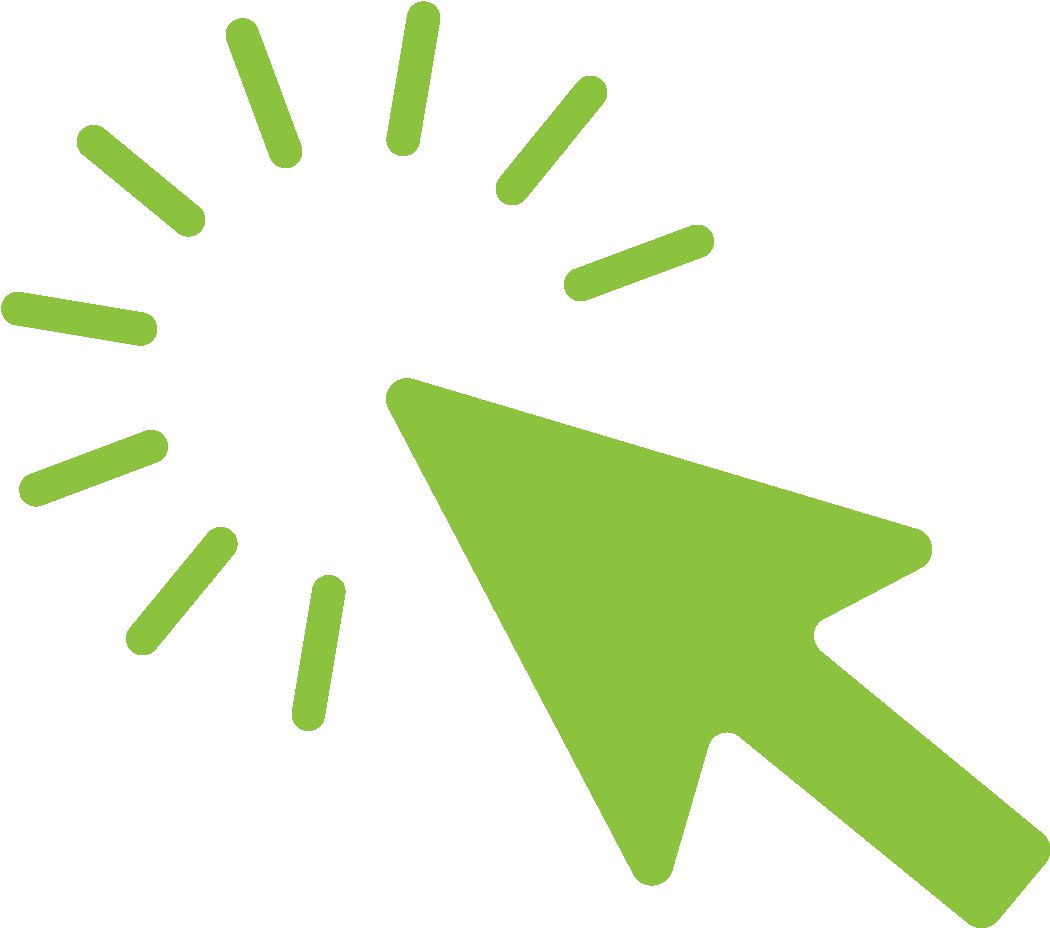 31
Темы проектов

Сбережение природы и экология среды обитания человека;
Развитие традиционных промыслов КМНС как экономической основы арктических сообществ;
Вклад новых информационных технологий в социальную и экономическую сферы развития Арктики;
Инновационные разработки, облегчающие жизнь и работу человека в суровых климатических условиях;
Здоровый образ жизни и новые медицинские технологии как средство сохранения и приумножения человеческого капитала;
Охрана редких и исчезающих видов животных в контексте сохранения биоресурсов и развития экологического туризма.


Размер гранта: 50 000 ₽  Индивидуальным участникам и 100 000 ₽ Юридическим лицам
НА ГЛАВНУЮ
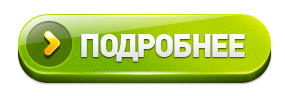 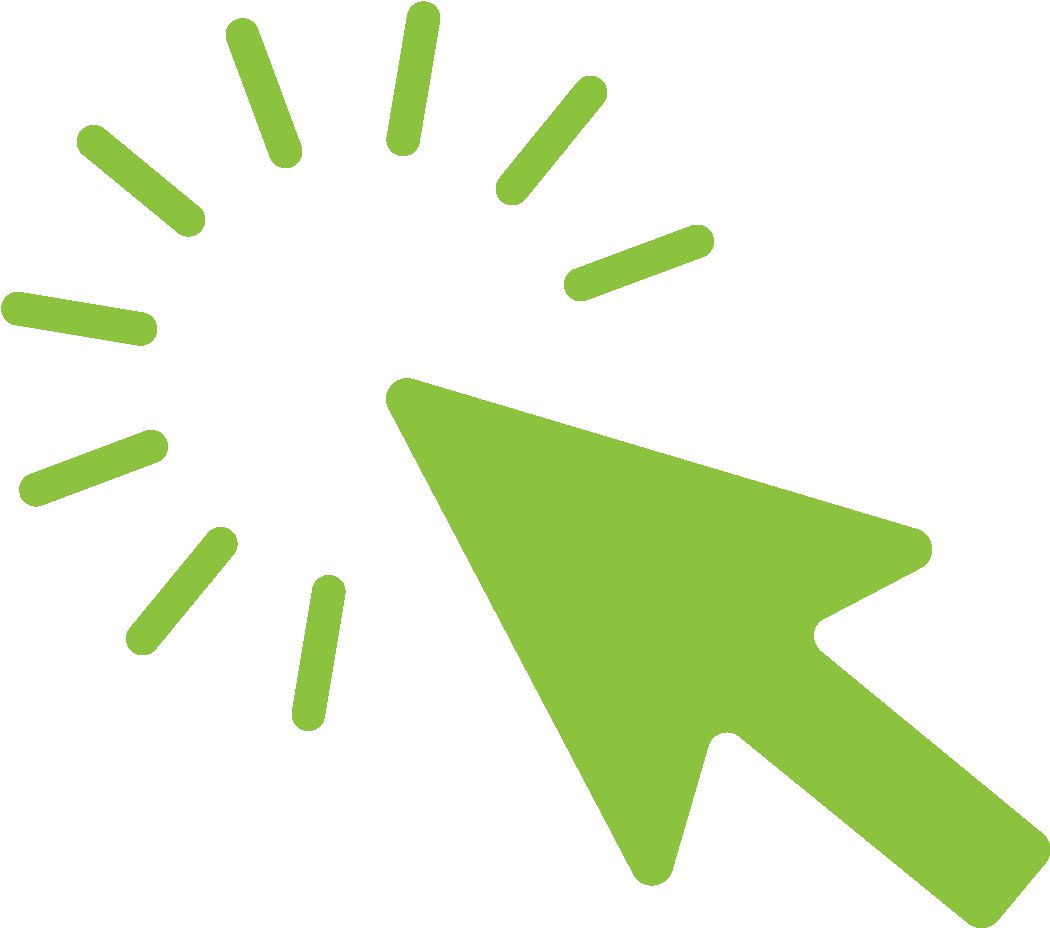 32
Размер гранта зависит от категории участников:
Не более 500 000 рублей
Организация зарегистрирована не позднее чем за тридцать дней до дня начала приема заявок на участие в конкурсе
Не более 2 000 000 рублей
Организация зарегистрирована не позднее чем за один год до дня начала приема заявок на участие в конкурсе
Этапы конкурса
Прием заявок
Экспертиза заявок
Итоги конкурса
НА ГЛАВНУЮ
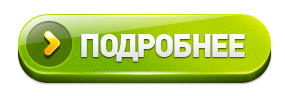 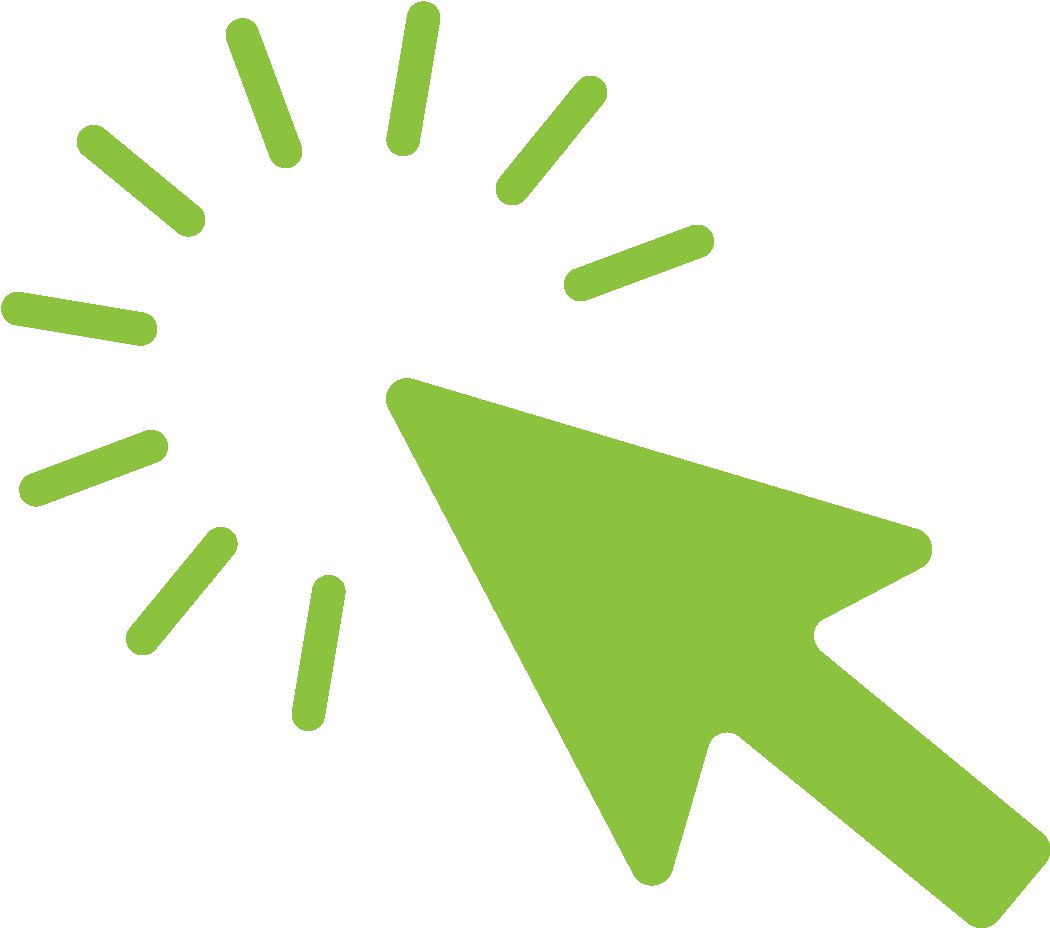 33
Вебинар «Как вдохновить команду продаж в условиях перемен»
НА ГЛАВНУЮ
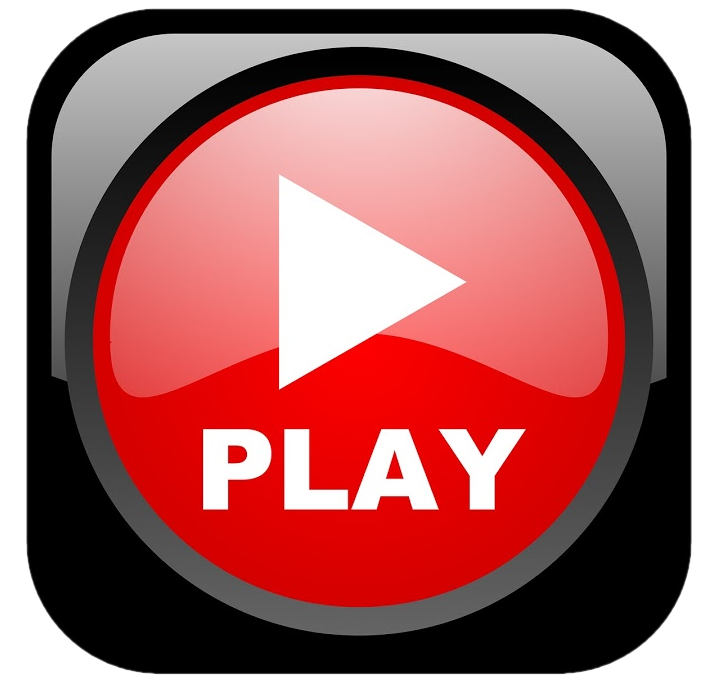 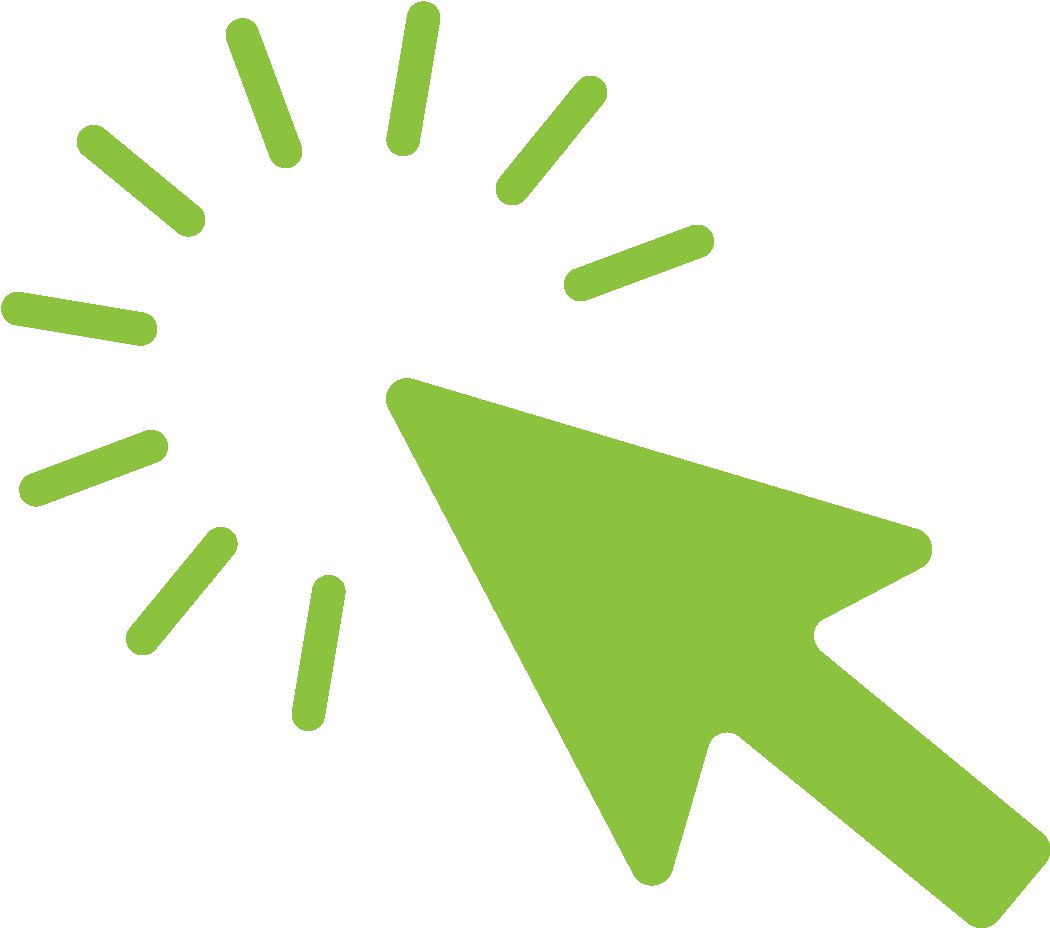 34
Вебинар «Как продвигать товары и услуги в VK, Telegram и на Avito»
НА ГЛАВНУЮ
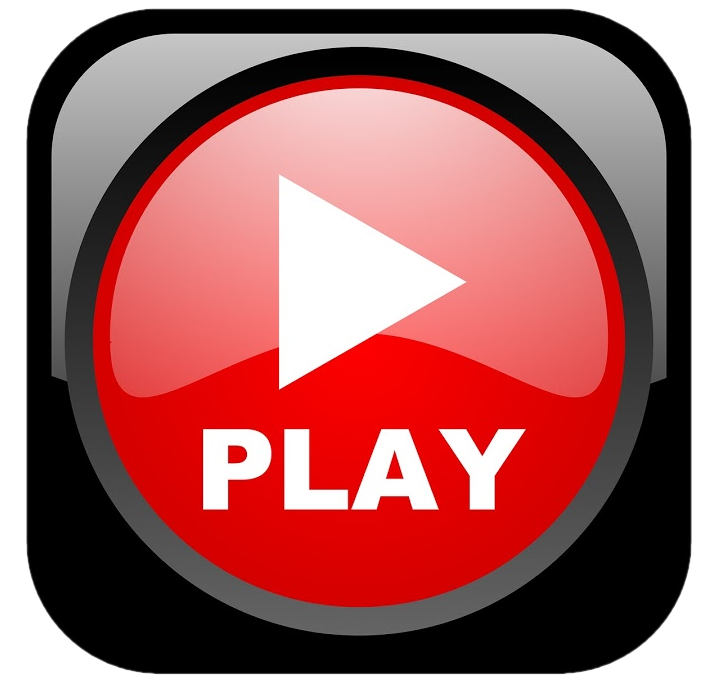 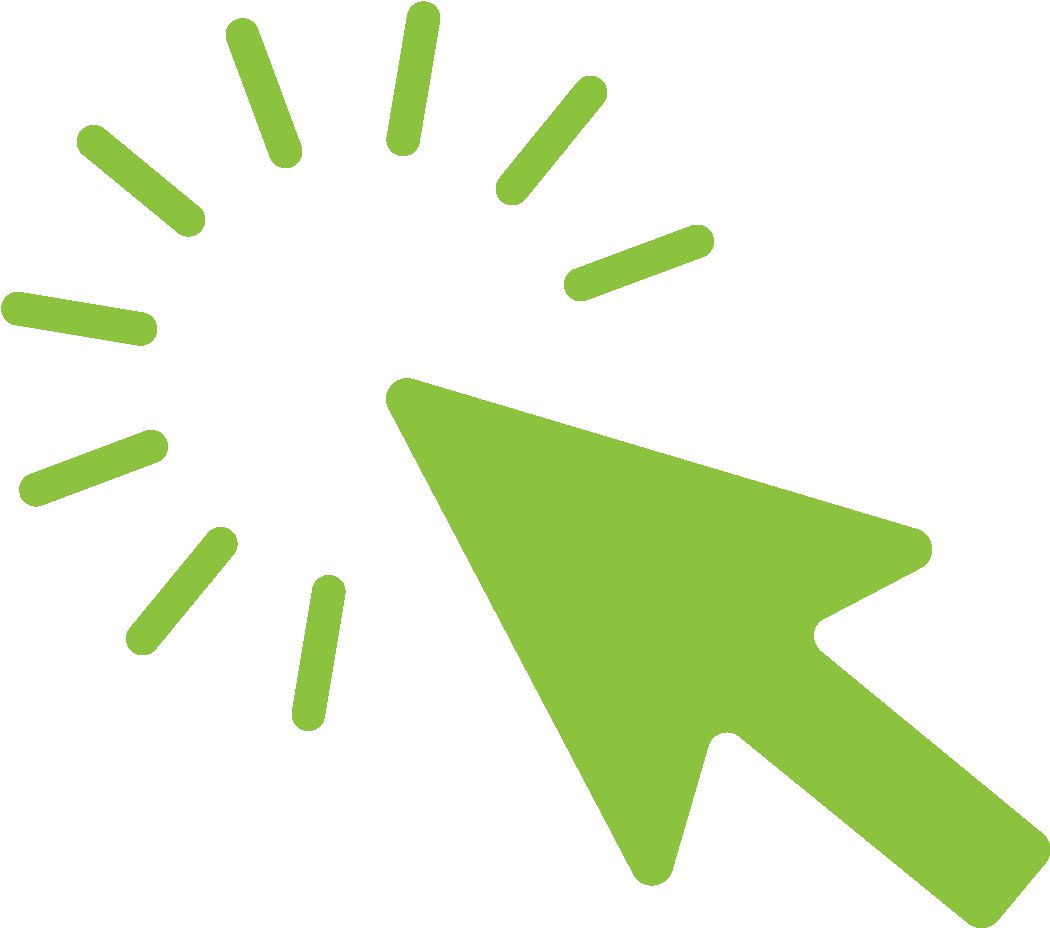 35
Вебинар «Антикризисные продажи и удержание клиентов»
НА ГЛАВНУЮ
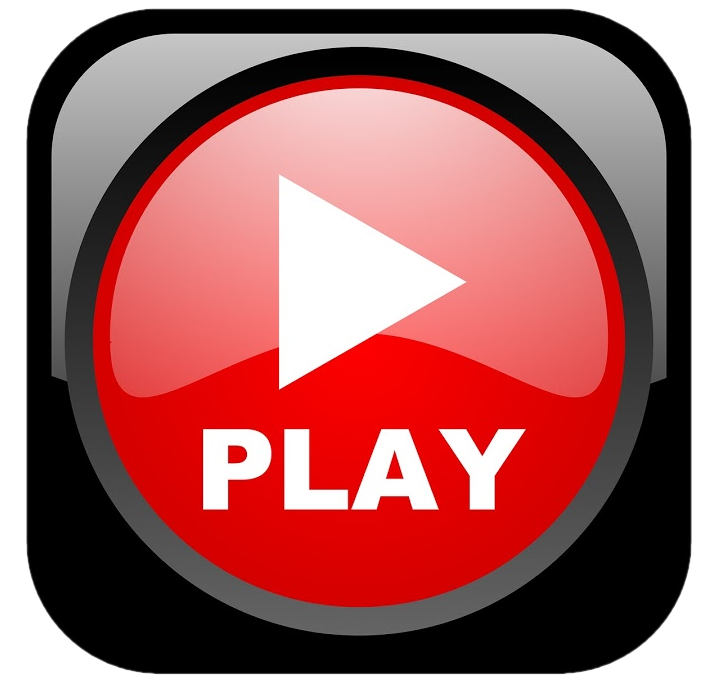 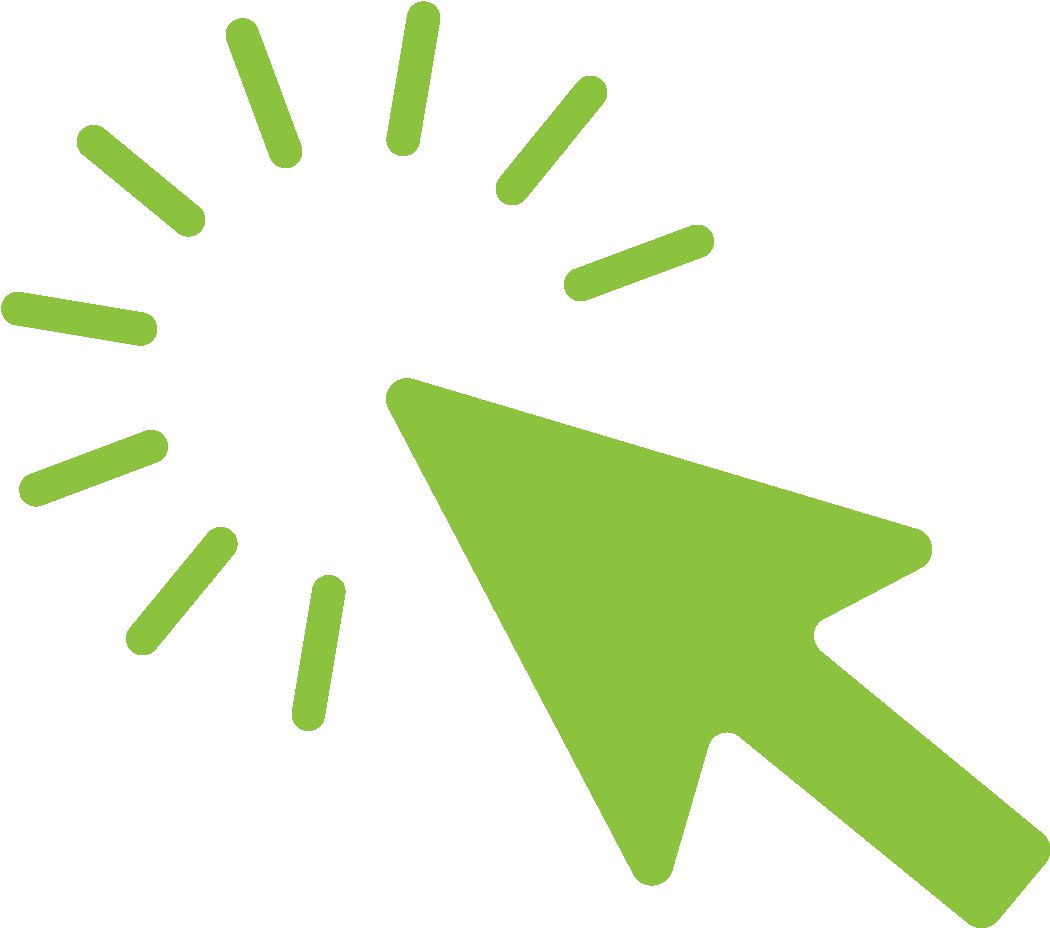 36
Вебинар «Кадры для бизнеса»
НА ГЛАВНУЮ
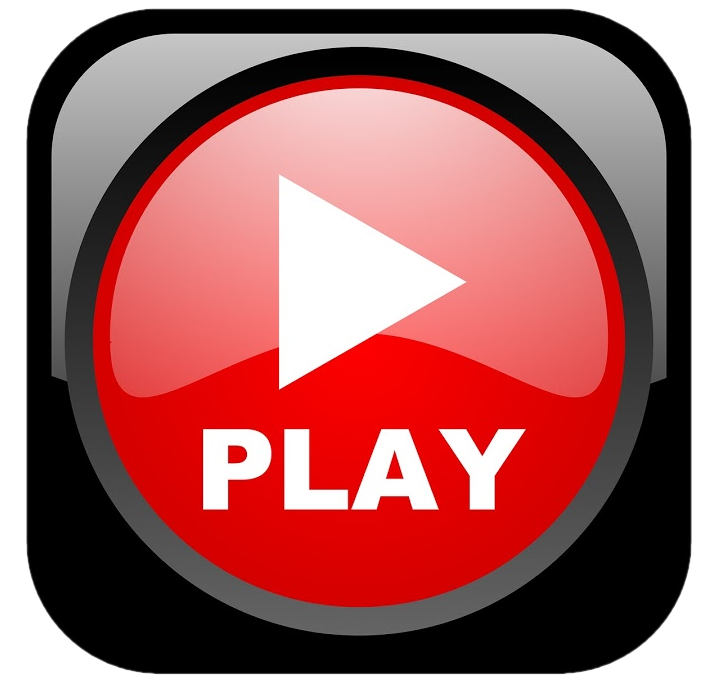 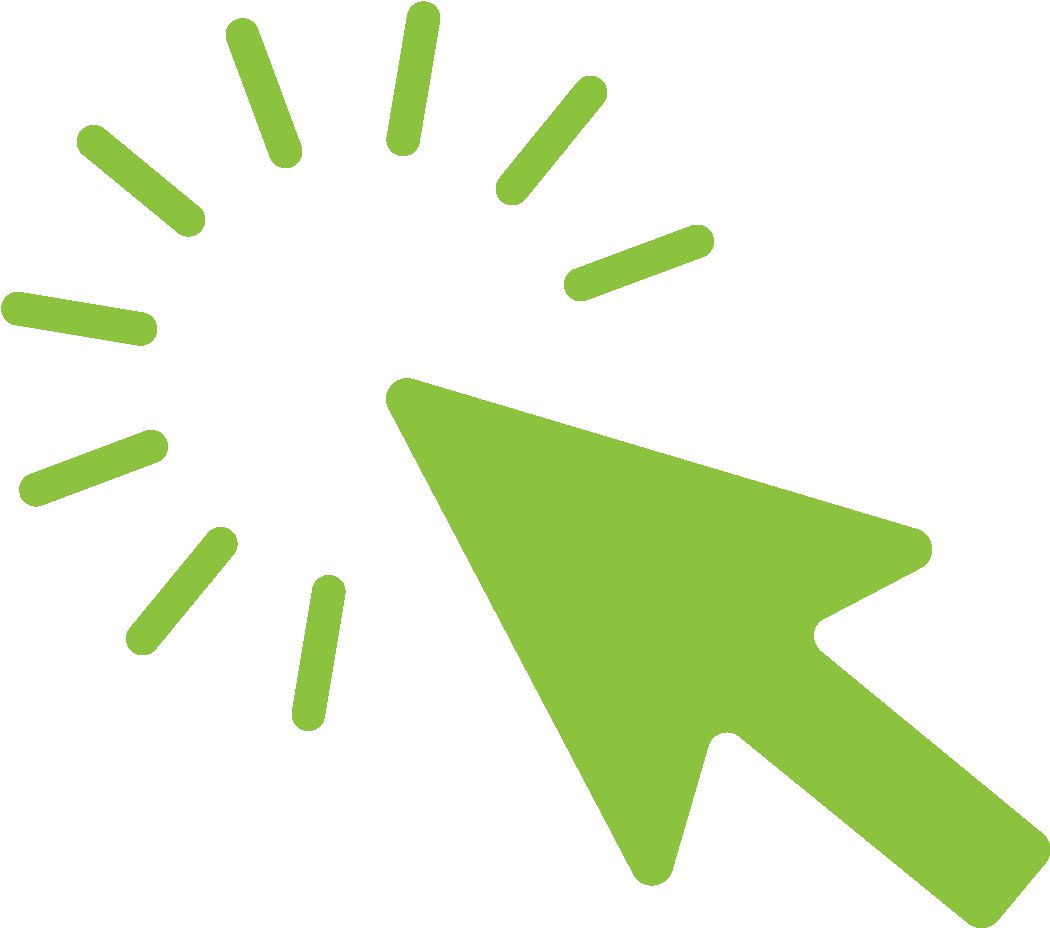 37
Вебинар «Онлайн-экспорт через Naver, Coupang»
НА ГЛАВНУЮ
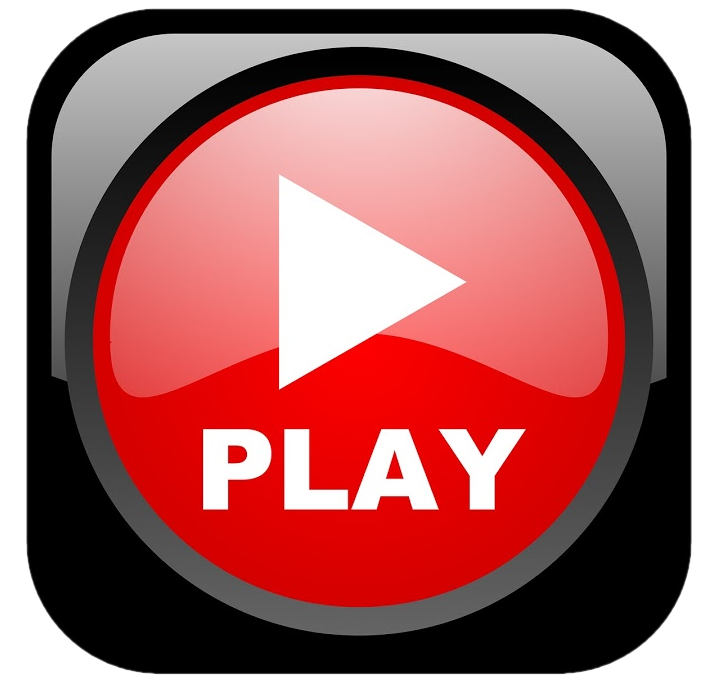 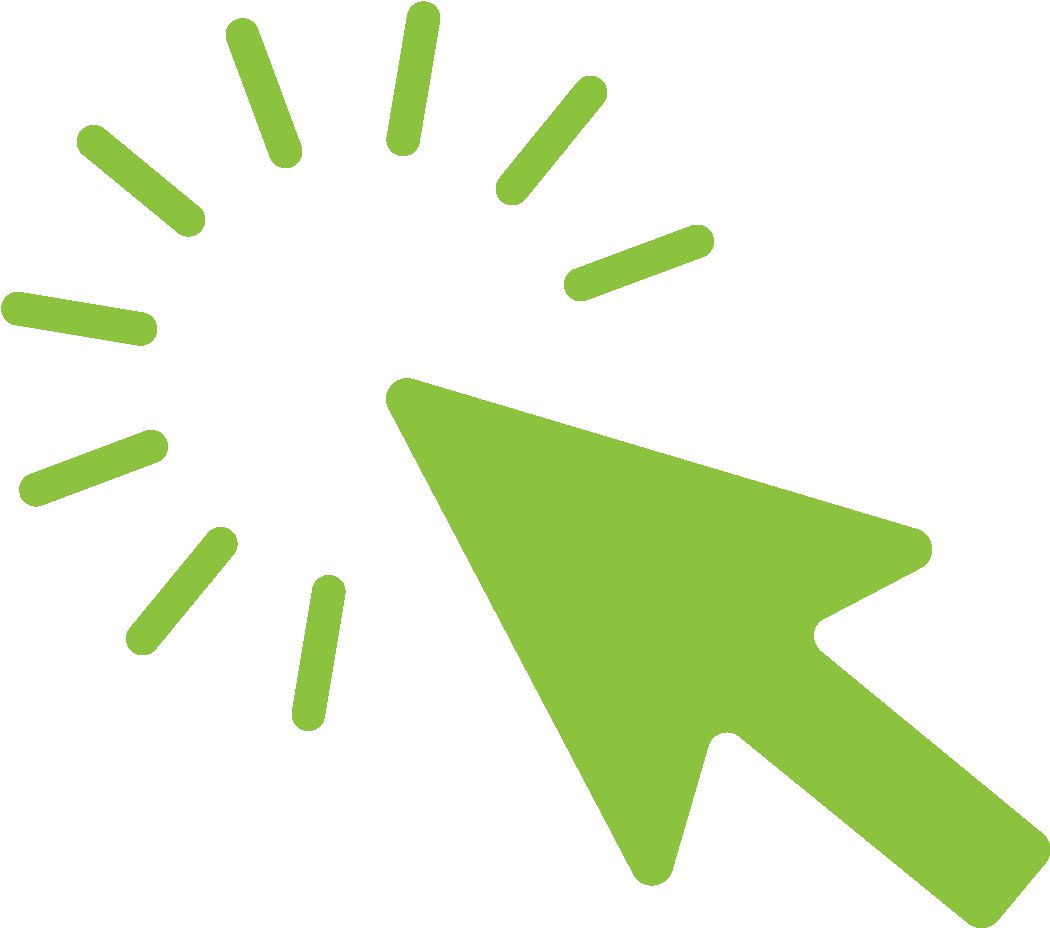 38
Вебинар «Госзакупки для малого бизнеса и самозанятых»
НА ГЛАВНУЮ
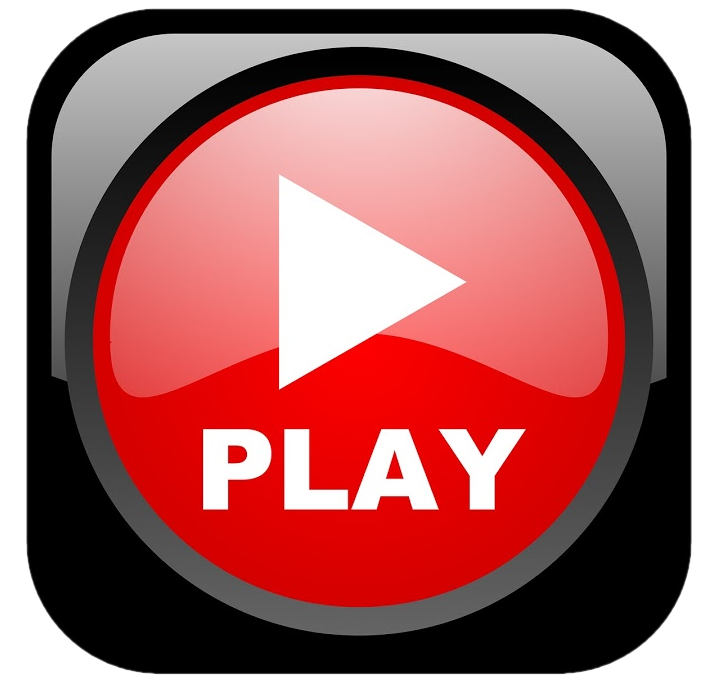 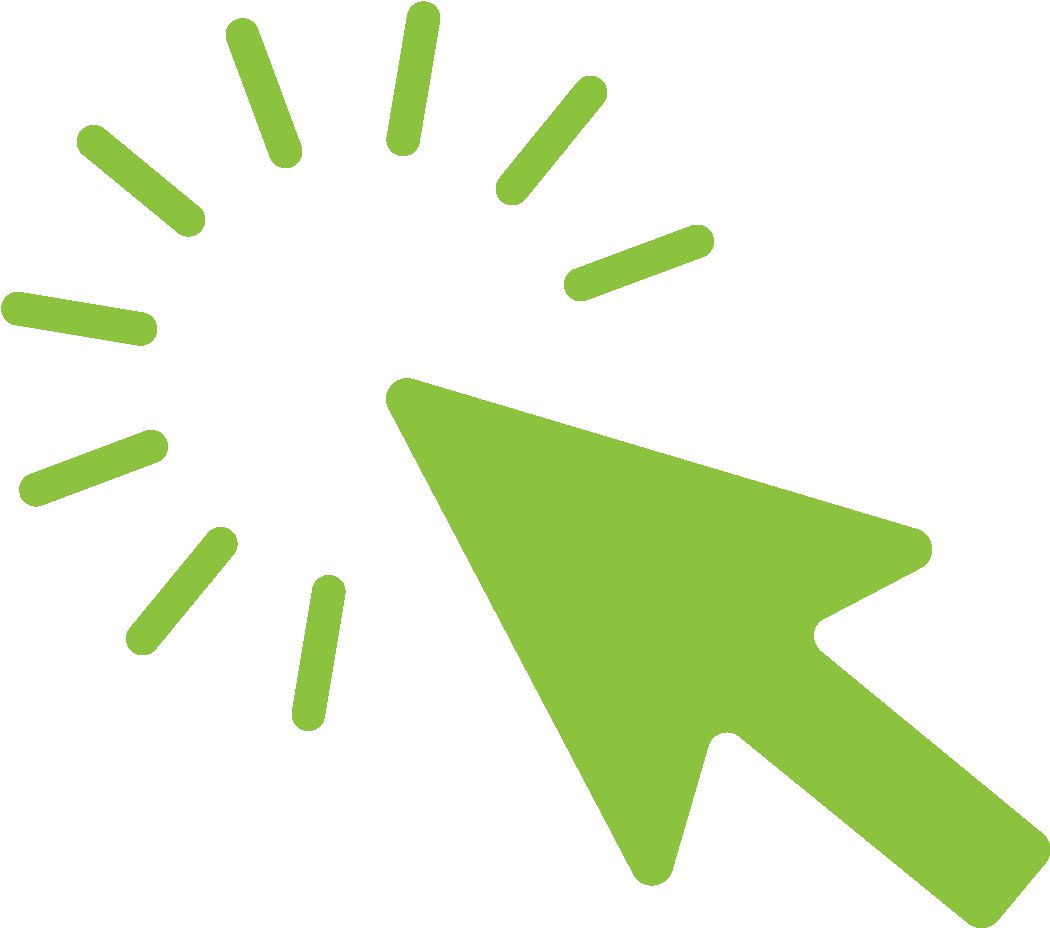 39
Вебинар «Автоматизация бизнес-процессов»
НА ГЛАВНУЮ
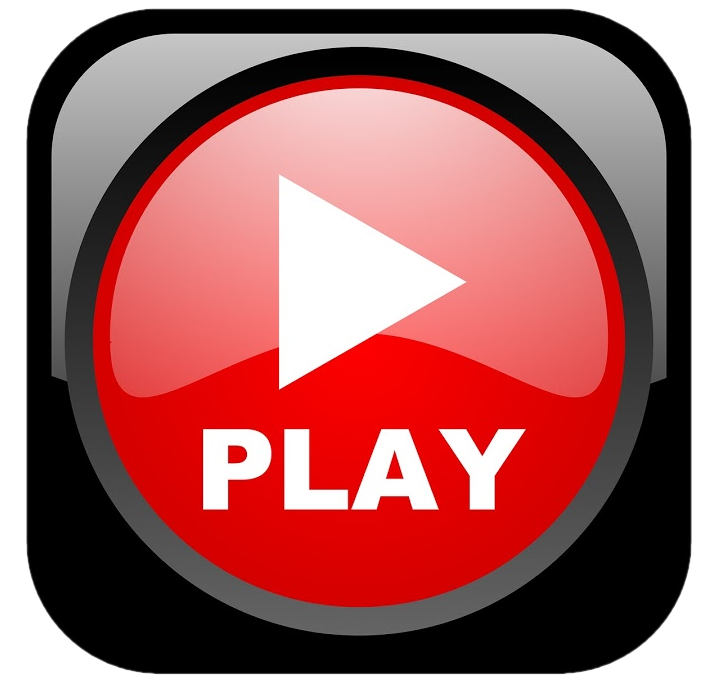 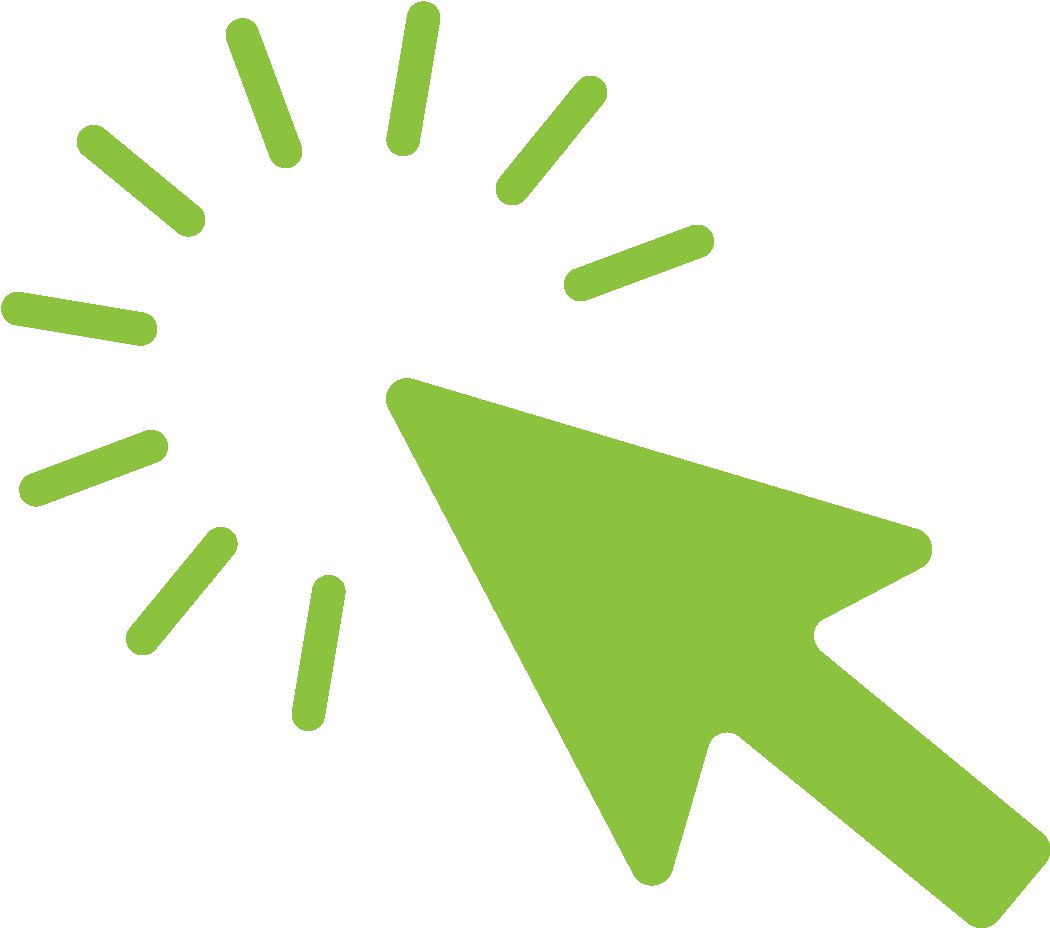 40
Маркетинг для малого и среднего бизнеса
НА ГЛАВНУЮ
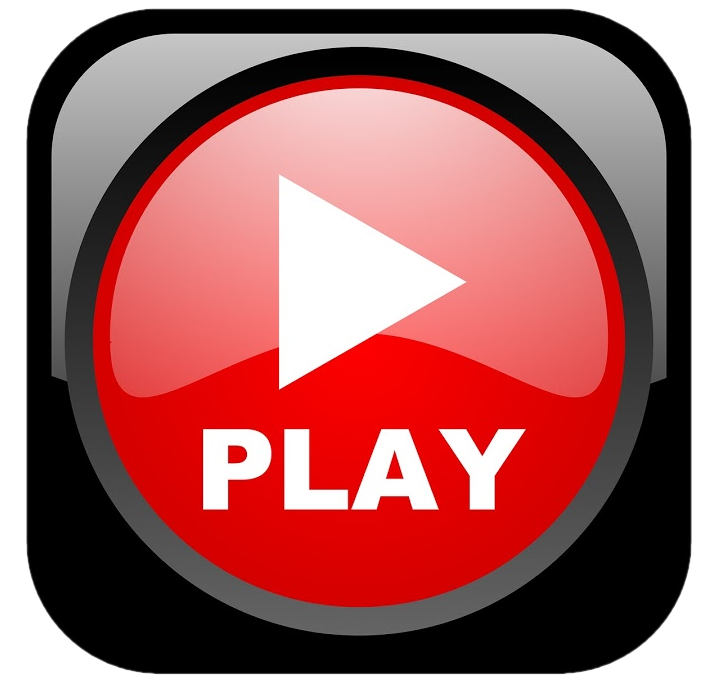 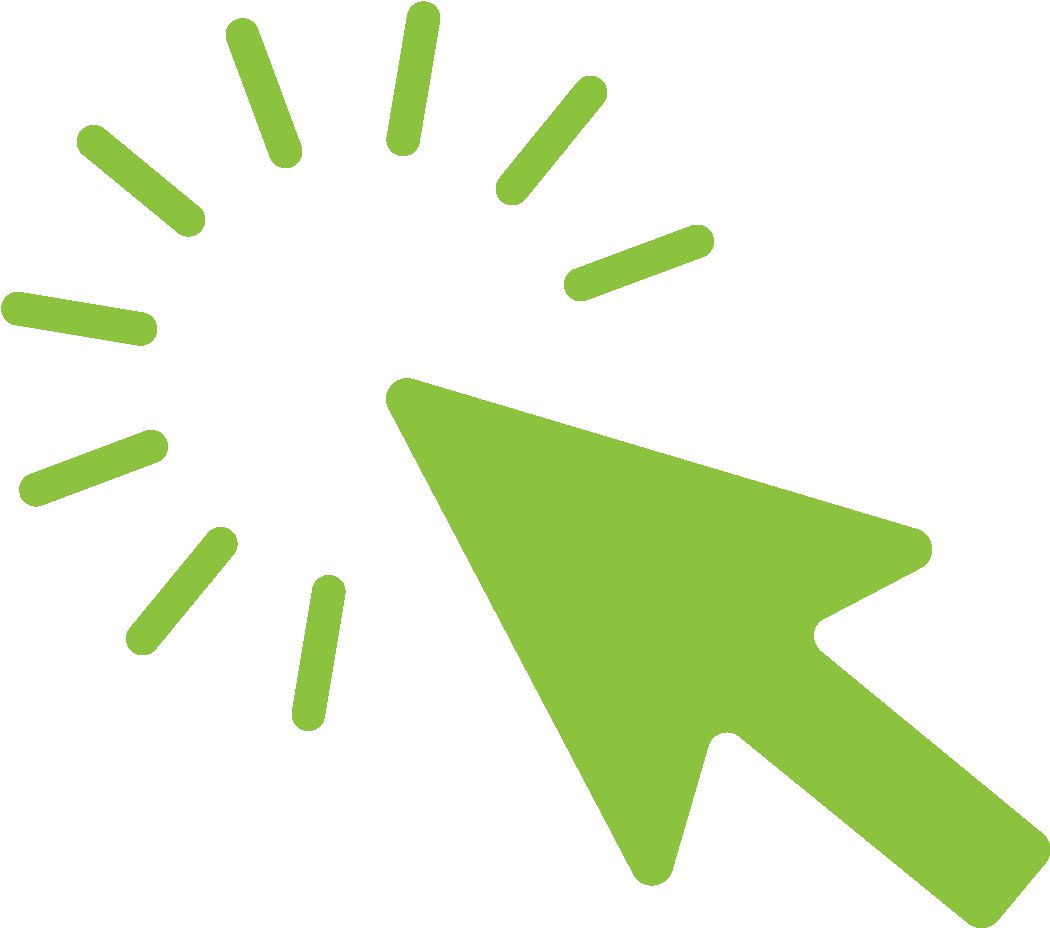 41
Вебинар «Женское предпринимательство»
НА ГЛАВНУЮ
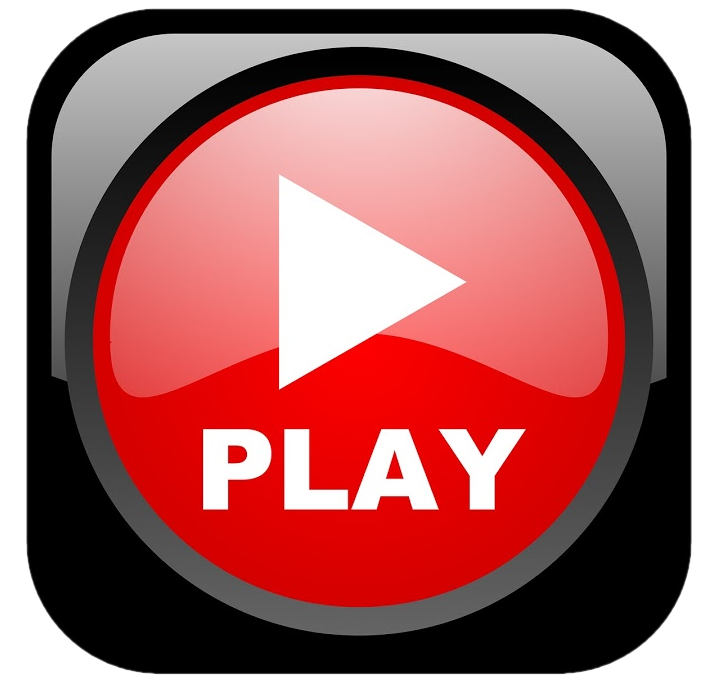 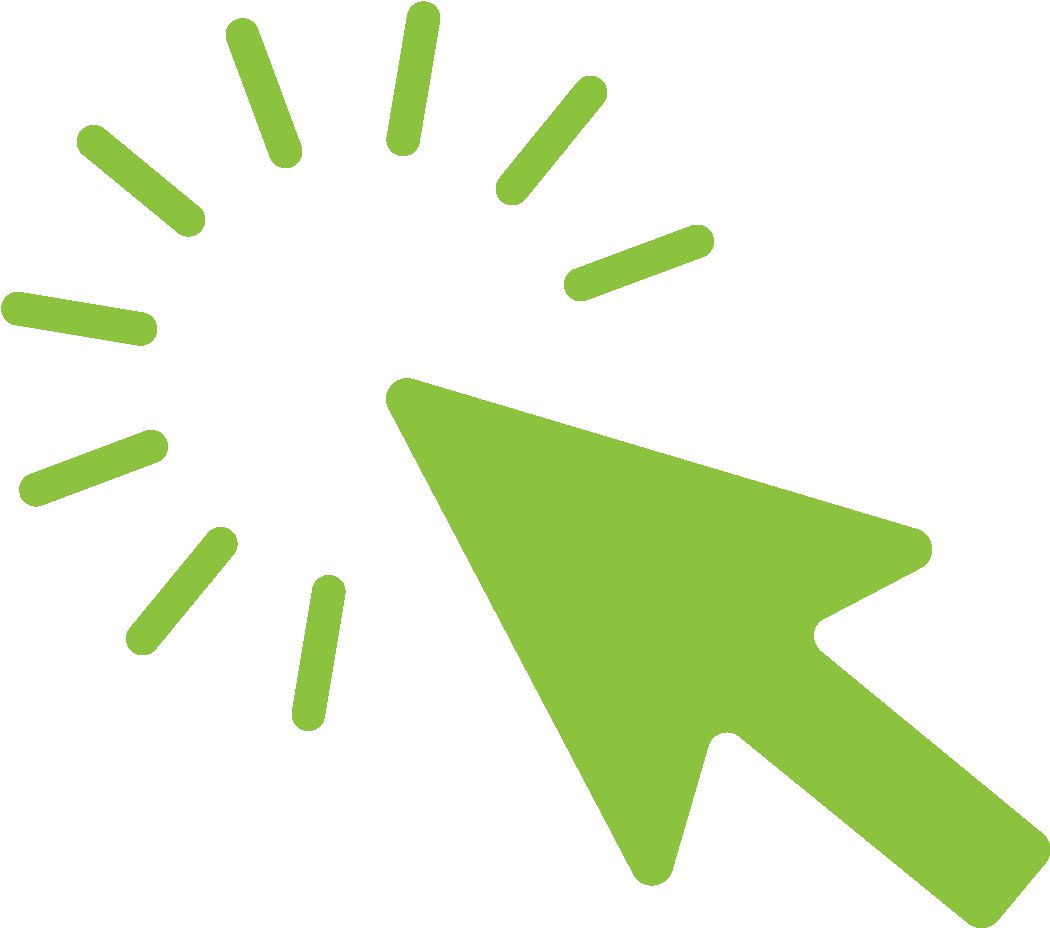 42
Семинар по вопросам обжалования результатов гос. кадастровой оценки
НА ГЛАВНУЮ
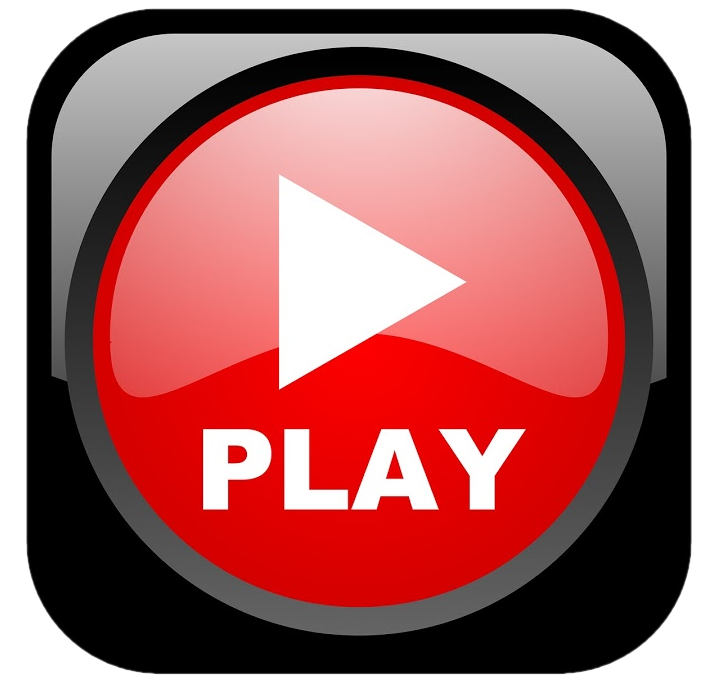 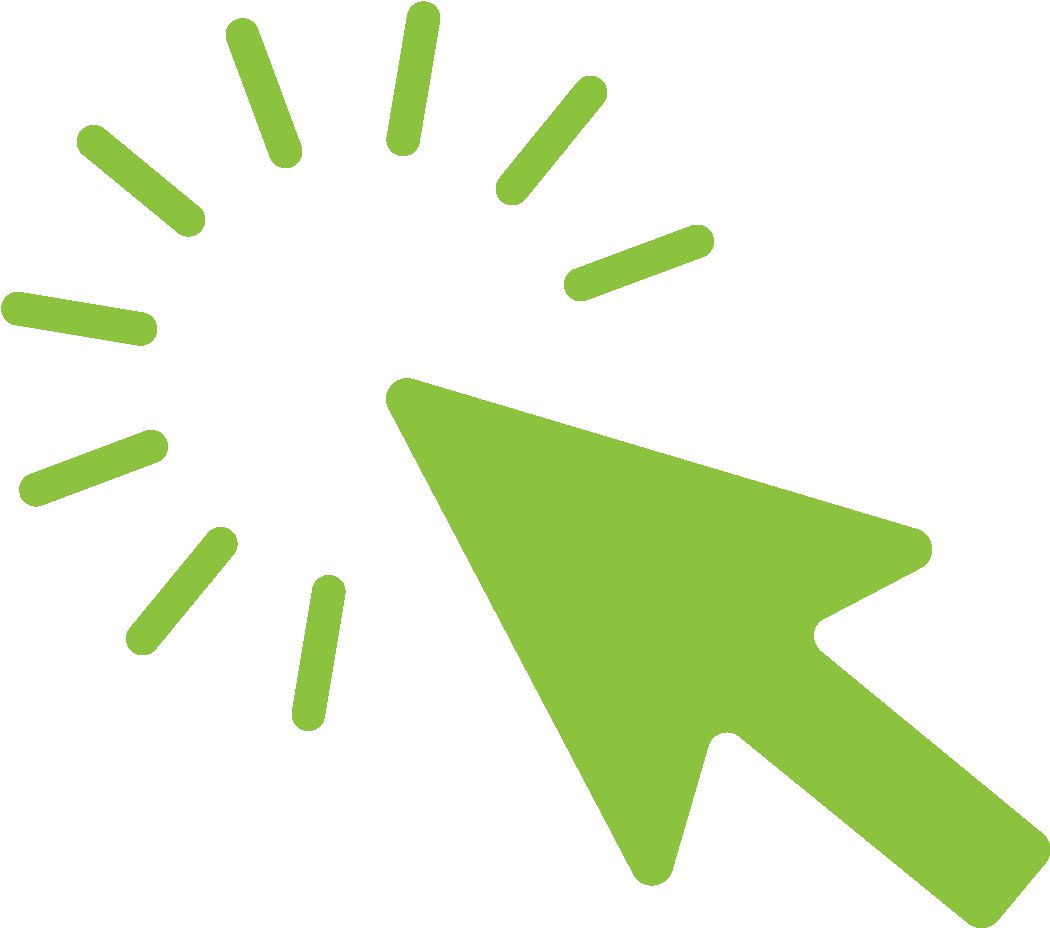 43
Методики планирования деятельности в бизнесе
НА ГЛАВНУЮ
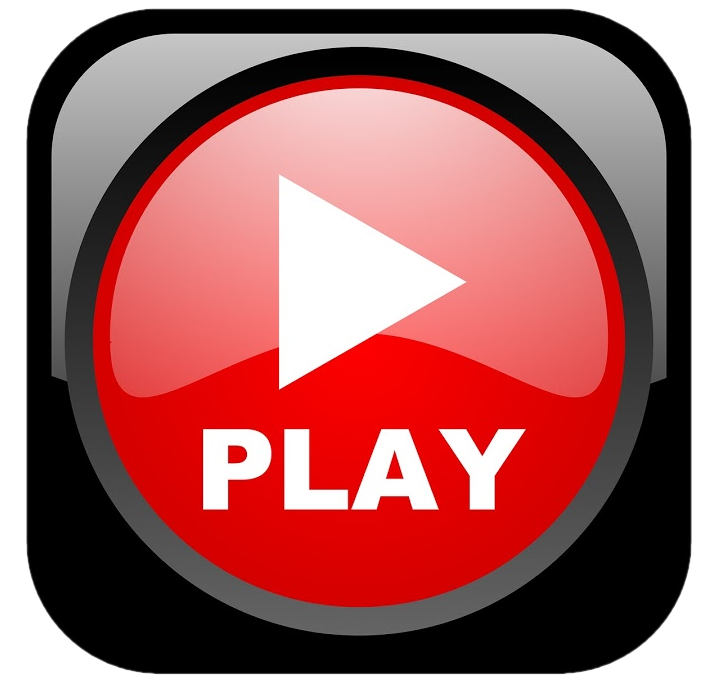 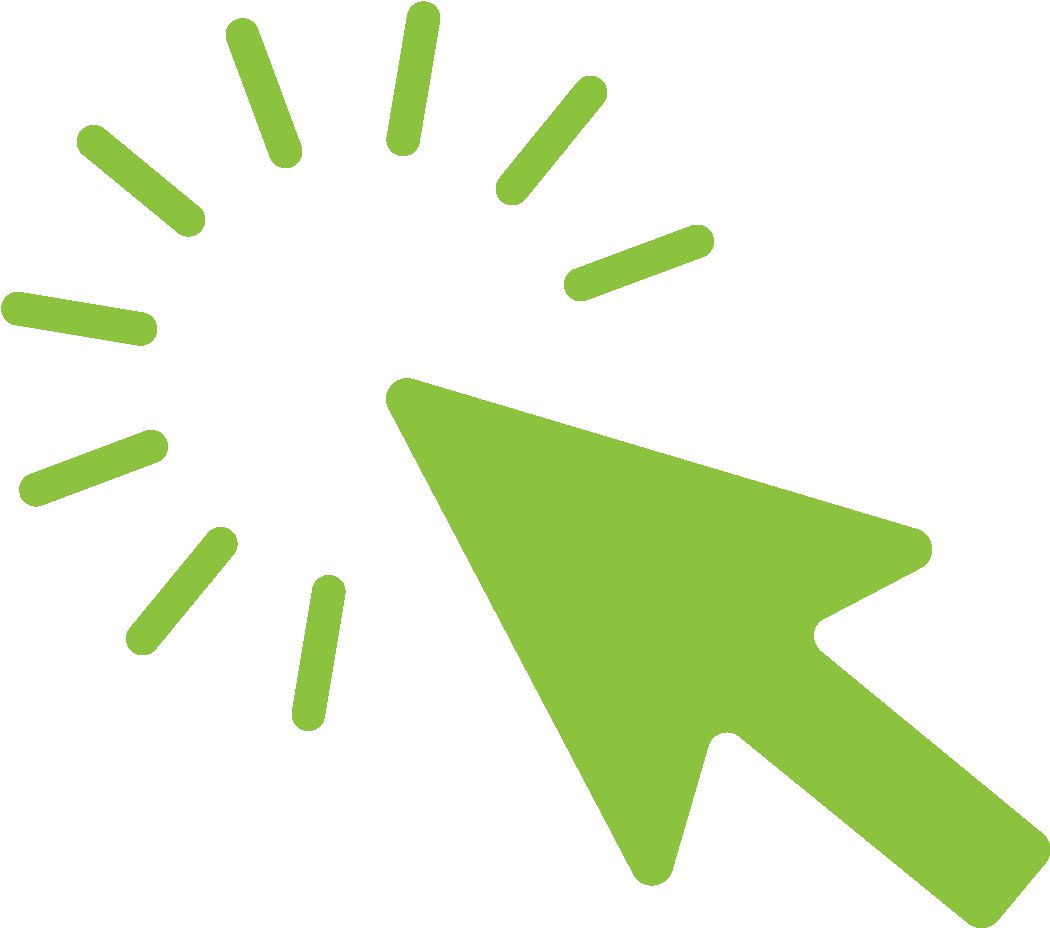 44
Вебинар «Основы экспортной деятельности»
НА ГЛАВНУЮ
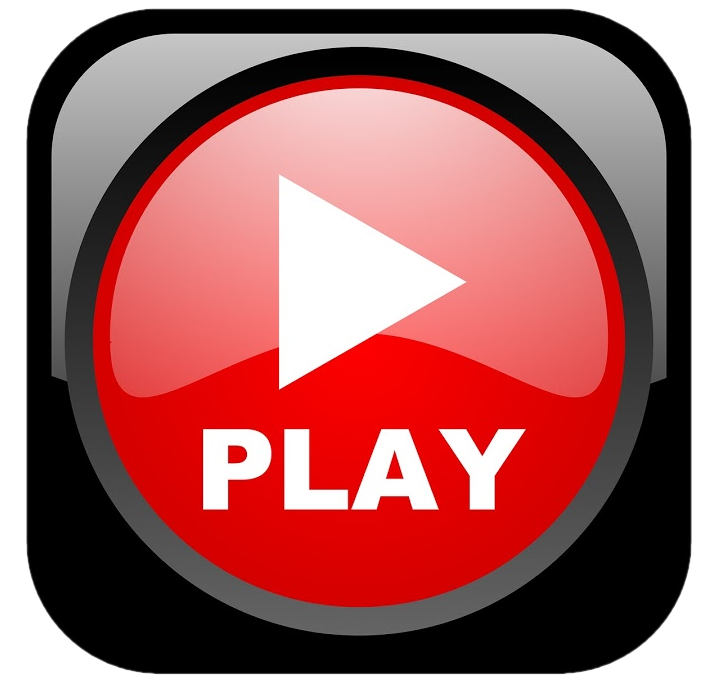 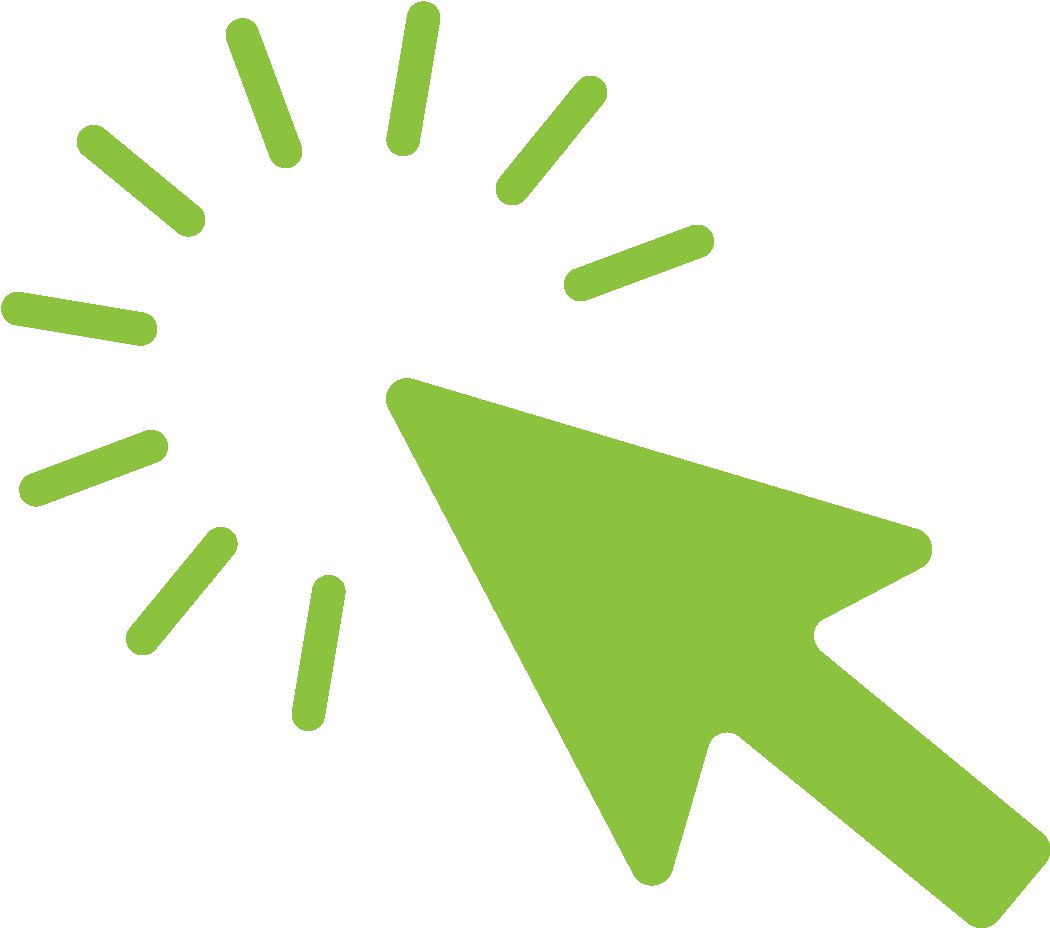 45
Сессия-практикум "Эффективная работа на платформе WILDBERRIES
НА ГЛАВНУЮ
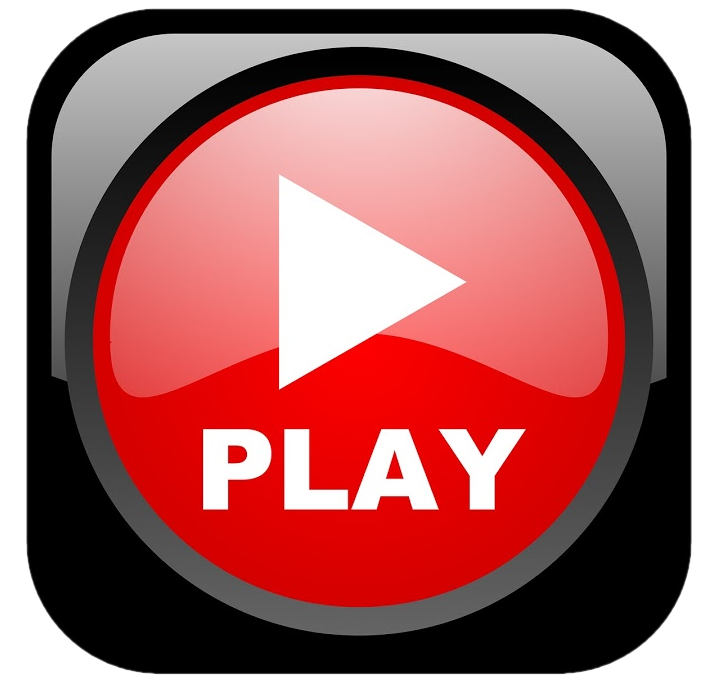 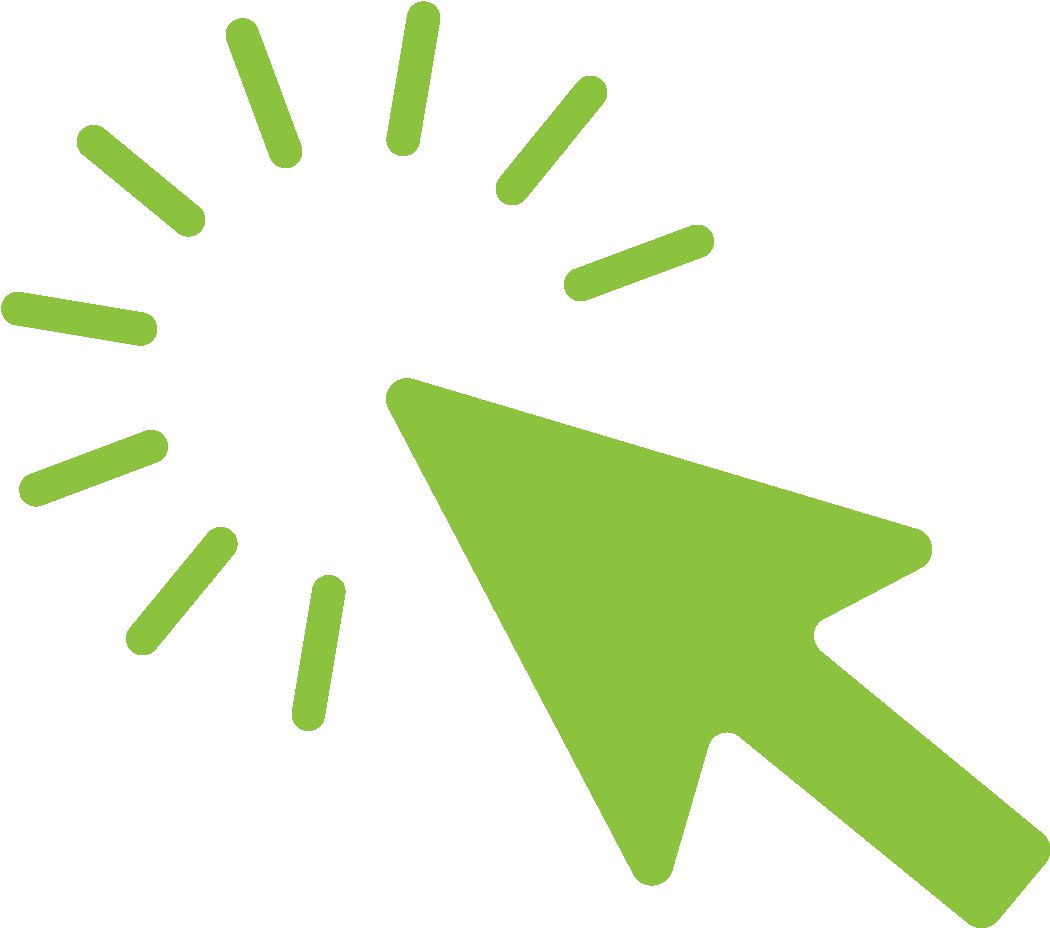 46
Описание меры

Механизм поддержки строительной отрасли, который помогает компенсировать дополнительные расходы застройщиков, продлевается до конца 2022 года. Это позволит без сбоев продолжить строительство важных социальных и инфраструктурных объектов.

Речь идёт о механизме, который по согласованию заказчика и подрядчика позволяет увеличивать цену госконтракта на строительство, реконструкцию и капремонт, а также на проведение работ по сохранению объектов культурного наследия. 
При этом изменение стоимости не должно превышать 30%. Для согласования новых условий заказчик и подрядчик должны заключить дополнительное соглашение.

Такая мера поддержки отрасли была запущена прошлым летом из-за удорожания строительных материалов и действовала до конца 2021 года.

Срок получения

2022 год

Условия получения

Изменение стоимости не должно превышать 30%.

Как получить

Для согласования новых условий заказчик и подрядчик должны заключить дополнительное соглашение.

Постановление от 23 марта 2022 года №439
НА ГЛАВНУЮ
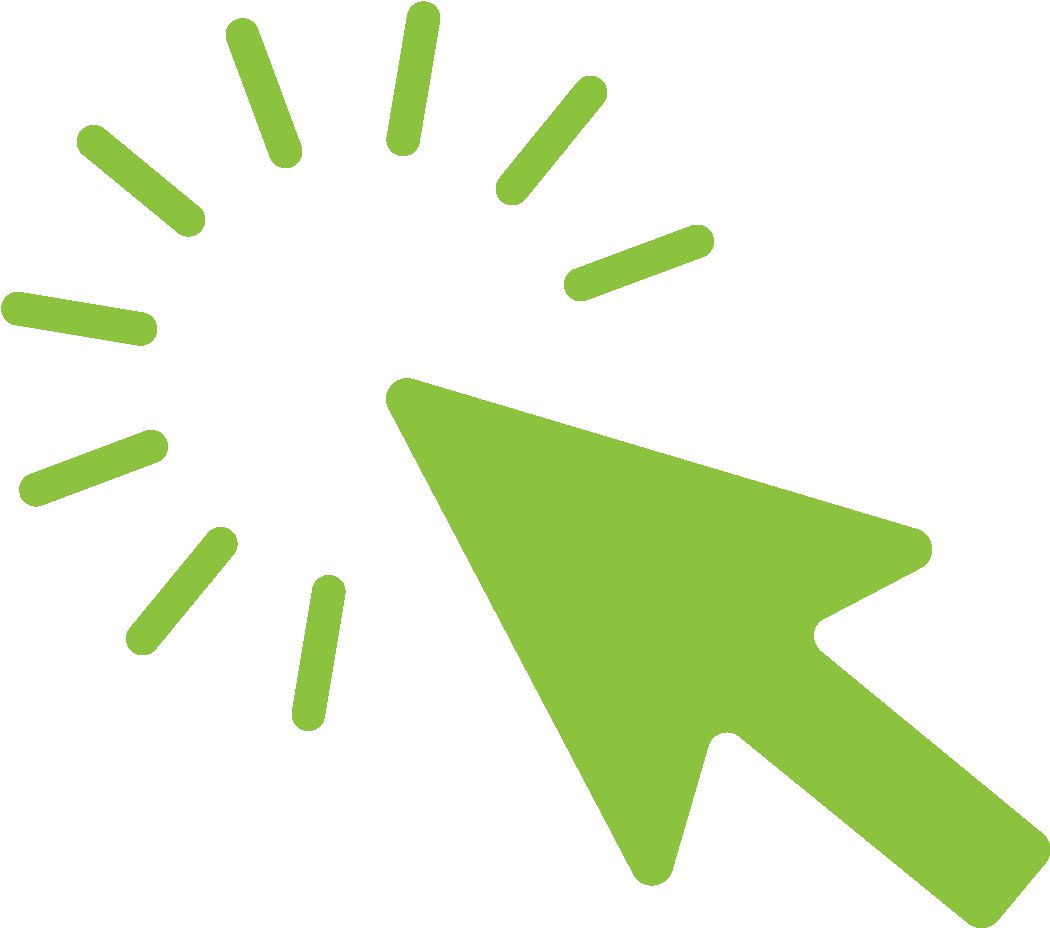 47
В России введён мораторий на возбуждение дел о банкротстве по заявлениям кредиторов. Он будет действовать в ближайшие шесть месяцев – до 1 октября 2022 года. Такое постановление подписал Председатель Правительства Михаил Мишустин.

Правительство ввело мораторий на возбуждение дел о банкротстве до 1 октября 2022 года
Решение распространяется на граждан, индивидуальных предпринимателей, а также на все организации, за исключением должников-застройщиков (если многоквартирные дома и другая недвижимость уже внесены в единый реестр проблемных объектов).


Фактически мораторий предоставит должникам возможность справиться с текущими трудностями, наладить свои дела, найти новые источники дохода и укрепить финансы, не закрывая компанию или бизнес, не увольняя сотрудников.


Сроки: с 01.04.2022 по 01.10.2022
НА ГЛАВНУЮ
48
Председатель Правительства Михаил Мишустин подписал постановление, увеличивающее долю государственного финансирования в грантах на создание отечественных комплектующих для различных отраслей промышленности.

Финансирование разработок конструкторской документации для импортозамещения

Если раньше для получения гранта от АНО «Агентство по технологическому развитию» разработчик должен был привлечь не менее 20% собственных средств под реализацию конкретного проекта, то теперь это условие снимается. Государство в лице агентства готово выделить до 100% финансирования на создание российских аналогов комплектующих. При этом в документе оговаривается, что такой порядок будет действовать только в 2022 году.


Это решение – часть комплексного плана по обеспечению устойчивости экономики в условиях санкций, разработанного Правительством. Оно позволит увеличить эффективность программы импортозамещения комплектующих. 


В феврале 2022 года Правительство приняло решение о модернизации и расширении сети центров инжиниринговых разработок (ЦИР). Они займутся созданием различных деталей для оборудования в нефтегазовой, химической, энергетической, медицинской, фармацевтической и других отраслях промышленности и станут основными получателями грантов.


Подписанным документом внесены изменения в постановление Правительства от 18 февраля 2022 года №208.
НА ГЛАВНУЮ
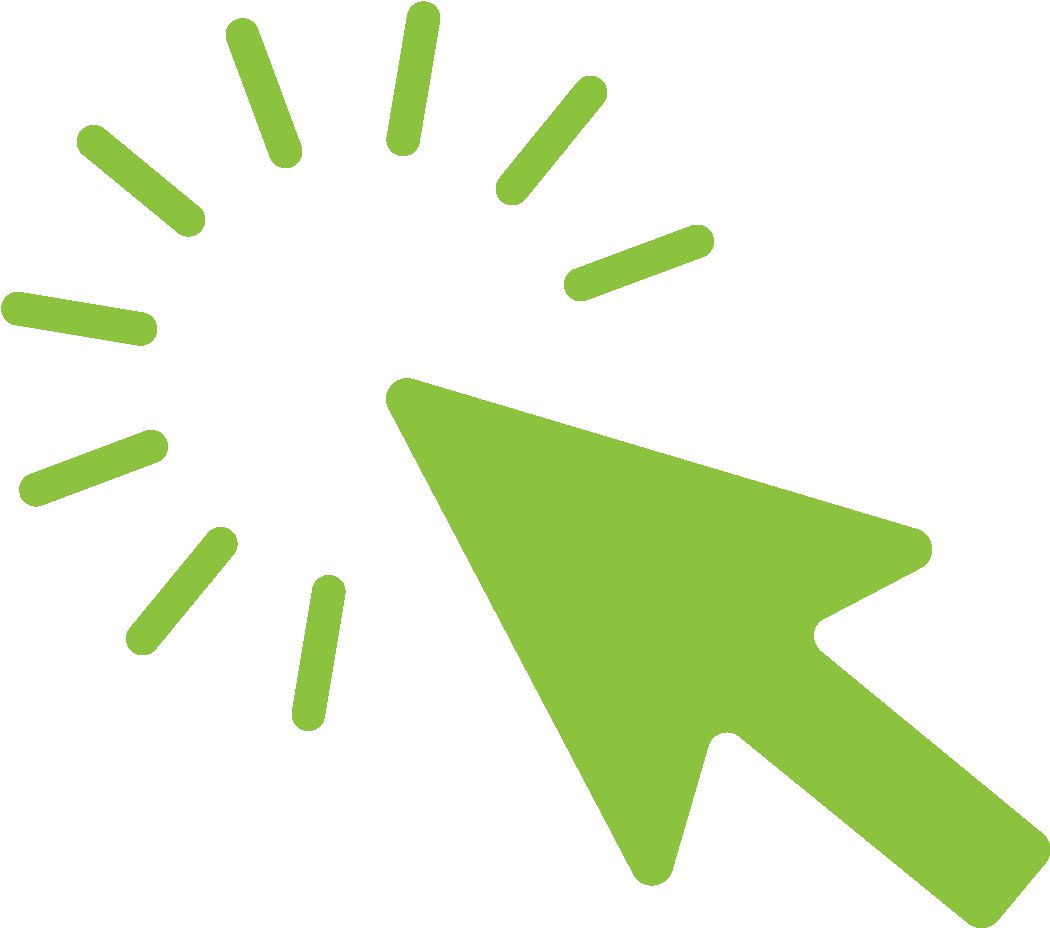 49
На предоставление льготных займов промышленным предприятиям, которые занимаются разработкой перспективных технологий и производством продукции, способной заменить зарубежные аналоги, будет дополнительно направлено 20 млрд рублей. Распоряжение об этом подписал Председатель Правительства Михаил Мишустин.
Правительство выделило 20 млрд рублей на поддержку инвестпроектов в сфере промышленности

«Такая мера поможет реализовать не менее 50 проектов в этой сфере по широкому спектру отраслей. Главное – чтобы бизнес не останавливал производственные процессы и, конечно, сохранил рабочие места», – отметил Михаил Мишустин на заседании Правительства 31 марта.


Средства, выделенные из резервного фонда Правительства, будут направлены Фонду развития промышленности, который затем предоставит предприятиям льготные займы.
НА ГЛАВНУЮ
50
IT-компании, которые ранее платили налог на прибыль по ставке 3%, полностью освободят от уплаты налога на прибыль в 2022–2024 годах.

0% налог на прибыль для IT-компаний

Кого коснется: юридические лица в IT-отрасли


Условия применения: Налоговые (отчетные) периоды 2022–2024 годы


Сроки: с 01.01.2022
НА ГЛАВНУЮ
51
Новые меры поддержки бизнеса включают в себя изменение расчета пеней, реструктуризация задолженности вместо банкротства, приостановление блокировки счетов.

Изменение расчета пеней

В период с 09.03.2022 по 31.12.2023 ставка пени с 31-го дня просрочки исполнения обязанности по уплате налога действует в размере 1/300 (вместо 1/150) ставки рефинансирования.


Реструктуризация задолженности вместо банкротства

Суть: Приостановлена подача налоговыми органами заявлений о банкротстве должников.


Приоритетом в работе налоговых органов станет содействие реструктуризации задолженности. Будут применяться все предусмотренные законодательством процедуры рассрочек и мировых соглашений. По результатам оценки платежеспособности и рисков финансово-хозяйственной деятельности должников с привлечением профессиональных объединений и иных кредиторов будут вырабатываться решения, направленные на сохранение бизнеса.


Сроки: С 09.03.2022


Приостановление блокировки счетов

Суть: Приостановлено принятие налоговыми органами решений о приостановлении операций по счетам в банке при взыскании денежных средств со счетов должников (блокировка счетов).


Налогоплательщики, которые понесли ущерб из-за финансово-экономических санкций, смогут обратиться в налоговый орган по месту их учета, чтобы отложить сроки применения мер взыскания до предельных в соответствии с налоговым законодательством.


Сроки: С 09.03.2022 до 01.06.2022
НА ГЛАВНУЮ
52
ФНС России приостановила выездные (в том числе повторные) налоговые проверки IT-компаний до 3 марта 2025 года. Исключение составляют те проверки, которые назначены с согласия руководства вышестоящего налогового органа или ФНС России.

Приостановлены выездные налоговые проверки IT-компаний
Такая мера принята в рамках государственной поддержки IT-бизнеса в условиях экономических и финансовых ограничений, а также во исполнение Указа Президента и по поручению Минфина России.

Письмо ФНС России от 24.03.2022 № СД-4-2/3586@
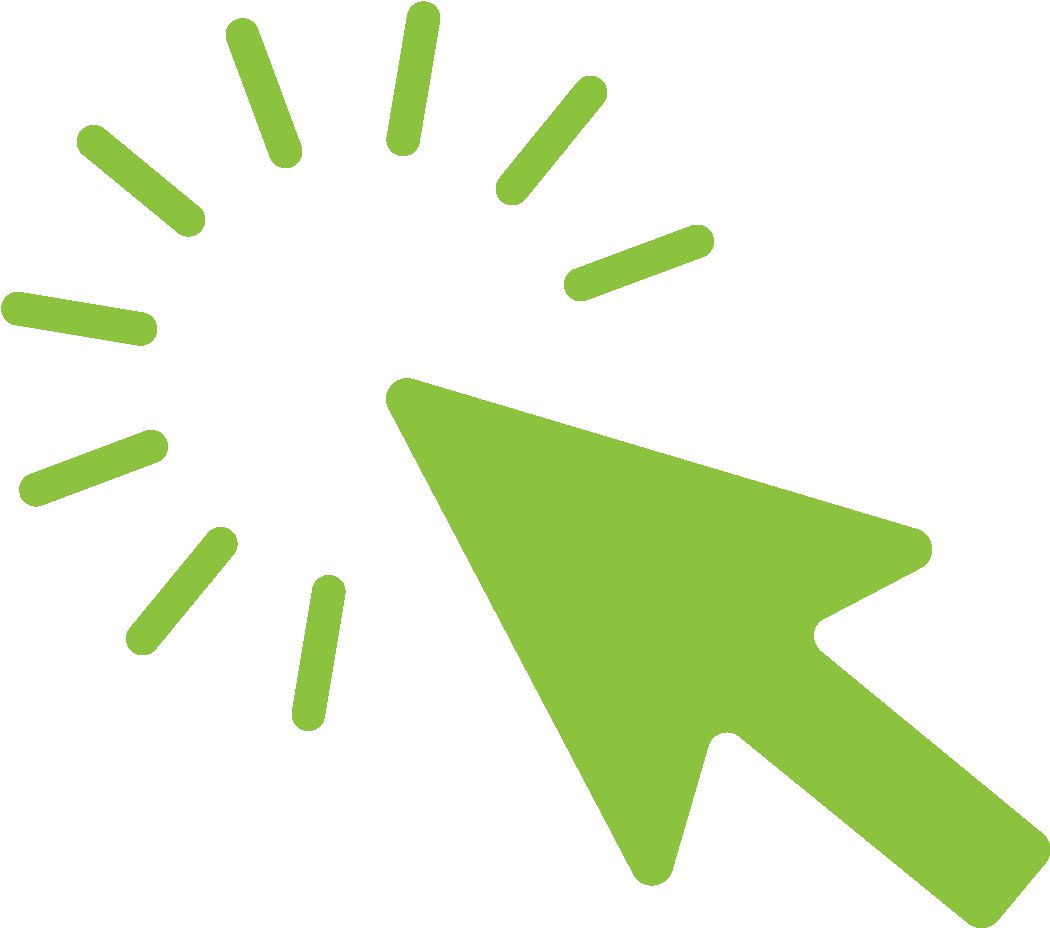 НА ГЛАВНУЮ
53
Срок уплаты налога по упрощённой системе за 2021 год и I квартал 2022 года для индивидуальных предпринимателей и организаций из отдельных отраслей экономики продлевается на шесть месяцев с последующей рассрочкой в течение полугода. Такое постановление подписал Председатель Правительства Михаил Мишустин.

Правительство продлило срок уплаты налога по упрощённой системе для бизнеса

Продление сроков уплаты налога по упрощённой системе касается предприятий, связанных в том числе с деревообработкой, производством лекарственных средств, компьютеров и электронных средств, автотранспорта, электрического оборудования, пищевых продуктов, напитков, одежды, бумаги, а также организаций, ведущих полиграфическую деятельность, работающих в сфере туризма и гостеприимства, здравоохранения, спорта и развлечений.



Сроки уплаты налога по УСН за 2021 год переносятся:

для организаций – с 31 марта на 31 октября 2022 г.;
для ИП – с 30 апреля на 30 ноября 2022 г.


Срок уплаты авансового платежа по УСН за I квартал 2022 года переносится для организаций и ИП с 25 апреля на 30 ноября 2022 г.


В новые сроки необходимо уплатить не всю сумму налога или авансового платежа, а одну шестую часть, начиная со следующего месяца после перенесенного срока уплаты соответствующих налогов (авансовых платежей). Далее налогоплательщики уплачивают ежемесячно по одной шестой части суммы до полной уплаты налога или авансового платежа.


Кого коснется: ЮЛ и ИП в определенных отраслях (по основному ОКВЭДу на 1 января 2022 г.).


Сроки: норма действует с 30 марта 2022 г.
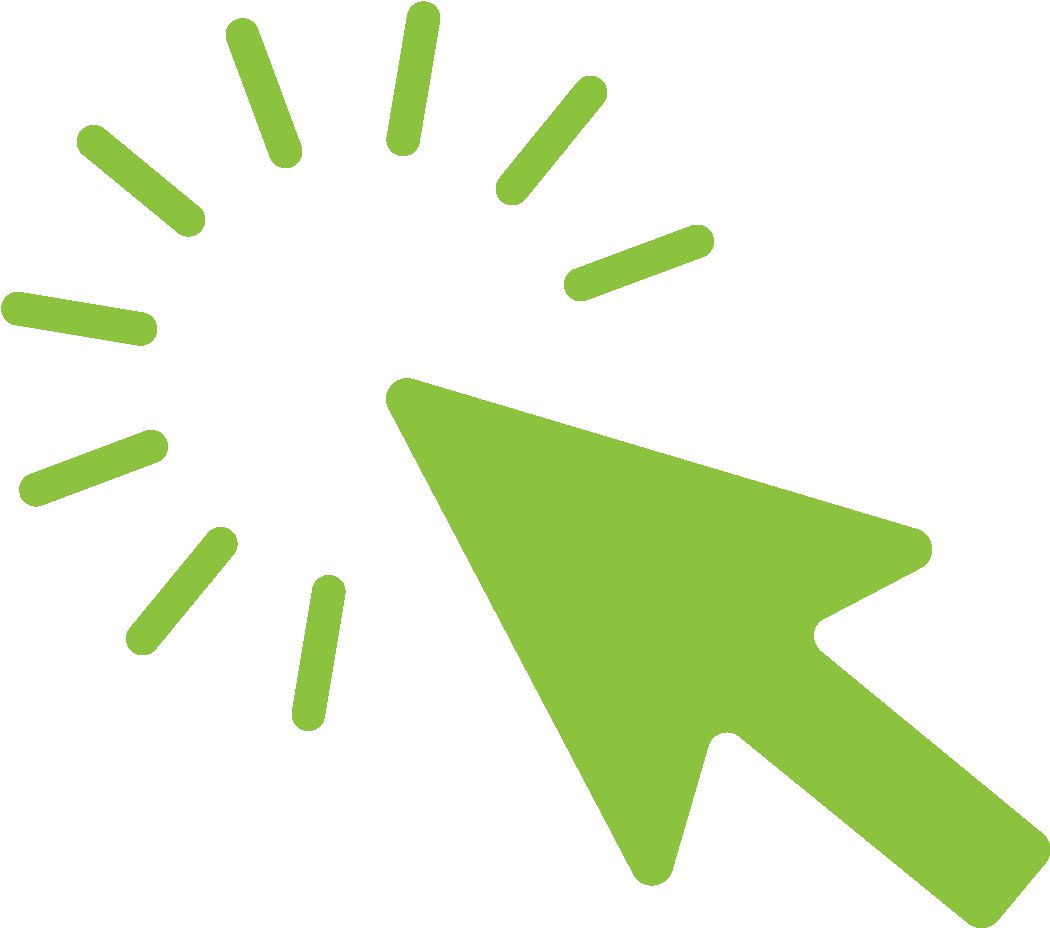 НА ГЛАВНУЮ
54
Компании, участвующие в госзакупках, смогут получать в 2022 году в качестве аванса до 90% от цены контракта. Такое постановление подписал Председатель Правительства Михаил Мишустин.
Утверждено постановление о повышенном авансировании госконтрактов в 2022 году
Правило распространяется на госконтракты, финансируемые из федерального бюджета. Регионам рекомендовано применять аналогичные положения для контрактов, финансируемых из их бюджетов.


Ранее размер аванса по госконтрактам в основном ограничивался планкой в 30% от цены, зафиксированной в договоре. Повышение размера авансирования даст предпринимателям доступ к дополнительным ресурсам, поможет им быстрее преодолеть экономические сложности.


Постановление также уточняет условия применения казначейского сопровождения при уплате авансовых платежей по госконтрактам. Такая процедура применяется, когда необходим дополнительный контроль за бюджетными средствами. По новым правилам, выплаты авансовых платежей в размере от 50 до 90% будут проводиться с казначейским сопровождением, а авансовые платежи до 50% будут от него освобождены, то есть деньги будут сразу поступать на банковские счета организаций. Это ускорит проведение платежей по заключаемым контрактам, позволит бизнесу отказаться от промежуточных кредитов и не отвлекать из оборота собственные средства.


Этот и другие вопросы обсуждались 30 марта на заседании президиума Правительственной комиссии по повышению устойчивости российской экономики в условиях санкций.

«Рассчитываем, что все принятые меры помогут поддержать спрос и дадут бизнесу возможность быстрее адаптироваться к новым условиям работы», – отметил Михаил Мишустин.


Подписанным документом внесены изменения в Постановление Правительства от 30 сентября 2014 года №999.
НА ГЛАВНУЮ
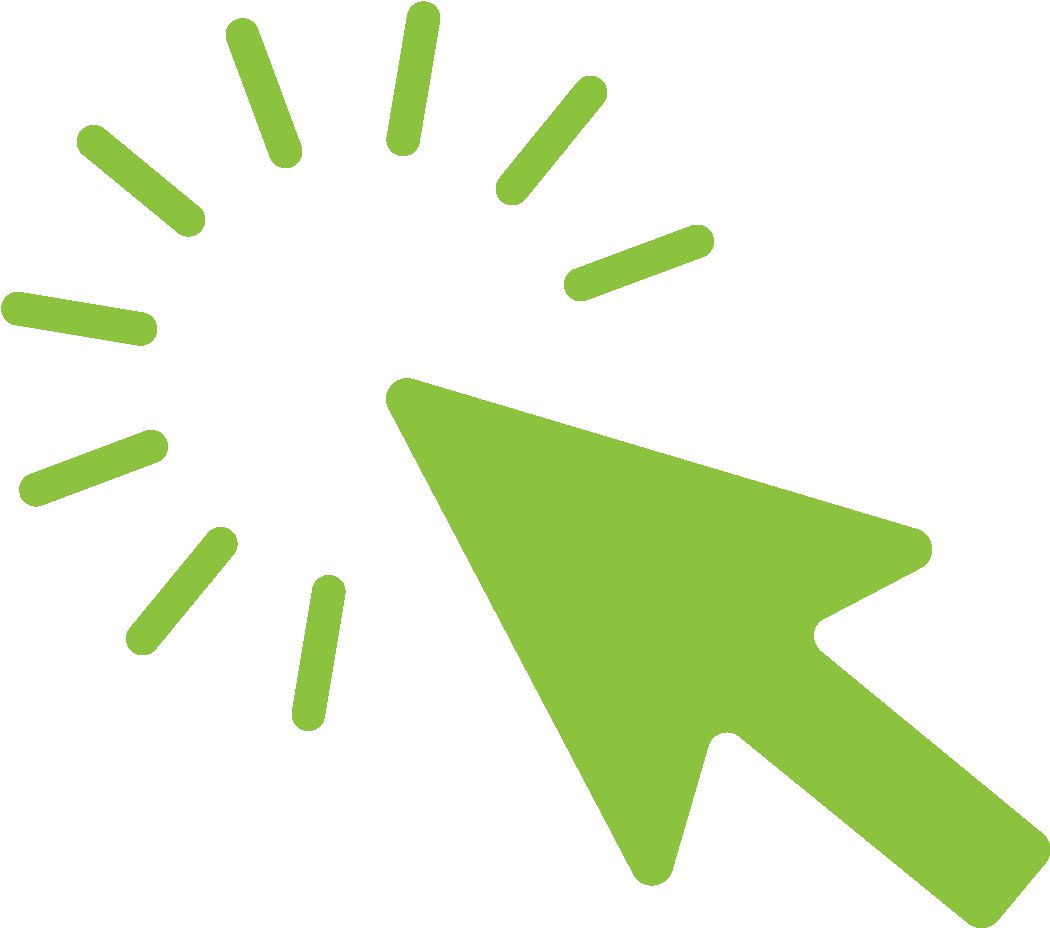 55
Правительство приняло решение разрешить ввоз в страну востребованных оригинальных товаров иностранного производства без согласия правообладателей. Соответствующее постановление, отменяющее ответственность за так называемый параллельный импорт, уже подписано.

Правительство легализовало параллельный импорт для удовлетворения спроса на востребованные зарубежные товары
Перечень оригинальных товаров будет формировать Минпромторг на основании предложений федеральных ведомств.


В отношении товаров из перечня, ввозимых в нашу страну в рамках параллельного импорта, будут осуществляться все необходимые таможенные и контрольные процедуры. Кроме того, продукция будет подлежать гарантированному обслуживанию.


В условиях внешних ограничений принятое решение поможет обеспечить внутренний рынок востребованными товарами и позволит стабилизировать цены на них.
НА ГЛАВНУЮ
56
В настоящий момент действуют три антикризисные программы льготного кредитования. Рассказываем о них подробнее.

1. Программа Корпорации МСП и ЦБ «ПСК Инвестиционная»

Ставка: до 15% годовых для малого и микробизнеса, до 13,5% – для среднего.
Срок кредита: до 3 лет.
Кто может получить: малые и средние предприятия любых отраслей, а также самозанятые.
Размер кредита: от 3 млн до 2 млрд рублей для МСП, до 500 тыс. рублей – для самозанятых.
Программа будет работать до конца 2022 года.

Средства могут быть направлены на создание, приобретение основных средств производства, в том числе для модернизации и технического перевооружения, а также для строительства, реконструкции, модернизации объектов капитального строительства. Крупные банки выдают только кредиты на инвестиции, а небольшие банки – как на инвестиции, так и на пополнение оборота и рефинансирование.


Требования к заемщику:

Состоять в реестре МСП;
Не входить в одну группу с компаниями-представителями крупного бизнеса;
Не находиться в стадии ликвидации и банкротства;
Не осуществлять добычу и/или реализацию полезных ископаемых, производство и/или реализацию подакцизных товаров.

Сколько действует льготная ставка? Ставка действует 3 года. Кредит можно взять и на больший срок, но по его истечении банк вправе изменить ставку с учетом рыночного показателя.


Список банков по программе
НА ГЛАВНУЮ
57
Следующая программа
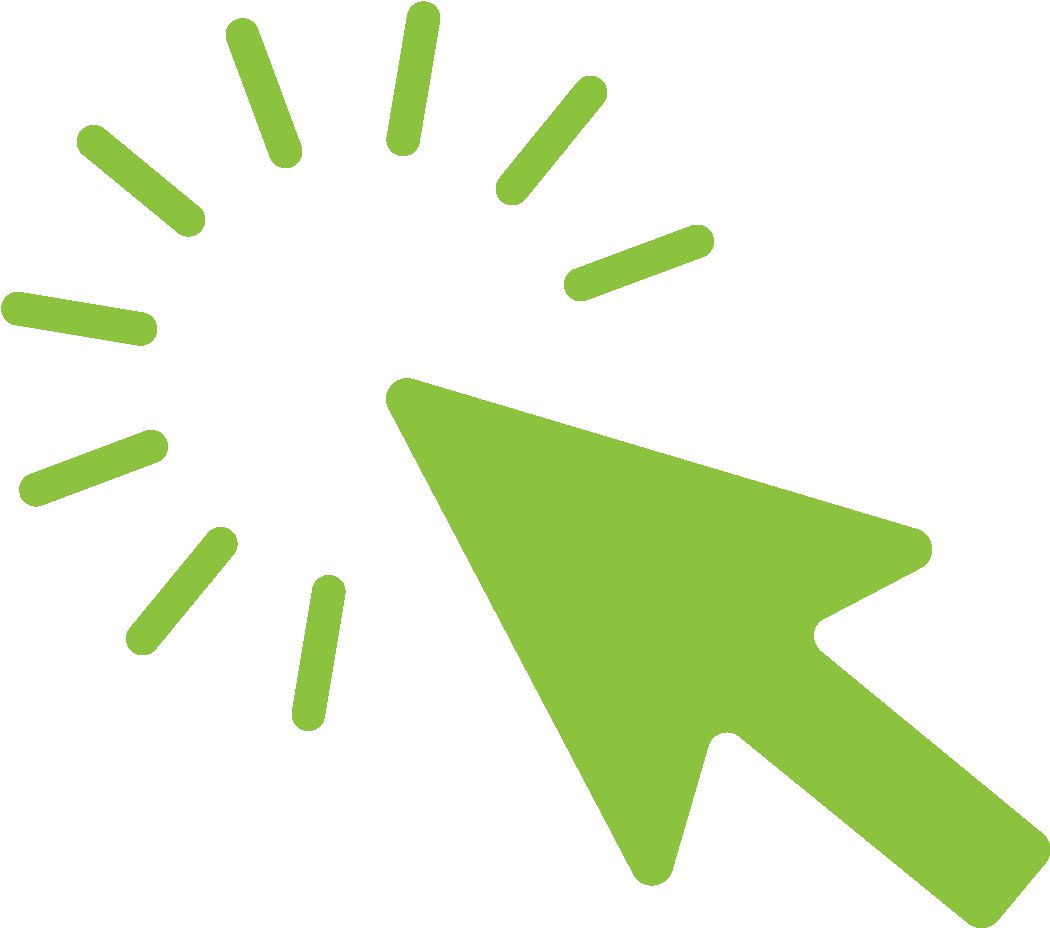 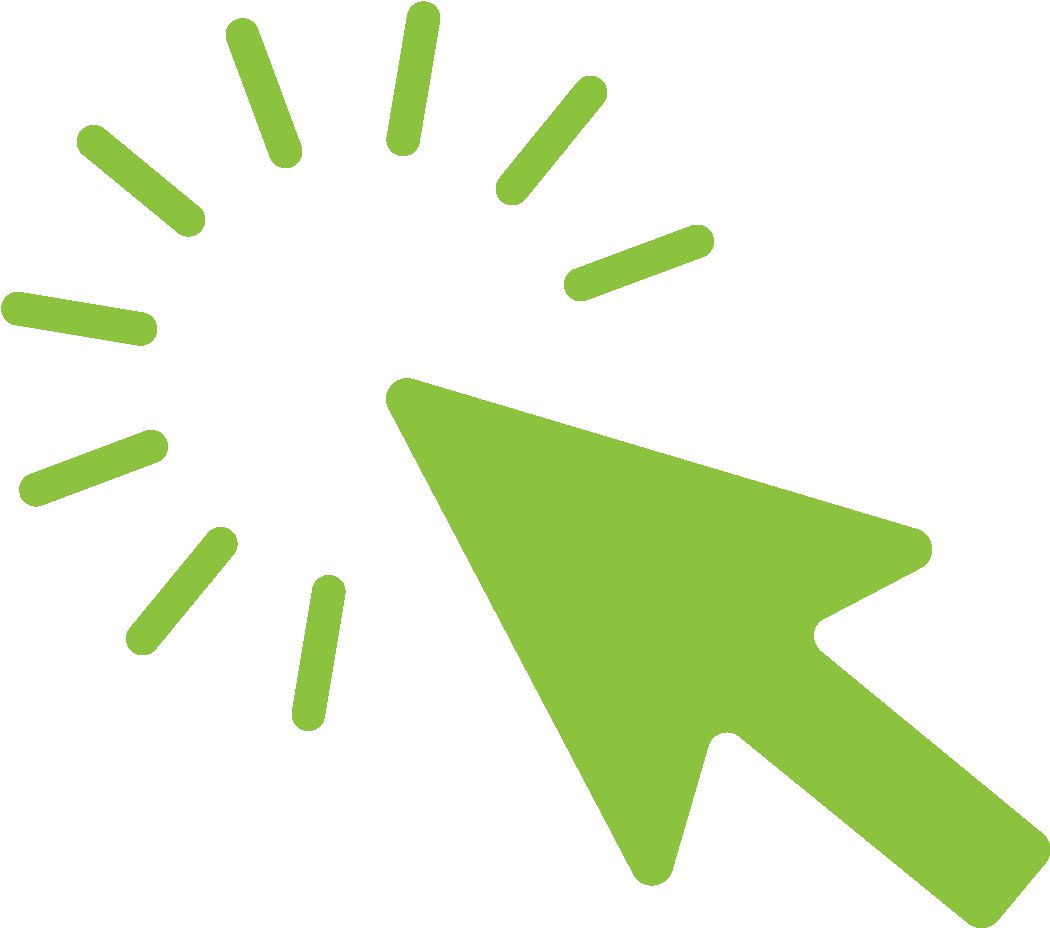 2. Программа Банка России «ПСК Оборотная»

Ставка: до 15% годовых для малого и микробизнеса, до 13,5% – для среднего.
Срок кредитов: до 1 года.
Размер кредита: для малого бизнеса – до 300 млн рублей, для среднего бизнеса – до 1 млрд рублей.
Кто может получить: компании малого и среднего бизнеса, ИП и самозанятые, работающие в любых отраслях.
Программа будет работать до конца 2022 года.

Список банков по программе
Важно! Ставки по всем программам не будут зависеть от изменения ключевой ставки Центробанка.

3. Программа «1764»

Программа запущена в 2019 году в рамках нацпроекта по поддержке МСП, ставка по кредиту была привязана к ключевой и сейчас могла бы вырасти до 22,75%. Чтобы снизить стоимость кредитов в текущих условиях, ставка по этой программе закреплена на уровне 15% для микро- и малых предприятий и 13,5% – для средних предприятий.


Учитывая повышенный спрос бизнеса на оборотные средства, планируется, что 80% всех кредитов будут выдаваться именно на эти цели. На реализацию программы в 2022 году Правительством дополнительно выделено 14,3 млрд рублей.

Срок действия: до 2024 года.
Размер кредита: для микропредприятий (число сотрудников не превышает 15 человек, а годовая выручка – 120 млн рублей) – до 200 млн рублей, для малого бизнеса – до 500 млн рублей, для среднего – до 500 млн рублей на пополнение оборота и до 2 млрд рублей на инвестиции. Минимальный размер кредита – 500 тыс. рублей.
Кто может получить: компании малого и среднего бизнеса, ИП и самозанятые, работающие в приоритетных для государства отраслях как по основному, так и по дополнительному ОКВЭД.
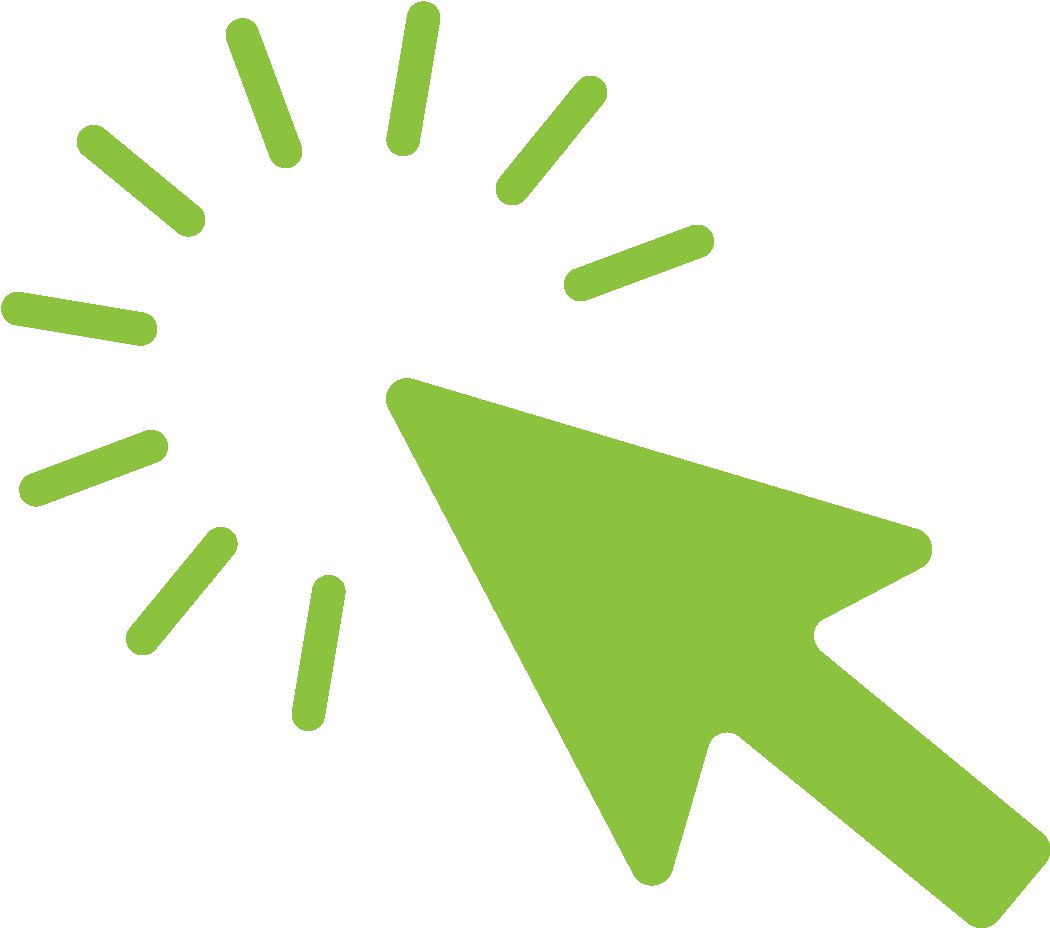 НА ГЛАВНУЮ
58
Далее
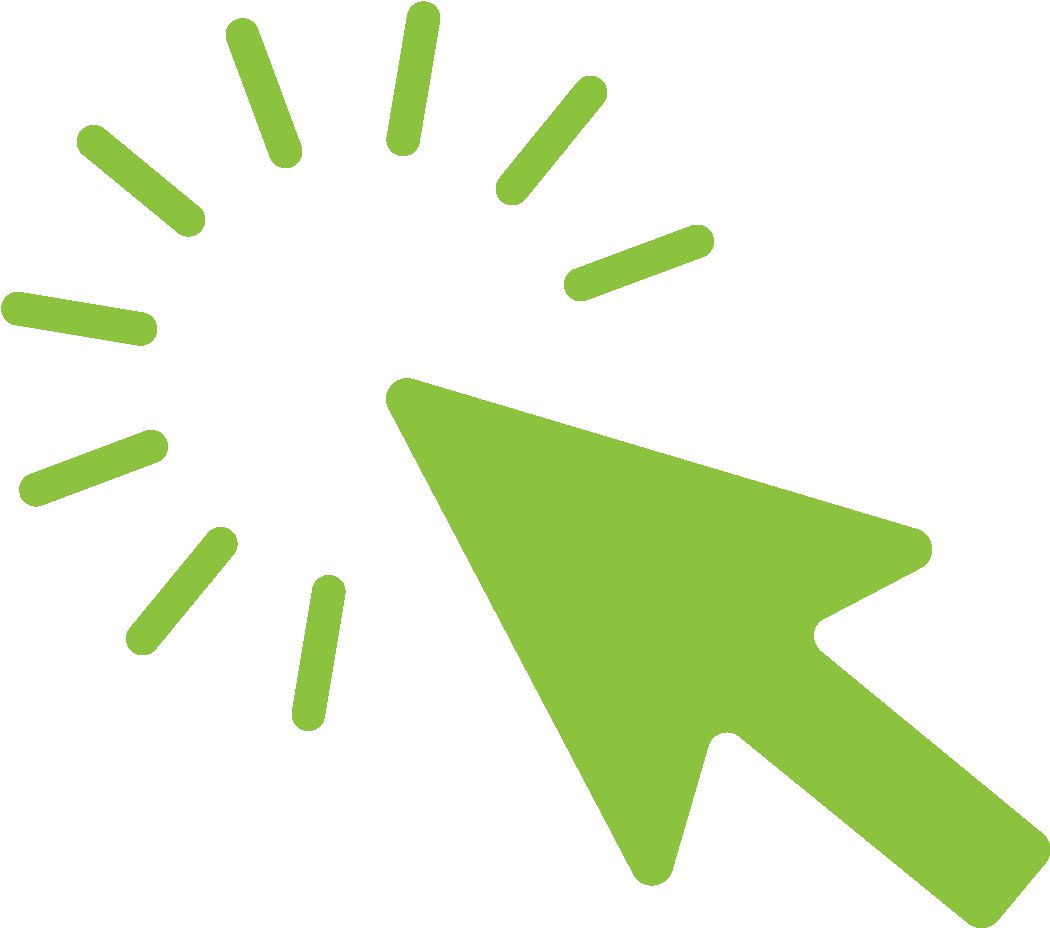 Льготные кредиты можно взять на конкретные цели:

инвестиционные: ставка 13,5% – для средних, 15% – для малых, микропредприятий и самозанятых. Срок до 10 лет (ставка субсидирируется в течение 5 лет). Лимит: до 200 млн рублей – для микропредприятий; до 500 млн рублей – для малых предприятий; до 1 млрд – для средних предприятий.
на пополнение оборотных средств: ставка 13,5% – для средних, 15% – для малых и микропредприятий. Срок до 1 года. Лимит: до 200 млн рублей – для микропредприятий; до 500 млн рублей – для малых и средних предприятий. 
на рефинансирование: ставка 13,5% – для средних, 15% – для малых и микропредприятий. В рамках программы предприниматель может рефинансировать старый кредит, заключенный не по программе «1764».
на развитие предпринимательской деятельности: ставка не более 16% для микропредприятий и самозанятых. Срок до 3 лет. Лимит до 10 млн рублей. 


Взять кредит по программе «1764» можно в 100 российских банках, в том числе региональных. Выдачи начнутся уже в конце марта.
НА ГЛАВНУЮ
59
В России до конца 2022 года будет действовать мораторий на проведение проверок бизнеса. Такое постановление подписал Председатель Правительства Михаил Мишустин.

Правительство ввело мораторий на проведение проверок предприятий и предпринимателей
Постановлением предусмотрен запрет на проведение до конца 2022 года плановых проверок.


При этом плановые проверки будут сохранены только в отношении небольшого закрытого перечня объектов контроля, в рамках санитарно-эпидемиологического, ветеринарного и пожарного контроля, а также надзора в области промышленной безопасности.


Проведение внеплановых контрольных мероприятий допускается лишь в исключительных случаях при угрозе жизни и причинения тяжкого вреда здоровью граждан, угрозе обороне страны и безопасности государства, а также при угрозе возникновения чрезвычайных ситуаций природного и техногенного характера. При этом такие проверки должны быть согласованы с органами прокуратуры.


Внеплановые проверки также могут проводиться по поручению Президента Российской Федерации и Правительства Российской Федерации.
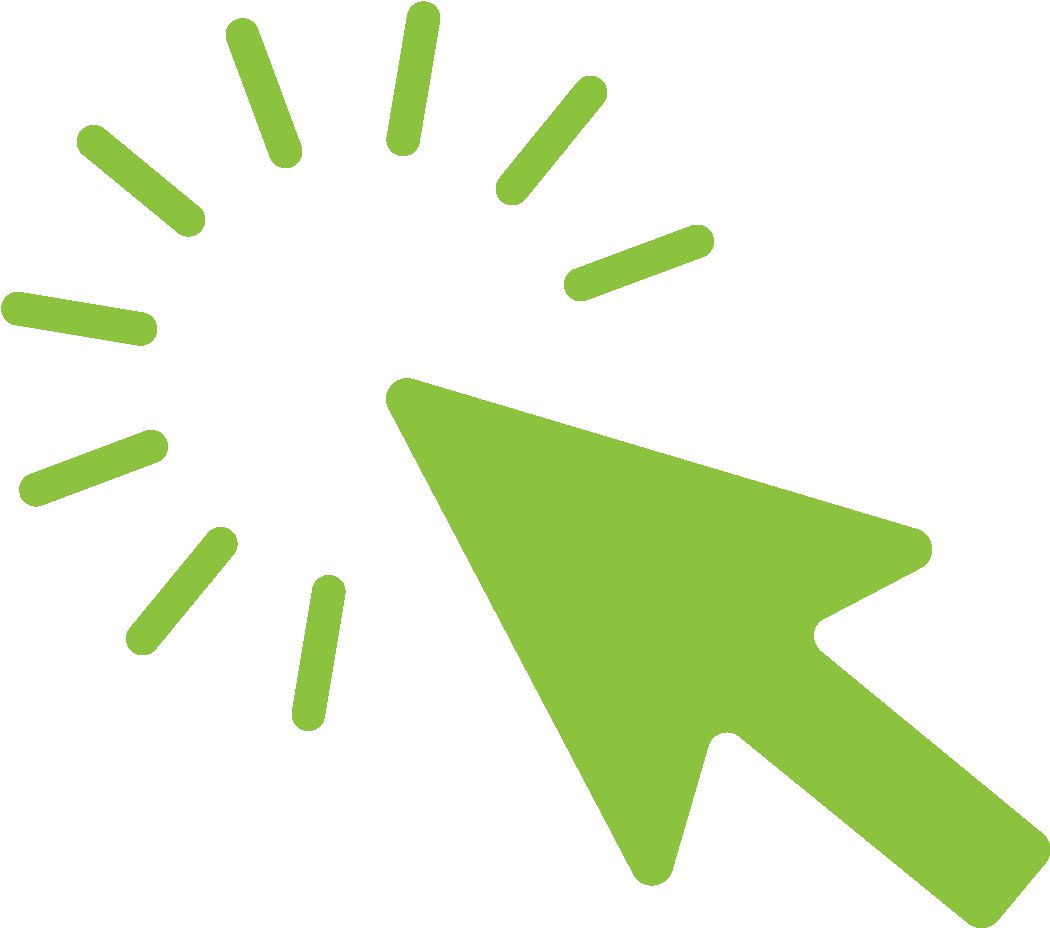 НА ГЛАВНУЮ
60
Займы для малых и средних предприятий, выпускающих высокотехнологичную и инновационную продукцию, станут доступнее благодаря господдержке. Теперь они смогут брать кредиты по льготной процентной ставке. Правила предоставления субсидий на эти цели утвердил Председатель Правительства Михаил Мишустин.

Правительство утвердило правила льготного кредитования для высокотехнологичных МСП
Процентная ставка по льготным кредитам составит максимум 3%. Разницу между рыночной и льготной ставками кредитору возместит государство. Кредиты будут предоставляться на инвестиционные цели и на пополнение оборотных средств на срок до 3 лет. Максимальный размер кредита – 500 млн рублей.

«Для небольших организаций, выпускающих высокотехнологичную продукцию, это дополнительная возможность реализовать свои перспективные идеи и проекты и стать новыми технологическими лидерами», – отметил Михаил Мишустин, открывая совещание с вице-премьерами 28 марта.


В федеральном бюджете на субсидирование таких льготных кредитов в ближайшие три года предусмотрено почти 4 млрд рублей. В 2022 году – 750 млн рублей, в 2023 году – 1,4 млрд рублей, в 2024-м – 1,8 млрд рублей.


Новый финансовый инструмент запущен в рамках федерального проекта «Взлёт от стартапа до IPO». Оператором программы станет «МСП Банк» (дочерняя структура «Корпорации МСП»). Прием заявок от участников начнется в начале апреля через цифровую платформу МСП.РФ. В случае отсутствия достаточного залогового обеспечения возможно получение гарантий и поручительств «Корпорации МСП».


Заместитель министра экономического развития Владислав Федулов сообщил, что в рамках федерального проекта «Взлет – от стартапа до IPO», реализуемого Минэкономразвития, технологические компании получают господдержку на всех этапах развития.

«Его [проекта] особенностью является "бесшовная" интеграция всех мер и упрощенный доступ к ним стартапов, которые ранее обращались в один из институтов развития», – сказал Федулов.


На меры поддержки в рамках федерального проекта «Взлет – от стартапа до IPO» могут рассчитывать предприятия, которые используют при производстве или создании продукции технологии по 16 приоритетным направлениям. В их числе искусственный интеллект, коммуникационные интернет-технологии, интернет вещей, новые производственные технологии, технологии новых материалов и веществ, генетические технологии, биотехнологии и фармацевтика.


По условиям программы, инновационные компании должны относиться к малому или среднему бизнесу, быть юридическими лицами и соответствовать ряду критериев. Так, объем выручки за последний календарный год не может быть менее 100 млн рублей, совокупный среднегодовой темп роста (CAGR) выручки – от 12%. При этом заемщики должны обладать патентами (кроме торговых марок) и не входить в группы компаний с годовой выручкой или доходом свыше 2 млрд рублей. Заемщики могут являться инновационными поставщиками крупнейших заказчиков.

«Участие "МСП Банка" в реализации федерального проекта "Взлет – от стартапа до IPO" и финансирование высокотехнологичных компаний войдут в число приоритетных направлений кредитования предпринимателей. Заемные средства инновационный бизнес может направить на пополнение оборотных средств или инвестиционные цели», – сообщил председатель Правления «МСП Банка» Петр Засельский.
НА ГЛАВНУЮ
61
Совет Федерации одобрил законопроект, предусматривающий реализацию антикризисных мер поддержки в условиях санкционных ограничений.
Меры поддержки для плательщиков налога на прибыль организаций и НДС
Так, ставка по НДС в размере 0% устанавливается на пять лет в отношении услуг по предоставлению:

мест временного проживания в гостиницах и иных средствах размещения. При этом для новых и реконструированных гостиниц и иных средств размещения этот срок будет считаться с момента их ввода в эксплуатацию;
в аренду или пользование в ином праве объектов туристической индустрии, введенных в эксплуатацию после 1 января 2022 года.

По налогу на прибыль организаций предполагается:

при определении налоговой базы не включать в доходы величину прощенного в течение 2022 года иностранной компанией долга по договору займа, заключенному до 1 марта 2022 года.
При этом положительная курсовая разница, возникшая в 2022–2024 гг., и отрицательная курсовая разница, возникшая в 2023–2024 гг., от переоценки требований (обязательств), выраженных в иностранной валюте, в том числе по требованиям по договору банковского вклада (депозита), учитывается при расчете налоговой базы по мере погашения указанной задолженности. В то же время на авансы указанное правило не распространяется.
в течение 2022 года разрешить налогоплательщикам, которые уплачивают ежемесячные авансовые платежи внутри квартала, перейти на их уплату, исходя из фактической прибыли.
до 31 декабря 2023 года зафиксировать интервалы предельных значений процентных ставок по долговым обязательствам.
установить ставку по налогу в размере 0% для организаций отрасли информационных технологий в 2022–2024 гг.

На 2022–2023 гг. корректируется и порядок определения предельной величины процентов, которые уменьшают базу по налогу на прибыль по долговым обязательствам, возникшим до 1 марта 2022 года:

курс иностранной валюты, используемый для пересчета величины контролируемой задолженности, не может превышать официальный курс, установленный ЦБ РФ по состоянию на 1 февраля 2022 года;
при определении величины собственного капитала не учитываются положительные (отрицательные) курсовые разницы, возникшие при переоценке требований (обязательств) после 1 февраля 2022 года.

Кроме того, до 1 января 2025 года продлевается срок принятия субъектами РФ законов, устанавливающих ставку 0% для впервые зарегистрированных ИП, применяющих УСН и ПСН и занятыми в производственной, социальной и (или) научной сферах, а также оказывающих услуги по предоставлению мест для временного проживания (для плательщиков УСН).
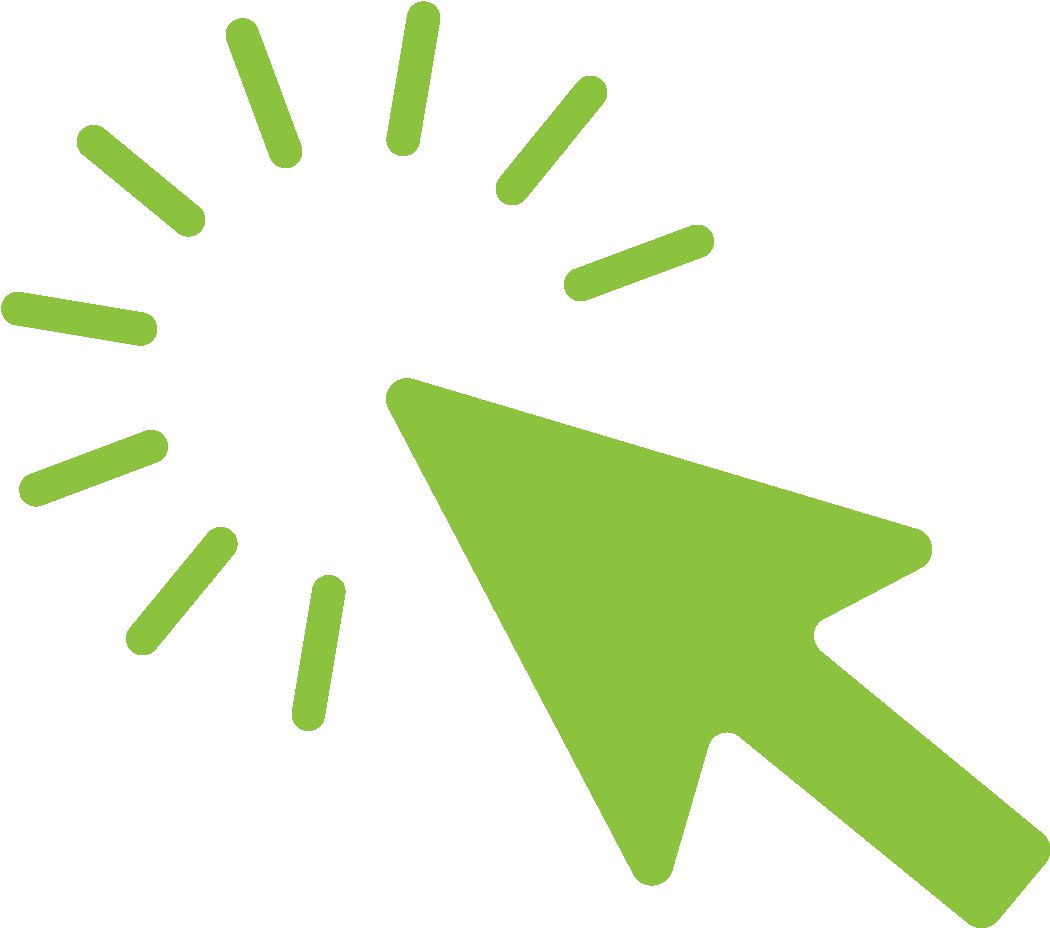 НА ГЛАВНУЮ
62
С 28 марта на портале «Работа России» открыта запись на переобучение. Обучение можно пройти бесплатно и получить знания по востребованным в вашем регионе профессиям. Всего соискателям доступно более 23 тыс. образовательных программ, при этом для каждого региона набор программ свой. Обучение организуют три федеральных оператора – «Ворлдскиллс Россия», Томский государственный университет и РАНХиГС.

Программа бесплатного переобучения
Ответы на часто задаваемые вопросы

Как записаться на обучение?

Подать заявку на портале «Работа России».
В течение трех дней после подачи заявки пройти профориентацию в центре занятости и предоставить необходимые документы.

Зачем проходить профориентацию перед обучением?

Профессиональная ориентация поможет определиться в выборе сферы деятельности и подобрать наиболее подходящую образовательную программу. Будут учтены личные качества, интересы, ранее полученное образование и опыт соискателя, а также потребности локального рынка труда. Это значит, что вы сможете получить знания, которые необходимы и востребованы работодателями именно в вашем регионе проживания.


Можно ли учиться дистанционно?  Да! Доступны разные форматы обучения:

Очно – на базе образовательных организаций.
Дистанционно – если такой формат предусмотрен для конкретной программы.

Где посмотреть доступные курсы и программы?

На сайте «Работа России». Вы также можете использовать фильтры для поиска. Например, отметить регион проживания, подходящую форму обучения или образование.

В перечне есть одинаковые программы. Как выбрать нужную?

Образовательные программы по одному и тому же направлению могут отличаться по условиям стартовых знаний кандидатов, сложностью программы, сроками и формой обучения. Проконсультировать и подобрать подходящую вам обязательно помогут сотрудники центра занятости. Как раз для этого и нужна профориентация до начала обучения.
НА ГЛАВНУЮ
63
Далее
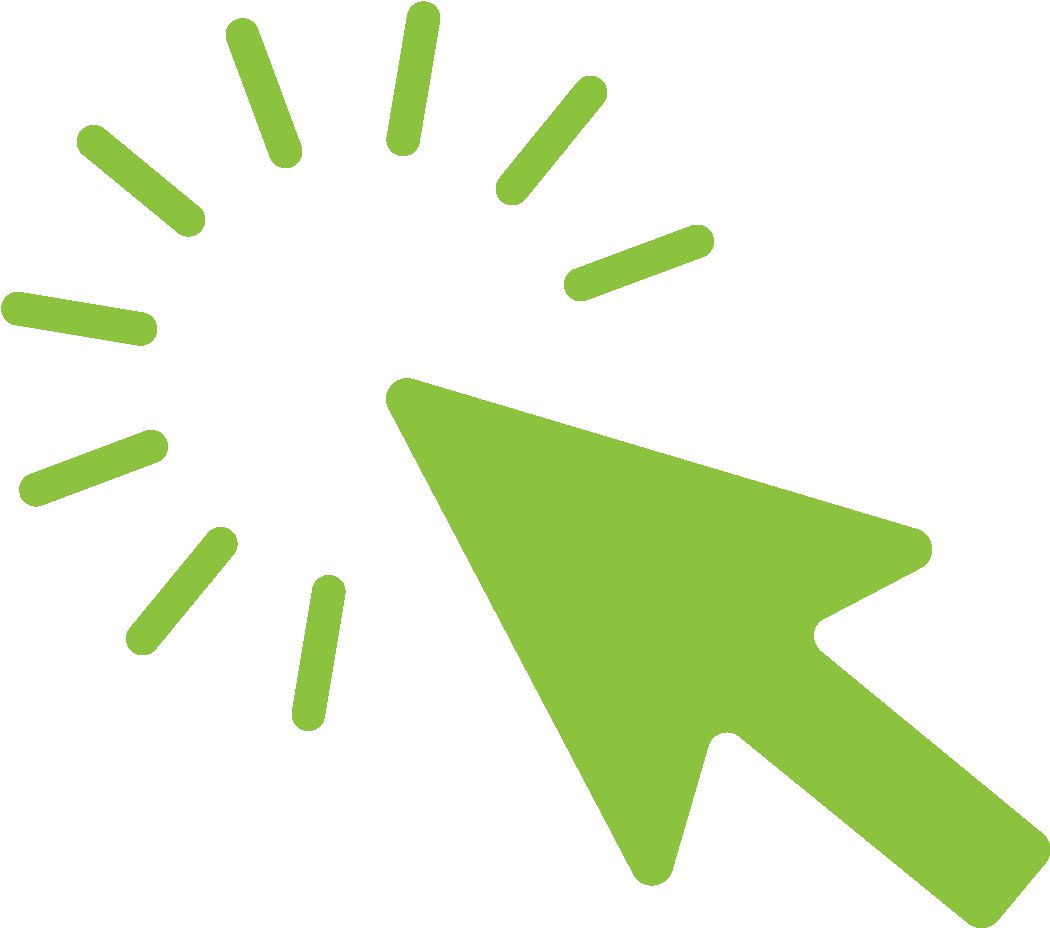 Если нет высшего или среднего образования, можно пройти обучение?

Да, конечно. Есть программы, для которых базовое образование не требуется.

Сколько длится обучение?

От 3 недель до 3 месяцев – в зависимости от выбранной программы.

Нужно ли возвращать деньги за обучение после трудоустройства?

Нет! Обучение проводится бесплатно.

С 2022 года обучение стало доступно гражданам под риском увольнения. Что это значит?

Это случаи, когда компания уже объявила, что планируется сокращение штата или закрытие, сотрудников перевели на неполный рабочий день или отправили в неоплачиваемый отпуск. То есть еще до увольнения можно обновить знания по своей специальности или получить новую профессию и подготовиться к будущему трудоустройству.

Можно учиться, не прерывая работу?  Да. Доступно много программ заочной и дистанционной формы, обучение по которым можно совмещать с работой.

Обучение поможет в трудоустройстве?

Да! Перед обучением заключается трехсторонний или двусторонний договор:

трехсторонний договор – если гражданин планирует в дальнейшем работать по найму. Такой договор подписывают оператор образовательной программы, будущий работодатель и гражданин;
двусторонний договор – если гражданин намерен открыть свое дело по результатам обучения.

Это гарантирует трудоустройство для участников программы.
НА ГЛАВНУЮ
64
Правительство приняло решение продлить срок уплаты авансового платежа по налогу на прибыль с 28 марта до 28 апреля. Такое постановление подписал Председатель Правительства Михаил Мишустин. Решение поддержано Президентом.

Правительство продлило срок уплаты авансового платежа по налогу на прибыль до 28 апреля

Речь идёт об авансовом платеже по налогу на прибыль за I квартал 2022 года. Этот платёж рассчитывается на основе результатов работы компании по итогам девяти месяцев прошлого года.


Продление срока уплаты даст возможность организациям-налогоплательщикам откорректировать сумму платежа с учётом реальных итогов работы за I квартал и тем самым не отвлекать излишние деньги из оборота.


По предварительным оценкам, общий объём ликвидности, который может таким образом сохраниться в хозяйственном обороте, превышает 320 млрд рублей.
НА ГЛАВНУЮ
65
Правительство отложило до 1 декабря 2023 года введение обязательной маркировки молочной продукции для фермерских хозяйств и сельскохозяйственных кооперативов. Такое постановление подписал Председатель Правительства Михаил Мишустин.

Правительство смягчило требования к маркировке молока и воды в рамках плана поддержки экономики

Таким образом, у предпринимателей появится время для того, чтобы найти замену импортному оборудованию, необходимому для нанесения маркировки. Ранее действовавший порядок предусматривал начало обязательной маркировки фермерами молочной продукции 1 декабря 2022 года.


Кроме того, до 1 декабря 2023 года организации общественного питания, образовательные учреждения, детские сады и больницы, которые закупают молоко или бутилированную воду для собственных нужд, будут освобождены от необходимости отправлять информацию об этом в систему мониторинга маркировки.


Ещё одна мера поддержки коснётся продовольственных магазинов. До 1 сентября 2022 года они не будут передавать информацию в систему мониторинга маркировки о проданной молочной продукции, а до 1 марта 2023 года – бутилированной воде.


Постановление разработано в рамках плана первоочередных действий по обеспечению развития экономики в условиях санкционного давления.    

«Это решение позволит в текущих условиях снизить риски сбоев при поставках на внутренний рынок такой продукции, снять с бизнеса лишнюю административную нагрузку в столь непростой период», – отметил Михаил Мишустин, открывая заседание президиума Правительственной комиссии по повышению устойчивости российской экономики в условиях санкций 30 марта.
НА ГЛАВНУЮ
66
Федеральное агентство по туризму (Ростуризм) объявляет старт 3 новых грантовых программ поддержки туристического бизнеса в 2022 году. На всю грантовую поддержку Ростуризмом предусмотрено 3,5 млрд рублей в рамках национального проекта «Туризм и индустрия гостеприимства».

Гранты для туристической отрасли
В этом году грантовая поддержка оказывается в форме межбюджетных трансфертов регионам. Прием заявок от регионов стартует 22 марта и продлится до 5 апреля 2022 года.


На основании установленных критериев будут отобраны регионы, которые получат софинансирование. Регионы, в свою очередь, должны будут провести конкурс региональных проектов среди предпринимателей и выдать победителям гранты.


Все проекты должны быть реализованы предпринимателями до 31 декабря 2022 года. Мониторинг исполнения целей гранта будет осуществлять Ростуризм и региональные органы исполнительной власти.


При этом предоставление средств федерального бюджета регионам будет производиться на принципах софинансирования. То есть прошедшие отбор регионы также должны предусмотреть средства в региональных бюджетах на грантовую поддержку туристического бизнеса.


Первый тип грантов предусматривает создание модульных некапитальных средств размещения – кемпингов и автокемпингов. В этом году на данный тип грантов выделено 700 млн рублей средств федерального бюджета. В результате реализации меры будет поддержано не менее 150 проектов в регионах.
НА ГЛАВНУЮ
67
Далее
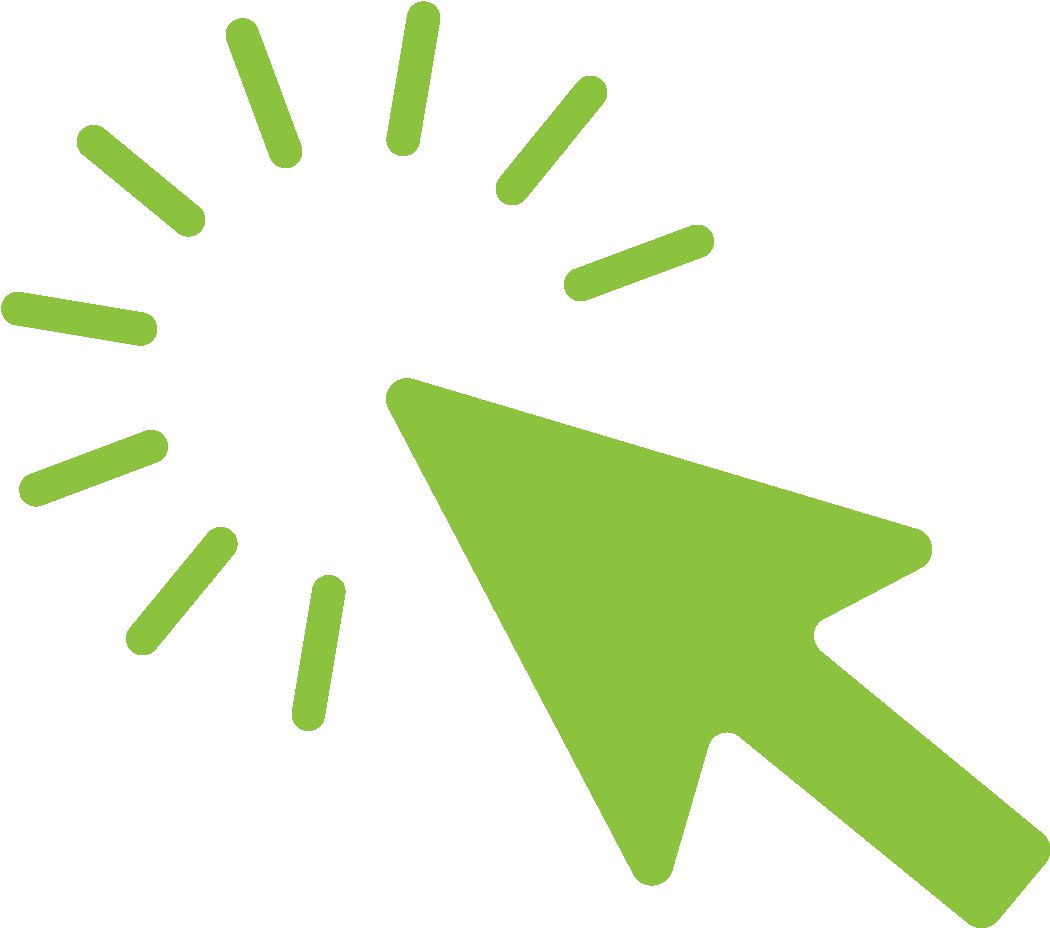 При этом один регион может претендовать максимум на 12% от общей суммы федерального бюджета, выделенной на данный тип грантов. Максимальная сумма гранта из средств федерального бюджета на один проект по созданию кемпингов и автокемпингов составит 4,65 млн рублей. При этом предприниматель должен вложить в проект не менее 30% собственных средств.


Второй тип грантов предусматривает реализацию общественных инициатив, направленных на развитие туристической инфраструктуры – обустройство пляжей и национальных туристических маршрутов. В этом году на данный тип грантов выделено более 1,25 млрд рублей средств федерального бюджета. В результате реализации меры будет поддержано не менее 150 проектов в регионах, включая обустройство не менее 50 пляжей и 100 проектов в границах национальных туристических маршрутов.


Один регион также может претендовать максимум на 12% от общей суммы федерального бюджета, выделенной на данный тип грантов. Максимальная сумма гранта из средств федерального бюджета на один проект по обустройству пляжей составит 10 млн рублей, а на обустройство туристического маршрута – 7,55 млн рублей. Предприниматель должен вложить в проект не менее 30% собственных средств.


Третий тип грантов предусматривает поддержку предпринимателей, которые развивают туристическую инфраструктуру в своих регионах. Акцент будет сделан на создание безбарьерной туристической среды, приобретение туристического оборудования, создание и развитие активных турмаршрутов, аудиогидов, а также на реализацию проектов по обустройству круглогодичных подогреваемых бассейнов.
НА ГЛАВНУЮ
68
Далее
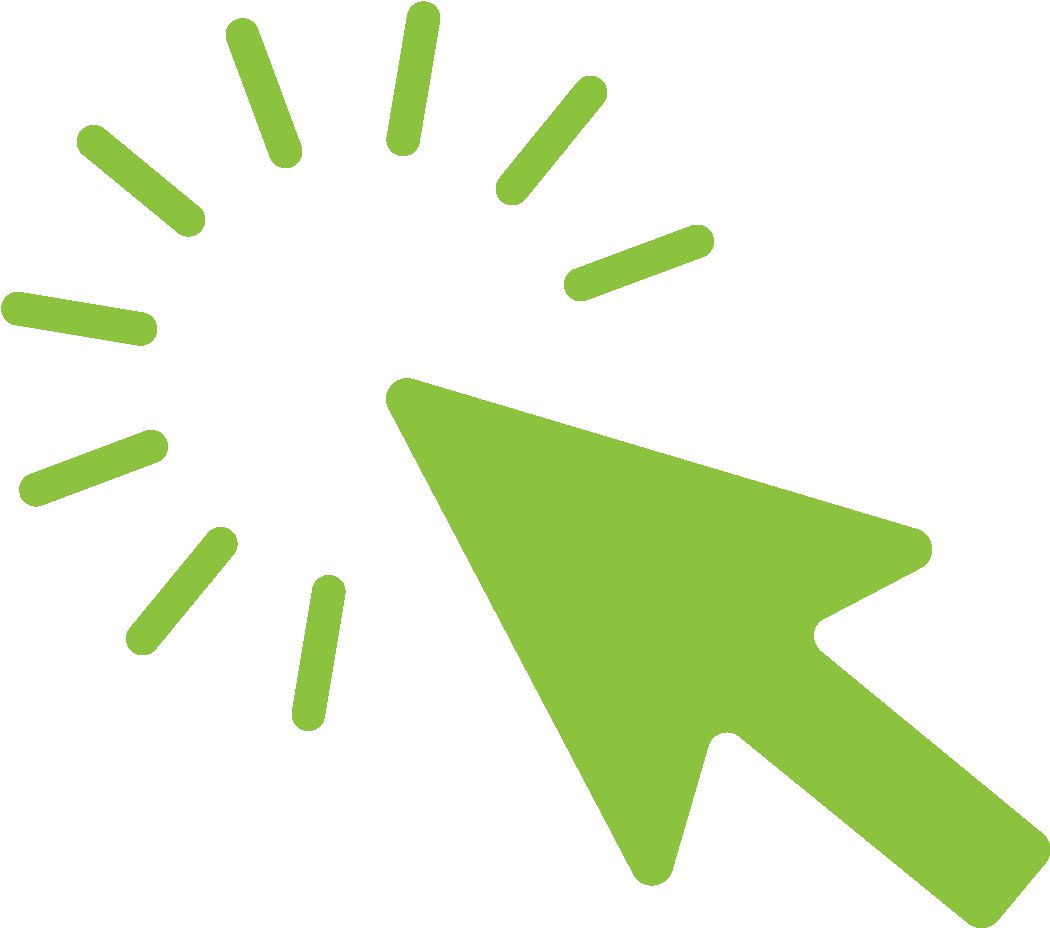 В этом году на данный тип грантов выделено 1,55 млрд рублей средств федерального бюджета. В результате реализации меры будет поддержано не менее 500 проектов в регионах, включая обустройство не менее 20 подогреваемых бассейнов и 480 туристических проектов (туристическая навигация и маркировка на турмаршрутах, организация выделенных зон отдыха, создание безбарьерной туристической среды, создание аудиогидов и т.д.).


При этом один регион может претендовать максимум на 7% от общей суммы федерального бюджета, выделенной на данный тип грантов. Максимальная сумма гранта из средств федерального бюджета на один проект по обустройству подогреваемых бассейнов составит 5,5 млн рублей, а на обустройство туристических проектов – 3 млн рублей. Предприниматель должен вложить в проект не менее 30% собственных средств.


Потенциальным грантополучателям необходимо обращаться за поддержкой в региональный орган власти, отвечающий за развитие туризма.


С Правилами грантовой программы Ростуризма можно ознакомиться по ссылке (приложения 5, 6, 7 к государственной программе Российской Федерации «Развитие туризма»).
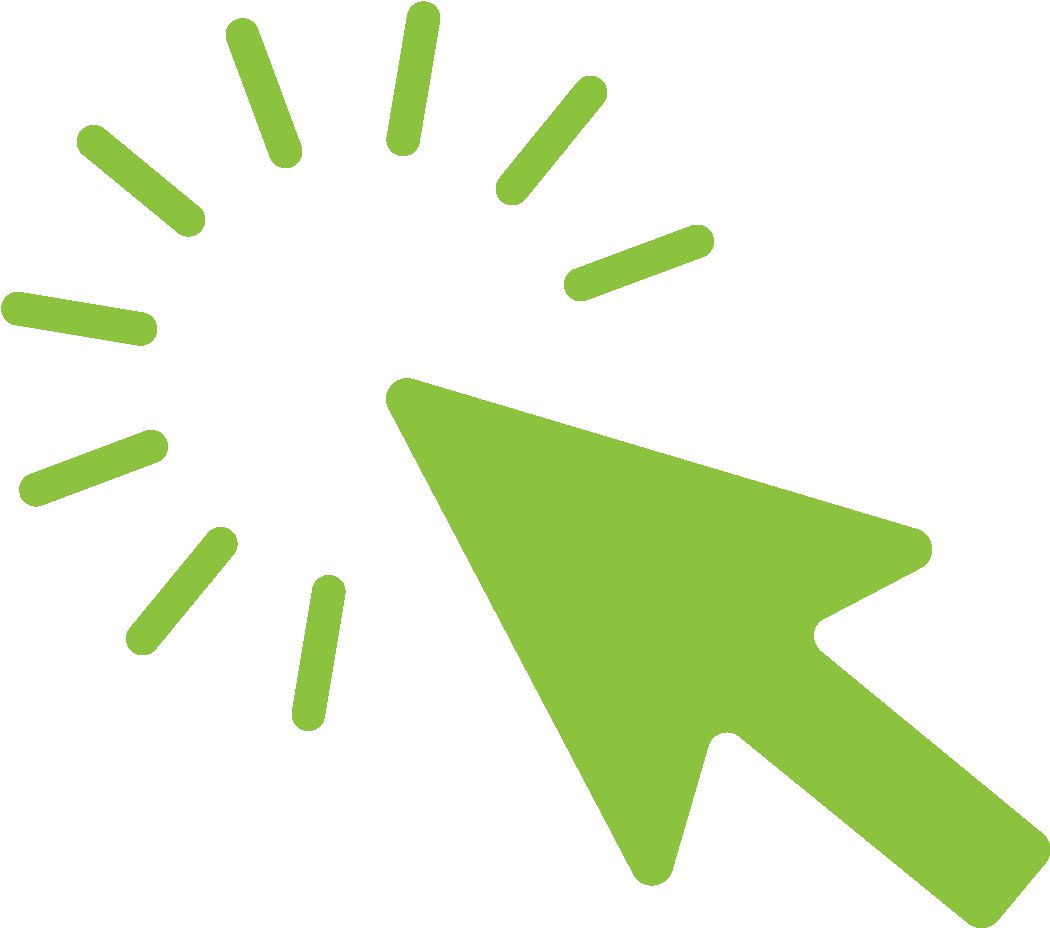 НА ГЛАВНУЮ
69
Правительство расширило поддержку молодых предпринимателей.

Молодые предприниматели получат гранты от государства
Граждане до 25 лет, которые решили открыть свое дело, смогут получить грант от 100 до 500 тыс. рублей или до 1 млн рублей в том случае, если деятельность ведется в арктической зоне. Средства смогут получить как индивидуальные предприниматели, так и учредители предприятий. В бюджете на эту меру предусмотрено более 2 млрд рублей.

FAQ по грантам для молодёжи

Кто может получить гранты?

ИП и юридические лица, основанные лицами в возрасте от 14 до 25 лет (включительно). До 18 лет – с разрешения родителей. При этом, если речь о юрлице, то молодой человек должен владеть долей в компании свыше 50%.


Какова сумма гранта?

Минимальная – 100 тыс. рублей.
Максимальная – 500 тыс. рублей (для Арктической зоны – до 1 млн рублей).

На какие цели можно потратить грант?

На создание и развитие своего дела.

Когда и где будут принимать заявки на грант?

Сейчас идет доработка федеральных и региональных нормативно-правовых актов. Выдачи начнутся в середине этого года.
НА ГЛАВНУЮ
70
Далее
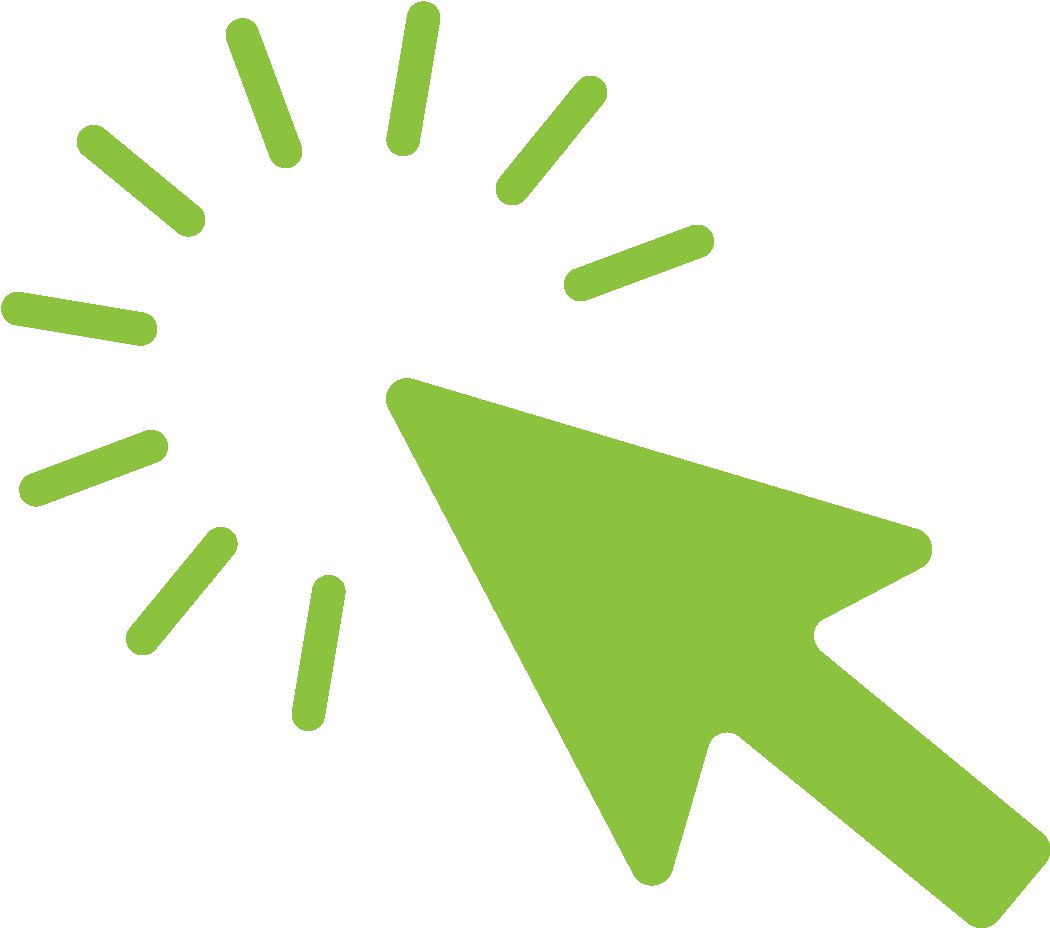 Обратиться за грантом можно будет в региональные органы власти (в каждом регионе экономическое ведомство называется по-своему, это может быть министерство экономики, департамент экономики и т.п.). А в центре «Мой бизнес», если необходимо, специалисты помогут вам подготовить заявку или написать бизнес-план (центры созданы во всех субъектах РФ). 

Каковы условия получения гранта?

Прохождение бесплатного обучения в центре «Мой бизнес» по основам предпринимательской деятельности (вы должны разбираться в условиях ведения бизнеса, мерах поддержки и нововведениях в законодательстве). Длительность обучения – не менее 16 часов. Если вы уже обучились по программе центра или «Корпорации МСП», то можете использовать полученный сертификат (срок его действия не менее года).
Софинансирование не менее 25% от стоимости проекта (например, если вы хотите приобрести на средства гранта оборудование, то 25% от его стоимости должны добавить из своих денег. Если своих средств еще нет, то можно, к примеру, взять льготный микрозайм в центре «Мой бизнес». Он предоставляется на срок до 3 лет в объеме до 5 млн рублей).

На что можно потратить полученный грант?

Грант можно потратить на реализацию бизнес-проекта, в том числе на аренду и ремонт помещения, приобретение ПО, оргтехники, оборудования (если проект предполагает создание небольшого производства), оплату первых взносов по договорам лизинга, услуг связи и т.п. Перечень широкий и будет подробно прописан в приказе Минэкономразвития РФ.


Может ли самозанятый получить грант?

Нет, грант может получить только субъект МСП – ИП или юридическое лицо. Однако это может быть ИП на системе налогообложения для самозанятых (НПД).
НА ГЛАВНУЮ
71
Далее
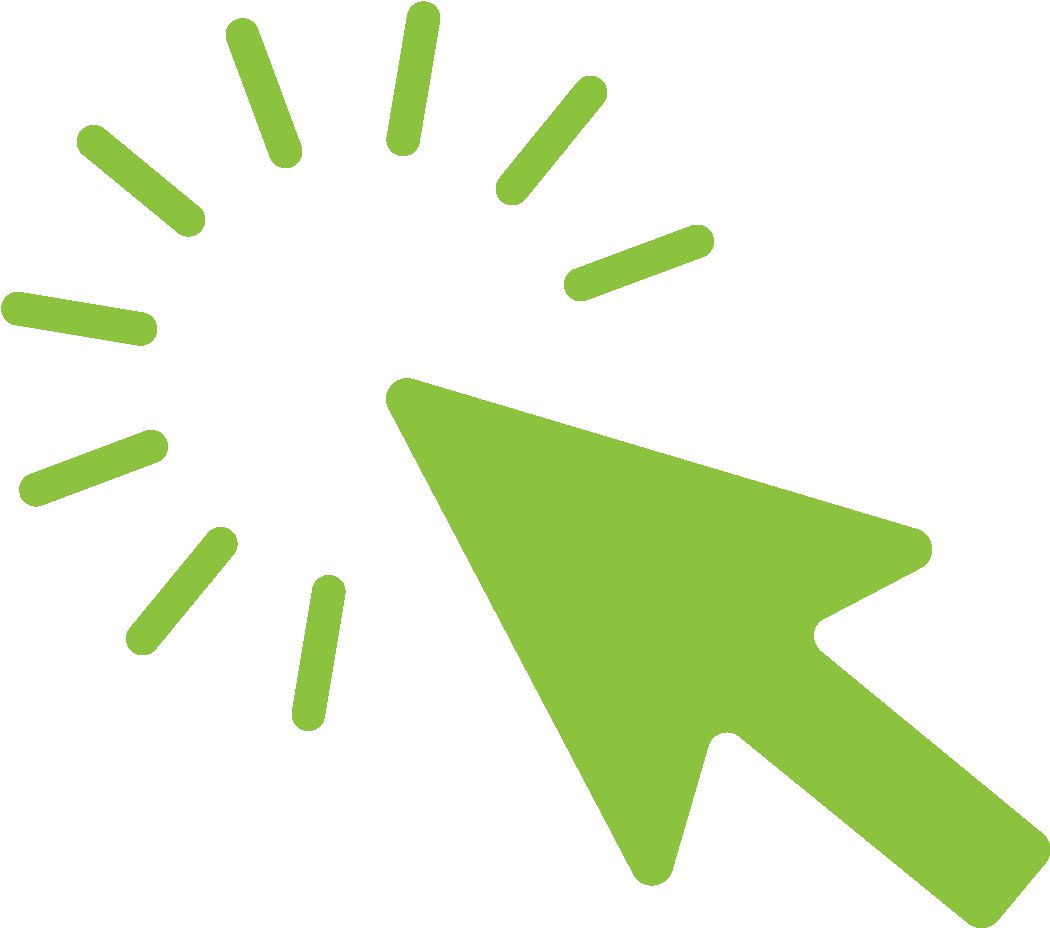 Доступен ли грант жителям Москвы?

Москва в программе не участвует. В столице реализуются свои программы поддержки бизнеса. Подробнее о них можно узнать на сайте.


Могу ли я получить грант не по месту прописки?

Получить грант можно только в регионе регистрации ИП или юрлица. Кроме того, вы должны осуществлять предпринимательскую деятельность на территории своего региона.


По каким критериям оцениваются проекты?

Ваш бизнес-проект должен быть жизнеспособным и реализуемым. Конкретные критерии оценки будут установлены отдельно в каждом регионе.


Нужно ли иметь высшее образование, чтобы получить грант?

Нет, это необязательно, требований к уровню образования нет.


Грант дадут только вновь зарегистрированным МСП?

Ограничений по срокам существования ИП или юрлица нет.
НА ГЛАВНУЮ
72
Суть: Для гостиниц и иных форм размещения на 5 лет установлена ставка 0% по НДС на услуги по предоставлению мест временного проживания. Для новых объектов, введенных после 01.01.2022 и включенных в реестр объектов туриндустрии, льготная ставка действует в течение 5 лет после ввода объекта в эксплуатацию.

Нулевая ставка НДС также устанавливается на 5 летний период и в отношении услуг по предоставлению в аренду вновь введённых с 01.01.2022 объектов туристской индустрии и включённых в реестр объектов туриндустрии.

Кого коснется: ЮЛ, ИП в определенных отраслях

Условия применения: 

Для услуг размещения в гостиницах и в иных средствах размещения:

- для введенных в эксплуатацию до 01.01.2022 гостиниц и иных средств размещения либо для введённых в эксплуатацию после 01.01.2022 и не включенных в реестр объектов туриндустрии – до 30.06.2027.

- для введённых в эксплуатацию после 01.01.2022 и включённых в реестр объектов туриндустрии - в течение 5 лет после ввода объекта в эксплуатацию.

Для услуг по предоставлению объектов туриндустрии в аренду: в течение 5 лет после ввода объекта в эксплуатацию
НА ГЛАВНУЮ
73
Описание меры
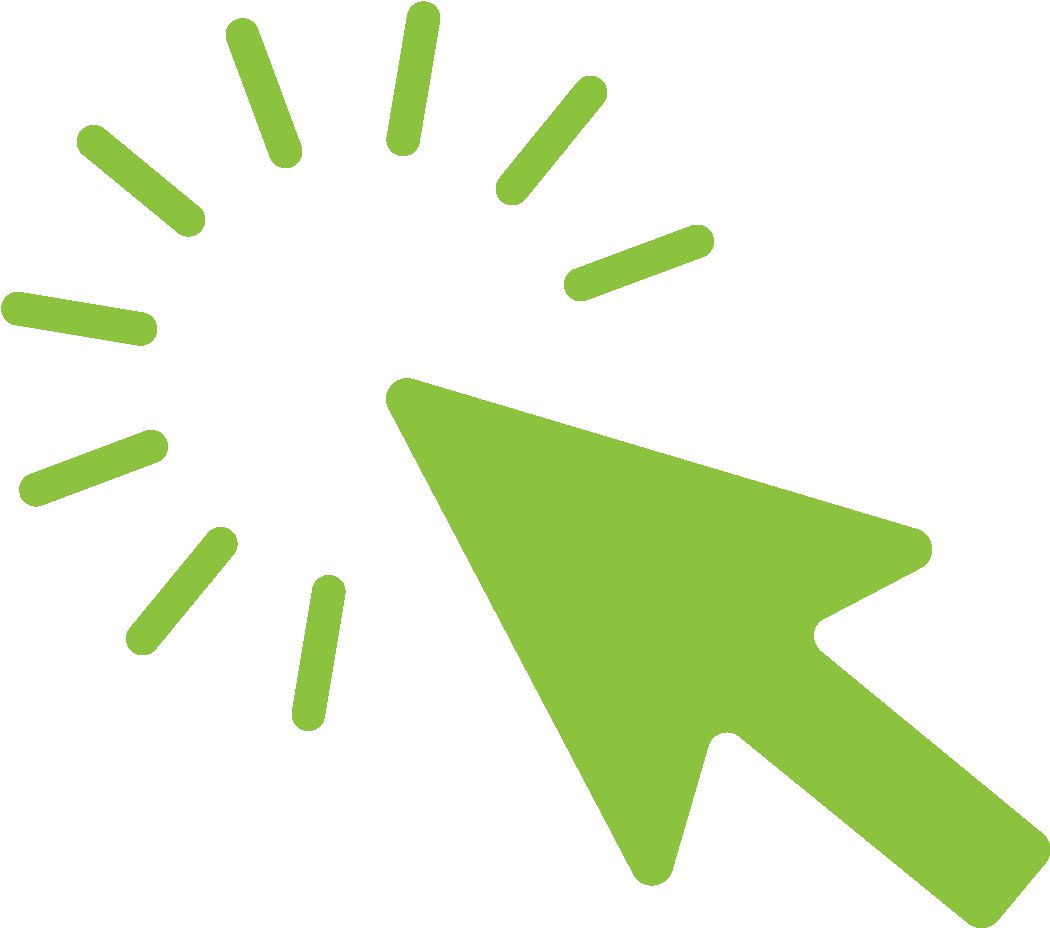 В рамках национального проекта «Туризм и индустрия гостеприимства» для инвесторов, которые строят, предоставляют в аренду и управление туристические объекты – гостиницы и иные средства размещения, – вводится нулевая ставка НДС. Она будет действовать пять лет с момента ввода этих объектов в эксплуатацию, в том числе после реконструкции.

Льготный НДС также смогут получить владельцы уже существующих гостиниц и иных средств размещения. Для них ставка будет действовать до 30 июня 2027 года.

Льготный период для нулевой ставки НДС определен на срок пять лет, поскольку, по экспертным оценкам, именно в течение первых пяти лет работы гостиничный бизнес может выйти на операционную безубыточность.

Сейчас в России действует одна из самых высоких в мире ставок НДС для туризма и индустрии гостеприимства – 20%. При этом в гостиничных организациях 100% добавленной стоимости формируется непосредственно в организации, поэтому налоговая нагрузка по уплате НДС становится сравнимой фактически с налогом с оборота и составляет 30% от выручки при норме в туристической отрасли 10,5%. Такая налоговая нагрузка делает отрасль неконкурентной по сравнению с другими отраслями экономики и недостаточно привлекательной для инвесторов.
НА ГЛАВНУЮ
74
22 марта Госдума во II и III чтениях приняла законопроект об антикризисных налоговых мерах поддержки. В частности, налогоплательщики смогут возместить НДС в ускоренном порядке в пределах сумм налогов, уплаченных в бюджет Российской Федерации за предшествующий календарный год.

Ускоренный возврат НДС

«Налогоплательщики, осуществляющие как внешнеторговую деятельность, так и операции на внутреннем рынке, смогут быстро, в упрощенном режиме пополнить оборотные средства на сумму возмещения НДС. Бизнес сможет, по нашим расчетам, вернуть налог в объеме около 80 млрд рублей в среднем в течение 8 дней с даты представления соответствующего заявления, не дожидаясь окончания камеральной налоговой проверки», – отметил руководитель ФНС России Даниил Егоров.


Новые нормы планируется применять уже в апреле, когда налогоплательщики представят декларации по НДС за I квартал 2022 года.


Данные поправки разработаны Федеральной налоговой службой совместно с Минфином России.
НА ГЛАВНУЮ
75
Начиная с 2023 года часть средств, поступивших в федеральный бюджет от экологического сбора, будет направлена на субсидии компаниям и индивидуальным предпринимателям, которые выпускают товары из переработанных отходов. Такая норма закреплена в постановлении, подписанном Председателем Правительства Михаилом Мишустиным.

Поддержка для компаний, выпускающих товары из переработанных отходов

Размер господдержки будет рассчитываться исходя из количества переработанного мусора. Субсидии конкретным фирмам и предпринимателям будут выделяться по правилам, которые утвердит наблюдательный совет публично-правовой компании «Российский экологический оператор».


Стимулирование производителей конечных продуктов позволит выстроить производственную цепочку утилизации и переработки – от сбора сырья до выпуска готовых изделий.


Значительная часть экологического сбора, как и прежде, будет направляться на создание мусороперерабатывающих заводов и закупку контейнеров для раздельного сбора твёрдых бытовых отходов.


Реформа отрасли обращения с отходами началась в России 1 января 2019 года. Она призвана решить проблему с незаконными свалками и значительно сократить объёмы вывозимого на полигоны мусора.
НА ГЛАВНУЮ
76
МВД отменило все плановые проверки бизнеса. Исключение – проверки, которые касаются безопасности.

Отмена проверок бизнеса МВД

Как сообщили в пресс-службе ведомства, подобное поручение региональным подразделениям дал первый замглавы МВД Александр Горовой. Исключение в проверках бизнеса оставят для контрольных мероприятий, которые касаются состояния безопасности тех или иных объектов.


Подобное решение принято по поручению руководства страны, направленного на снижение административного давления на малый и средний бизнес в России.


Ранее Премьер-министр Правительства России Михаил Мишустин сообщил о нескольких пакетах поддержки экономики в стране в условиях беспрецедентного санкционного давления. Часть предложений в пакетах содержит сведения о снижении административной нагрузки на бизнес, а также введения моратория на внеплановые проверки предприятий и организаций.
НА ГЛАВНУЮ
77
Российские IT-компании на три года освобождаются от плановых проверок при осуществлении государственного и муниципального контроля. Такое поручение дал госструктурам президент.

IT-компании на три года освобождаются от плановых проверок
Власти РФ намерены создать условия для комфортной работы программистов. В этой связи российские IT-компании освободили от плановых проверок на три года.

«По поручению президента российские IT-компании на три года освобождаются от плановых проверок при осуществлении государственного и муниципального контроля. Соответствующее постановление правительства подписано», – сказал премьер-министр Михаил Мишустин.


Он также призвал надзорные органы не оказывать лишнее давление на организации, чтобы те смогли перенастроить производственные процессы и сохранить штат сотрудников.

«Не надо усугублять ситуацию и рисковать их доверием. Проверки – как плановые, так и внеплановые – должны проводиться в исключительных случаях».


Премьер добавил, что исключение для проверок составят случаи, когда речь идёт о безопасности и здоровье людей.


Напомним, в середине марта в России ввели мораторий на проведение плановых проверок бизнеса. Он продлится до конца 2022 года и распространяется на все виды предпринимательской деятельности.
НА ГЛАВНУЮ
78
Минтруд приостановил действие приказа, обязывающего работодателей до 1 марта текущего года разработать новые инструкции и правила по охране труда.

Минтруд разрешил не обновлять до 1 января 2023 года инструкции по охране труда

В рамках антисанкционного пакета ведомство приостановило действие приказа от 29.10.2021 № 772н. По нему работодатели с 1 марта текущего года должны были разработать новые инструкции и правила по охране труда, теперь же у них будет на это дополнительное время.
НА ГЛАВНУЮ
79
Под новые программы кредитования бизнеса можно получить поручительства и гарантии.

Поручительства и гарантии в случае отсутствия залога
Если вашей компании не хватает залога (или он вовсе отсутствует) для получения льготного займа, можно воспользоваться поручительством «Корпорации МСП» или региональных гарантийных организаций (РГО).


Речь идет об антикризисных программах «ПСК Инвестиционная», «Программа 1764» и «ПСК Оборотная». 


Есть три варианта:

«Зонтичный» механизм поручительств «Корпорации МСП». Такое поручительство покрывает до 50% от суммы кредита. Размер поручительства по кредиту (или нескольким кредитам) на одного предпринимателя составляет до 1 млрд рублей и выдается на срок до 180 месяцев. Получить поручительство можно мгновенно в «одном окне» банка без обращения в Корпорацию, так как весь документооборот между участниками оцифрован. Банки-партнеры: «Открытие», ВТБ, «Сбербанк», РНКБ, «Промсвязьбанк», «Альфа-банк», «Совкомбанк», «МСП Банк», «АК Барс Банк» и банк «Зенит».
Поручительства РГО. Региональные гарантийные организации работают во всех регионах (обычно на базе центров «Мой бизнес»). РГО могут предоставить поручительства до 25 млн рублей (зависит от РГО) и покрывают до 70% суммы кредита.
Независимые гарантии «Корпорации МСП» также покрывают до 50% от суммы кредита. Получить гарантию можно после одобрения кредита в банке-партнере.      Для увеличения покрытия в дополнение к независимой гарантии Корпорации предприниматель может получить поручительство РГО. Суммарно они могут обеспечить до 75% от суммы кредита.
НА ГЛАВНУЮ
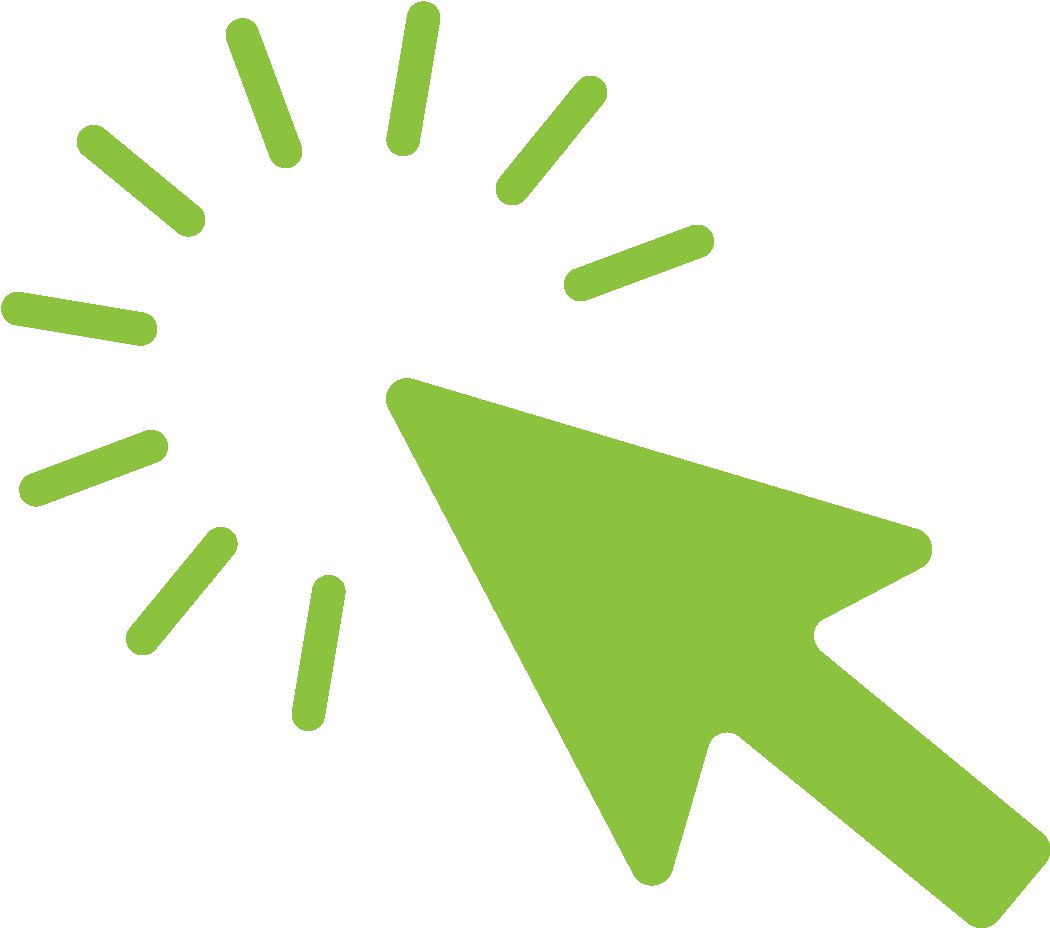 80
Срок действия лицензий и других видов разрешительных документов автоматически продлевается на 12 месяцев, а их получение или переоформление будет проходить по упрощённой схеме.

Продление лицензий
Мера затронет более 120 видов разрешений в том числе в таких важных сферах деятельности, как сельское хозяйство, промышленность, розничная торговля (включая торговлю подакцизными товарами), оказание услуг связи, услуги такси.


Также переносится на год необходимость прохождения подтверждения соответствия выпускаемой продукции. Это решение принято из-за технологических ограничений и необходимости переоборудования российских предприятий в условиях санкционного давления.


Госорганы наделяются полномочиями принимать решения о сокращении сроков услуг в сфере разрешительной деятельности, о сокращении обязательных требований или перечня документов, предоставляемых для лицензирования, об отмене оценки соответствия обязательным требованиям.


Как получить? Срок действия лицензий и других видов разрешительных документов продлевается автоматически.


Постановление от 12 марта 2022 года №353
НА ГЛАВНУЮ
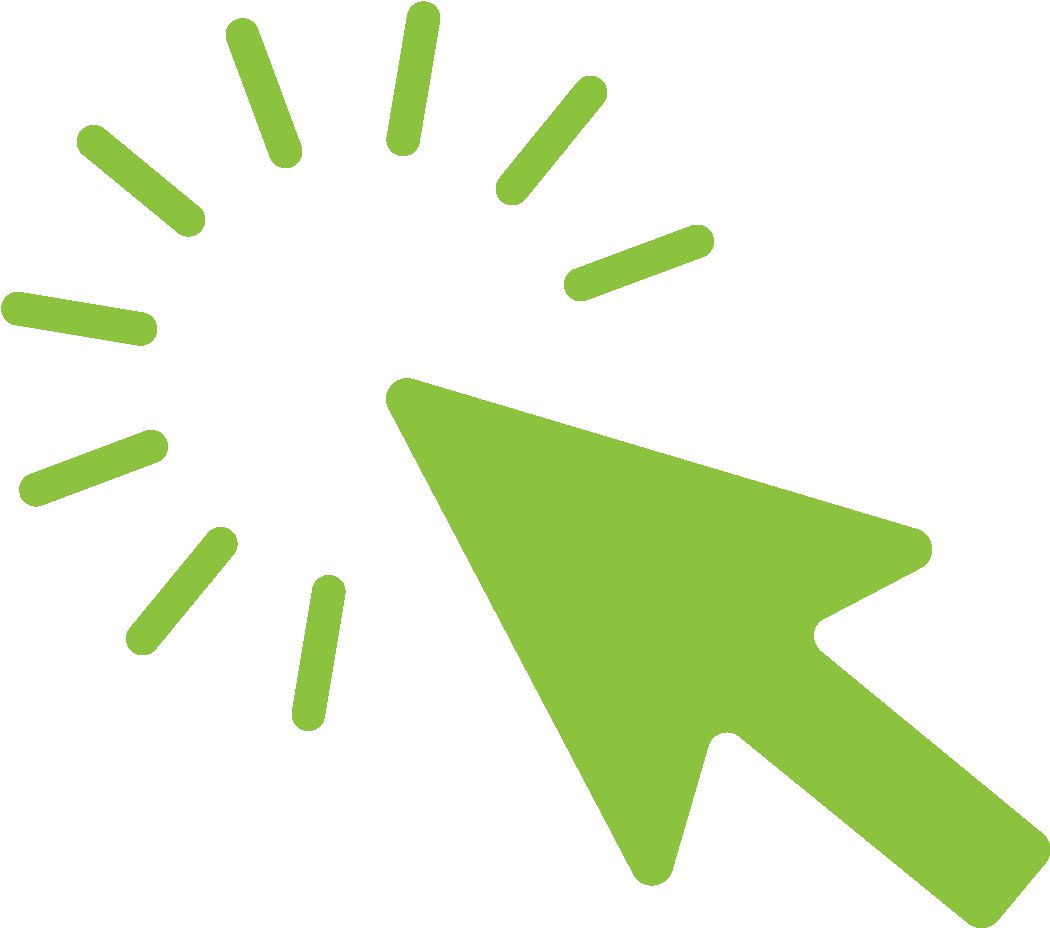 81
Воспользоваться услугами центров занятости теперь смогут не только безработные граждане, но и те, кто находится под риском увольнения, переведён работодателем на неполный рабочий день или отправлен в неоплачиваемый отпуск.

Помощь в поиске работы

Такие граждане смогут рассчитывать на проактивную помощь центров занятости, чтобы сориентироваться на рынке труда, поддержать или повысить свой доход. В частности, им будет оказана помощь как с временным трудоустройством, так и с открытием собственного дела, включая финансовую поддержку при государственной регистрации в качестве индивидуального предпринимателя, создаваемой организации или фермерского хозяйства. Также эти граждане могут быть направлены на переобучение.


Срок получения: 2022 год.


Как получить? Обратиться в службы занятости своего региона.


Постановление от 16 марта 2022 года №376
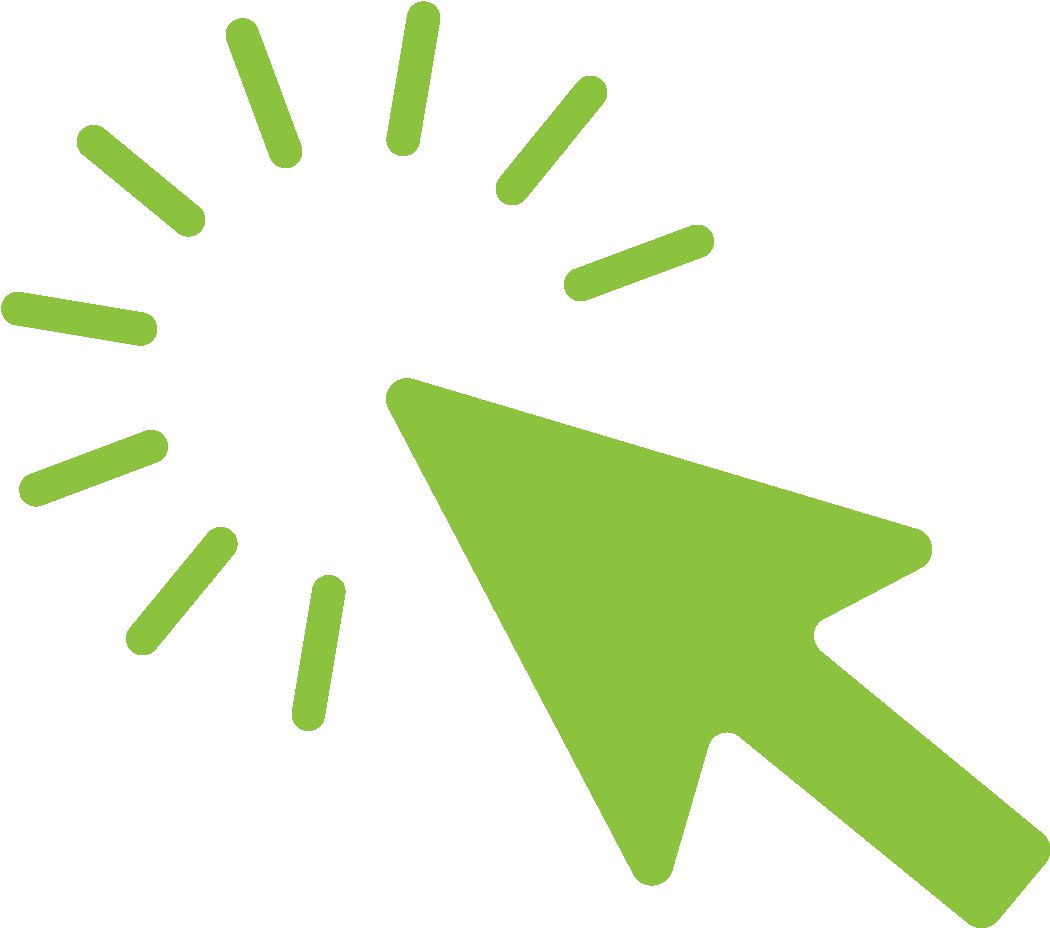 НА ГЛАВНУЮ
82
Действующие налоговые преференции       будут распространены на создателей приложений для мобильных устройств. Они станут доступны и организациям, занимающимся реализацией и установкой, тестированием, а также сопровождением отечественных решений.

Поддержка IT-отрасли

На три года все IT-компании будут освобождены от уплаты налога на прибыль и от проверок контрольными органами. Они смогут на выгодных условиях взять кредиты на продолжение работы и новые проекты – по ставке, не превышающей 3%.


Также Правительство предоставит сотрудникам таких компаний возможность оформить льготную ипотеку. А специалисты до достижения ими возраста 27 лет получат отсрочку от призыва на военную службу на время их работы в российских IT-компаниях.


Будет расширена программа предоставления грантов на создание отечественных решений.
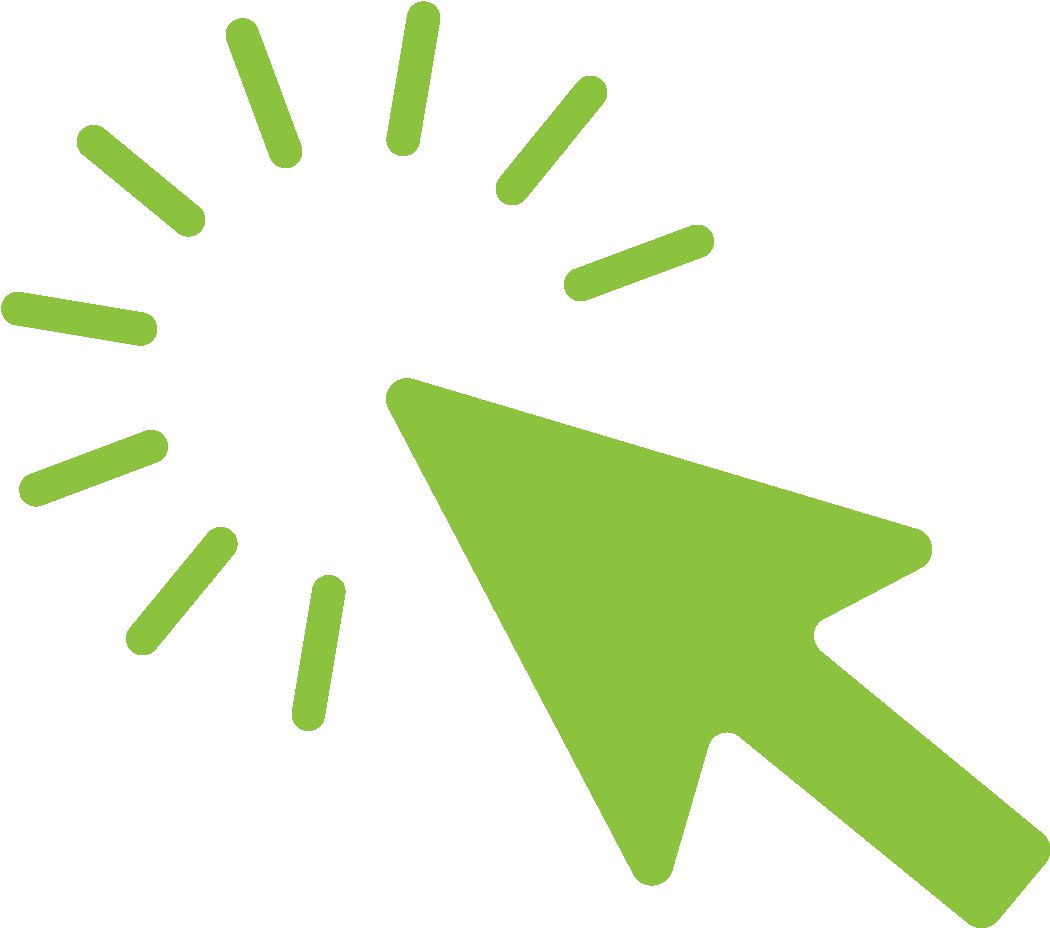 НА ГЛАВНУЮ
83
Усовершенствован порядок возбуждения уголовных дел о преступлениях, связанных с уклонением от уплаты обязательных платежей.

Ограничение уголовных дел по налоговым преступлениям
Президент подписал       внесённый Правительством проект федерального закона, предусматривающий ограничение перечня поводов для возбуждения уголовных дел о налоговых преступлениях.


Изменения в Уголовно-процессуальный кодекс предусматривают возможность возбуждения уголовных дел следственными органами только по материалам налогового ведомства о возможном наличии в действиях налогоплательщика состава преступления. Эти нормы направлены на снижение нагрузки на предпринимателей в условиях сложившейся геополитической ситуации и западных санкций.
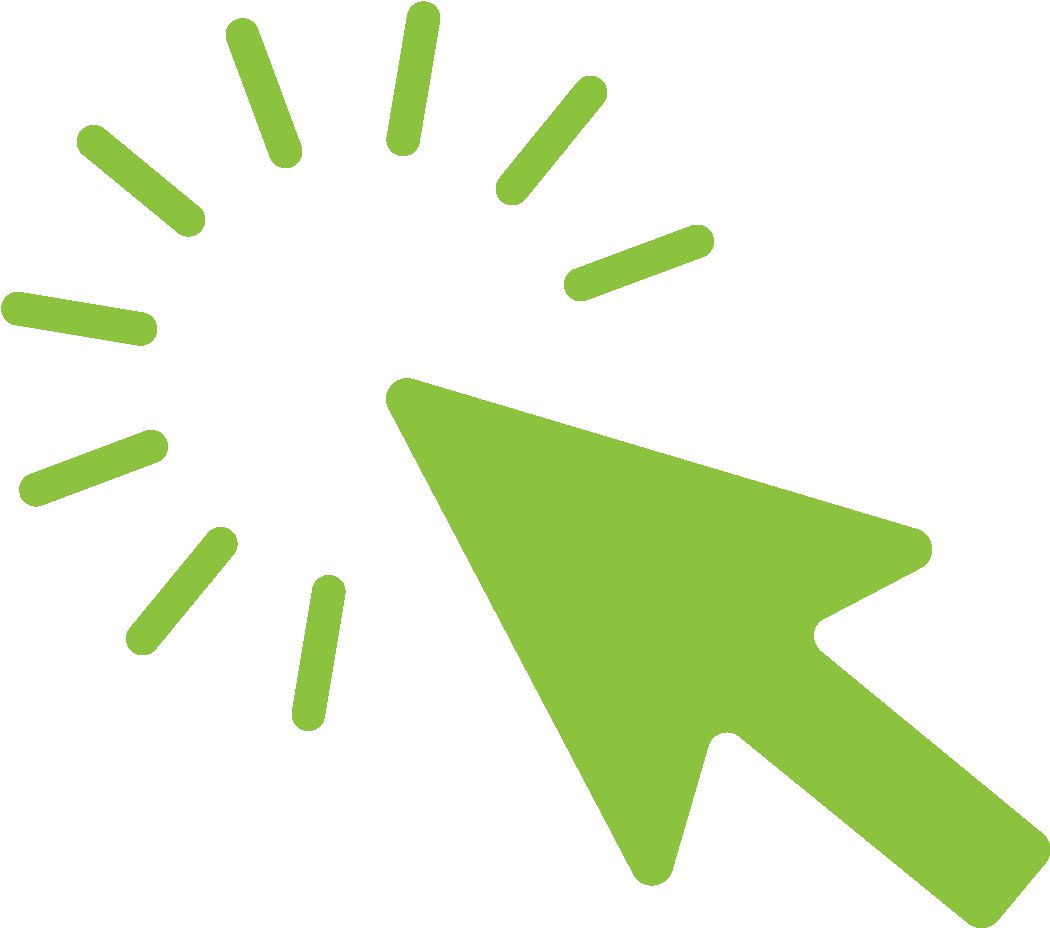 НА ГЛАВНУЮ
84
Правительство делает бессрочным порядок списания штрафов и пеней с подрядчиков, нарушивших обязательства по государственному или муниципальному контракту из-за внешних санкций. Постановление      об этом подписал Председатель Правительства Михаил Мишустин. Решение принято для поддержки участников контрактной системы госзакупок.

Отмена штрафов по госконтрактам

Согласно постановлению, для списания пеней и штрафов подрядчику достаточно будет представить госзаказчику письменное обоснование, подтверждающее нарушение обязательств из-за внешних санкций, с приложением документов, если они имеются.


Документом вносятся изменения в ранее принятое постановление Правительства, которое распространяло действие порядка на контракты, заключённые в 2015, 2016, 2020 и 2021 годах.


Для списания пеней и штрафов подрядчику достаточно будет представить госзаказчику письменное обоснование, подтверждающее нарушение обязательств из-за внешних санкций, с приложением документов, если они имеются.
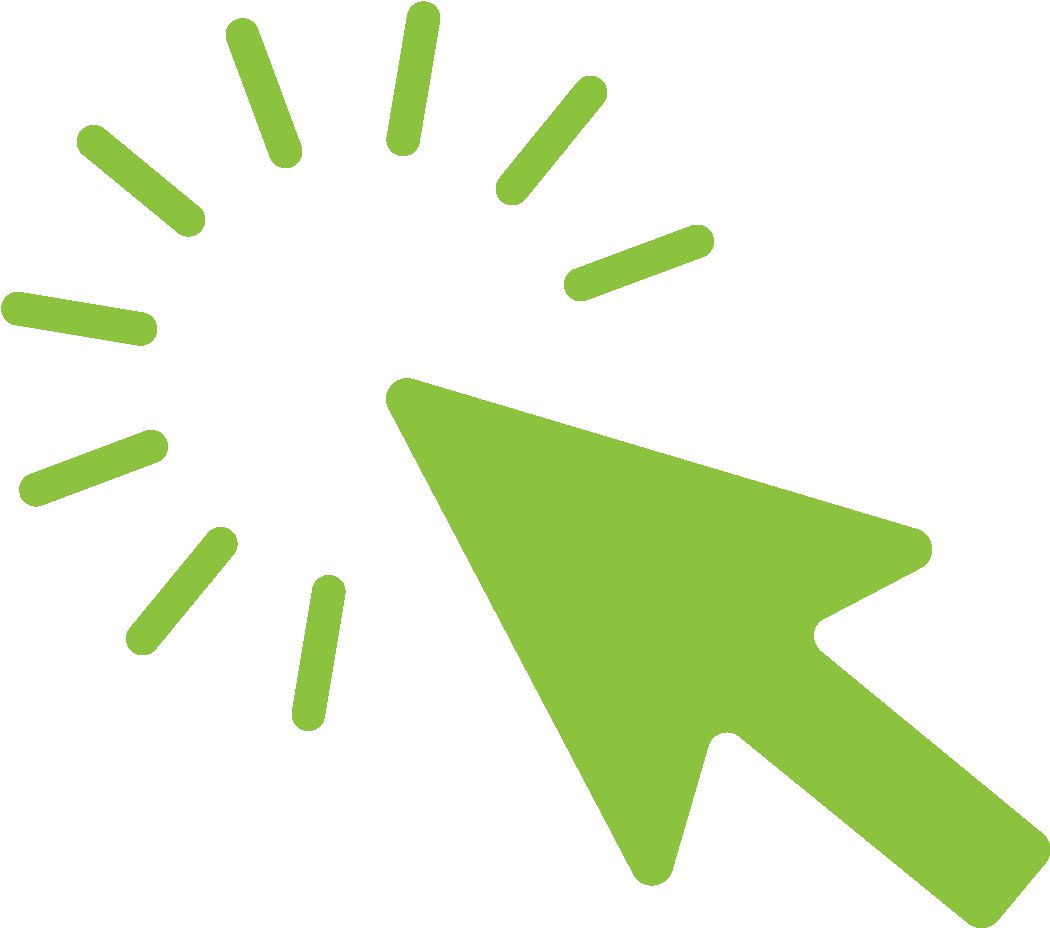 НА ГЛАВНУЮ
85
Правительство упростило требования к российским компаниям-экспортёрам, получающим субсидии по нацпроекту «Международная кооперация и экспорт». Такое постановление подписал Председатель Правительства Михаил Мишустин.

Отсрочка возврата субсидий экспортёрами

Документ определяет, что обязательства по договорам о предоставлении субсидий, заключённым до 31 марта 2022 года, могут быть пролонгированы на два года. Всё это время с экспортёров не будут требовать возврата субсидий и налагать на них штрафные санкции.


Данная мера поддержки предназначена для компаний-экспортёров, оказавшихся в тяжёлых условиях из-за санкций недружественных государств. Она коснётся производителей промышленной и агропромышленной продукции.
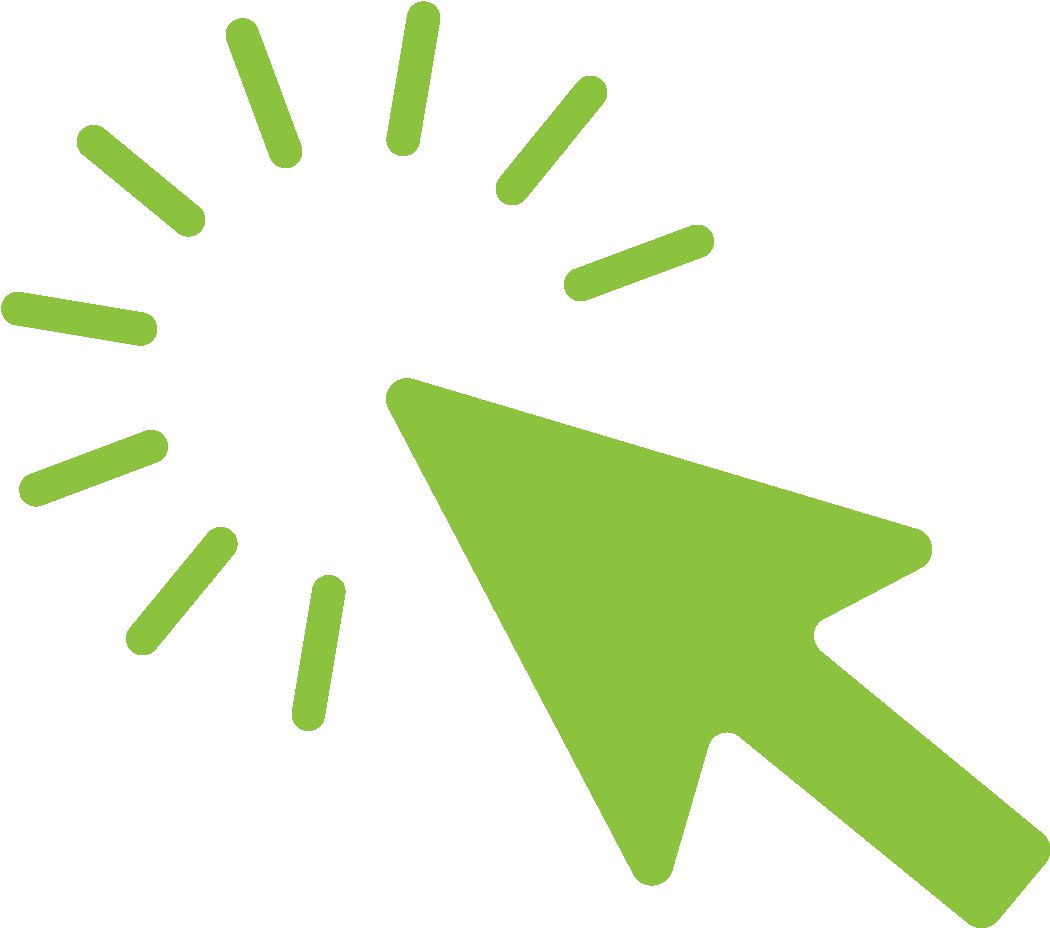 НА ГЛАВНУЮ
86
Рассказываем, как получить до 250 тыс. руб. от государства на открытие своего дела.
Расширение доступа к соцконтрактам
Что такое социальный контракт?

Это соглашение, которое органы соцзащиты заключают с гражданами и семьями, доход которых по независящим от них причинам ниже регионального прожиточного минимума. 

Орган соцзащиты обязуется оказывать госпомощь (социальные услуги, выплаты и т.д), а граждане берут на себя обязательства (например, пройти переобучение, трудоустроиться, развивать свое дело).

Программа включает в себя четыре разных направления: поиск работы, открытие собственного дела, развитие подсобного хозяйства и помощь в трудной ситуации – материальную поддержку.

Изменения 2022 года

В этом году при оценке дохода семьи для заключения социального контракта не будут учитываться доходы ее членов, потерявших работу после 1 марта и вставших на учет в центрах занятости. Соответствующее постановление подписал Михаил Мишустин. Это позволит оперативно поддержать семью, если один из родителей потерял работу и испытывает затруднения в трудоустройстве. Такое правило действует до 31 декабря 2022 года.


Чем отличается соцконтракт от пособий?

Соцконтракт – это не просто выплата, а взаимные обязательства. Он помогает людям начать самостоятельно зарабатывать или обучиться. Выплаты по социальному контракту должны использоваться только по целевому назначению. В подтверждение этого предоставляются чеки, договоры купли-продажи, расписки и т.п.
НА ГЛАВНУЮ
87
Далее
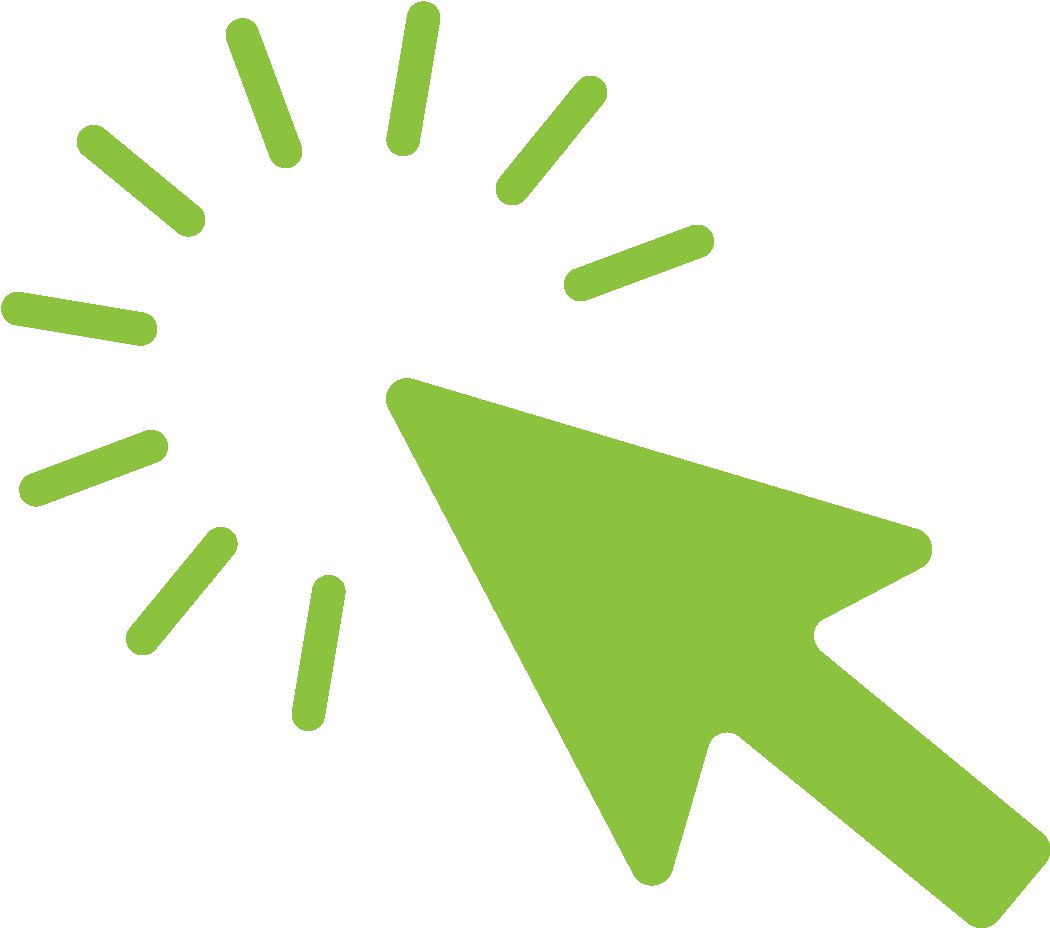 Как можно потратить деньги соцконтракта?

Соцконтракт на открытие своего дела заключается на период до 1 года и включает помощь в составлении бизнес-плана (напомним, в центре «Мой бизнес» его можно сделать бесплатно), смет и поиска рынков сбыта продукции. Объем финансовой поддержки – до 250 тыс. рублей. Средства целевые, их можно потратить только на программу, направив, например, на приобретение основных материалов для производства и аренду. Еще одно из обязательных требований – регистрация в качестве ИП или самозанятого. Кстати, также можно пройти профобучение – на оплату обучения предпринимательским навыкам выделяется до 30 тыс. рублей.


Соцконтракт на ведение личного подсобного хозяйства также заключается на срок до 1 года, получателю нужно быть самозанятым. Размер единовременной выплаты – до 100 тыс. рублей на приобретение товаров, необходимых для ведения хозяйства.


С 2021 года соцконтракты можно получить во всех регионах. В прошлом году такую помощь получили 981,2 тыс. граждан.


Обратиться за поддержкой необходимо лично в региональные органы социальной защиты по месту жительства или МФЦ (если такая возможность предусмотрена).


В каждом регионе требования к оформлению контракта индивидуальны.
НА ГЛАВНУЮ
88
Компании и организации, которые в 2022 году возьмут к себе на работу молодых людей, смогут рассчитывать на господдержку в рамках программы субсидирования найма. Постановление об этом подписал Председатель Правительства Михаил Мишустин.

Cубсидии за трудоустройство молодёжи

Речь идёт о трудоустройстве отдельных категорий граждан в возрасте до 30 лет. В их числе – выпускники колледжей и вузов без опыта работы, молодые люди без среднего профессионального или высшего образования, инвалиды, дети-сироты, родители несовершеннолетних детей.


Субсидия будет равна 3 МРОТ, увеличенным на районный коэффициент, сумму страховых взносов и количество трудоустроенных. Первый платёж работодатель получит через месяц после трудоустройства соискателя, второй – через 3 месяца, третий – через 6 месяцев.


Чтобы получить господдержку, работодателю нужно обратиться в центр занятости для подбора специалистов под имеющиеся вакансии. Сделать это можно дистанционно через личный кабинет на портале «Работа России».      После этого потребуется направить заявление в Фонд социального страхования, который занимается распределением и выплатой субсидий. Сделать это также можно дистанционно – через систему «Соцстрах».


Решение поддержит работодателей и поможет молодёжи быстрее найти работу.


Программа субсидирования найма была запущена в марте 2021 года. В рамках этой меры поддержки занятости работодатели получали субсидии за трудоустройство безработных и выпускников 2020 года.

Горячая линия ФСС: 8 800 302 75 49
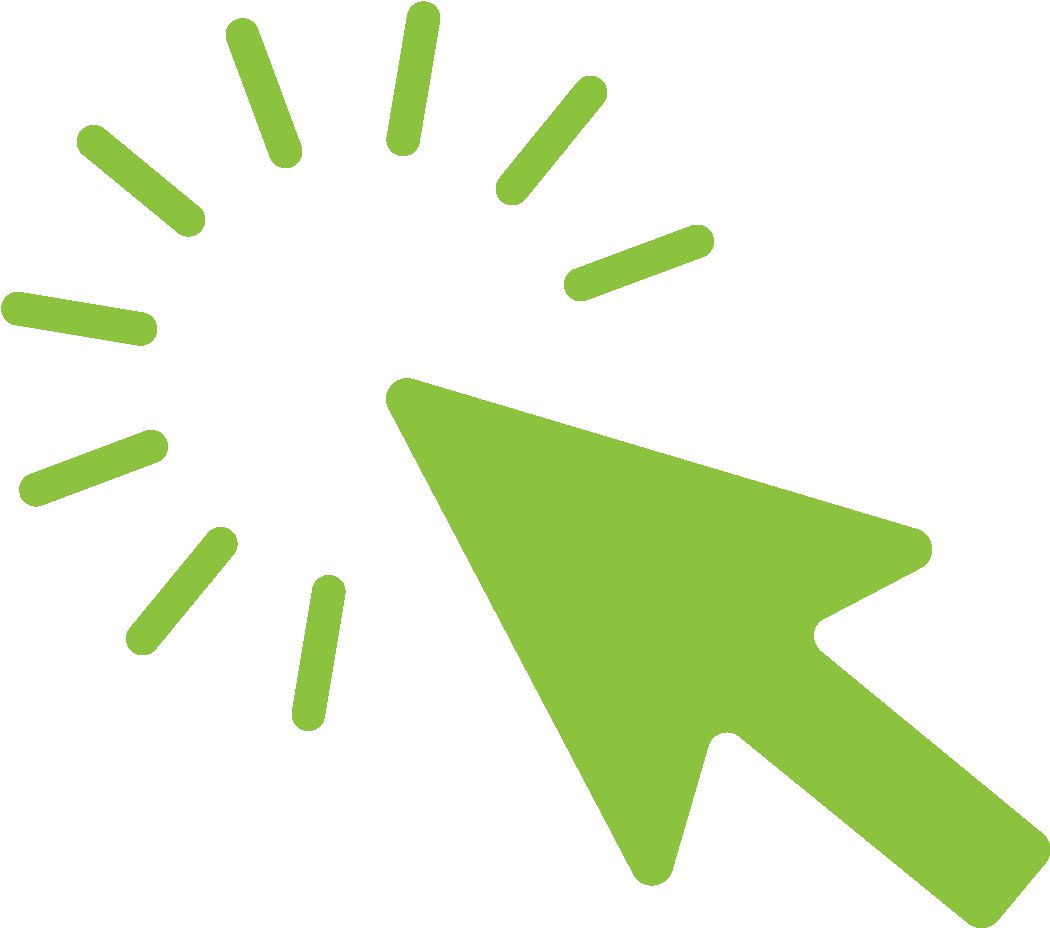 НА ГЛАВНУЮ
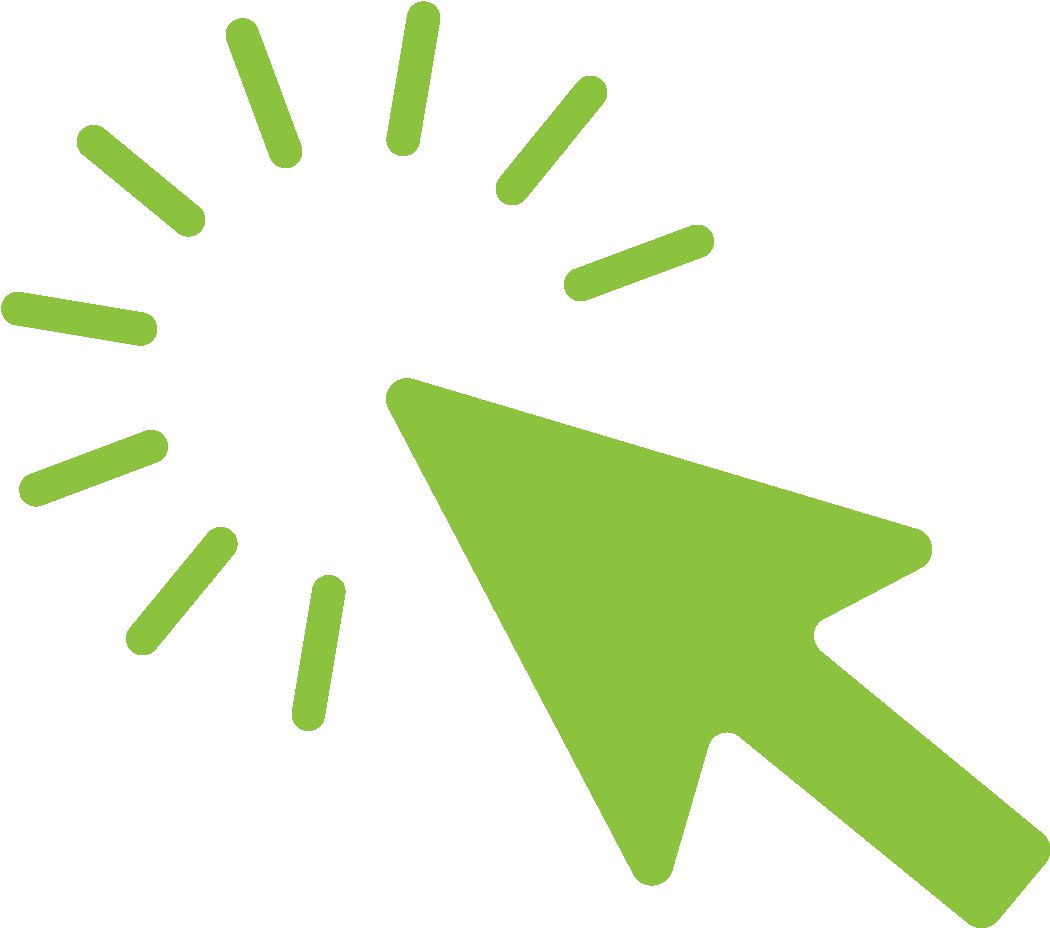 89
Правительство продлило на полгода программу компенсации малому и среднему бизнесу (МСП) расходов на использование отечественной системы быстрых платежей. На неё выделяется 500 млн рублей. Соответствующее распоряжение подписал председатель Правительства РФ Михаил Мишустин.

МСП продолжат компенсировать комиссии за расчёты по системе быстрых платежей
Средства пойдут на возмещение предприятиям банковской комиссии за пользование системой быстрых платежей с 1 января по 1 июля 2022 года. Источник финансирования – резервный фонд Правительства.


Система быстрых платежей – сервис Банка России, который в том числе позволяет гражданам оплачивать товары и услуги с помощью мобильных приложений банков – участников системы. Комиссия не превышает 0,7% от стоимости товара. Это в 2–2,5 раза ниже, чем у других платёжных операторов.

Компенсация позволяет предприятиям сэкономить. За последний месяц количество компаний, которые присоединились к этой системе, и платежей, которые проведены по ней, увеличилось на 30%.

❓Как получить компенсацию?

Возврат перечисляют автоматически. Необходимые данные в Минэкономразвития передают ежемесячно сами банки. Затем в течение 20 рабочих дней Министерство предоставляет им субсидию для возврата комиссии. А банки должны перечислить предприятиям возврат не позднее чем через 5 рабочих дней.

❓Не повлияют ли на систему санкции Запада?

Нет, ограничения со стороны иностранных платёжных систем и сервисов никак не влияют на работоспособность, скорость и надёжность СБП.
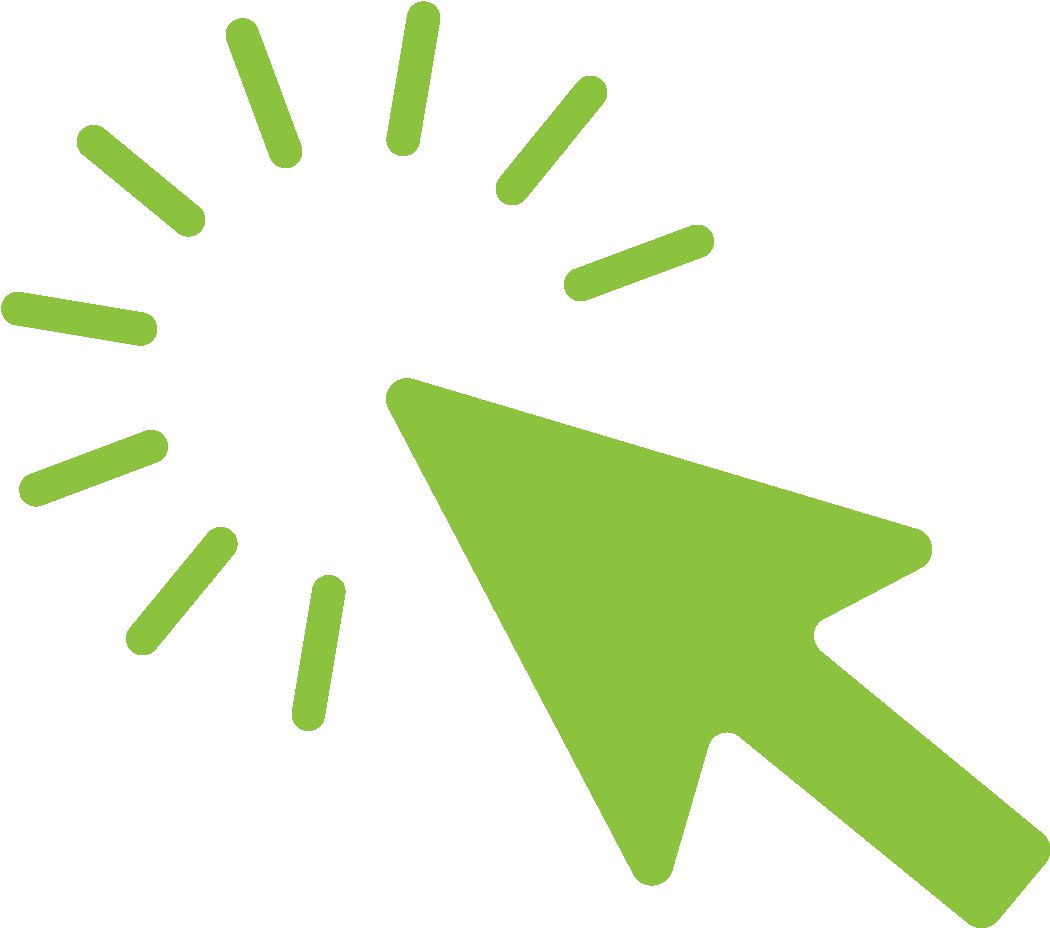 НА ГЛАВНУЮ
90
Компании, занимающиеся жилищным строительством, смогут рассчитывать на субсидирование процентной ставки по кредитам. Постановление об этом подписал Председатель Правительства Михаил Мишустин. 

Ранее такой порядок субсидирования процентной ставки касался компаний, реализующих низкомаржинальные проекты, например строительство детсадов, школ, поликлиник и муниципального жилья. 

Подписанное постановление стало частью плана первоочередных действий по обеспечению развития российской экономики в условиях внешнего санкционного давления.  


Описание меры


Компании, занимающиеся жилищным строительством, смогут рассчитывать на субсидирование процентной ставки по кредитам.

Механизм господдержки подразумевает готовность банков предоставлять застройщикам кредиты по ставке не выше 15% годовых. В этом случае на возмещение недополученных доходов банку будет выделяться субсидия, покрывающая 7,5% ставки.

Срок получения


Правила будут распространяться на кредиты, оформленные до 31 декабря 2023 года.


Подписанным документом внесены изменения в постановление Правительства от 30 апреля 2020 года №629.
НА ГЛАВНУЮ
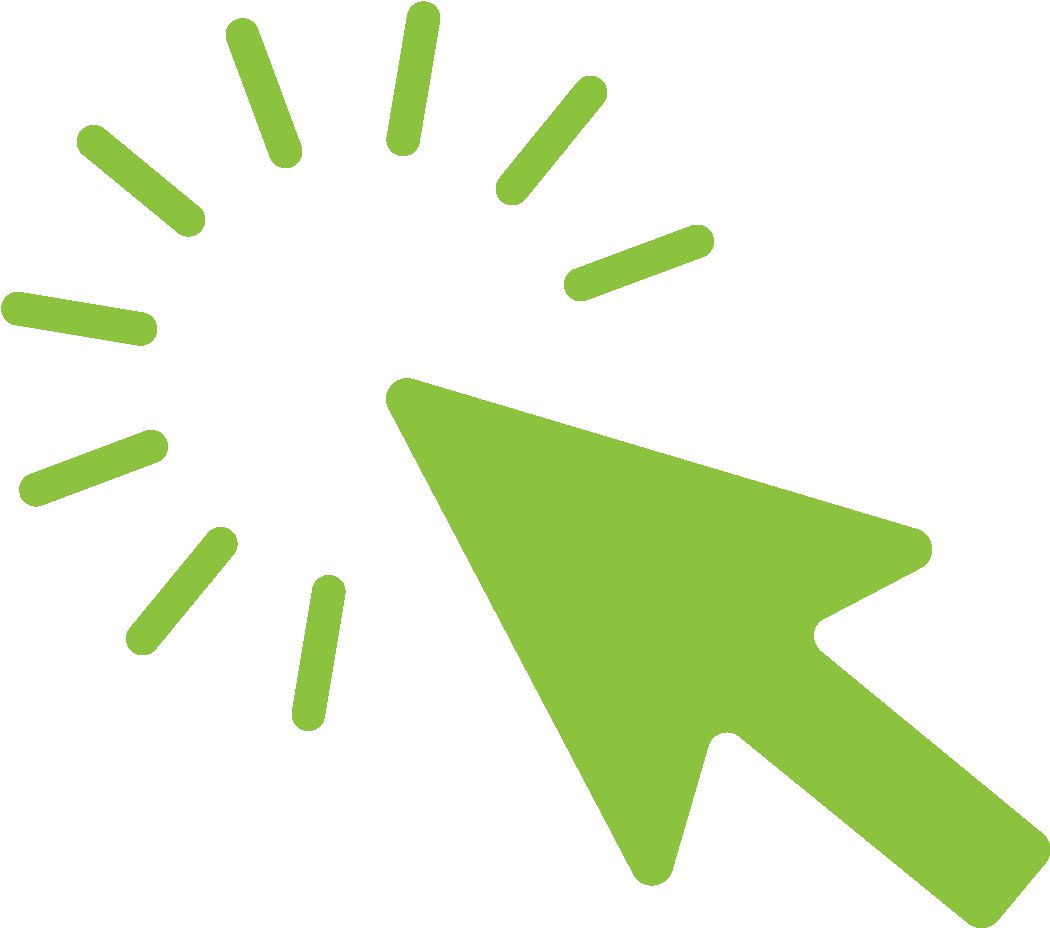 91
Мера поддержки распространяется на тех заемщиков, которые заключили кредитный договор до 1 марта 2022 года. В период с 1 марта по 30 сентября 2022 г. они могут обратиться к кредитору с требованием о предоставлении кредитных каникул, а правительство может продлить этот льготный период.  Госдума приняла в I чтении законопроект о новых кредитных каникулах для МСП.
Срок получения

Обратиться за получением отсрочки или уменьшением размера платежей можно с 9 марта до 30 сентября 2022 года. Максимальный срок кредитных каникул – 6 месяцев.

Условия получения

Бизнес имеет право получить полные либо частичные каникулы по договорам, заключенным до 1 марта 2022 года, причем даже если компания уже использовала аналогичную возможность во время пандемии.
Среднемесячный доход предпринимателя за предыдущий месяц сократился более чем на 30% по сравнению со средними доходами за 2021 год (среди документов, подтверждающих снижение дохода, банк может запросить: справку 2-НДФЛ с места работы; справку о регистрации в качестве безработного; больничный лист).
Размер кредита должен быть не больше установленного кабмином предельного уровня:
по потребительским кредитам для ИП установлен лимит в 350 тыс. рублей;
для физлиц (в том числе самозанятых) – 300 тыс. рублей;
100 тыс. рублей по кредитным картам;
700 тыс. рублей по автокредитам.
Предприниматель должен работать в одной из отраслей, перечень которых утверждён Постановлением Правительства от 10 марта 2022 года №337.

В число отраслей, которые смогут воспользоваться кредитными каникулами, вошли: сельское хозяйство, наука, культура, туризм, общепит, медицина, IT (в том числе производство компьютеров и разработка ПО), розничная торговля. В перечень также был включен отдельный блок – обрабатывающие производства. Всего более 70 кодов ОКВЭД.
НА ГЛАВНУЮ
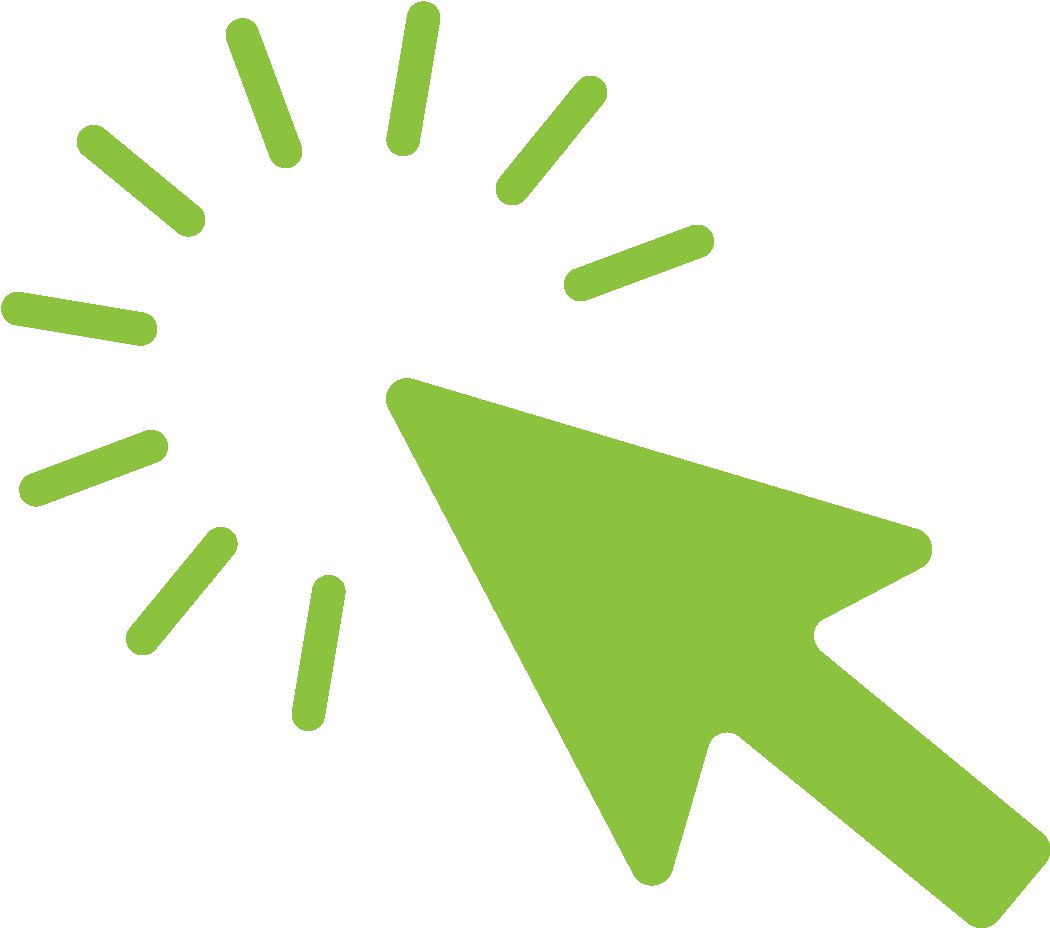 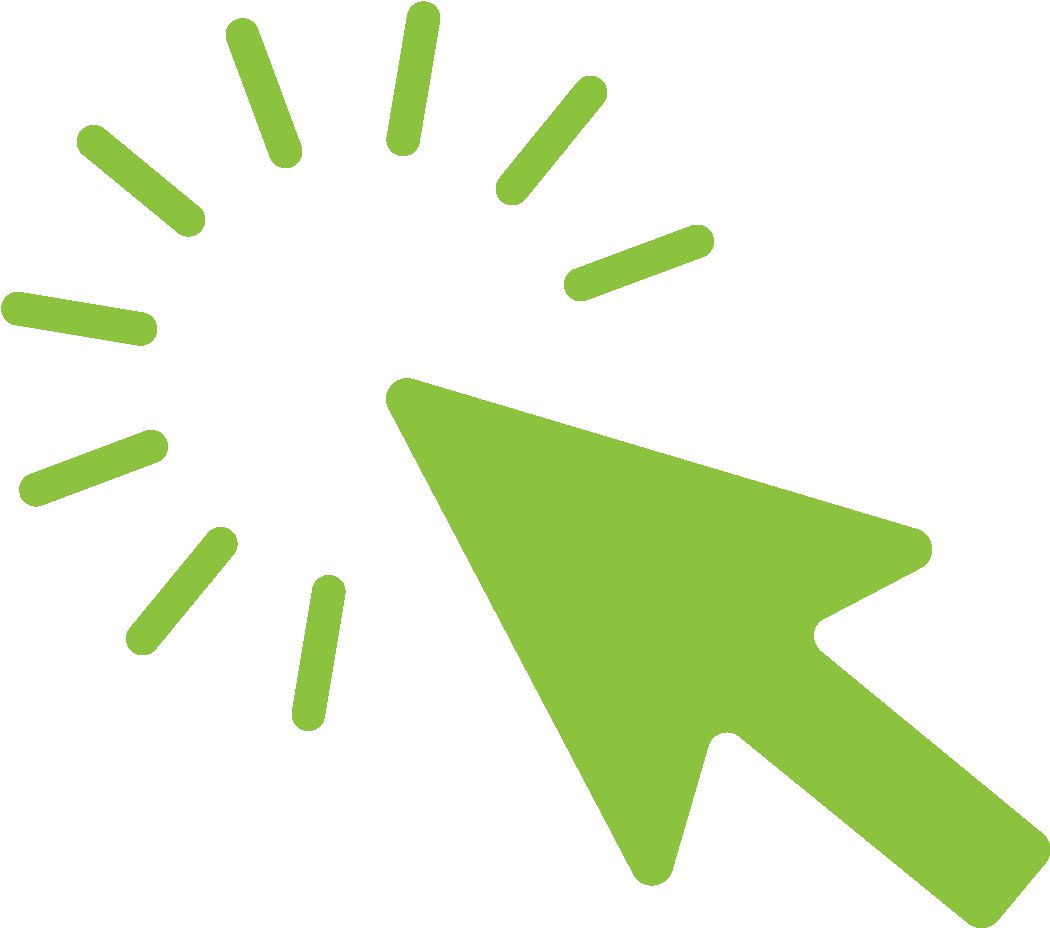 92
Важно!
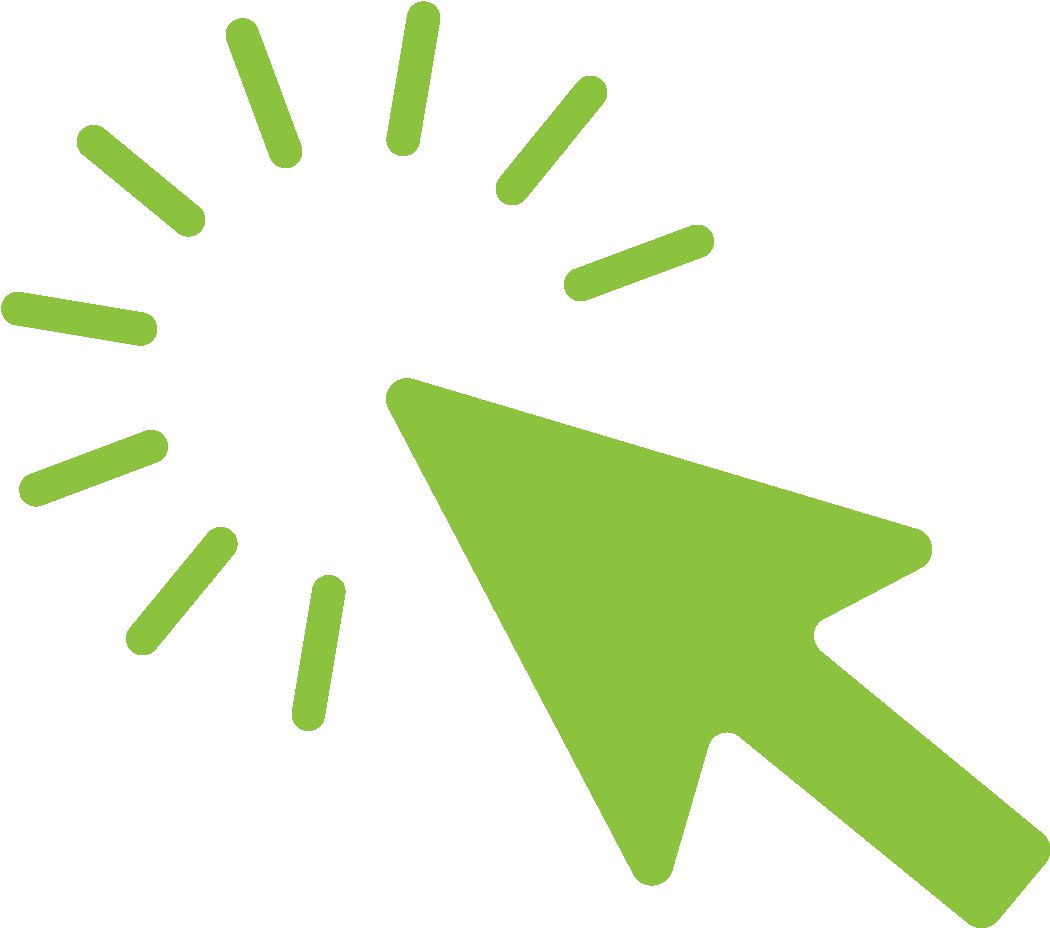 Важно! Реализация данного механизма исключает возможность начислять проценты, а допущенная просрочка по процентам замораживается. Это не является показателем к признанию кредитной истории компании отрицательной. При предоставлении кредитных каникул банк не может начислять неустойки за невозврат кредита и требовать досрочного погашения. При этом сам заемщик в любой момент может уведомить банк и прекратить действие каникул или во время этих каникул погасить часть или всю сумму кредита.
НА ГЛАВНУЮ
93
Президент одобрил изменения в КоАП для снижения административной нагрузки на малый бизнес.

Административная нагрузка на малый бизнес будет снижена

Изменения, предложенные Минэкономразвития совместно с «Корпорацией МСП» и предпринимателями, предусматривают простые, но эффективные шаги, которые помогут реально поддержать малые и средние предприятия, облегчат им ведение бизнеса. Сейчас, в новых непростых экономических условиях, для них это крайне важно.


В частности, поправки предлагают:

Дать предпринимателю «право на ошибку». Предупреждать его при первом нарушении и разъяснять, а не сразу штрафовать, если не был никому причинен вред.
Уменьшить размер штрафа для микро- и малых предприятий, приравняв их по размеру штрафа к ИП.
Не штрафовать одновременно юрлицо и должностное лицо в том случае, если виноват только работник, а предприниматель все требования выполнил.
Не суммировать штрафы в рамках одной проверки. Одна проверка – одна санкция.
НА ГЛАВНУЮ
94
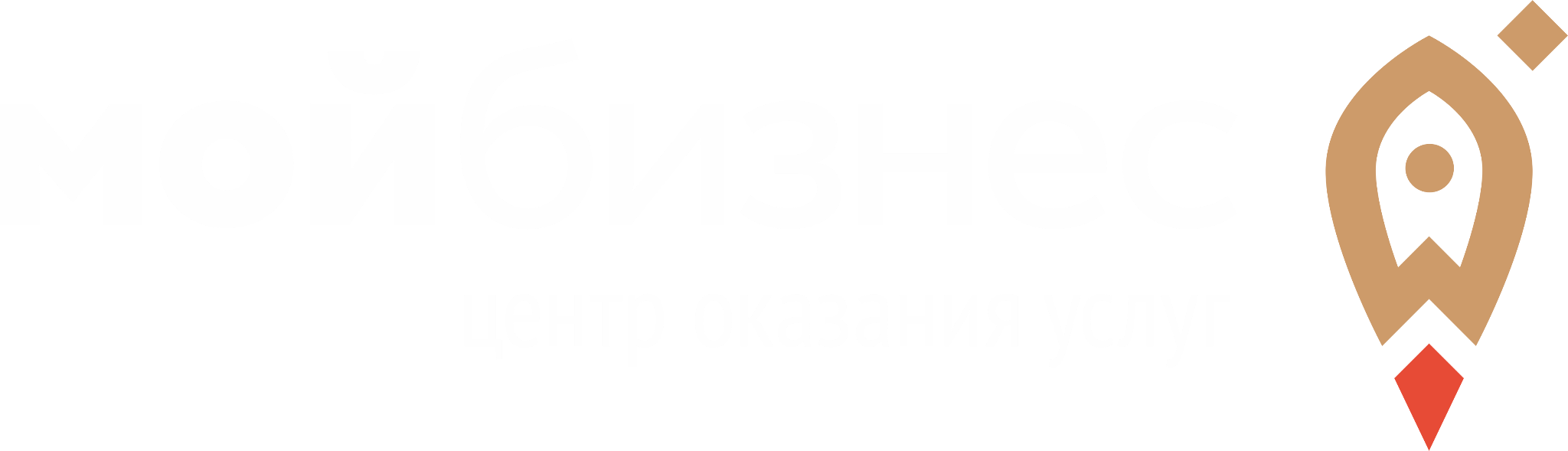 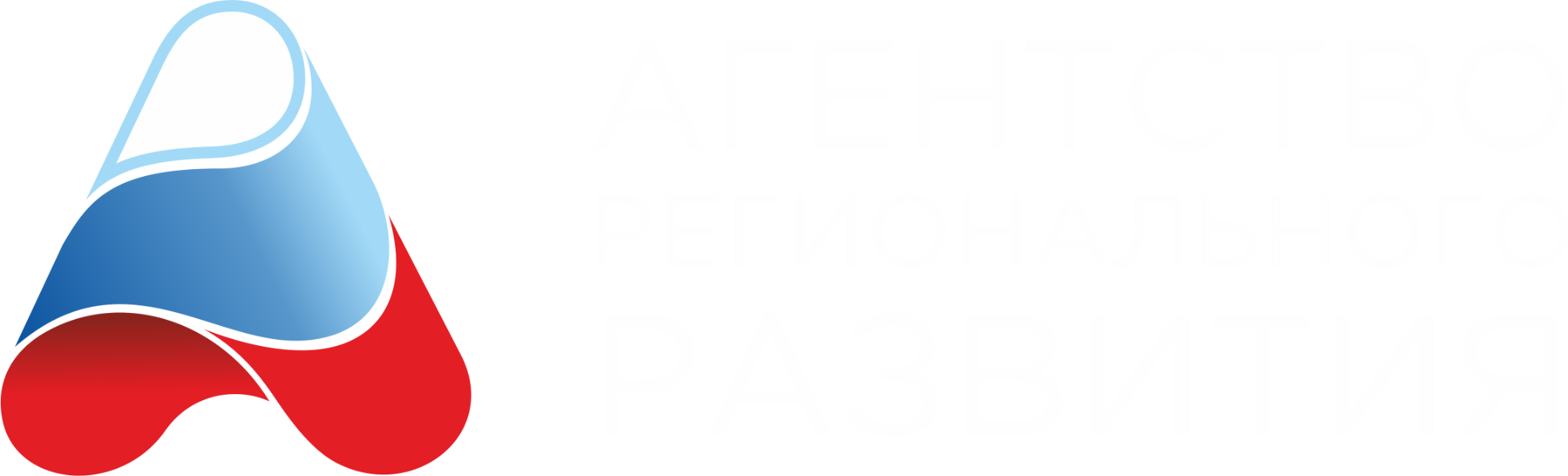 НА ГЛАВНУЮ
Архангельская область	
Тел. 8 800 100 70 00	будние дни, с 8:30 до 17:30
Набережная Северной Двины, 71
95
Программа льготного кредитования малого и среднего бизнеса в рамках национального проекта «МСП и поддержка индивидуальной предпринимательской инициативы» стартовала в феврале 2019 года и рассчитана до 2024 года. 100 банков, участвующих в программе, выдают предпринимателям кредиты по льготной ставке, а государство компенсирует кредитным организациям недополученную прибыль.


КАК ПОЛУЧИТЬ ДЕНЬГИ?

Убедитесь, что ваш бизнес соответствует условиям программы, а сфера бизнеса попадает в число приоритетных. Их подробное описание вы найдёте ниже.
Убедитесь, что ваш бизнес внесён в Единый реестр субъектов малого и среднего предпринимательства. Сделать это можно на сайте ФНС России. Информация в реестр попадает автоматически на основании сведений ЕГРЮЛ, ЕГРИП и данных налогового учёта, но лучше проверить её перед походом в банк.
Подготовьте пакет документов и обратитесь в одно из отделений банка – участника программы. Найти банк, выдающий льготный кредит, вы можете, нажав на баннер ниже и выбрав в сортировке ваш регион.
Дождаться одобрения и получить кредит.




КАК РАБОТАЕТ ПРОГРАММА?

Какие СФЕРЫ БИЗНЕСА считаются приоритетными?
НА ГЛАВНУЮ
96
Далее
На льготные кредиты могут рассчитывать предприниматели, которые работают в следующих отраслях:

розничная и оптовая торговля;
сельское хозяйство;
внутренний туризм;
наука и техника;
здравоохранение;
образование;
обрабатывающая промышленность;
ресторанный бизнес;
бытовые услуги.

УСЛОВИЯ для получения кредита


Юридический статус компании: бизнес должен быть зарегистрирован на территории России. Компания включена в Единый реестр МСП;
Выручка за последний календарный год не превышает 2 млрд рублей, а число работников – 250 человек, т. е. предприятие подходит под определение малого и среднего бизнеса. Займы доступны не только представителям малого и среднего бизнеса, но и тем, кто платит налог на профессиональный доход (самозанятым);
Задолженность по налогам, сборам и другим обязательным платежам не превышает 50 тыс. рублей;
Компания не имеет долгов по зарплате перед своими работниками;
Предприятие не проходит процедуру банкротства;
Получить кредит можно как по основному, так и по дополнительным ОКВЭД.

На какие ЦЕЛИ можно взять кредит?
НА ГЛАВНУЮ
97
Далее
Льготные кредиты можно взять на конкретные цели:

Инвестиционные – от 500 тыс. до 1 млрд рублей (по ставке не более 13,5% для средних предприятий и 15% для малых и микропредприятий), срок погашения – до 10 лет. Например, получить деньги на развитие бизнеса – покупку нового оборудования или помещения, реконструкцию производства.
На пополнение оборотных средств – от 500 тыс. до 500 млн рублей (по ставке не более 13,5% для средних предприятий и 15% для малых и микропредприятий), срок погашения – до 1 года. Эти деньги можно потратить, например, на закупку новой партии сырья или зарплату сотрудников.
На рефинансирование. В рамках программы предприниматель может рефинансировать старый кредит, заключенный не по программе 1764, по ставке не более 13,5% для средних предприятий и 15% для малых и микропредприятий.
На развитие предпринимательской деятельности – до 10 млн рублей на срок до 3 лет по ставке не более 16% для микропредприятий и самозанятых.


На какой СРОК можно взять кредит?


На оборотные средства – до 1 года;
На инвестиционные цели – до 10 лет;
Рефинансирование – на срок, не превышающий первоначальный срок кредита и верхнего предела по инвестцелям.
НА ГЛАВНУЮ
98
Далее
Пакет ДОКУМЕНТОВ для банка


Кредитная заявка;
Анкета заёмщика;
Копия паспорта заёмщика и копии паспортов соучредителей предприятия;
Оригинал правоустанавливающих документов на бизнес;
Свидетельство о регистрации права собственности на помещение или договор его аренды (субаренды);
Финансовая или налоговая отчётность за несколько последних периодов;
Справка из Федеральной налоговой службы об отсутствии долгов перед бюджетом;
Перечень объектов, которые будут предоставляться в залог, и копии документов на это имущество.

Каждый банк может запросить дополнительные документы, подтверждающие соответствие бизнеса программе.
НА ГЛАВНУЮ
99
Бизнес из пострадавших отраслей и социально ориентированные некоммерческие организации (НКО) смогут погашать долги по арендной плате за пользование госимуществом в течение 2 лет – с 1 января 2021 года по 1 января 2023 года. Такое распоряжение утвердило Правительство.

Бизнес и НКО смогут выплачивать долги по аренде госимущества в течение двух лет
Кроме того, на 3 месяца – до 1 октября 2020 года – продлевается отсрочка по платежам за аренду госимущества. Ранее, согласно Распоряжению Правительства от 10 апреля, действие отсрочки завершалось 1 июля.


Федеральные органы будут обязаны сообщить арендаторам об этих возможностях. Информация также будет размещена в личных кабинетах предпринимателей на межведомственном портале по управлению госсобственностью.


Эти меры поддержат малый и средний бизнес, а также социально ориентированные НКО, которые терпят убытки на фоне распространения новой коронавирусной инфекции.


В каких НПА закреплены данные положения?


•  Постановление Правительства от 16 мая 2020 года № 704;

•  Распоряжение Правительства от 16 мая 2020 года № 1296-р.
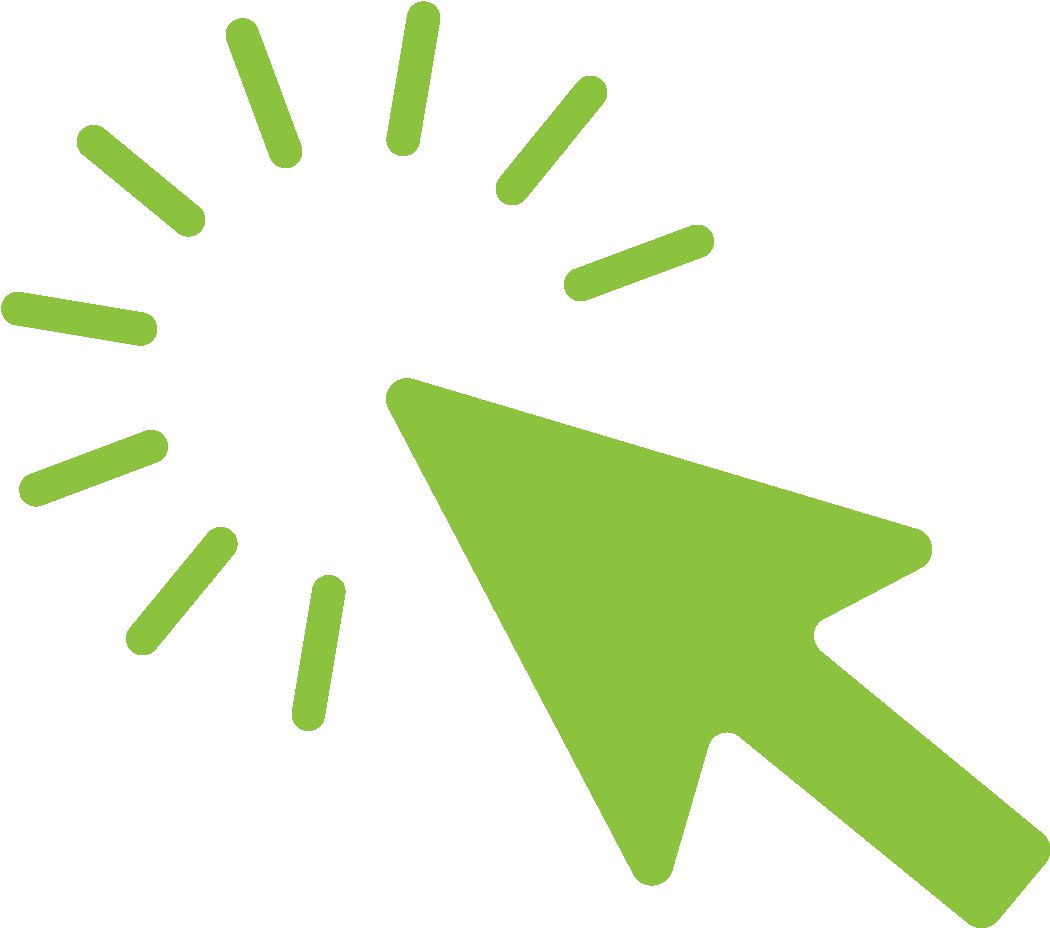 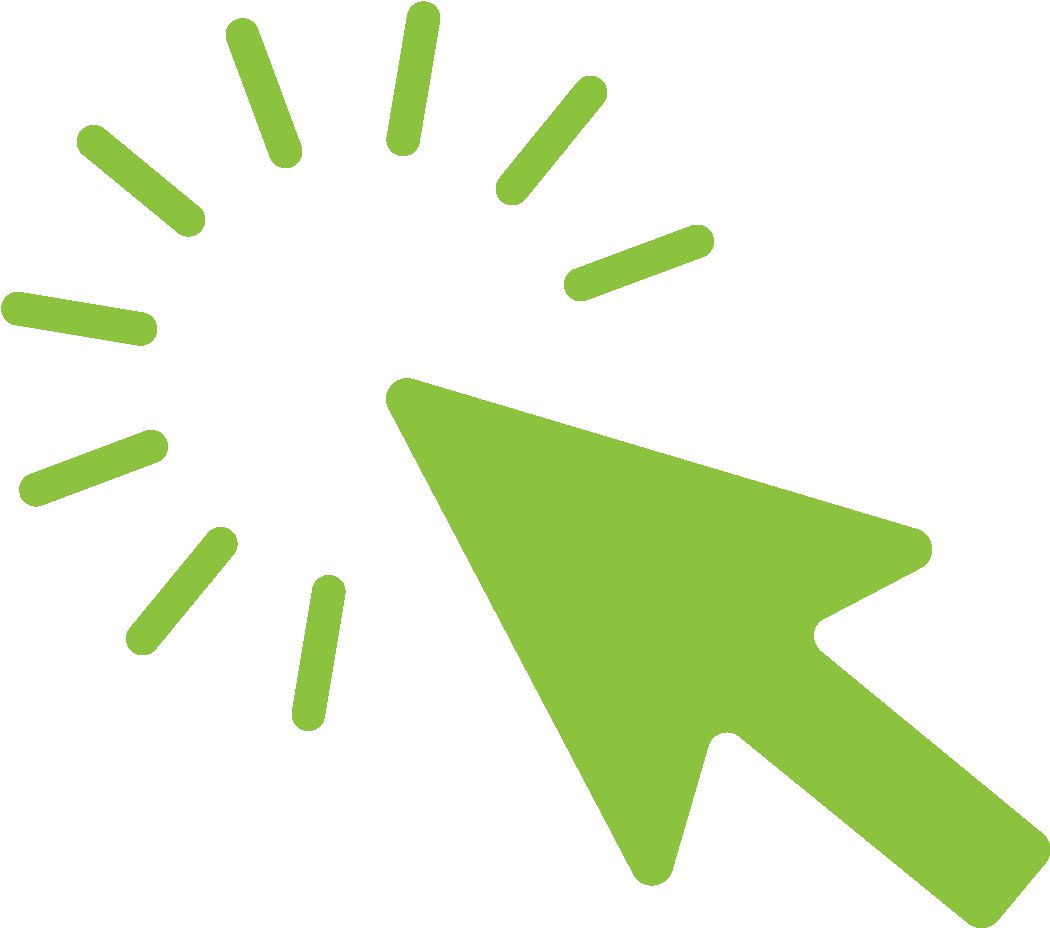 НА ГЛАВНУЮ
100
Сельхозпроизводители получили право полугодичной отсрочки платежей по льготным инвестиционным кредитам, срок договоров по которым истекает в 2022 году.

Кредитные каникулы для аграриев
Речь идёт о платежах, которые приходятся на период с 1 марта по 31 мая 2022 года. При положительном решении банка о предоставлении кредитных каникул отсрочка по таким платежам может достигать шести месяцев.

Для краткосрочных льготных займов, срок договоров по которым также истекает в 2022 году, предусмотрена возможность пролонгации срока кредита ещё на один год. Таким образом, сельхозпроизводители смогут уменьшить размер ежемесячных платежей и снизить кредитную нагрузку.

Ряд изменений направлен на поддержку банков, участвующих в программе льготного кредитования. Размер субсидированной ставки по выданным краткосрочным кредитам теперь увеличен до 100% ключевой ставки ЦБ. Раньше этот показатель составлял 80%.

Несмотря на повышение ключевой ставки ЦБ, льготная ставка для заёмщиков останется прежней – до 5% годовых. Новые кредиты также будут выдавать на этих условиях.

Льготная кредитная программа для аграриев была запущена в 2017 году. В её рамках сельхозпроизводители могут взять краткосрочный или инвестиционный кредит по ставке до 5% на развитие растениеводства и животноводства, а также на строительство, реконструкцию или модернизацию предприятий по переработке сельхозсырья. Льготный краткосрочный кредит выдаётся на срок до 1 года, инвестиционный – от 2 до 15 лет.

Постановление от 3 марта 2022 года №280
НА ГЛАВНУЮ
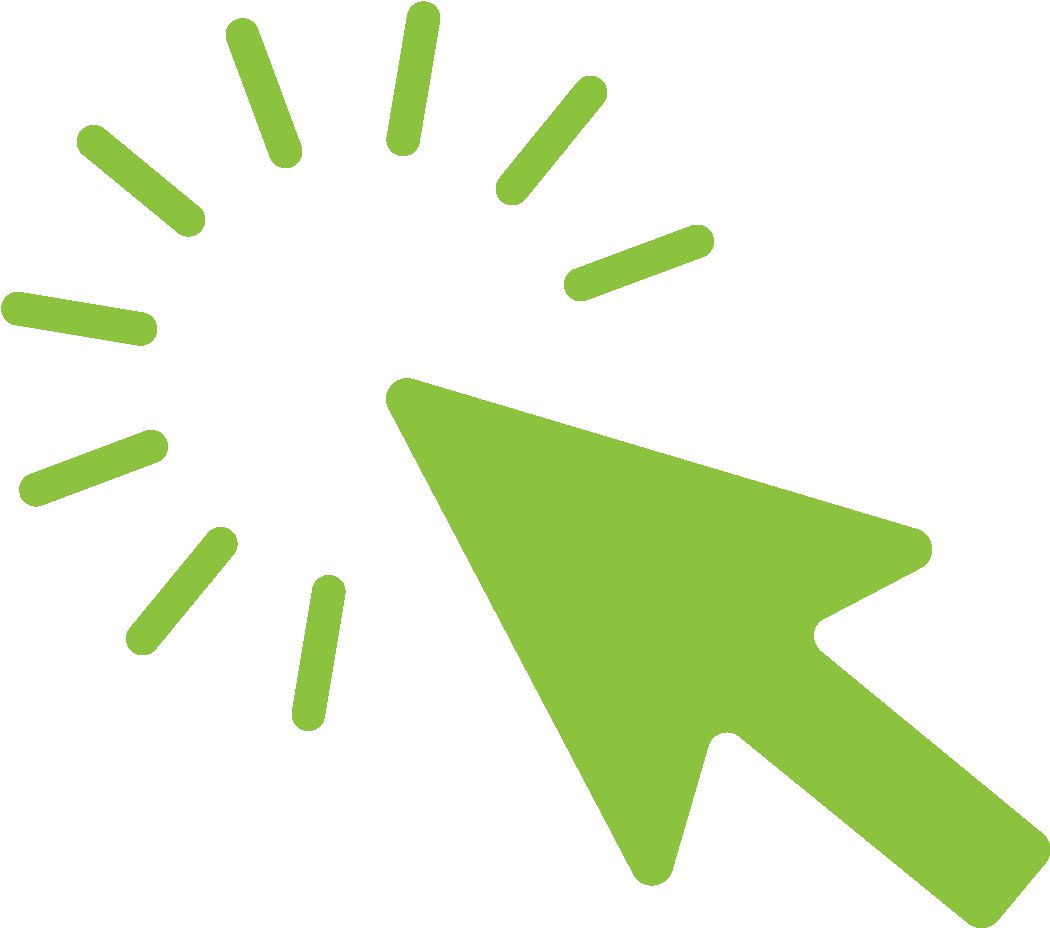 101
Описание меры


Компании, участвующие в госзакупках, смогут получать в 2022 году в качестве аванса до 90% от цены контракта.

Правило распространяется на госконтракты, финансируемые из федерального бюджета. Регионам рекомендовано применять аналогичные положения для контрактов, финансируемых из их бюджетов.

Ранее размер аванса по госконтрактам в основном ограничивался планкой в 30% от цены, зафиксированной в договоре. Повышение размера авансирования даст предпринимателям доступ к дополнительным ресурсам, поможет им быстрее преодолеть экономические сложности.

Постановление также уточняет условия применения казначейского сопровождения при уплате авансовых платежей по госконтрактам. Такая процедура применяется, когда необходим дополнительный контроль за бюджетными средствами. По новым правилам, выплаты авансовых платежей в размере от 50 до 90% будут проводиться с казначейским сопровождением, а авансовые платежи до 50% будут от него освобождены, то есть деньги будут сразу поступать на банковские счета организаций. Это ускорит проведение платежей по заключаемым контрактам, позволит бизнесу отказаться от промежуточных кредитов и не отвлекать из оборота собственные средства.

Срок получения

2022 год


Постановление от 29 марта 2022 года №505
НА ГЛАВНУЮ
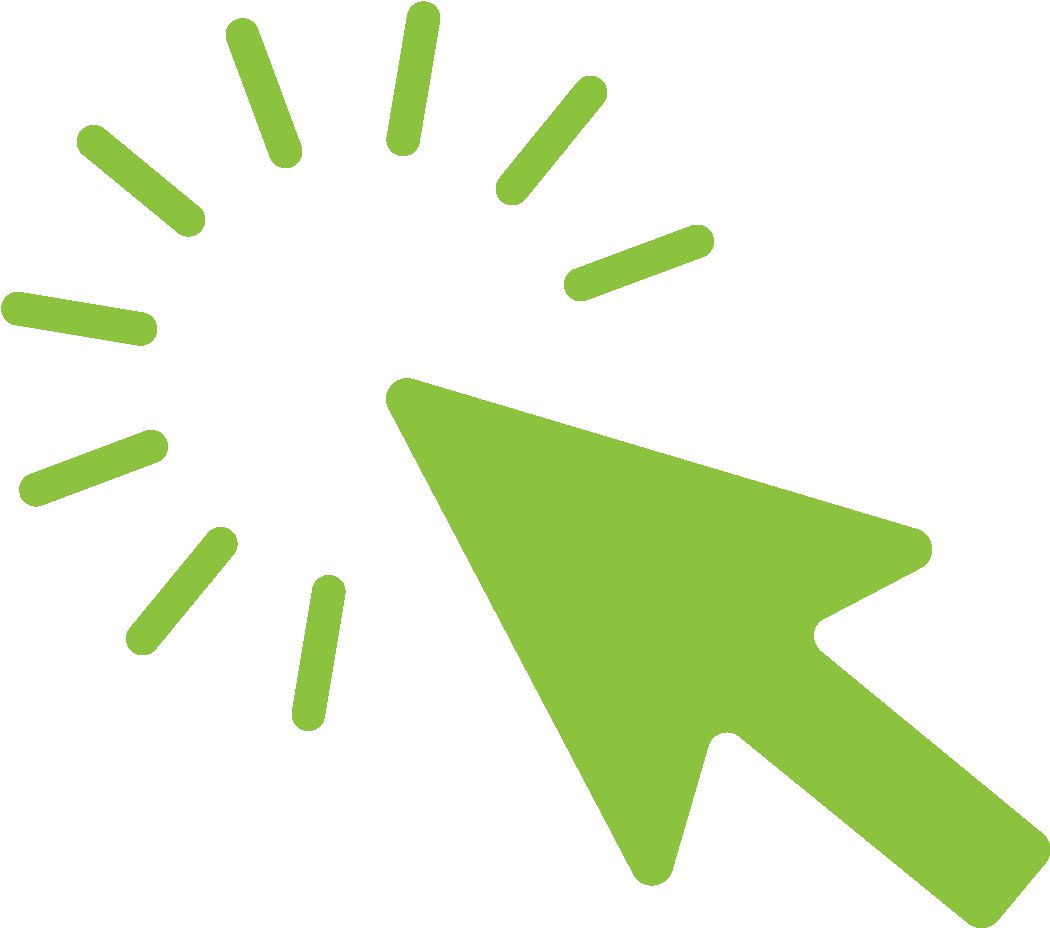 102
Правительство упростило требования к российским компаниям-экспортёрам, получающим субсидии по нацпроекту «Международная кооперация и экспорт». Такое постановление подписал Председатель Правительства Михаил Мишустин.

Отсрочка возврата субсидий экспортёрами
Документ определяет, что обязательства по договорам о предоставлении субсидий, заключённым до 31 марта 2022 года, могут быть пролонгированы на два года. Всё это время с экспортёров не будут требовать возврата субсидий и налагать на них штрафные санкции.


Данная мера поддержки предназначена для компаний-экспортёров, оказавшихся в тяжёлых условиях из-за санкций недружественных государств. Она коснётся производителей промышленной и агропромышленной продукции.
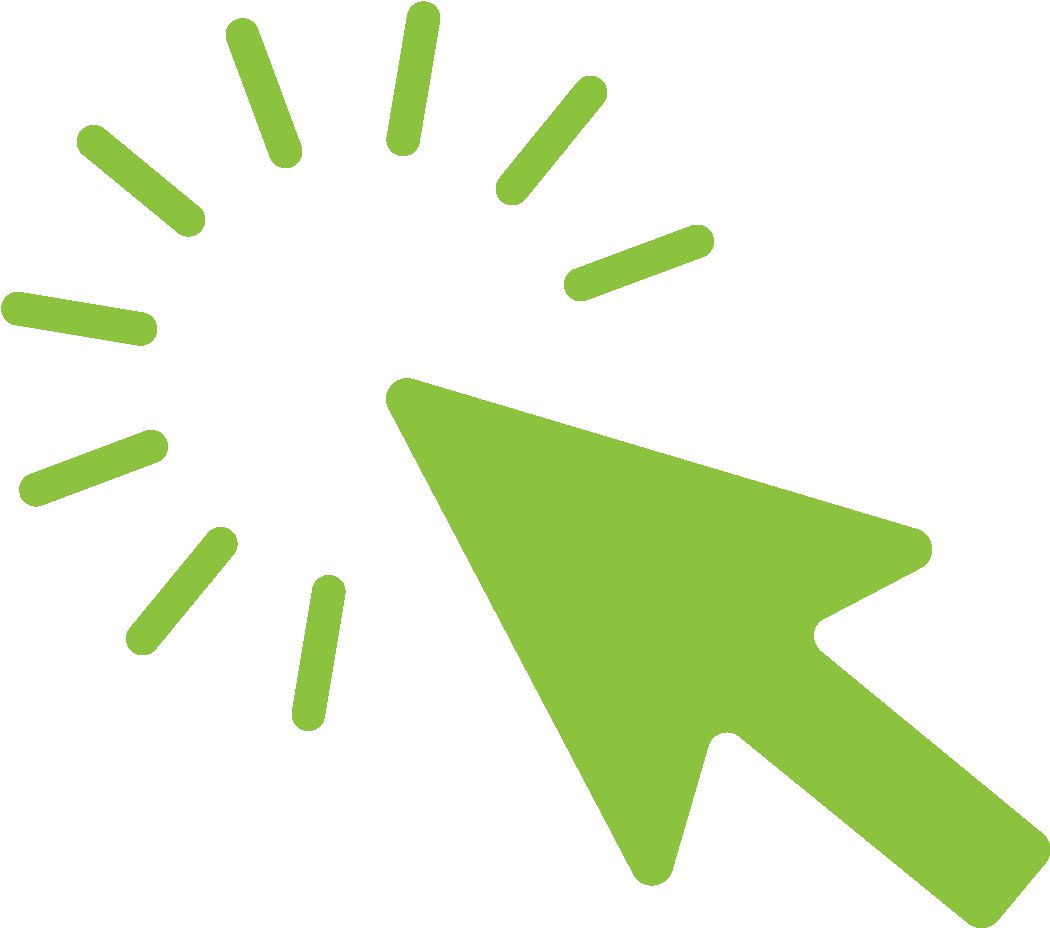 НА ГЛАВНУЮ
103
Взять отсрочку на 6 месяцев смогут участники обоих этапов программы ФОТ 3.0. В течение этого времени можно не вносить ежемесячные платежи и проценты по кредиту.


Напомним, предприятия и организации из наиболее пострадавших отраслей могли получить льготные кредиты по ставке 3%. Первый этап по программе был с 9 марта по 1 июля 2021 года, на срок до 12 месяцев. Второй этап – с 1 ноября по 30 декабря 2021 года, на срок до 18 месяцев.


Что нужно сделать? 
Обратиться до 30 сентября 2022 года в ваш банк с заявлением и указать, на сколько месяцев хотите взять отсрочку (не более 6).


Условия: важно даже на время отсрочки сохранить не менее 90% рабочих мест.


Как проверят сохранение численности? Этот показатель будет контролироваться через данные ФНС. Учитывается общее количество сотрудников в квартале (по данным раздела 3 формы РСВ). 


Планируется, что мера поможет сохранить 741 тыс. рабочих мест в более чем 40 тыс. компаний.
НА ГЛАВНУЮ
104
Если у вас нет залогового имущества (или его не хватает), можно воспользоваться «зонтичным» поручительством «Корпорации МСП» и поручительством региональных гарантийных организаций (РГО).

Ранее «зонтичное» поручительство покрывало 50% суммы кредита, но теперь к этому можно добавить поручительства РГО (это от 20% до 40%), которые есть в каждом регионе и чаще всего располагаются в центрах «Мой бизнес». Адреса тут.

- 50+20 = 70% для всех отраслей.
- 50+40 = 90% для начинающих и молодых предпринимателей.

Что нужно сделать?

1. Обратиться в один из банков-партнеров с запросом на кредит под совместное поручительство Корпорации и РГО. В программе участвуют 10 банков: «Открытие», ВТБ, «Сбербанк», РНКБ, «Промсвязьбанк», «Альфа-банк», «Совкомбанк», «МСП Банк», «АК Барс Банк» и банк «Зенит».

Напомним, чтобы получить «зонтик», ходить никуда не надо. Он выдаётся мгновенно в «одном окне» банка, куда вы обратитесь за кредитом, так как весь документооборот между участниками оцифрован.

2. Оформить поручительство РГО в самой РГО.

На какие льготные программы распространяется мера?

- «ПСК Инвестиционная» (Ставка: до 15% для малого и микробизнеса, до 13,5% – для среднего. Срок кредита – до 3 лет. Размер кредита: от 3 млн до 2 млрд рублей для МСП, до 500 тыс. рублей – для самозанятых).
- «ПСК Оборотная» (Ставка: до 15% для малого и микробизнеса, до 13,5% – для среднего. Срок кредита – до 1 года. Размер кредита: для малого бизнеса – до 300 млн рублей, для среднего бизнеса – до 1 млрд рублей. Доступна МСП и самозанятым, работающим в любых отраслях).
- «Программа 1764» (Кредиты можно взять на конкретные цели. Доступна МСП и самозанятым из приоритетных отраслей).

Подробнее условия программ доступны по ссылке.
НА ГЛАВНУЮ
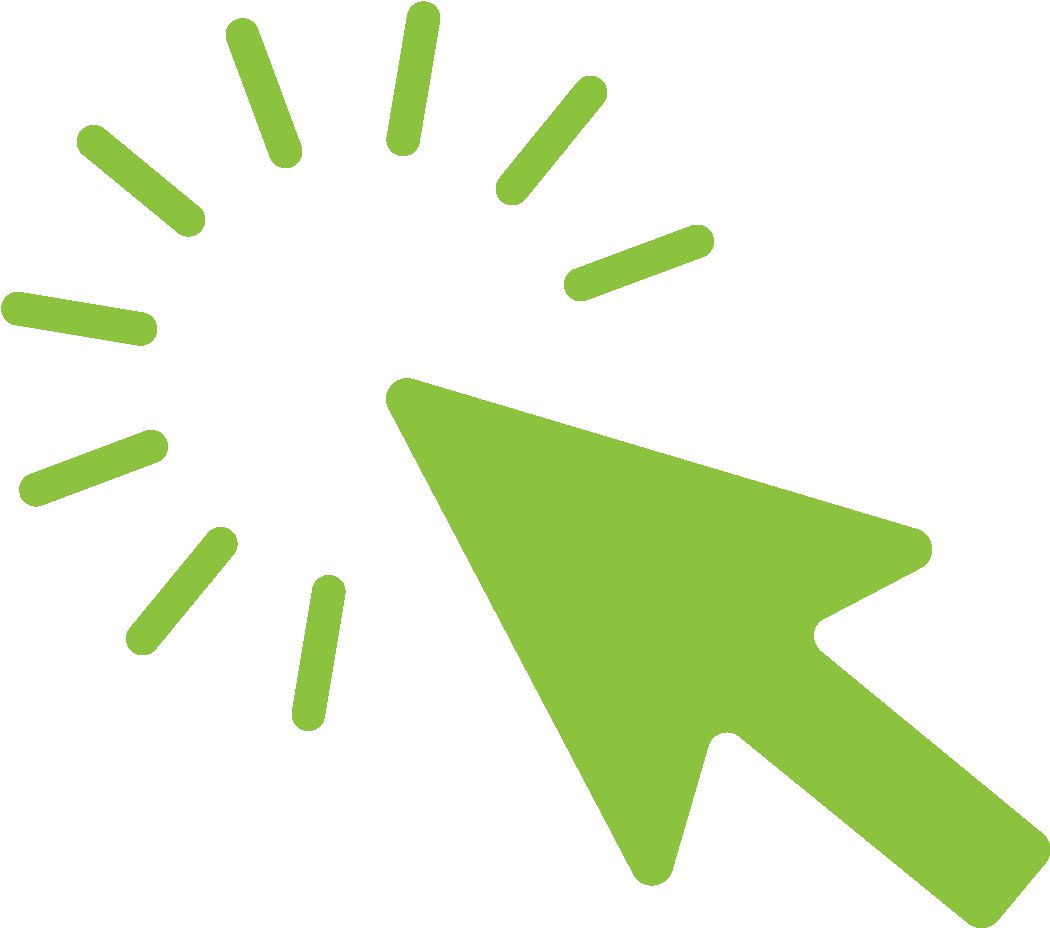 105
Рассказываем о принятых Правительством решениях в части регулирования налогового законодательства в условиях санкционного давления.


Все налогоплательщики смогут перейти на уплату авансовых платежей исходя из фактического финансового результата
Налоговые органы не планируют привлекать пользователей ККТ к ответственности
Не является нарушением отсутствие бумажного чека
Амнистия капитала (4 этап). Подача специальной декларации в рамках амнистии капитала гарантирует освобождение от налоговой, уголовной, административной ответственности за совершение отдельных правонарушений
Ограничение уголовных дел по налоговым преступлениям (органы следствия не смогут возбуждать уголовные дела без материалов проверок)
С 1 июля 2022 года установлена возможность применения специального налогового режима и автоматизированной упрощенной системы налогообложения (АУСН), предусматривающей освобождение от налога на имущество и НДС, в том числе от налога на прибыль, НДФЛ с некоторыми ограничениями и др.

Документы, вводящие эти нормы в силу:

Федеральный закон от 25.02.2022 № 17-ФЗ
Федеральный закон от 09.03.2022 № 48-ФЗ

НДС

Ставка по НДС в размере 0% устанавливается на 5 лет в отношении услуг по предоставлению:

мест временного проживания в гостиницах и иных средствах размещения. При этом для новых и реконструированных гостиниц и иных средств размещения этот срок будет считаться с момента их ввода в эксплуатацию;
в аренду или пользование в ином праве объектов туристической индустрии, введенных в эксплуатацию после 1 января 2022 года.
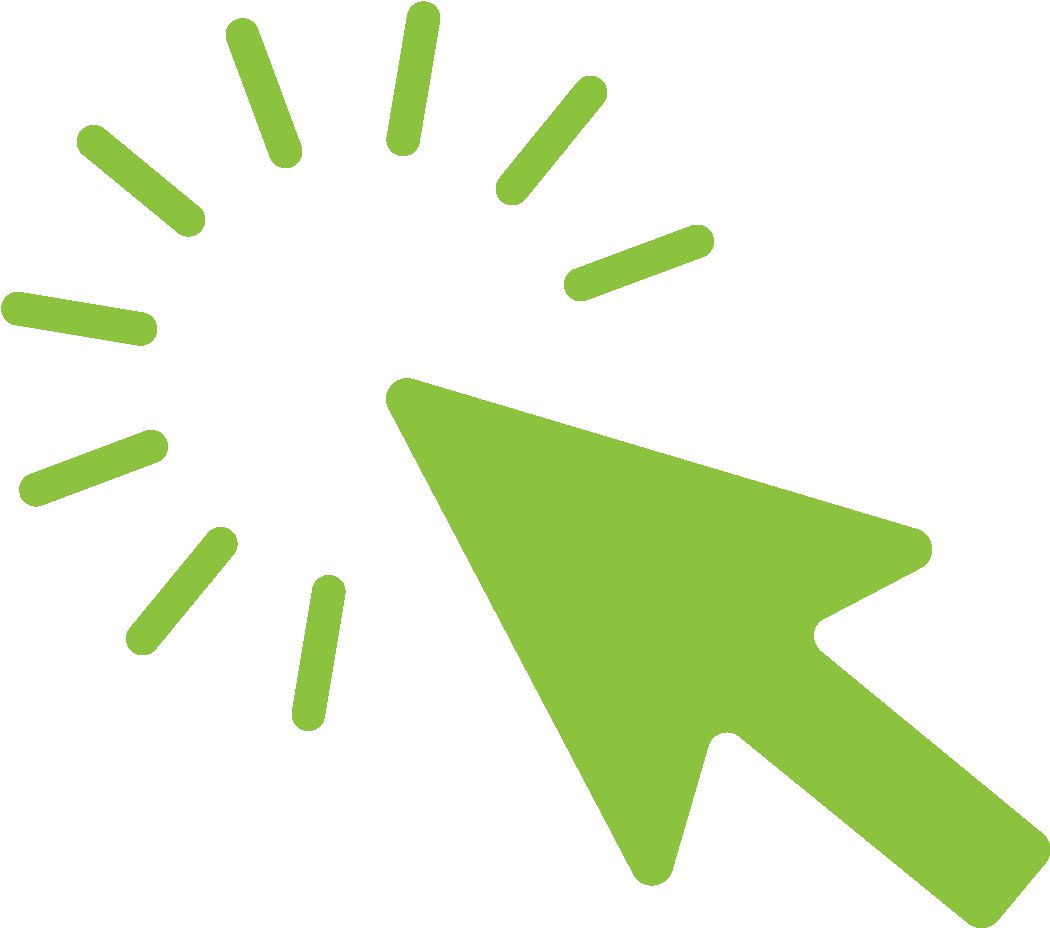 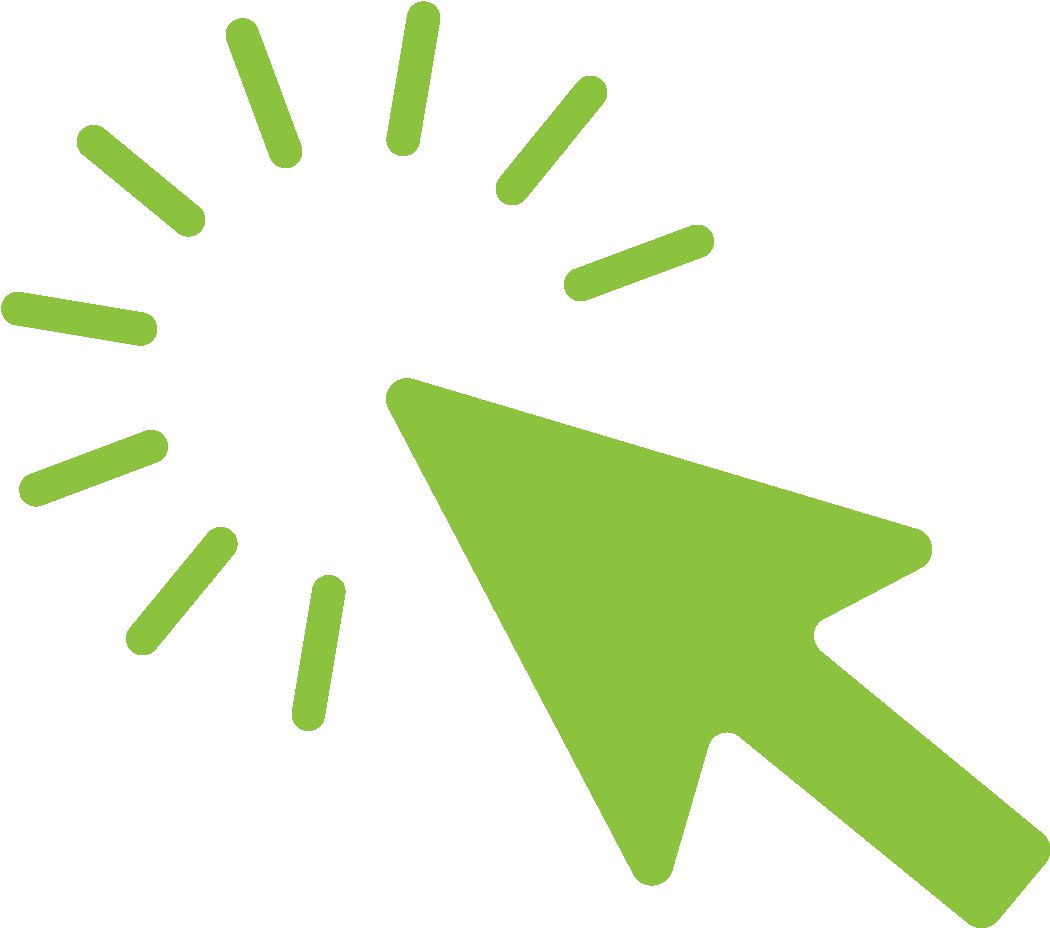 НА ГЛАВНУЮ
106
Далее
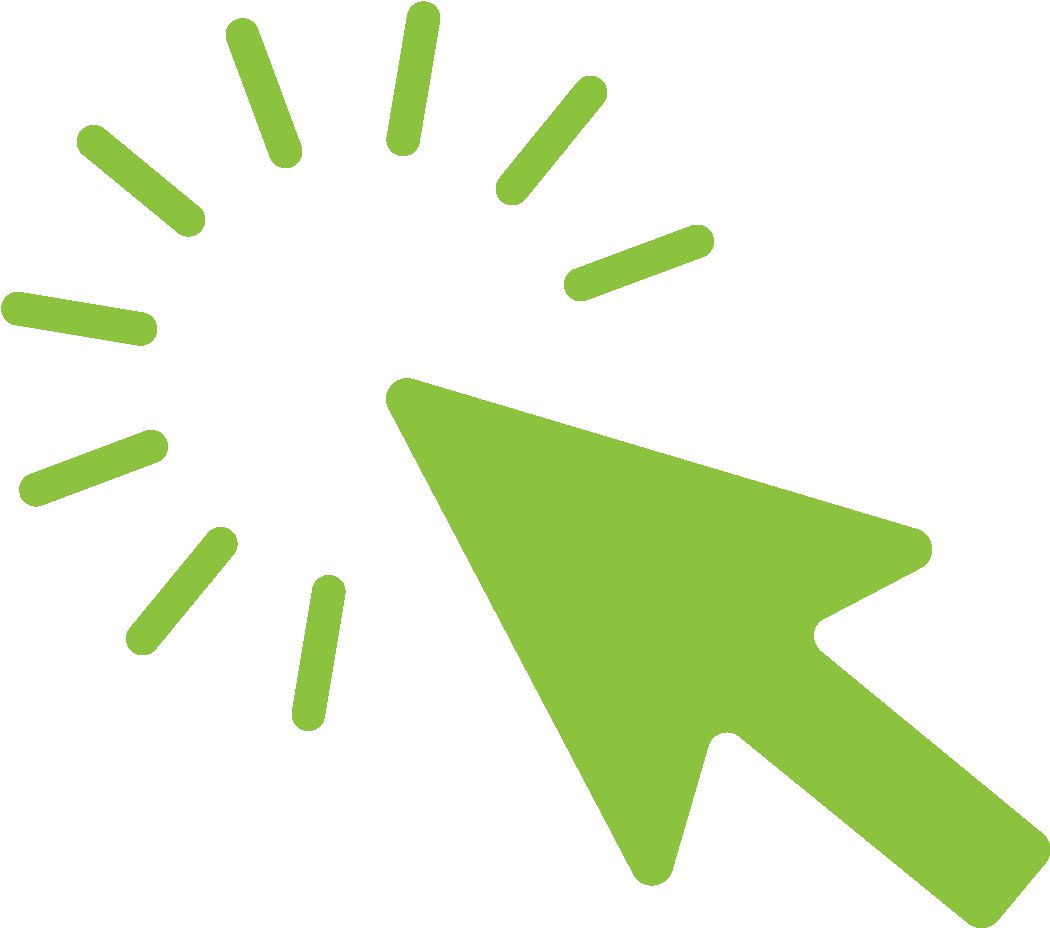 Налог на прибыль

При определении налоговой базы не включать в доходы величину прощенного в течение 2022 года иностранной компанией долга по договору займа, заключенному до 1 марта 2022 года. При этом положительная курсовая разница, возникшая в 2022–2024 гг., и отрицательная курсовая разница, возникшая в 2023–2024 гг., от переоценки требований (обязательств), выраженных в иностранной валюте, в том числе по требованиям по договору банковского вклада (депозита), учитывается при расчете налоговой базы по мере погашения указанной задолженности. В то же время на авансы указанное правило не распространяется.
В течение 2022 года налогоплательщикам, которые уплачивают ежемесячные авансовые платежи внутри квартала, разрешить перейти на их уплату исходя из фактической прибыли.
До 31 декабря 2023 года зафиксировать интервалы предельных значений процентных ставок по долговым обязательствам.
Установить ставку по налогу на прибыль в размере 0% для организаций отрасли информационных технологий в 2022–2024 гг.
На 2022–2023 гг. изменить порядок определения предельной величины процентов, которые уменьшают базу по налогу на прибыль по долговым обязательствам, возникшим до 1 марта 2022 года:

курс иностранной валюты, используемый для пересчета величины контролируемой задолженности, не может превышать официальный курс, установленный ЦБ РФ по состоянию на 1 февраля 2022 года;
при определении величины собственного капитала не учитываются положительные (отрицательные) курсовые разницы, возникшие при переоценке требований (обязательств) после 1 февраля 2022 года.

Документ, вводящий эти нормы в силу: Федеральный закон от 26.03.2022 № 67-ФЗ
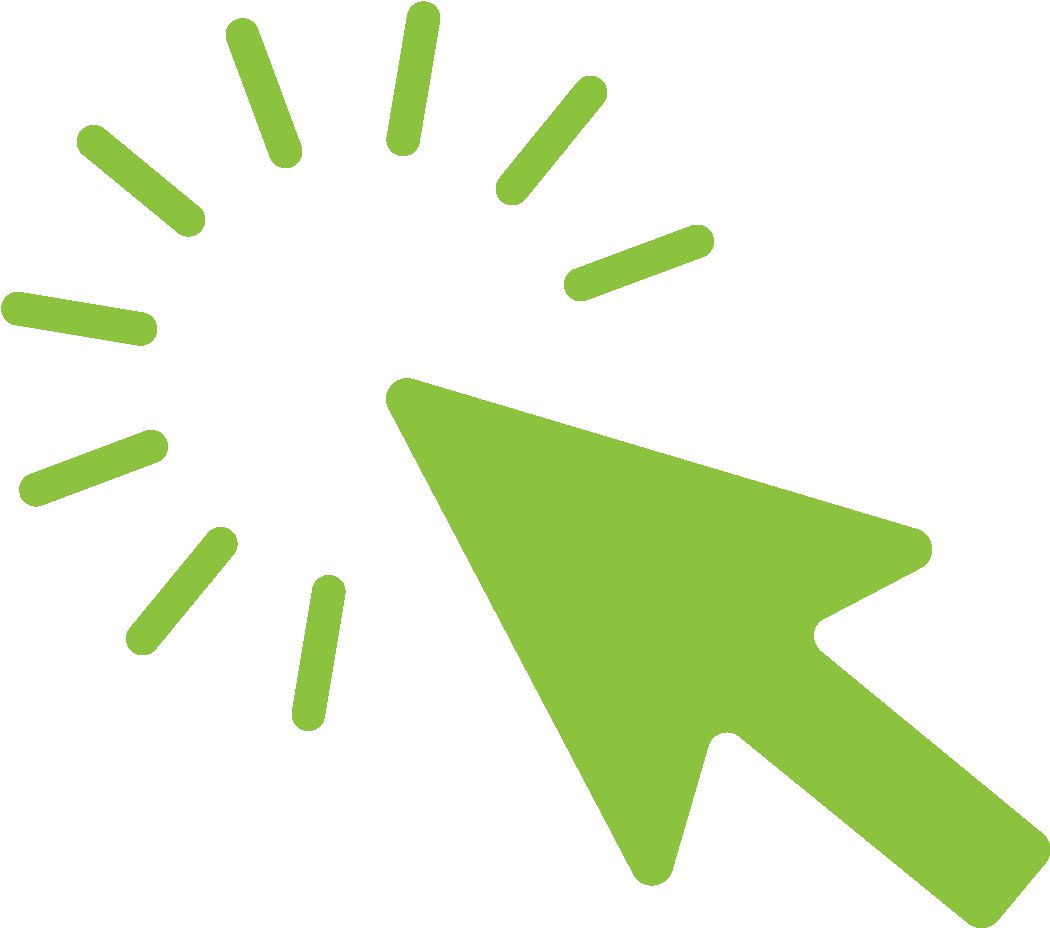 НА ГЛАВНУЮ
107
Далее
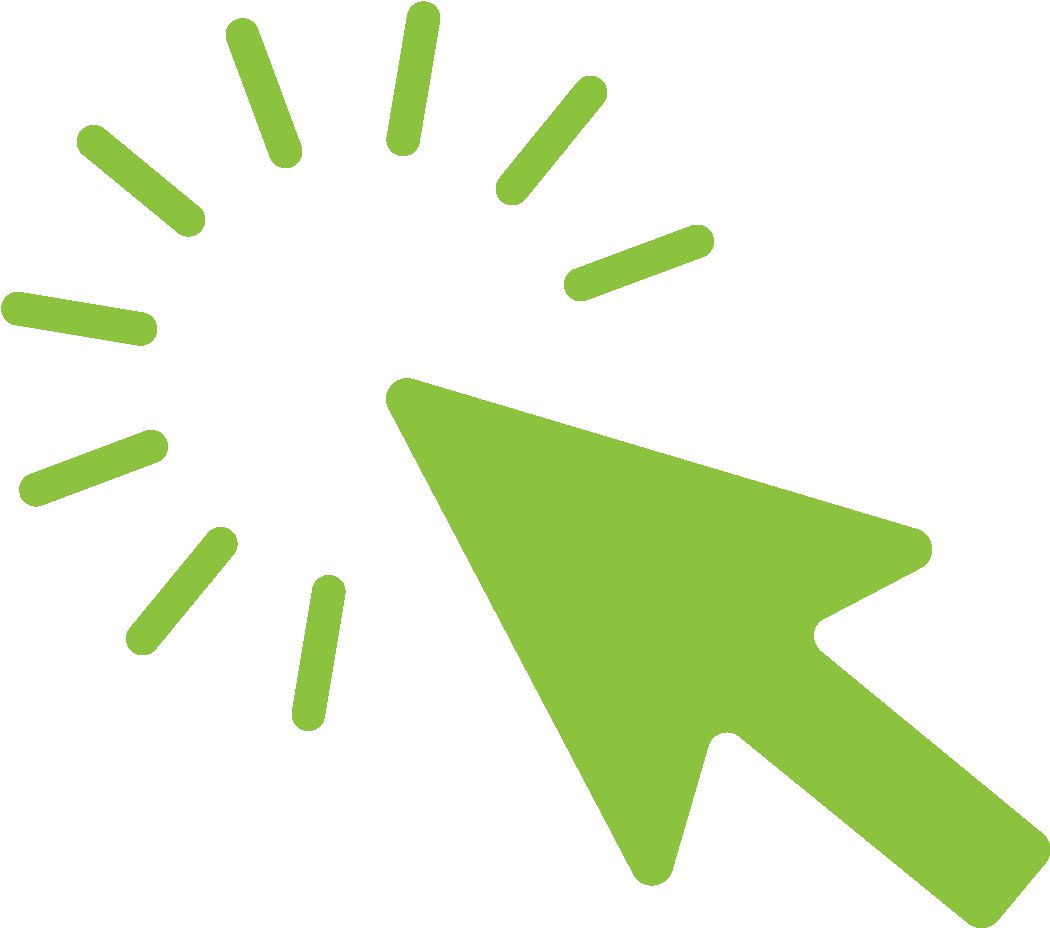 Отсрочки

Введена отсрочка уплаты утилизационного сбора для автопроизводителей Постановление Правительства РФ от 04.03.2022 № 287
Отмена НДФЛ с процентов по вкладам за 2021 и 2022 годы для «обычных» физических лиц
Если кадастровая стоимость объектов или земли увеличится, то для расчета налога на имущество организаций и земельного налога в 2023 году нужно будет использовать показатели, применяемые с 1 января 2022 года Федеральный закон от 26.03.2022 № 67-ФЗ
Продление срока уплаты авансового платежа по налогу на прибыль Постановление Правительства РФ от 25.03. 2022 № 470
Продление срока уплаты налога по упрощенной системе налогообложения при осуществлении определенных видов деятельности Постановление Правительства РФ от 30.03.2022 № 512
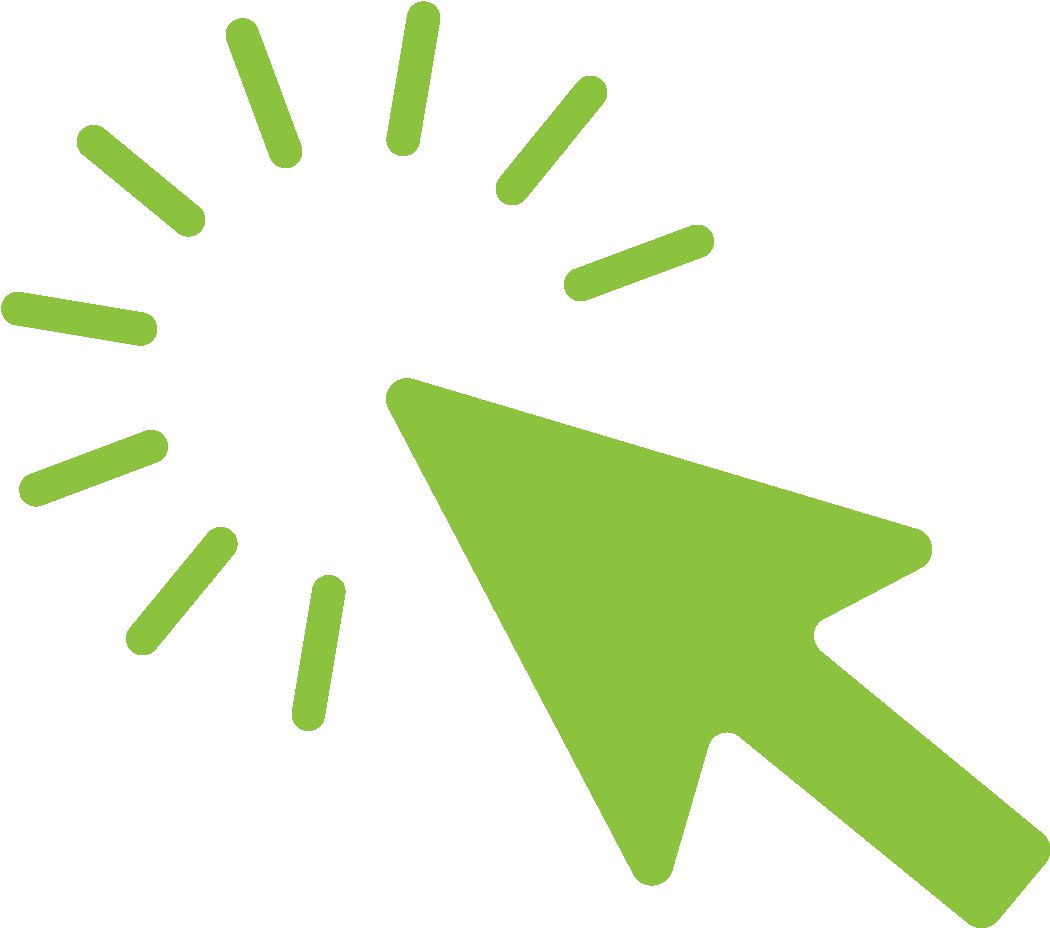 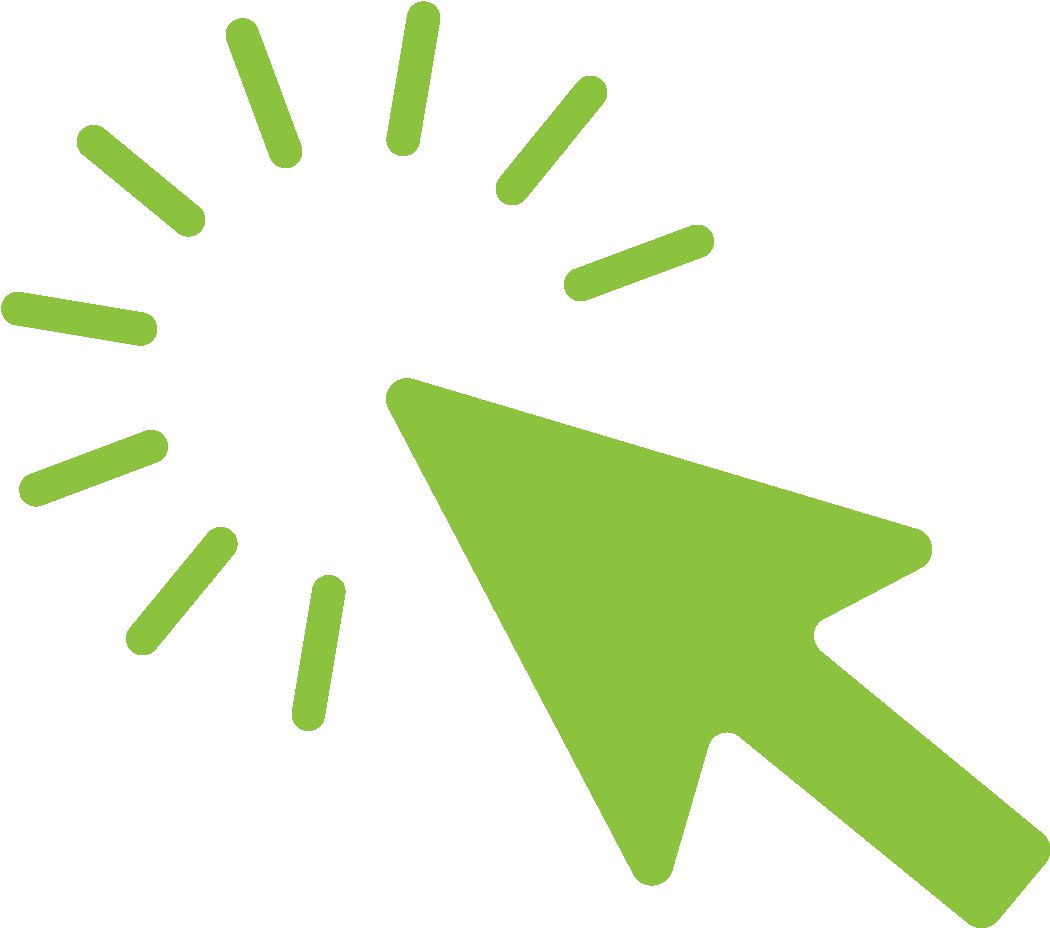 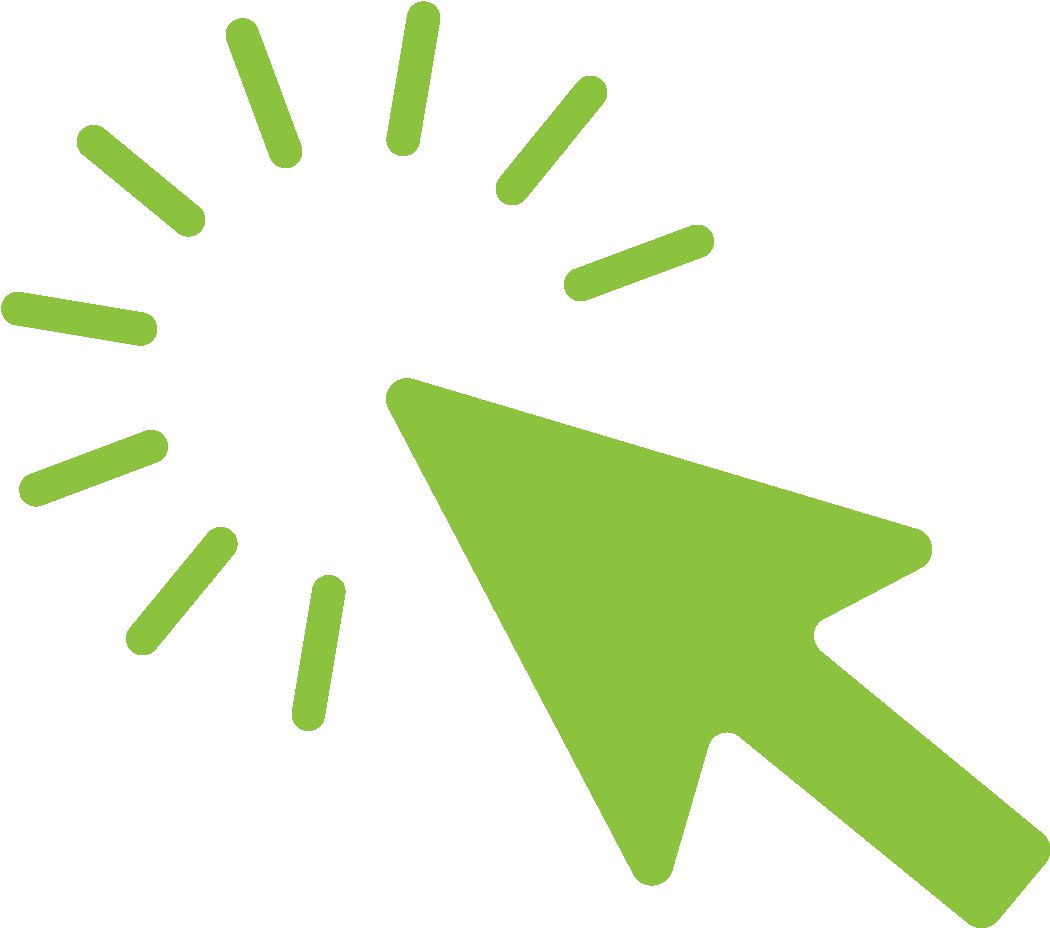 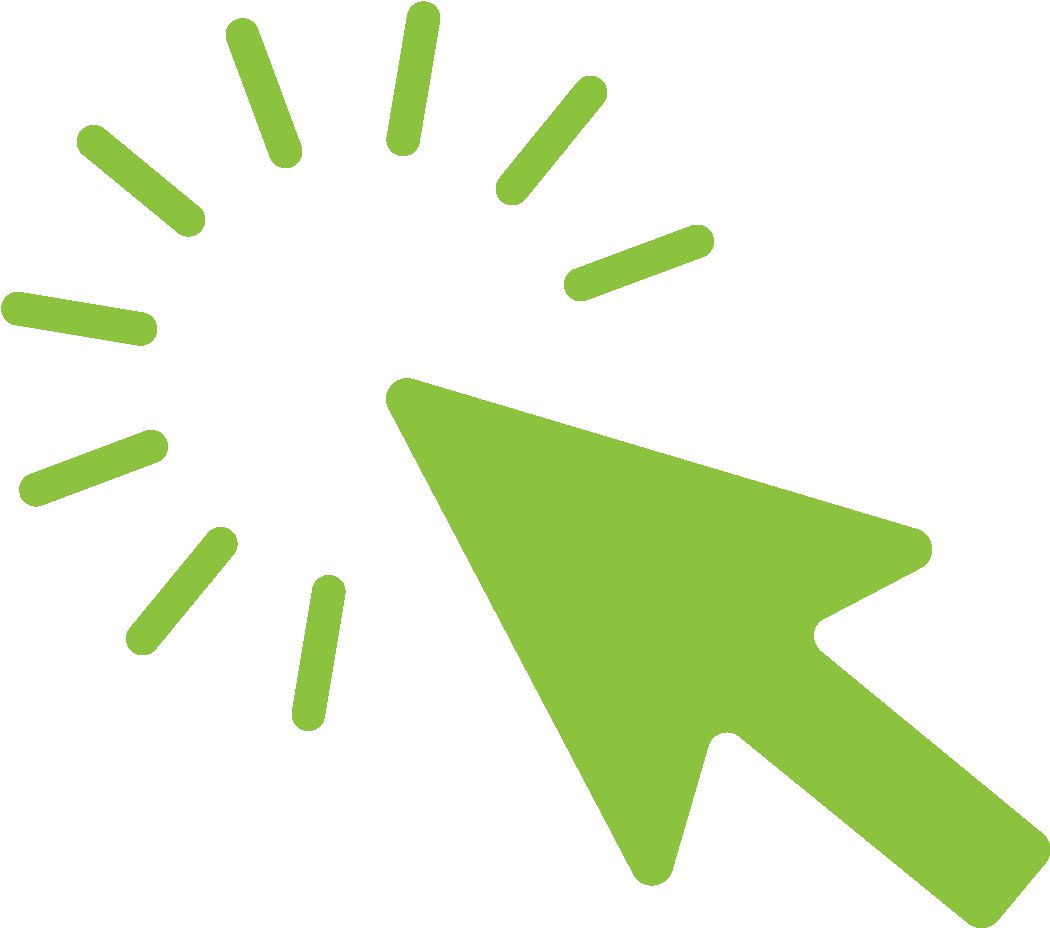 НА ГЛАВНУЮ
108
Рассказываем о принятых Правительством решениям в части снижения административной нагрузки на бизнес в условиях санкционного давления.


Предупреждение вместо штрафа при первом нарушении и возможность устранить недочеты (КоАП РФ)

Продление лицензий и разрешений. Правительство продлило на 12 месяцев действие срочных лицензий и иных разрешений, сроки действия которых истекли или истекают в период с 14 марта по 31 декабря 2022 г.

Снижение штрафов для малого бизнеса в два раза, до уровня, предусмотренного для ИП

Правила не будут применять, если:

на момент нарушения компания не числилась в реестре субъектов МСП как малая организация или микропредприятие
ИП отвечает аналогично организациям

Исключается двойная ответственность, когда одновременно штрафы накладываются и на должностное, и на юридическое лицо, даже если виноват только работник

Правила не будут применять, если:

нарушения выявили в ходе одного контрольно-надзорного мероприятия
ответственность установлена в одной статье (ее части) КоАП РФ или регионального закона

Введение принципа «одна проверка – одна санкция», чтобы штрафы за однотипные нарушения не суммировались в рамках одной проверки

Документы, вводящие эти нормы в силу:

Федеральный закон от 26.03.2022 № 70-ФЗ
Постановление Правительства РФ от 12.03.2022 № 353
НА ГЛАВНУЮ
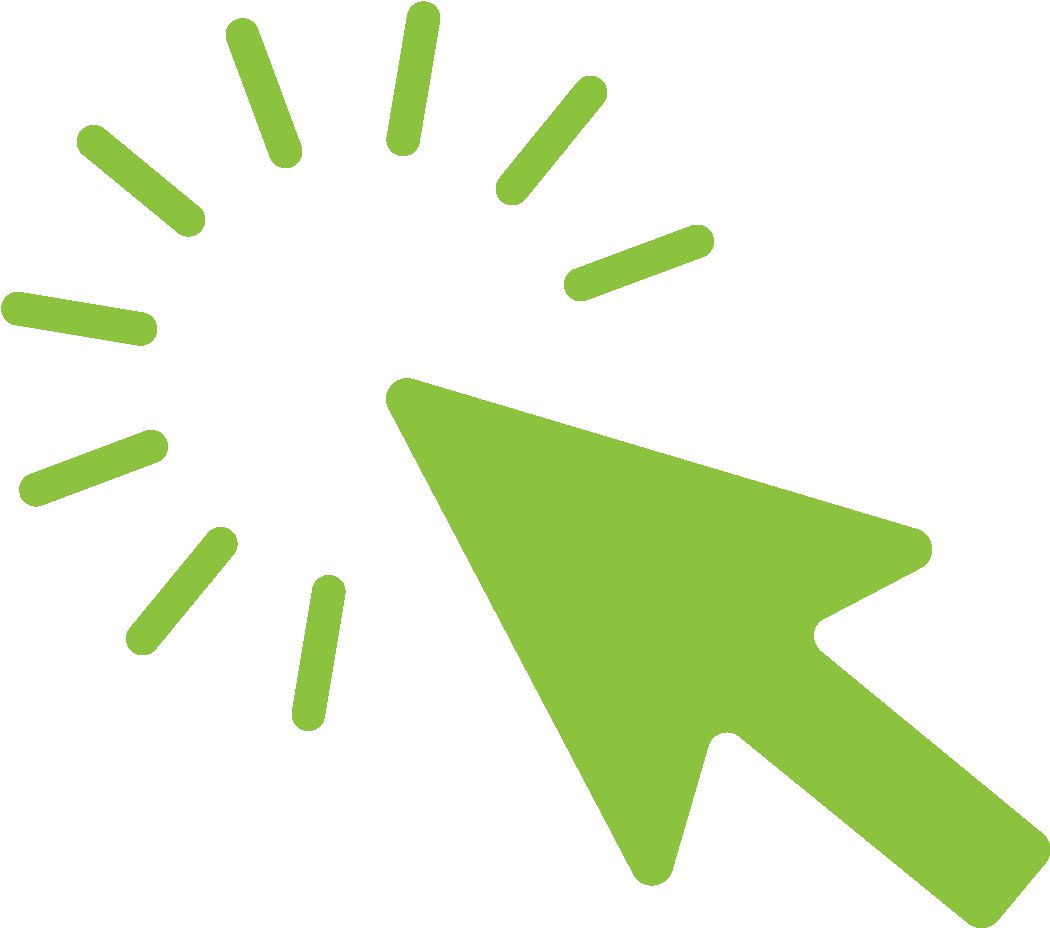 109
Далее
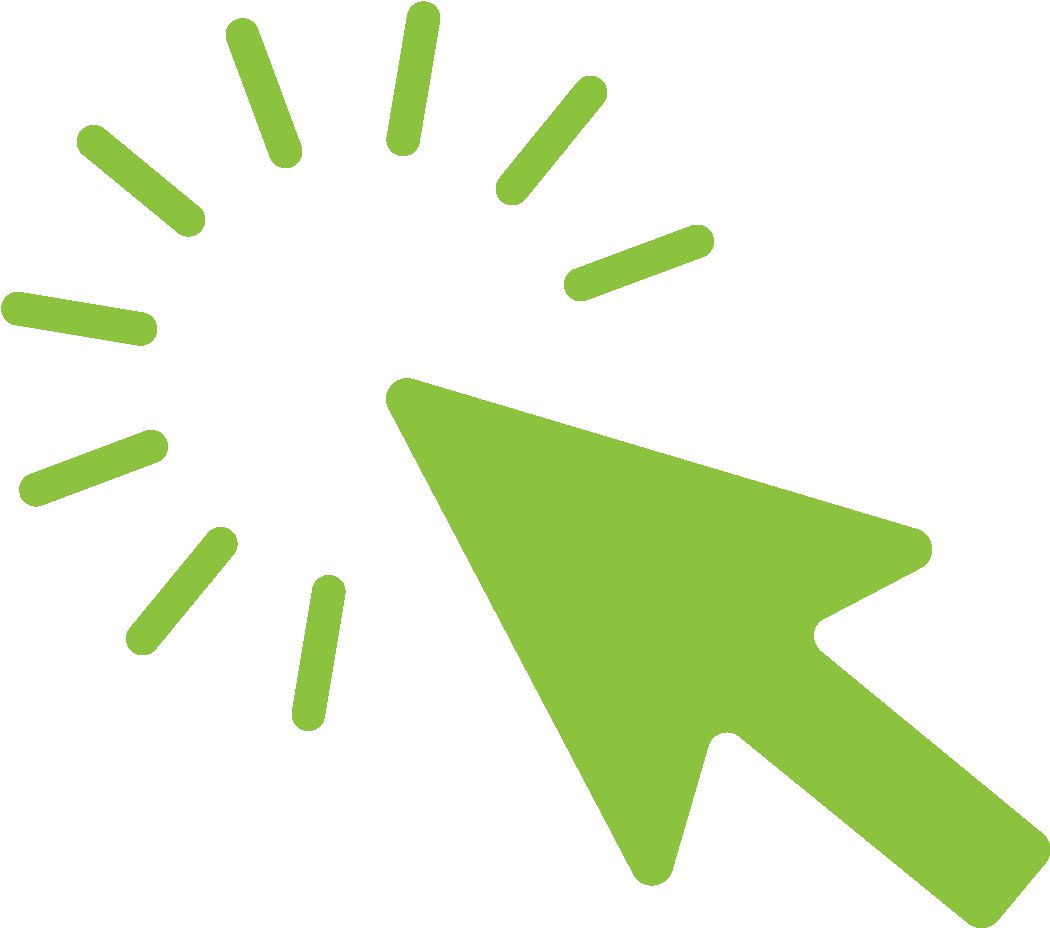 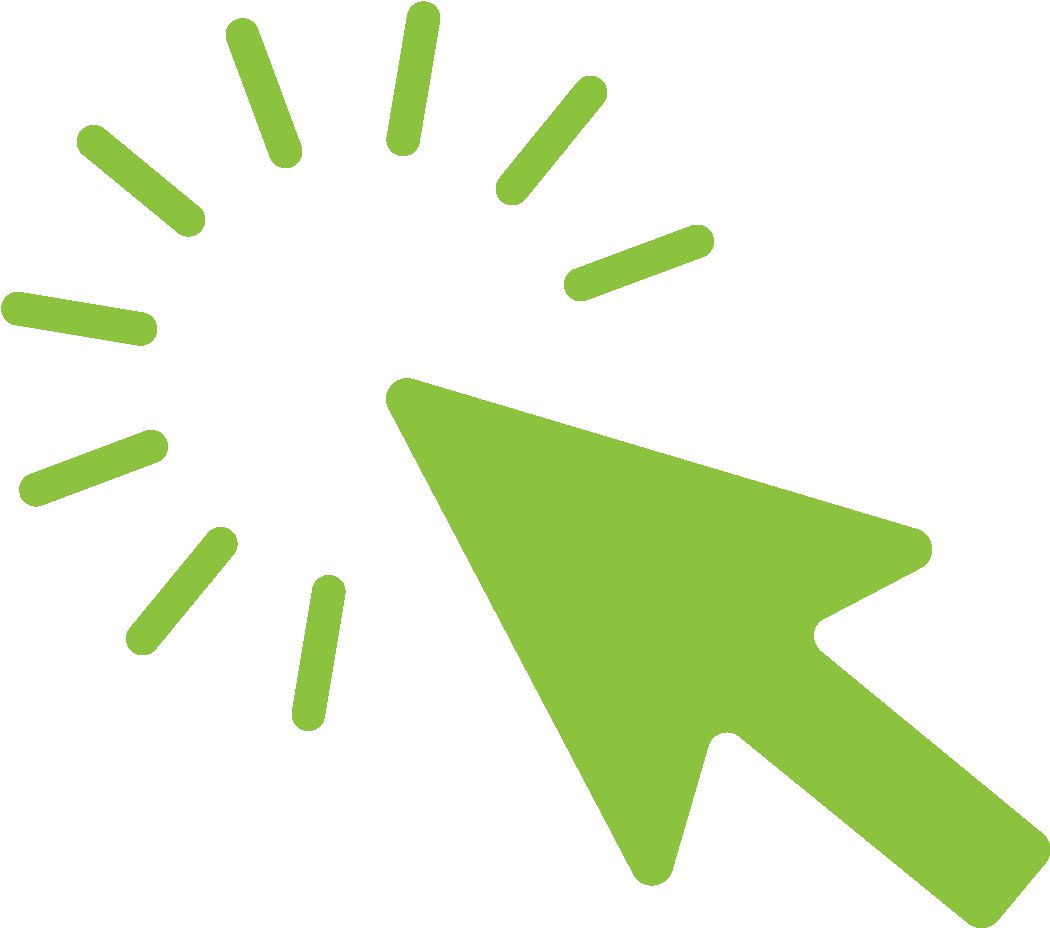 Налоговый контроль

Правительство РФ вправе в 2022 г.:
приостанавливать, отменять, переносить мероприятия налогового контроля
приостанавливать течение сроков, связанных с проведением налоговых проверок

ФНС России, проводя налоговый контроль цен и рассматривая заявления о заключении соглашений о ценообразовании, будет учитывать санкции и их влияние на контролируемые сделки.

ФНС России не будет привлекать к ответственности пользователей ККТ за отсутствие бумажного чека, если:
расчет зафиксирован на кассе
чековой ленты нет по независящим от пользователей ККТ обстоятельствам (временное отсутствие на рынке)

Документы, вводящие эти нормы в силу:

Федеральный закон от 09.03.2022 № 52-ФЗ
Письмо ФНС России от 05.03.2022 № ШЮ-4-13/2724@

Проверки

Плановые контрольные мероприятия в 2022 г. по общему правилу не проводятся

Допускаются плановые мероприятия в рамках:

санитарно-эпидемиологического контроля (надзора) в отношении определенных объектов, отнесенных к категории чрезвычайно высокого риска
пожарного надзора в отношении определенных объектов, отнесенных к категориям высокого и чрезвычайно высокого риска
надзора в области промышленной безопасности в отношении опасных производственных объектов II класса опасности
ветеринарного контроля (надзора) в области свиноводства
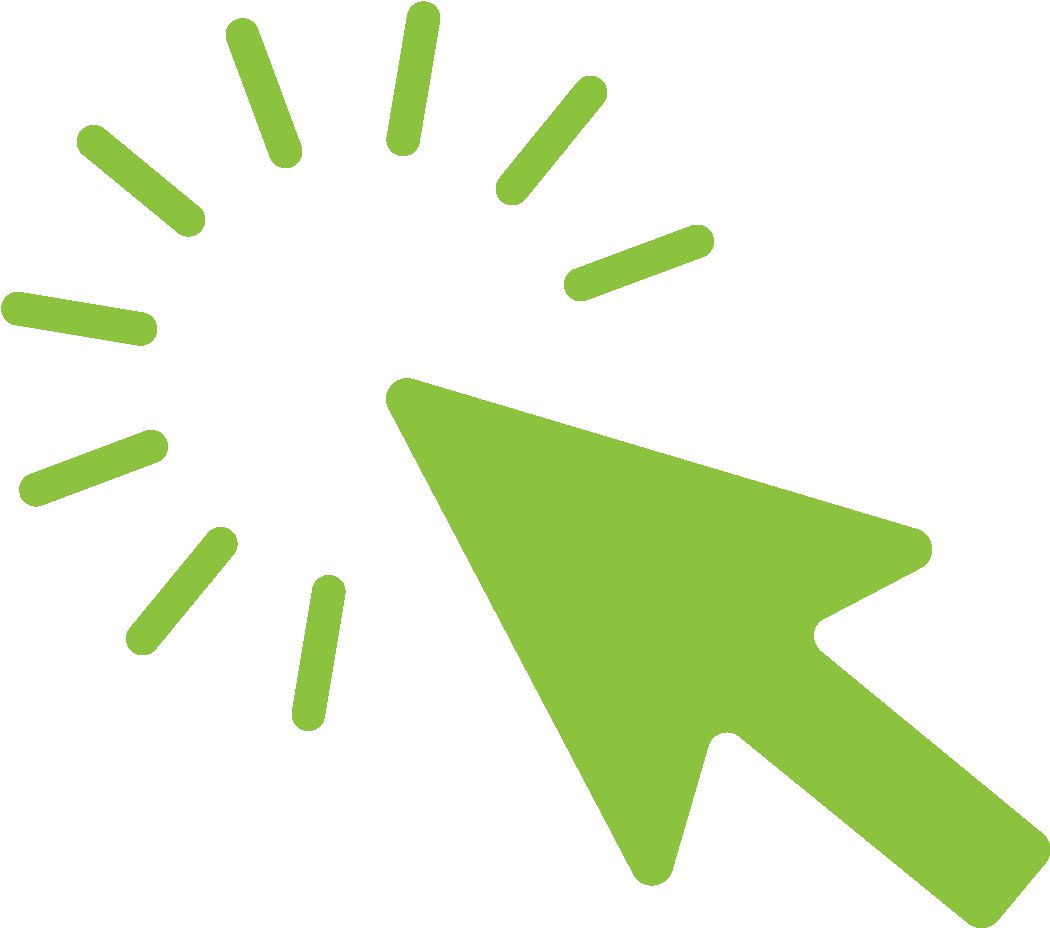 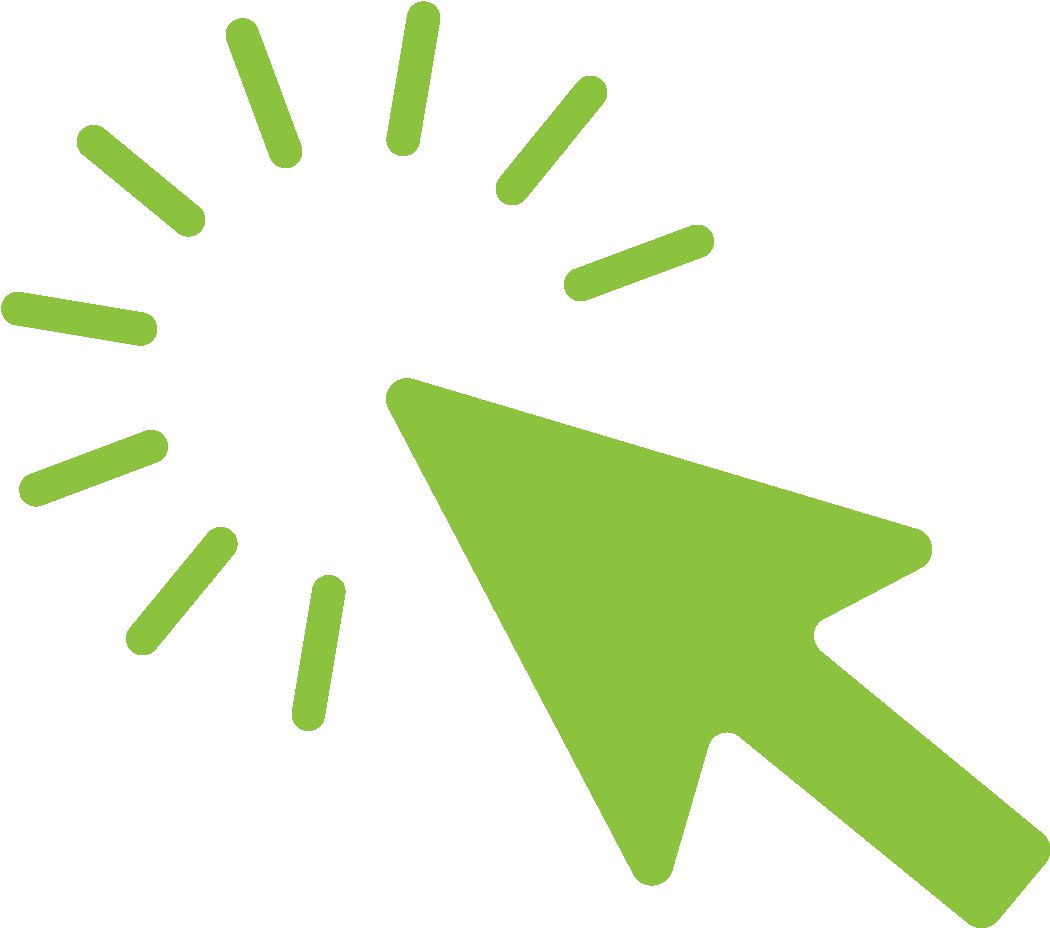 НА ГЛАВНУЮ
110
Далее
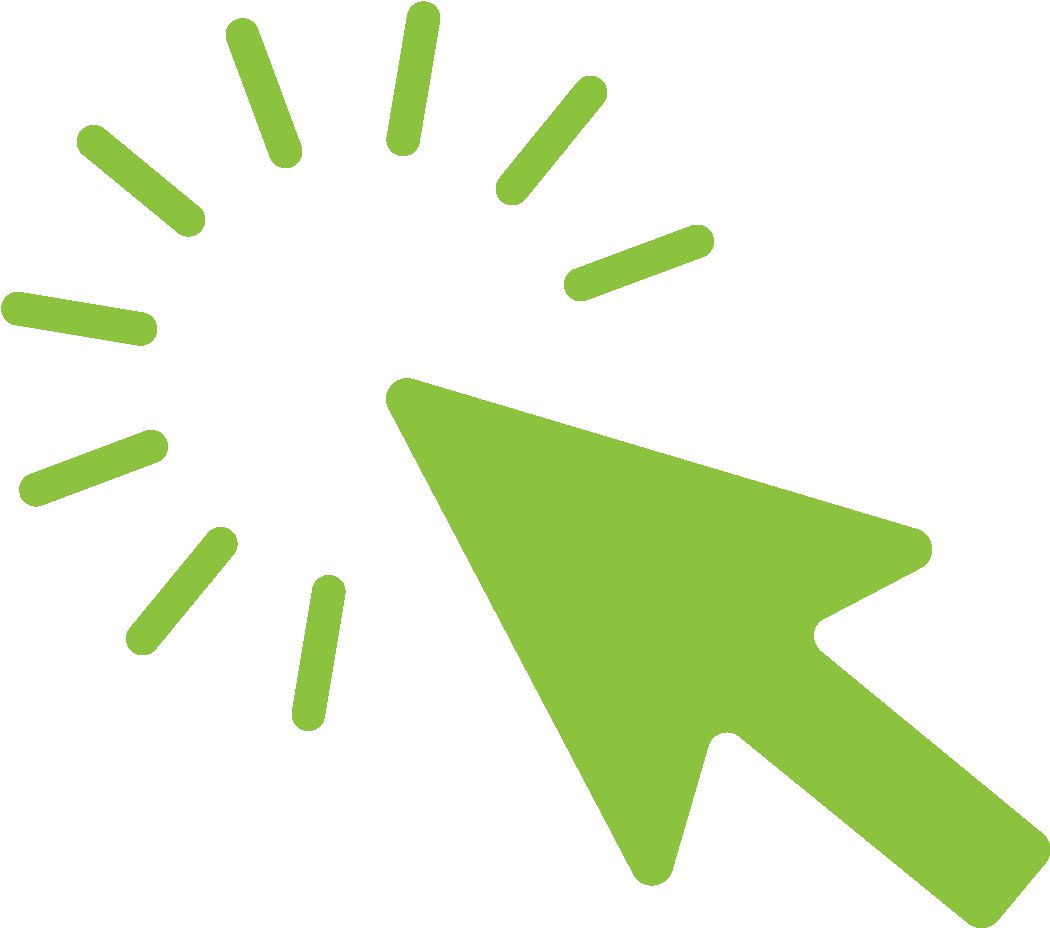 Вместо планового мероприятия возможен профилактический визит и иные профилактические мероприятия.

Продлен срок исполнения предписаний, выданных до 10 марта 2022 г. и действующих на эту дату. Он автоматически увеличивается на 90 календарных дней со дня истечения срока исполнения. Срок продления может быть увеличен

Внеплановые проверки (мероприятия) в 2022 г. проводятся только по определенному перечню оснований. Например, по согласованию с прокуратурой при угрозе:
причинения вреда жизни и тяжкого вреда здоровью граждан
обороне страны и безопасности государства
возникновения чрезвычайных ситуаций природного и (или) техногенного характера

Документы, вводящие эти нормы в силу:

Федеральный закон от 08.03.2022 № 46-ФЗ
Постановление Правительства РФ от 10.03.2022 № 336

Инспекции до 1 июня не блокируют операции по счетам

ФНС сообщила, что до лета налоговики не будут принимать решения о заморозке счетов при взыскании денег с должников. Ведомство также отметило, что налогоплательщики, которые понесли потери из-за ограничений, смогут обратиться в инспекцию, чтобы отложить меры взыскания до предельных сроков. Информация ФНС России от 10.03.2022.


Росреестр отменил до конца 2022 г. плановые контрольные (надзорные) мероприятия в рамках:
федерального земельного контроля (надзора)
федерального госконтроля (надзора) за саморегулируемыми организациями арбитражных управляющих и кадастровых инженеров

Информация Росреестра
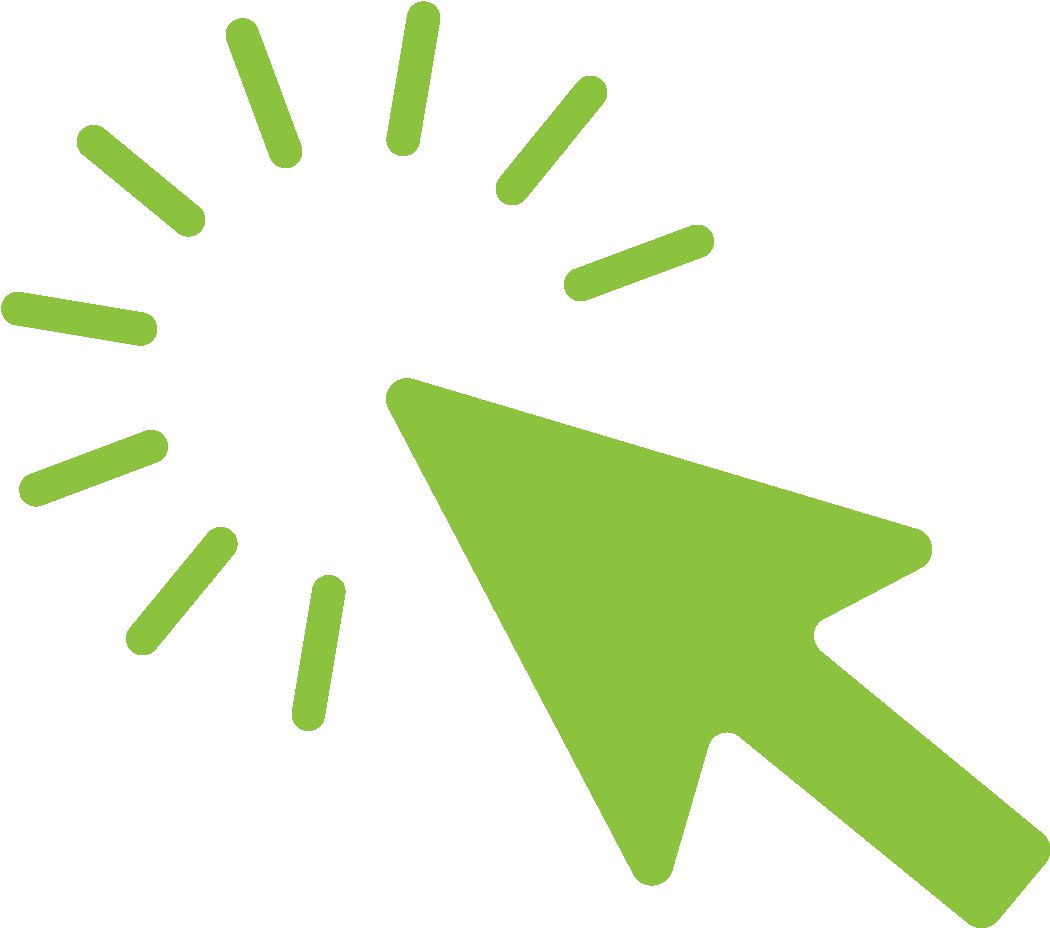 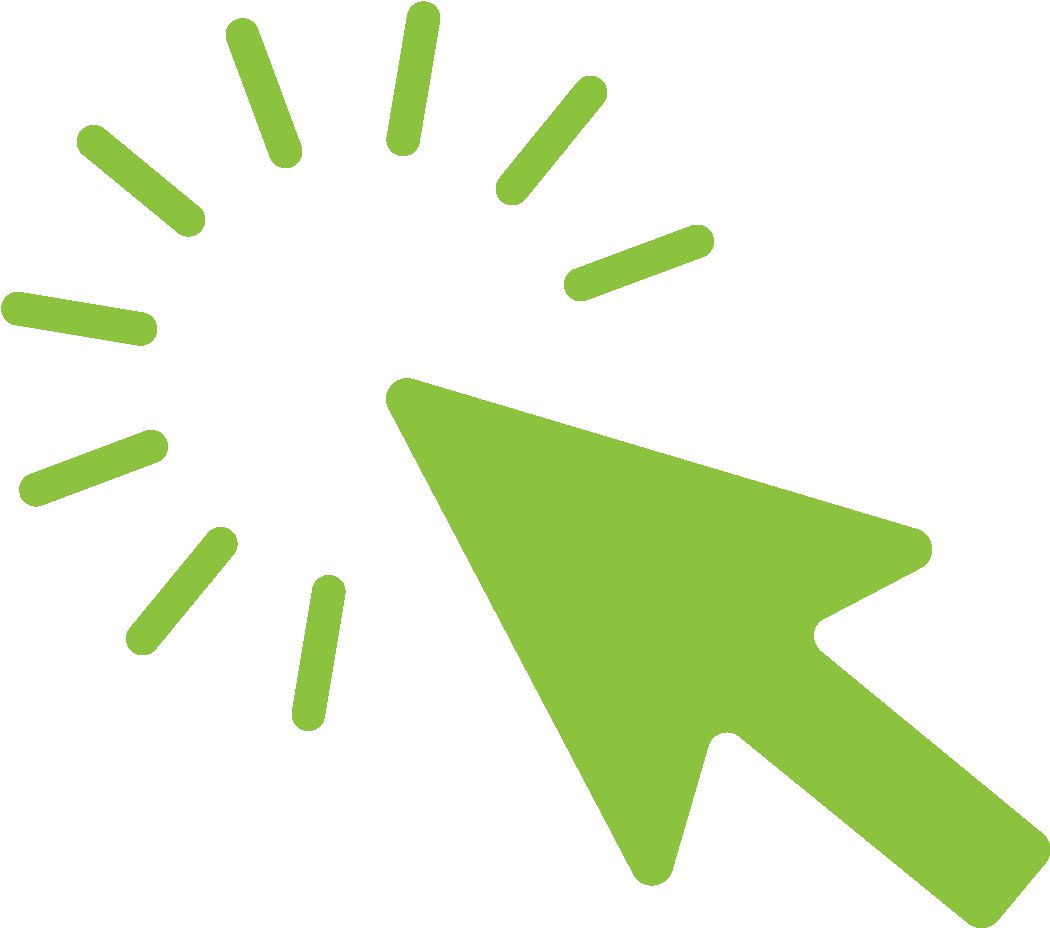 НА ГЛАВНУЮ
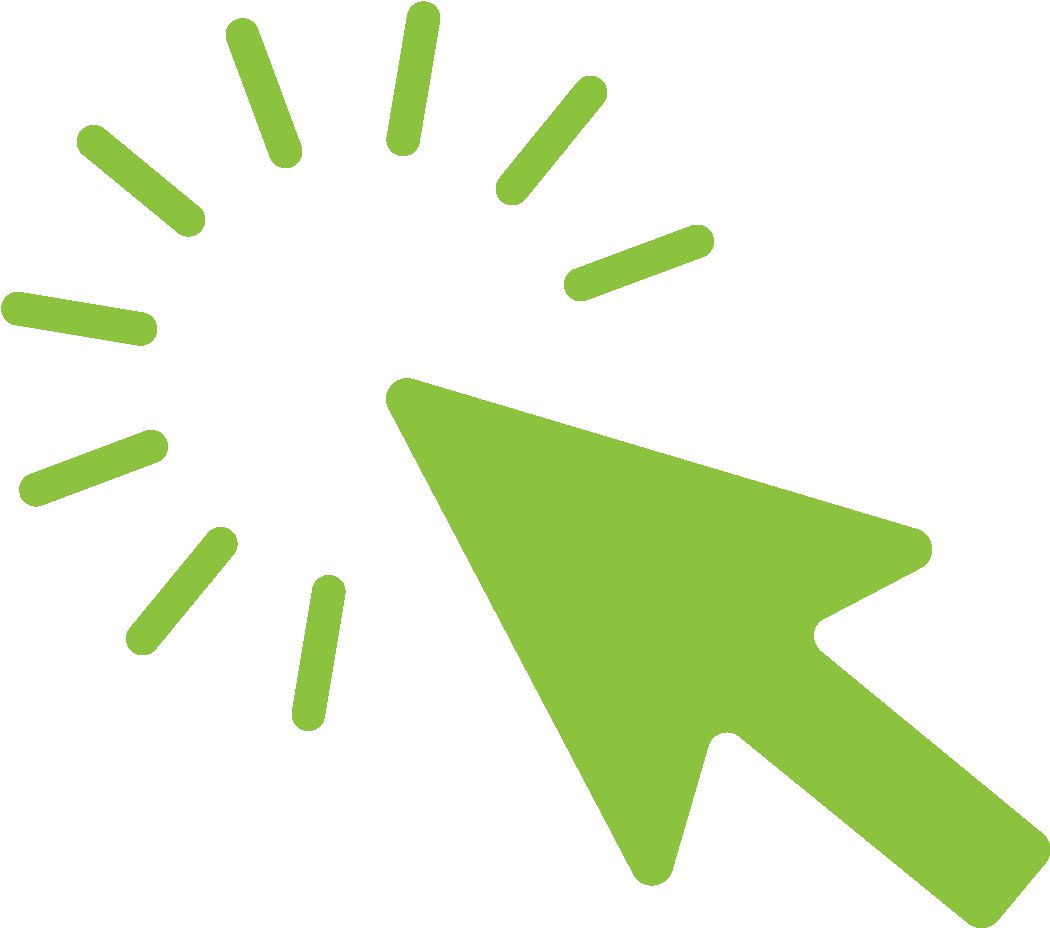 111
Далее
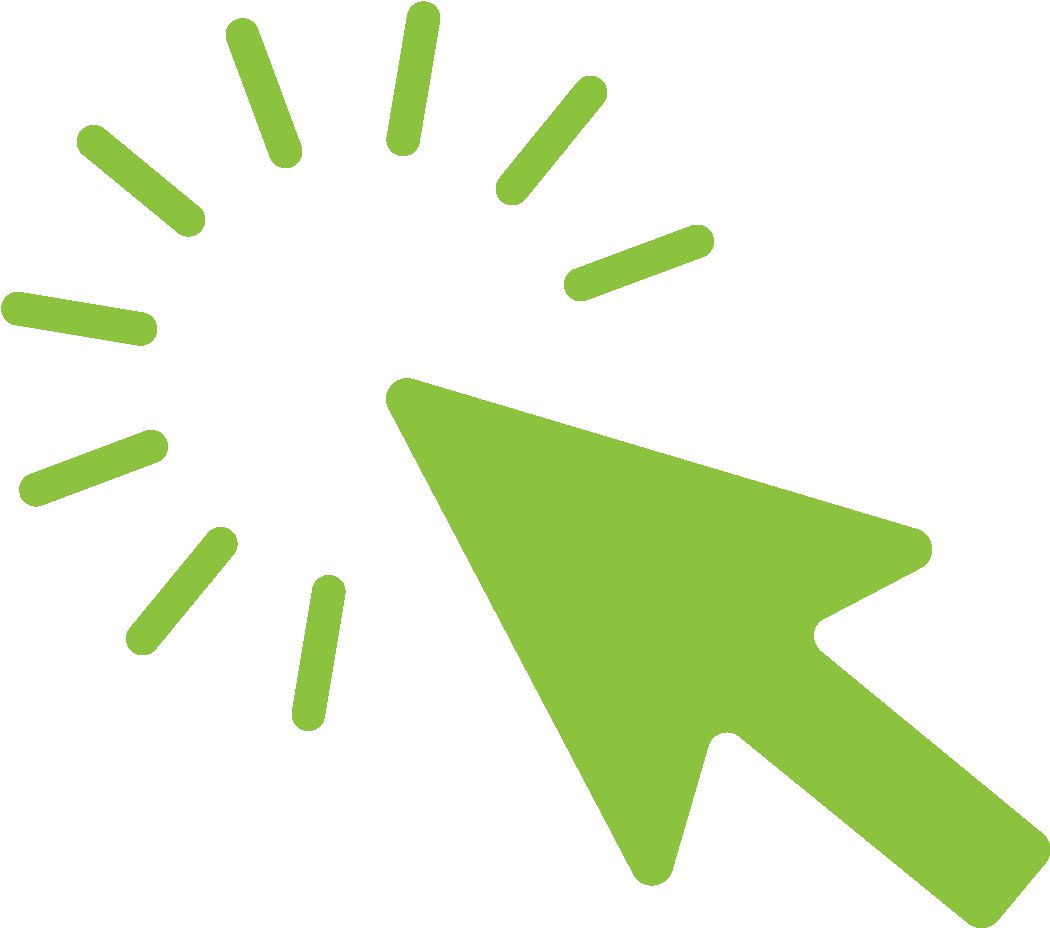 Мораторий на банкротство

С 1 апреля вводится мораторий на возбуждение дел о банкротстве по заявлениям кредиторов. Он продлится 6 месяцев и коснется организаций и ИП, за исключением застройщиков по ДДУ, включенных в реестр проблемных активов.


Постановление Правительства РФ от 28.03.2022 № 497


Обязательная маркировка

До 1 декабря 2023 г. отложено введение обязательной маркировки молочной продукции для фермерских хозяйств и сельскохозяйственных кооперативов.
Участники оборота молочной продукции и упакованной воды, приобретающие молочную продукцию или воду для использования в целях, не связанных с ее последующей реализацией (продажей), освобождаются от необходимости отправлять информацию об этом в систему мониторинга маркировки до 30 ноября 2023 г. включительно.
Установлено, что продовольственные магазины до 1 сентября 2022 г. не будут передавать информацию в систему мониторинга маркировки о проданной молочной продукции, а до 1 марта 2023 г. – о проданной упакованной воде.

Постановление Правительства РФ от 26.03.2022 года № 477
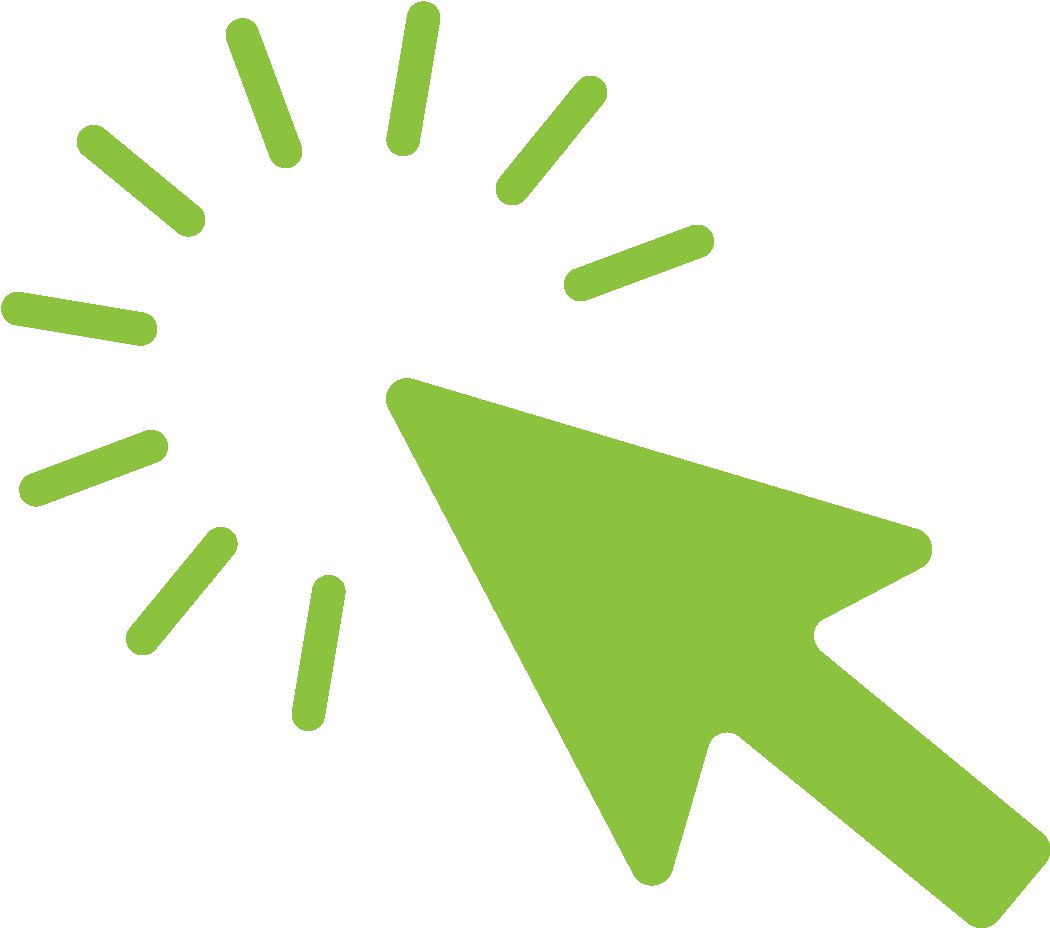 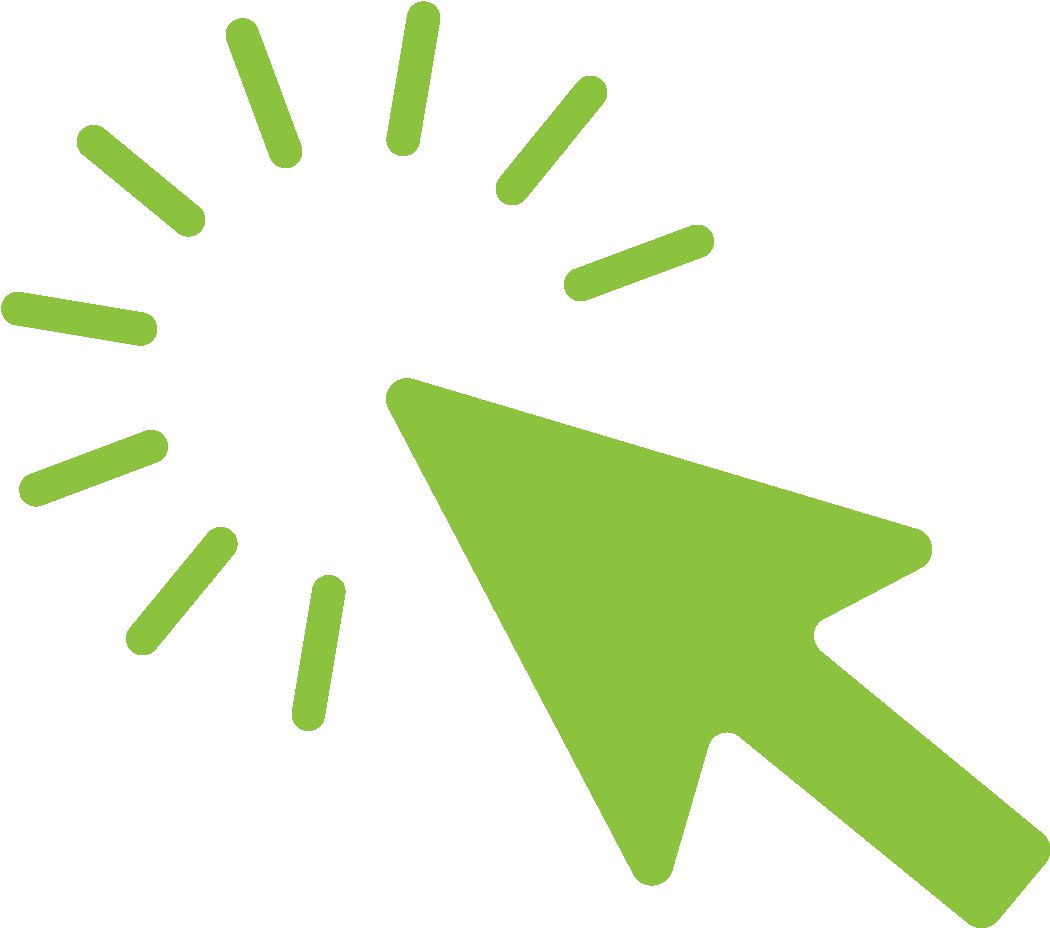 НА ГЛАВНУЮ
112
Президент РФ установил комплекс мер для ускоренного развития IT-отрасли. В частности, Правительству РФ поручено:

установить аккредитованным IT-компаниям нулевую ставку по налогу на прибыль на период до 31 декабря 2024 г.;
предоставить отдельным IT-компаниям налоговые льготы и преференции;
установить категории граждан РФ, на которых распространяется отсрочка от призыва на военную службу на период работы в аккредитованной IT-компании, и порядок предоставления права на нее;
обеспечить ежегодное выделение средств на предоставление грантов для поддержки перспективных разработок отечественных IT-решений;
обеспечить предоставление аккредитованным IT-компаниям льготных кредитов по ставке, не превышающей 3%, на обеспечение их текущей деятельности и реализацию новых проектов;
обеспечить консолидацию и стимулирование закупок критически важных отечественных IT-разработок, которые проводятся для государственных и муниципальных нужд или отдельными видами юрлиц, а также упрощение порядка проведения таких закупок;
упростить процедуру трудоустройства иностранцев, привлекаемых для работы в аккредитованных IT-компаниях, и получения этими гражданами вида на жительство;
выделить средства аккредитованными IT-компаниям для улучшения жилищных условий отдельных сотрудников и повышения их зарплаты. Сотрудники таких компаний получат возможность оформить льготную ипотеку;
освободить аккредитованные IT-компании на срок до трех лет от налогового, валютного контроля, других видов государственного контроля (надзора) и муниципального контроля.

Указ Президента Российской Федерации от 02.03.2022 № 83

ФНС приостановила выездные проверки IT-компаний


Выездные проверки не проводят до 3 марта 2025 г. Это касается и повторных проверок. У IT-компании должна быть аккредитация.
Исключение составляют контрольные мероприятия, которые назначили с согласия руководства вышестоящего налогового органа или ФНС.

Письмо ФНС России от 24.03.2022 № СД-4-2/3586@
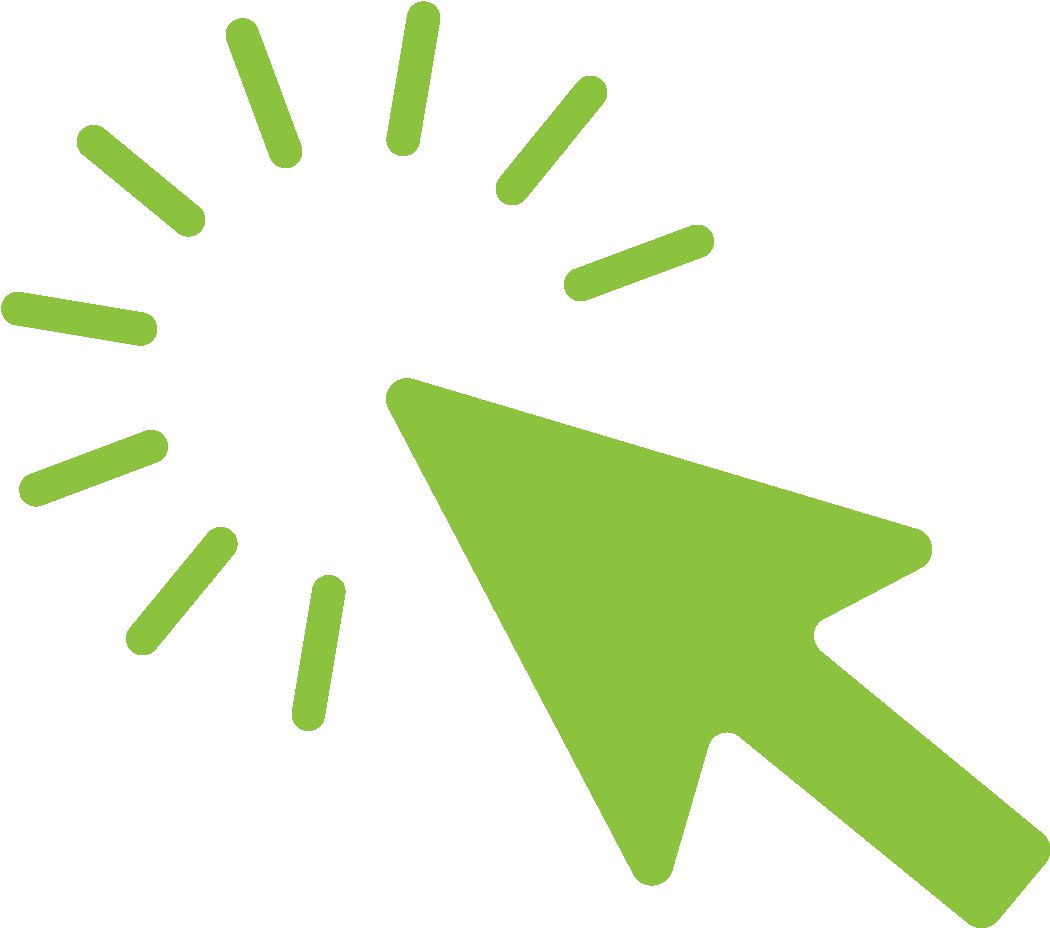 НА ГЛАВНУЮ
113
Далее
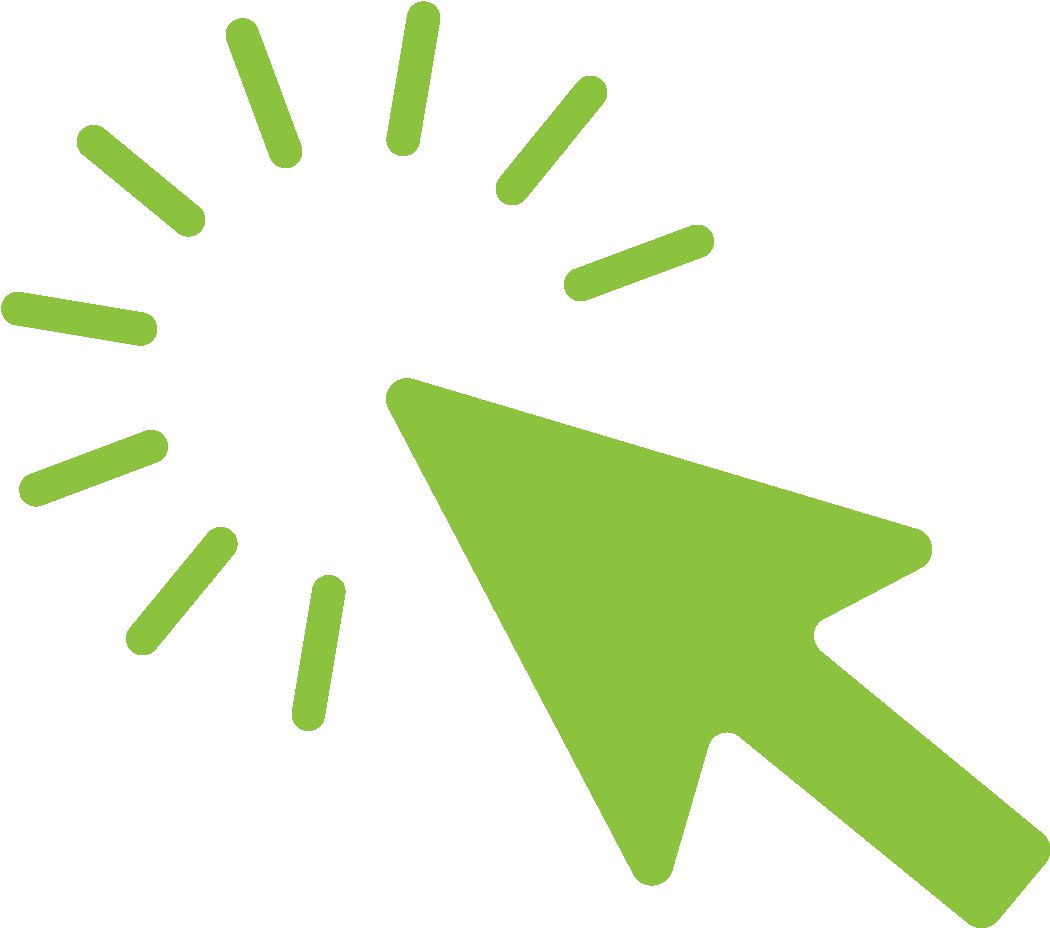 Для IT-компаний установлена нулевая ставка по налогу на прибыль на 2022–2024 гг.


Для ее применения необходимо соблюдение определенных условий. Правило распространяется на правоотношения, возникшие с 1 января 2022 г.


Федеральный закон от 26.03.2022 № 67-ФЗ


С 8 марта 2022 г. запрещены проверки аккредитованных IT-компаний


Запрет действует по 31 декабря 2024 г.


Для мероприятий и проверок по этим видам контроля (надзора) предусмотрено следующее:

они не включаются в планы проведения плановых контрольных (надзорных) мероприятий и плановых проверок на 2023 и 2024 гг.;
ранее начатые и не оконченные на 25.03.2022 мероприятия и проверки требуется завершить без выдачи предписаний по их результатам;
мероприятия и проверки с датой начала 25.03.2022 или позже должны быть отменены.

При этом профилактические мероприятия в виде консультирования, информирования, самообследования не запрещены.


Федеральный закон от 08.03.2022 № 46-ФЗ

Постановление Правительства РФ от 24.03.2022 № 448
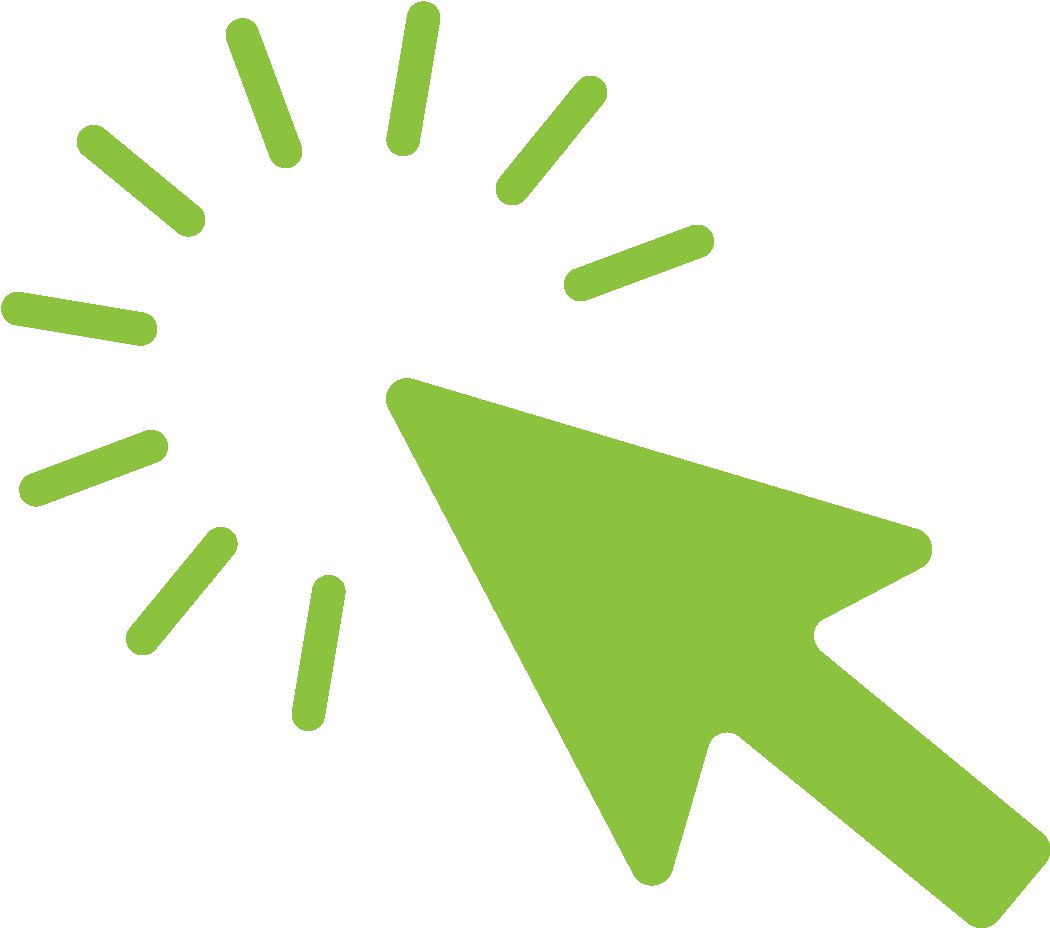 НА ГЛАВНУЮ
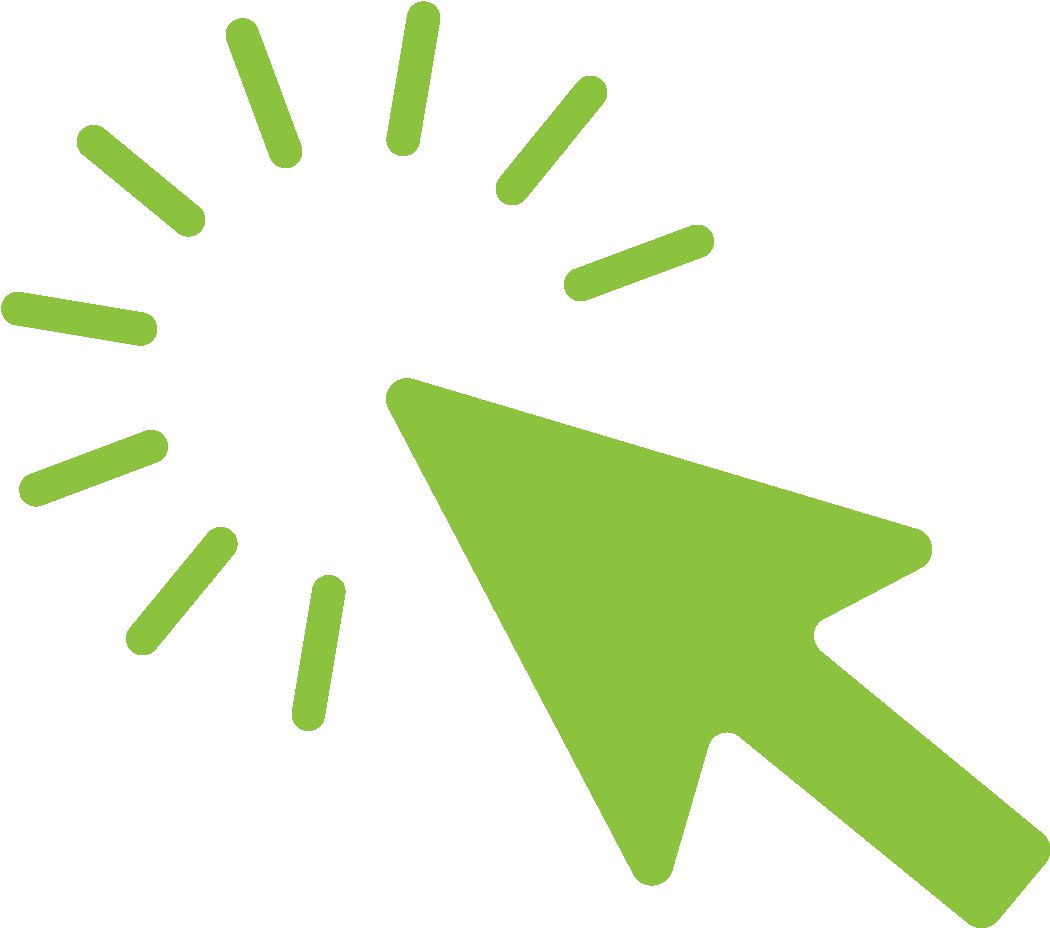 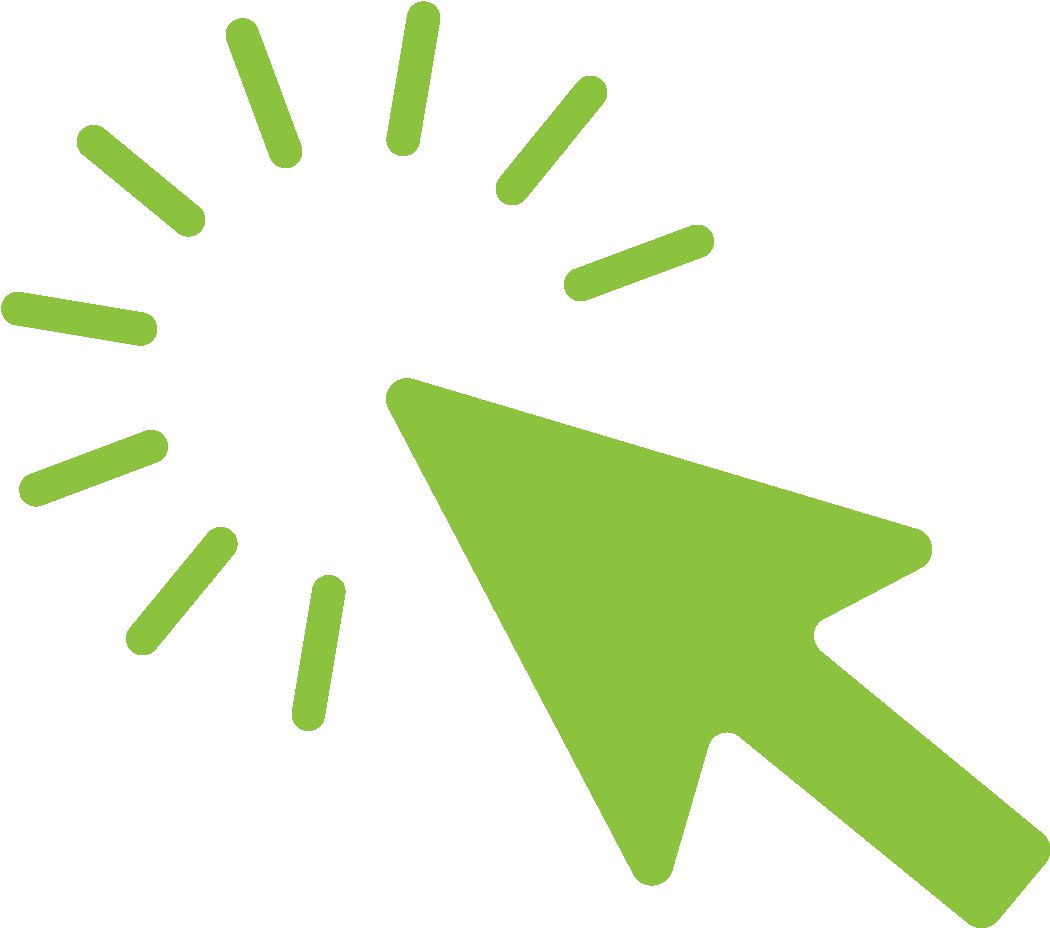 114
Упрощение процедур в части государственных закупок


Компании, участвующие в госзакупках, смогут получать в 2022 году в качестве аванса до 90% от цены контракта. Правило распространяется на госконтракты, финансируемые из федерального бюджета. Регионам рекомендовано применять аналогичные положения для контрактов, финансируемых из их бюджетов.


Постановление Правительства РФ от 29 марта 2022 г. № 505


Поддержка МСП и самозанятых при закупках по 223-ФЗ


Сокращен срок оплаты по договорам с субъектами МСП и самозанятыми, заключенным в целях исполнения требований Постановления № 1352. Оплатить товары (работы, услуги) по таким договорам (отдельным этапам) необходимо в срок не более 7 рабочих дней со дня подписания заказчиком документа о приемке, если эти договоры заключены по результатам закупок, проводимых между любыми участниками, в том числе данными субъектами, либо закупок, проводимых только среди этих субъектов (пп. 14(3), 28 Положения об особенностях участия СМСП в закупках).


Если установлено требование о привлечении к исполнению договора субподрядчиков (соисполнителей) из числа данных субъектов, то в документацию включается обязательное условие о том, что срок оплаты по договорам с ними составляет не более 7 рабочих дней со дня подписания заказчиком документа о приемке (п. 32(1) Положения об особенностях участия СМСП в закупках).


Постановление Правительства РФ от 21.03.2022 № 417
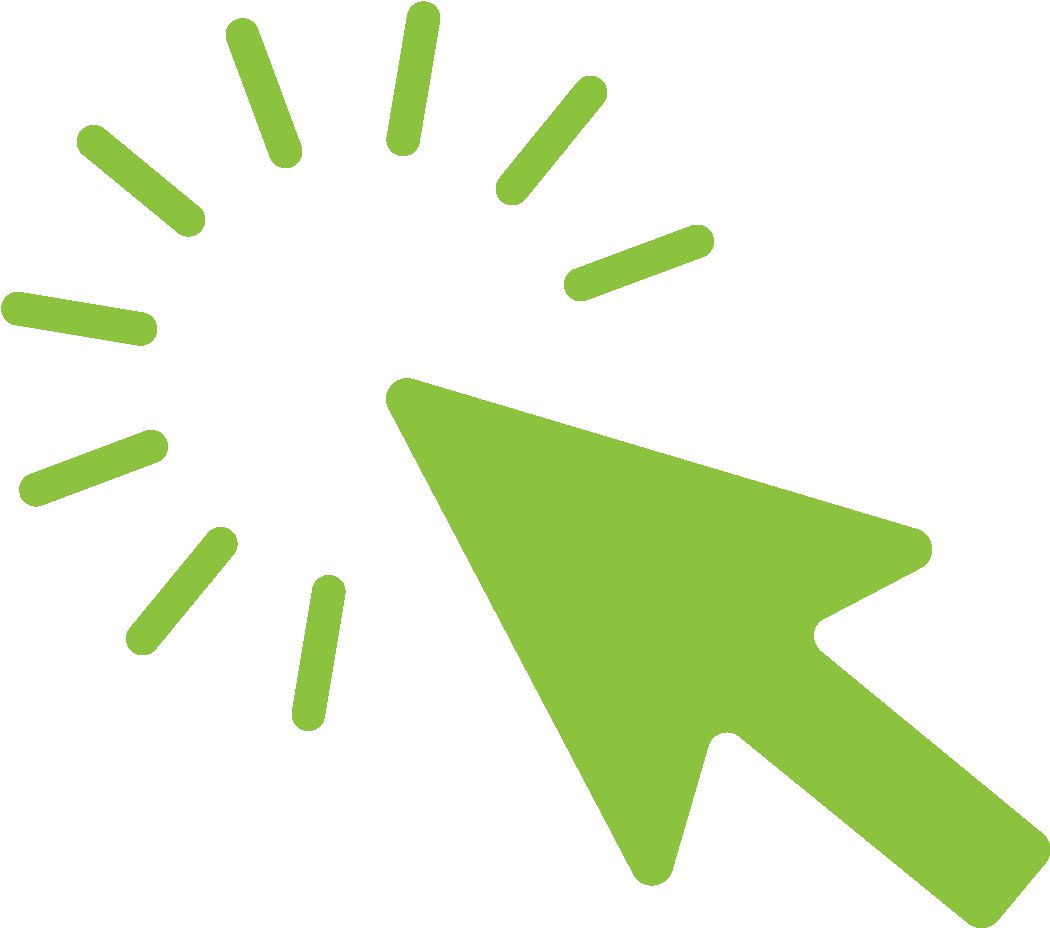 НА ГЛАВНУЮ
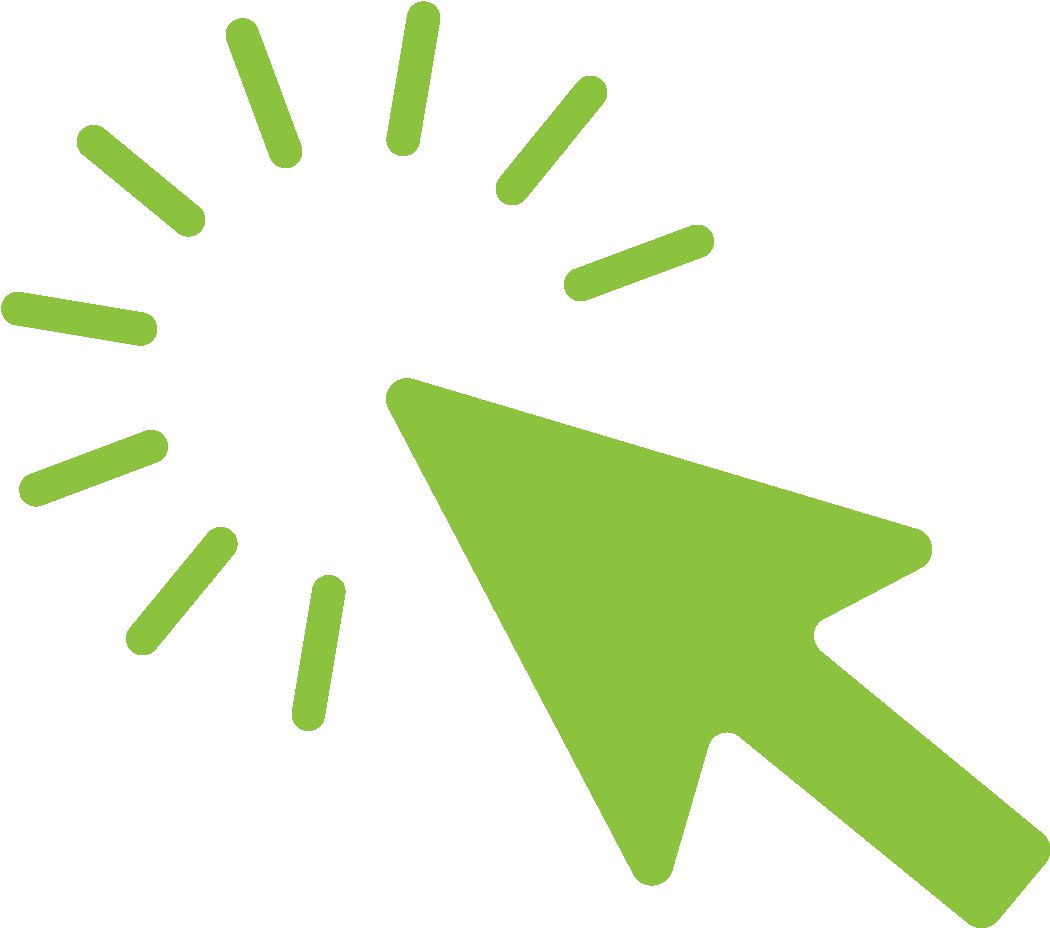 115
Упрощение получения сертификатов соответствия техническим регламентам


Сертификаты летной годности на гражданские самолеты выдаются в том числе на основании дополнительных сертификатов, выданных иностранным государством при изменении типовой конструкции гражданского воздушного судна до 1 января 2022 г. Срок проведения сертификации технических средств обеспечения транспортной безопасности перенесен. Завершить сертификацию нужно до 31 декабря 2023 г.

Федеральный закон от 14.03.2022 № 56-ФЗ


Запрет на возврат (реэкспорт) оборудования


В перечень включено технологическое, телекоммуникационное, медицинское оборудование, транспортные средства, сельхозтехника, электрическая аппаратура – всего более 200 наименований товаров, в том числе железнодорожные вагоны и локомотивы, контейнеры, турбины, станки для обработки металла и камня, мониторы, проекторы, пульты и панели. Эта мера необходима для обеспечения стабильности на российском рынке.


Постановление Правительства РФ от 09.03.2022 № 313

Снижение/обнуление ввозных таможенных пошлин на отдельные товары


Некоторые товары, используемые для развития цифровых технологий, освобождаются от ввозной таможенной пошлины при ввозе в страны ЕАЭС, если соблюдаются определенные условия. Льгота применяется к товарам в таможенном режиме выпуска для внутреннего потребления, декларация на которые (заявление о выпуске которых) зарегистрирована таможенным органом с 28 марта по 30 сентября 2022 г. включительно.

Решение Совета Евразийской экономической комиссии от 17.03.2022 № 37
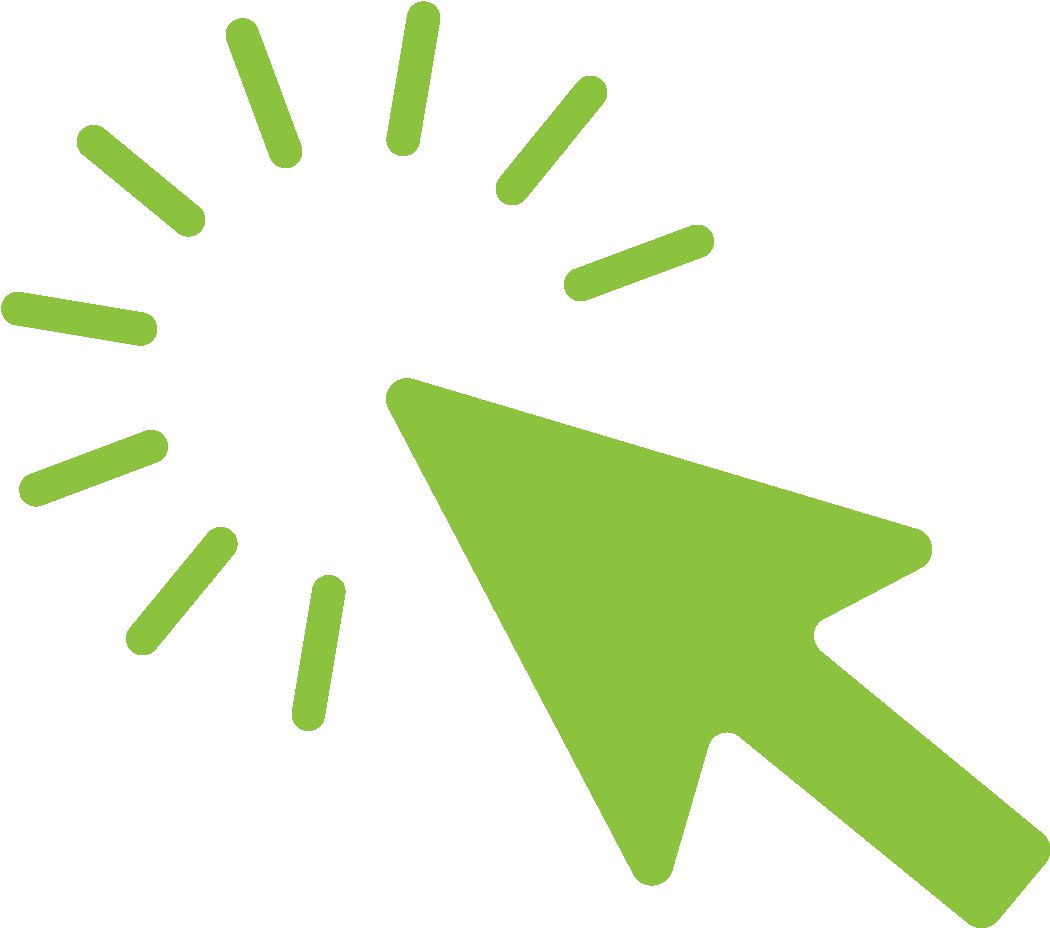 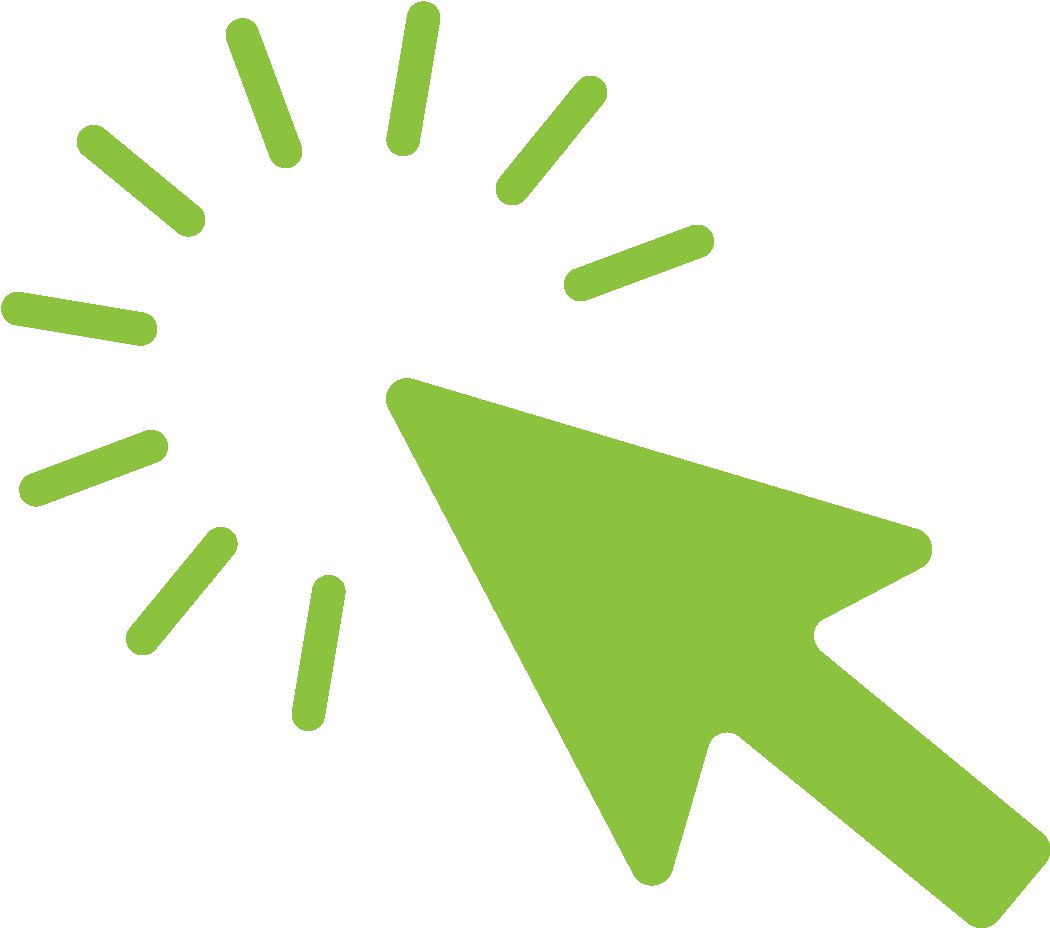 НА ГЛАВНУЮ
116
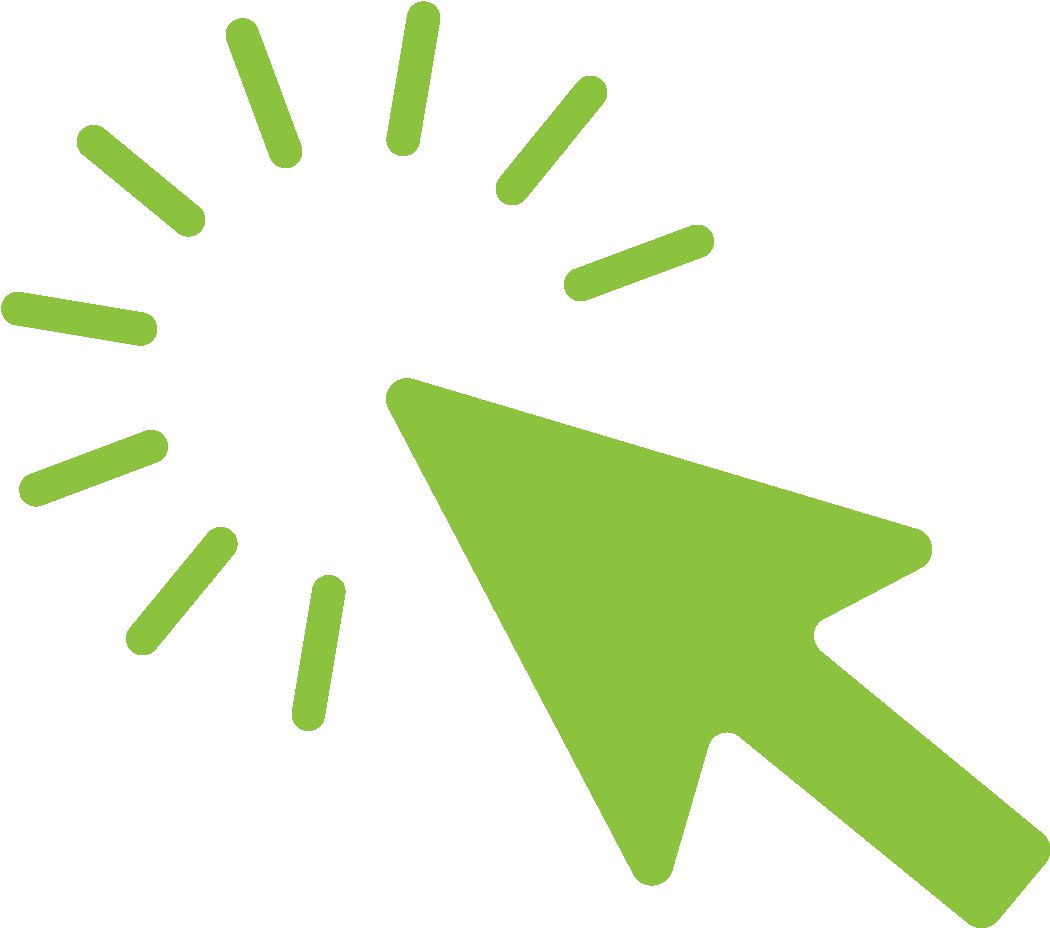 Отменена ответственность за параллельный импорт ряда товаров иностранного производства


Документом разрешается ввоз в РФ востребованных оригинальных товаров иностранного производства без согласия правообладателей. Перечень указанных товаров утвердит Минпромторг России по предложениям федеральных органов исполнительной власти.


Постановление от 29 марта 2022 года № 506


Сертификаты о происхождении товара формы СТ-1


До 31 декабря 2022 г. включительно сертификаты о происхождении товара формы СТ-1, предназначенные для таможенных органов РФ в целях неприменения запретительных и ограничительных мер, выдаются торгово-промышленными палатами на безвозмездной основе. При проведении в случае необходимости экспертизы с составлением акта в целях оформления сертификатов СТ-1 размер платы рассчитывается исходя из минимально возможного количества эксперто-часов, затрачиваемых на проведение экспертизы.


Приказ ТПП РФ от 28.03.2022 № 32
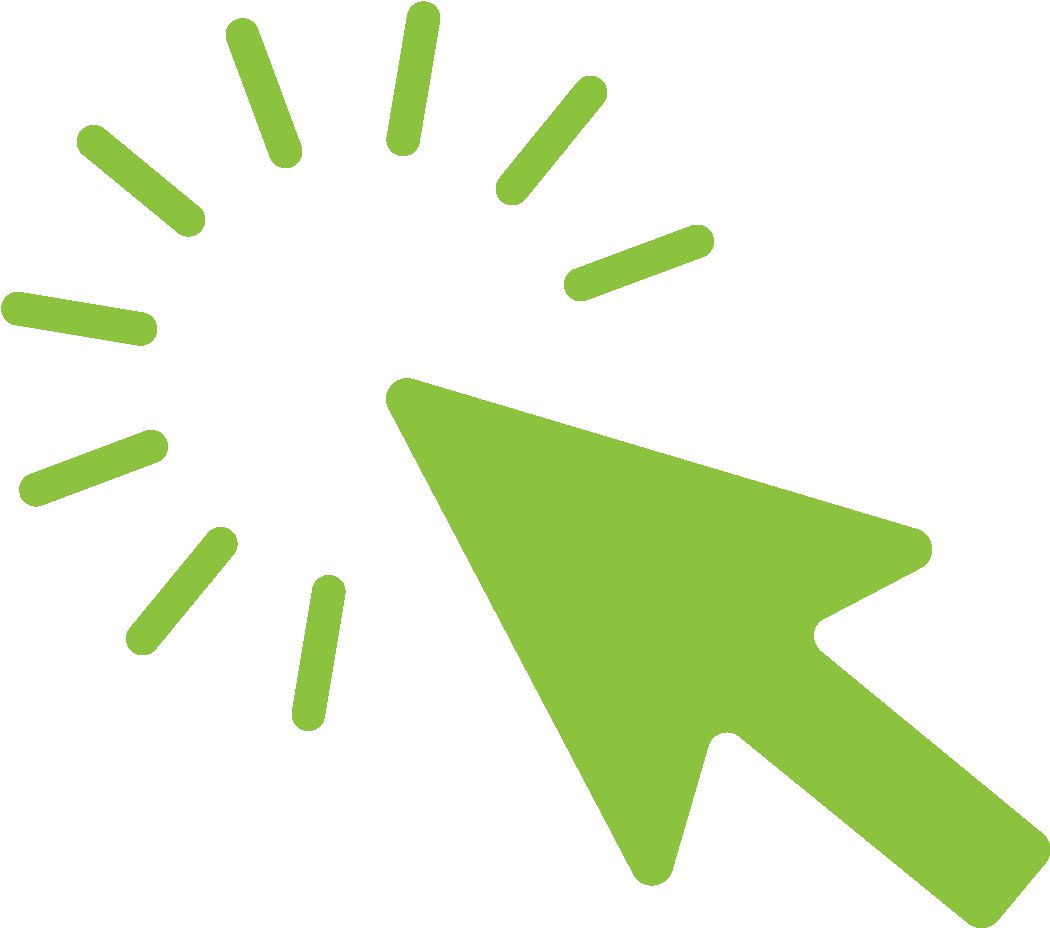 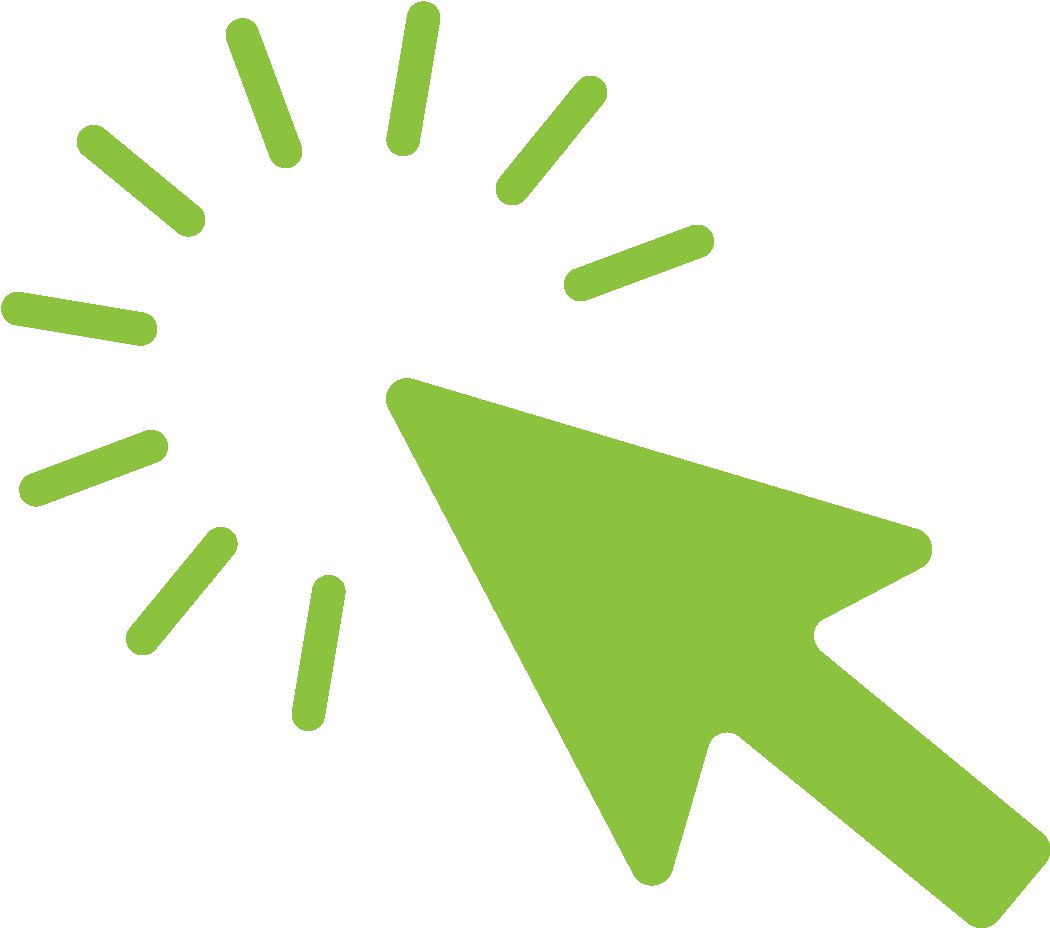 НА ГЛАВНУЮ
117
Описание меры


Предприниматели, налаживающие производство импортозамещающей продукции, смогут получить государственные или муниципальные земельные участки в аренду в упрощённом порядке – без проведения торгов.


Срок получения: 2022 год


Постановление от 9 апреля 2022 года № 629
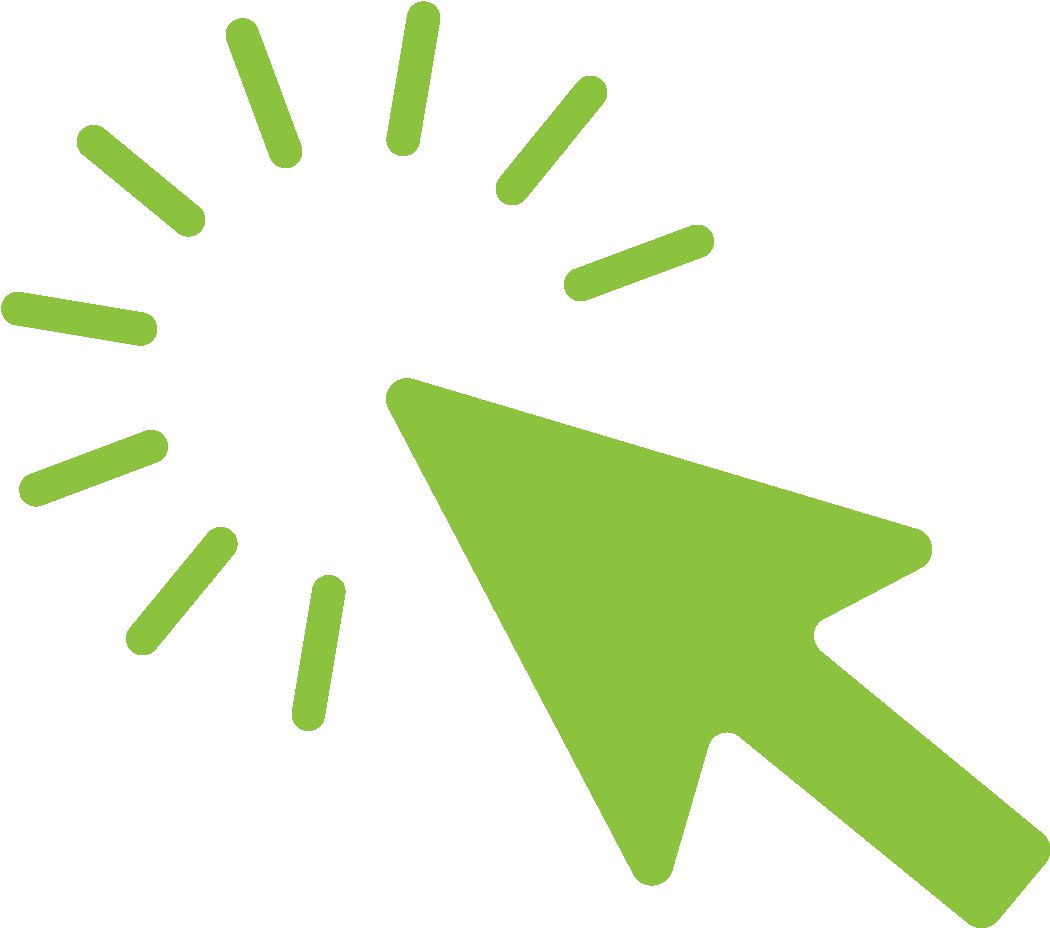 НА ГЛАВНУЮ
118
Описание меры


Предприниматели, налаживающие производство импортозамещающей продукции, смогут получить государственные или муниципальные земельные участки в аренду в упрощённом порядке – без проведения торгов.


Срок получения: 2022 год


Постановление от 9 апреля 2022 года № 629
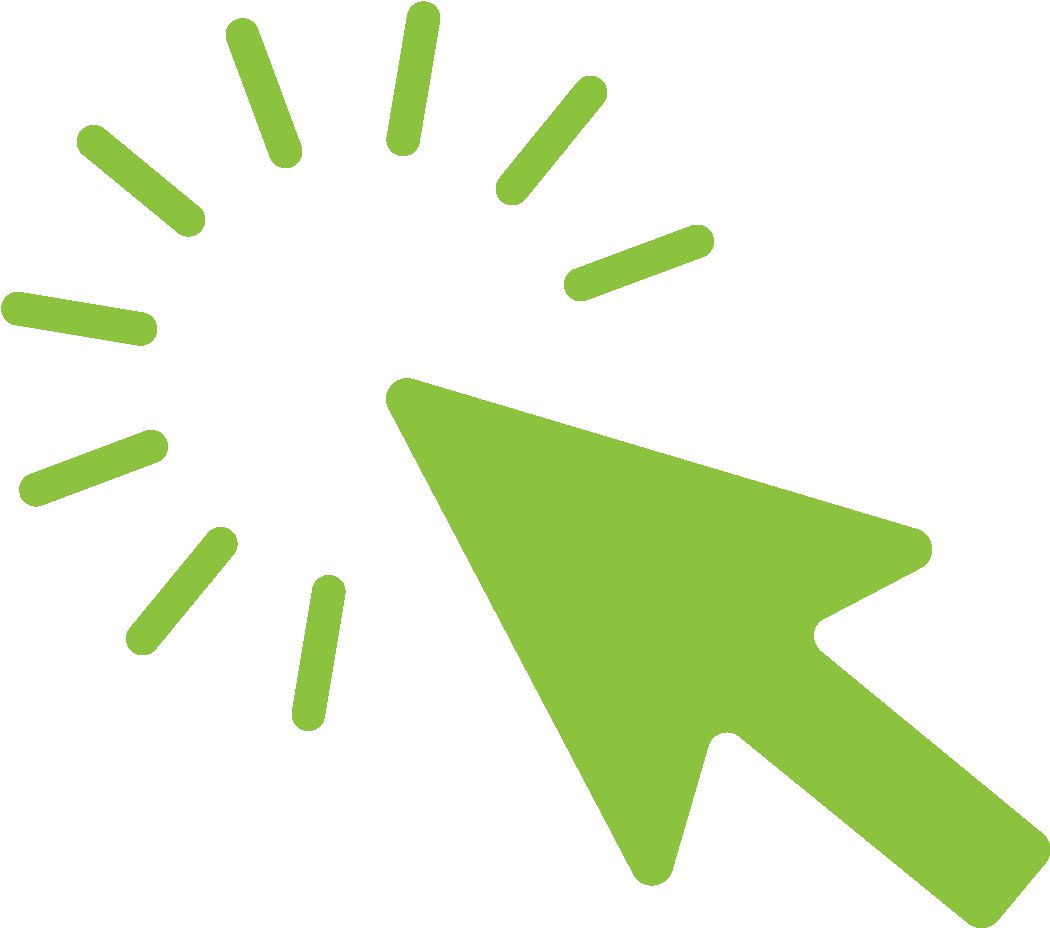 НА ГЛАВНУЮ
119